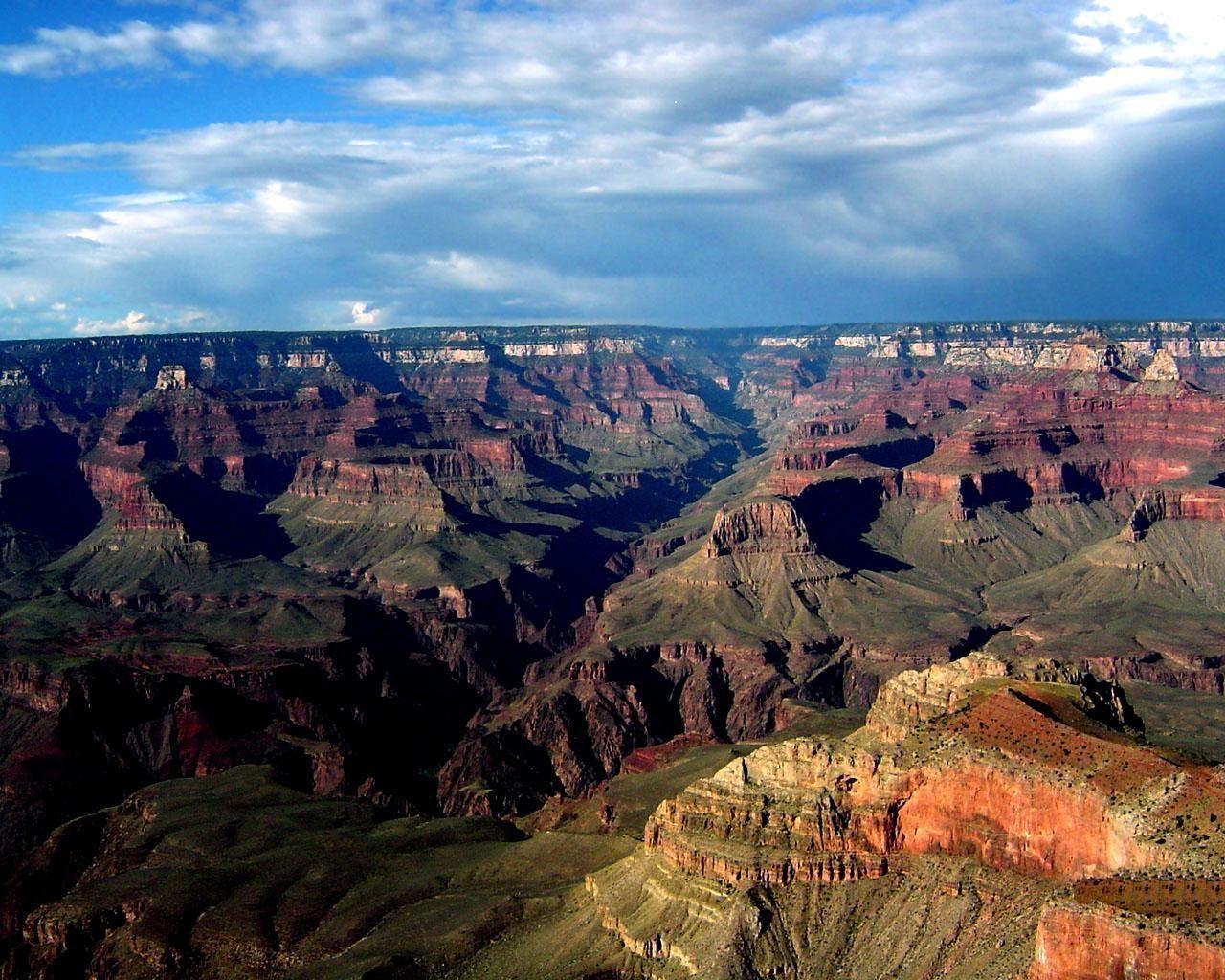 In 1869, a world-class explorer enters the spectacular and dangerous chute of the Grand Canyon, sight unseen.  One of the first 
Euro-Americans ever to lay eyes on 
this massive canyon. . . until now!
 
 From the journal of JOHN WESLEY POWELL 
here’s how his Canyon adventure starts . . .
The
	Grand
		Canyon
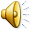 Chapter viii
THE Grand Canyon of the Colorado

		August 13 - We are now ready to start on our way down the Great Unknown.  Our boats   . . . ride high and buoyant, for their loads are lighter than we could desire.  We have but a month’s rations remaining.  The flour has been re-sifted through the mosquito net;  the spoiled bacon has been dried, and the worst of it boiled;  the few pounds of dried apples have been spread in the sun, and re-shrunken to their normal bulk;  the sugar has all melted, and gone on its way down the river;  but we have a large sack of coffee.  The lighting of the boats has this advantage: they will ride the waves better, and we shall have but little to carry when we make a portage.
		We are three quarters of a mile in the depths of the earth, and the great river shrinks into insignificance, as it clashes its angry waves against the walls and cliffs, that rise to the world above;  they are but puny ripples, and we but pigmies, running up and down the sands, or lost among the boulders.
		We have an unknown distance yet to run; an unknown river yet to explore.  What falls there are, we know not;  what rocks beset the channel, we know not;  what walls rise over the river, we know not.  Ah, well! . . . 
		With some eagerness, and some anxiety, and some misgiving, we enter the canyon below, and are carried along by the swift water through walls which rise to its very edge.  They have the same structure as we noticed yesterday - tiers of irregular shelves below, and above these, steep slopes to the foot of marble cliffs.  We run six miles in a little more than half an hour, and emerge into a more open portion of the canyon, where high hills and ledges of rock intervene between the river and the distant walls.
	. . . Then on we go, gliding by the hills and ledges, with distant walls in view;  sweeping past sharp angles of rock;  stopping at a few points to examine rapids, which we find can be run, until we have made another five miles, when we land for dinner.
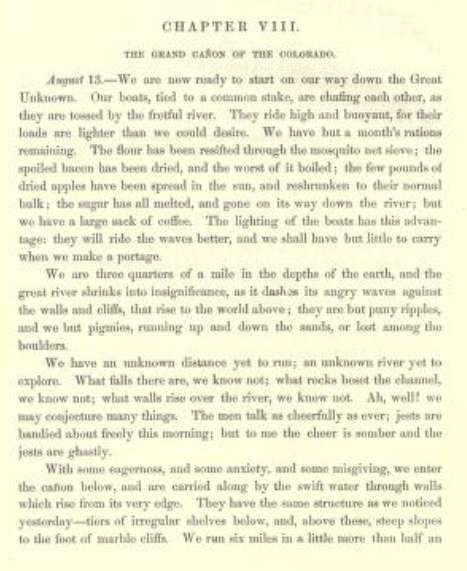 Then we let down [our boats] with lines, over a long rapids, and start again.  Once more the walls close in, and we find ourselves in a narrow gorge, the water again filling the channel, and very swift.  With great care, and constant watchfulness, we proceed, making about four miles this afternoon, and camp in a cave.

	August 14. . . The River enters the granite! We can see but a little way into the granite gorge, but it looks threatening.
	After breakfast we enter the waves.  At the very introduction, it inspires awe!  The canyon is narrower than we have ever before seen it;  the water is swifter, there are but few broken rocks in the channel;  but the walls are set, on either side, with pinnacles and crags; and sharp, angular buttresses, bristling with wind and wave polished spires, extend far out into the river.
	Ledges of rocks jut into the stream, their tops sometimes just below the surface, sometimes rising few or many feet above;  and island ledges, and island pinnacles, and island towers break the swift course of the stream into chutes, and eddies, and whirlpools.  We soon reach a place where a creek comes in from the left, and just below, the channel is choked with boulders, which have washed down this lateral canyon forming a dam, over which there is a fall of thirty or forty feet;  but on the boulders we can get foot-hold, and we make portage.
	Three more such dams are found;  over one we make portage;  at the other two we find chutes, through which we can run.
	As we proceed, the granite rises higher, until nearly a thousand feet of the lower part of the walls are composed of this rock.
	About eleven o’clock we hear a great roar ahead, and approach it very cautiously.  The sound grows louder and louder as we run, and at last we find ourselves above a long, broken fall, with ledges and pinnacles of rock obstructing the river.  There is a  descent of, perhaps, seventy or eighty feet in a third of a mile and the rushing waters break into great waves on the rocks, and lash themselves into a mad, white foam.
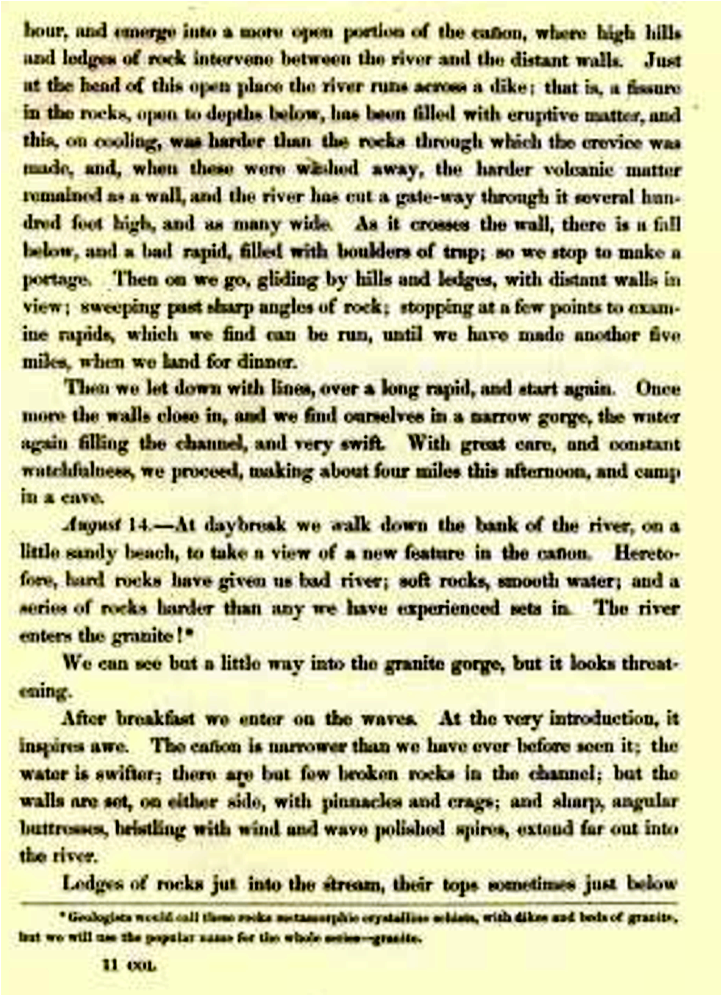 NATIONAL TREASURES
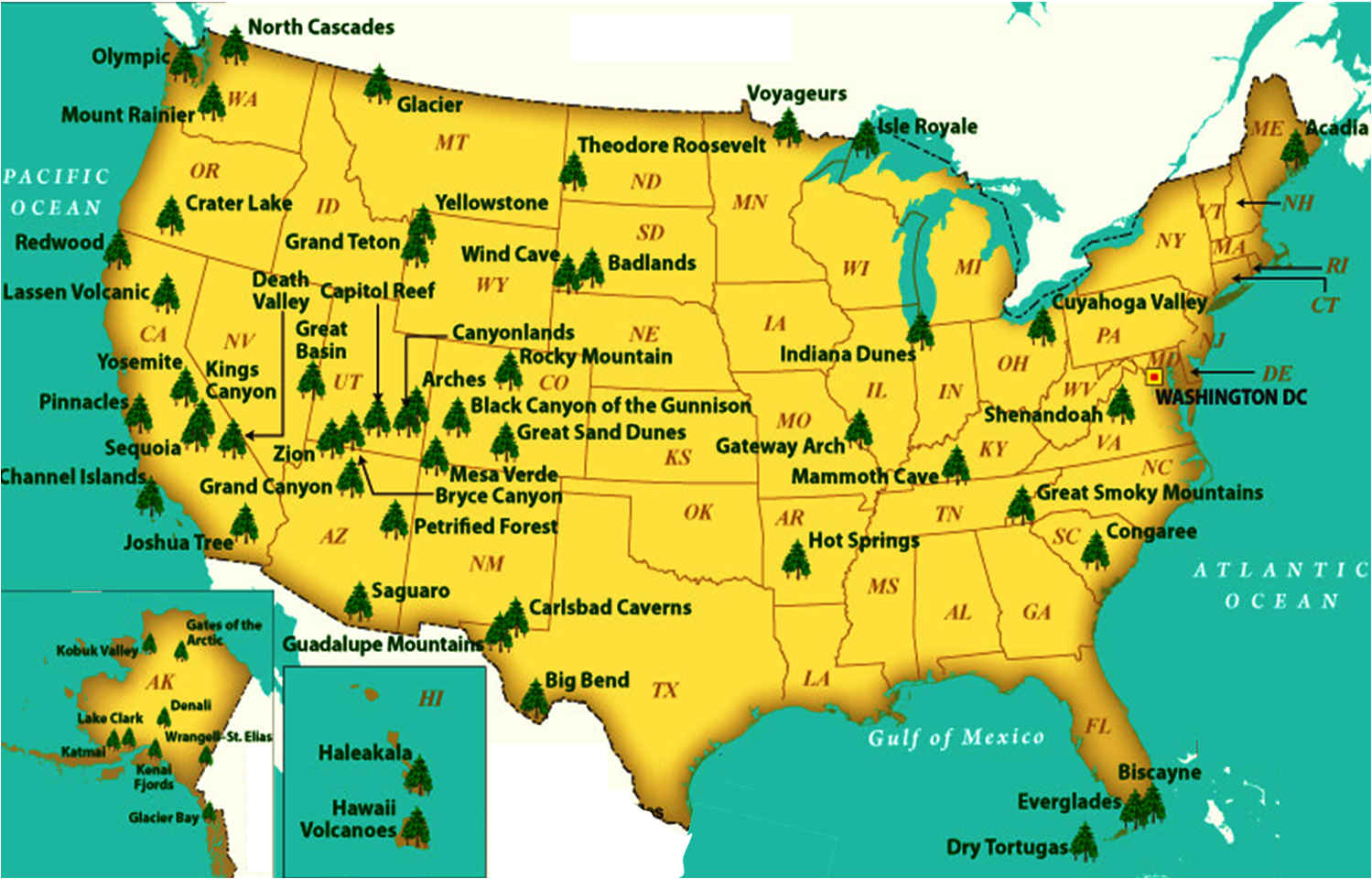 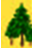 New River
White Sands
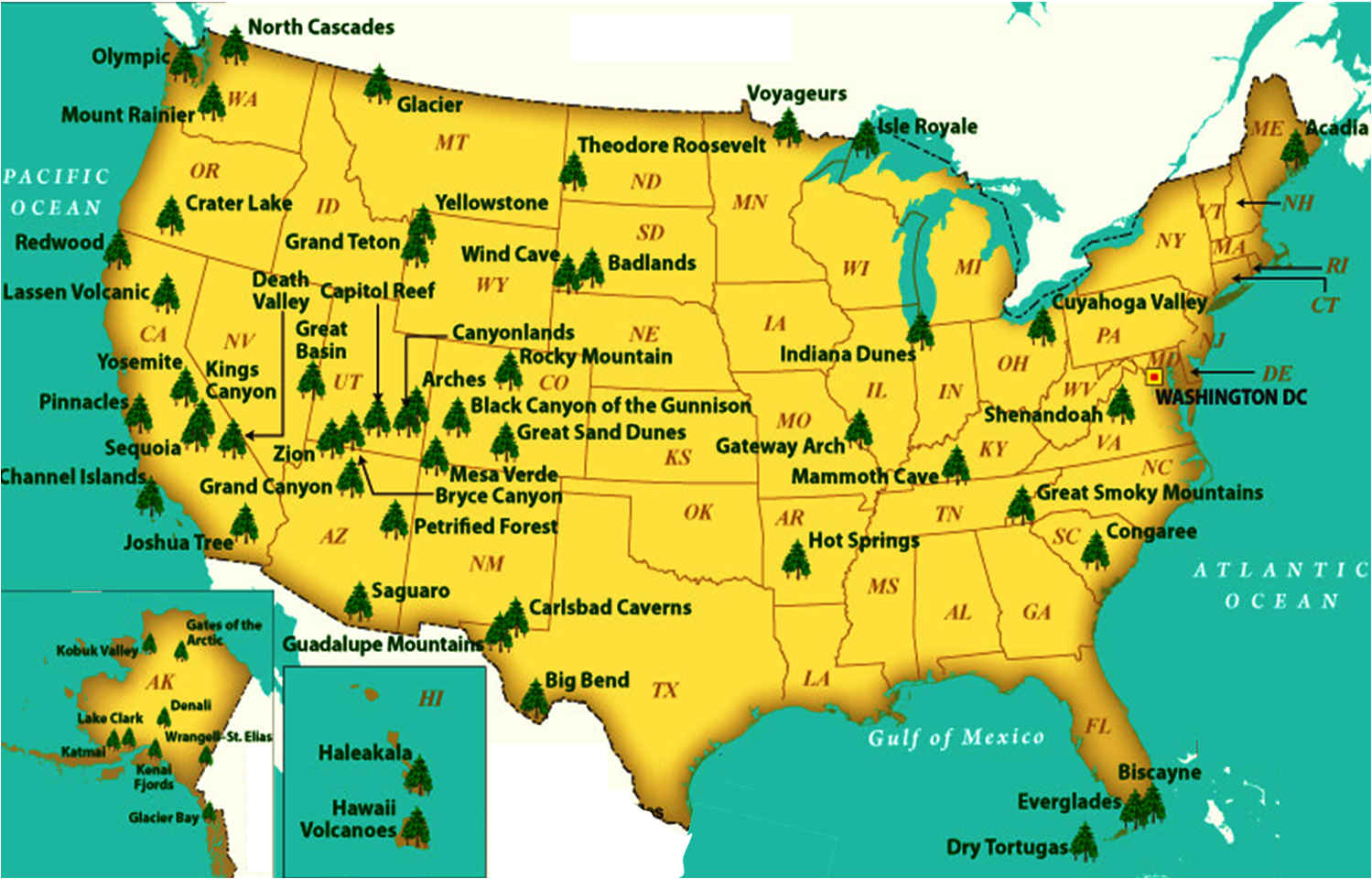 IN OUR NATURAL WONDERS
The Colorado Plateau
NATIONAL TREASURES
Week  1 – Setting the Stage
       Week  2 – Escalante & 3 Archaeologic Sites
  			    Week  3 – Arches &
					     Canyonlands 
			         Week  4 – Bryce Canyon  
					        & Zion
			    Week  5 – Grand Canyon
	    Week  6 – Future of the Plateau
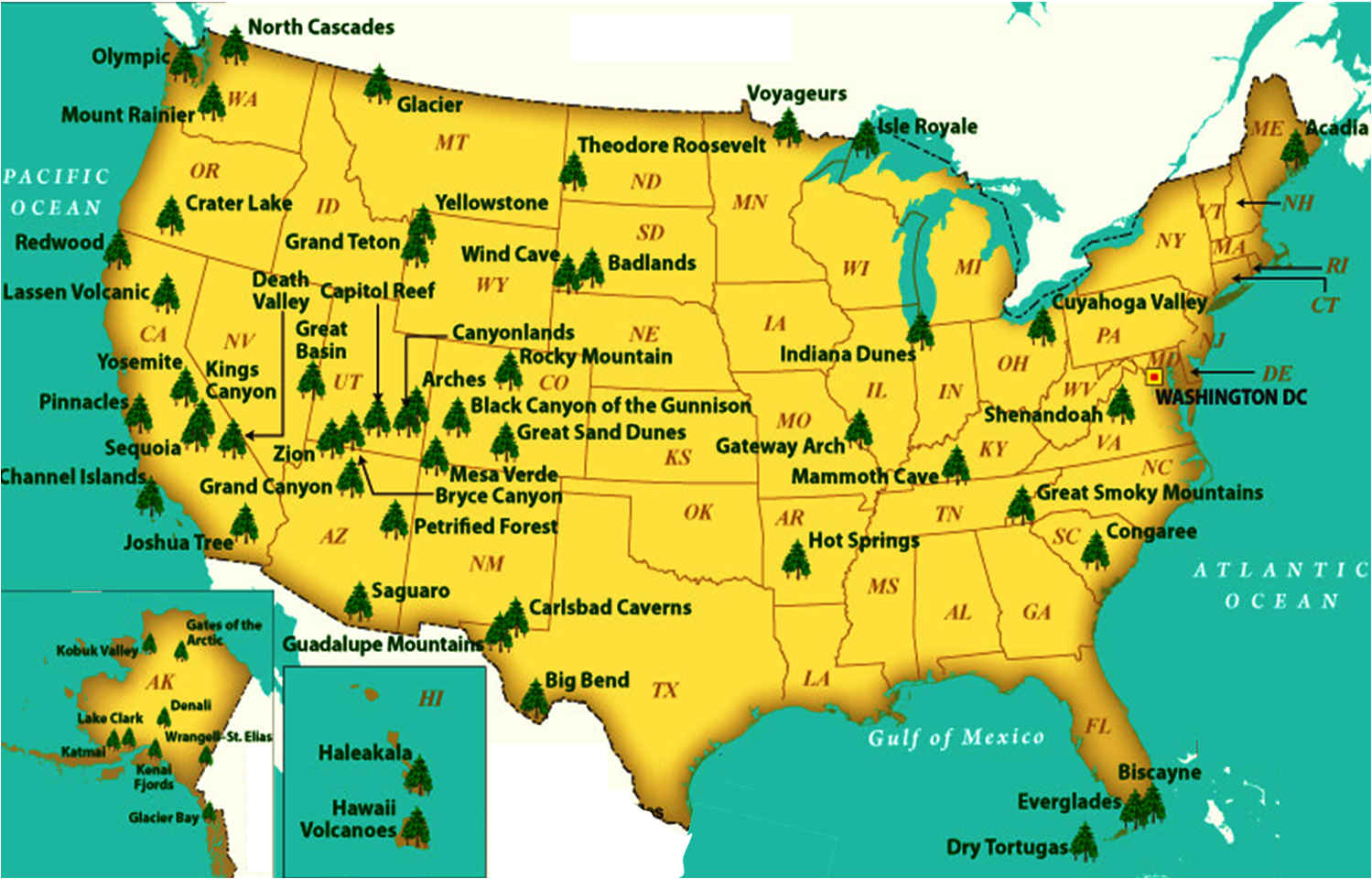 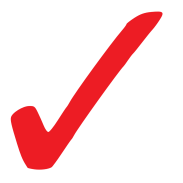 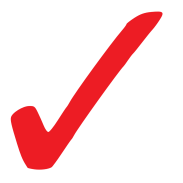 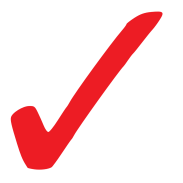 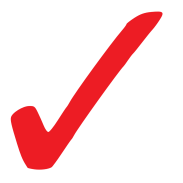 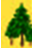 New River
White Sands
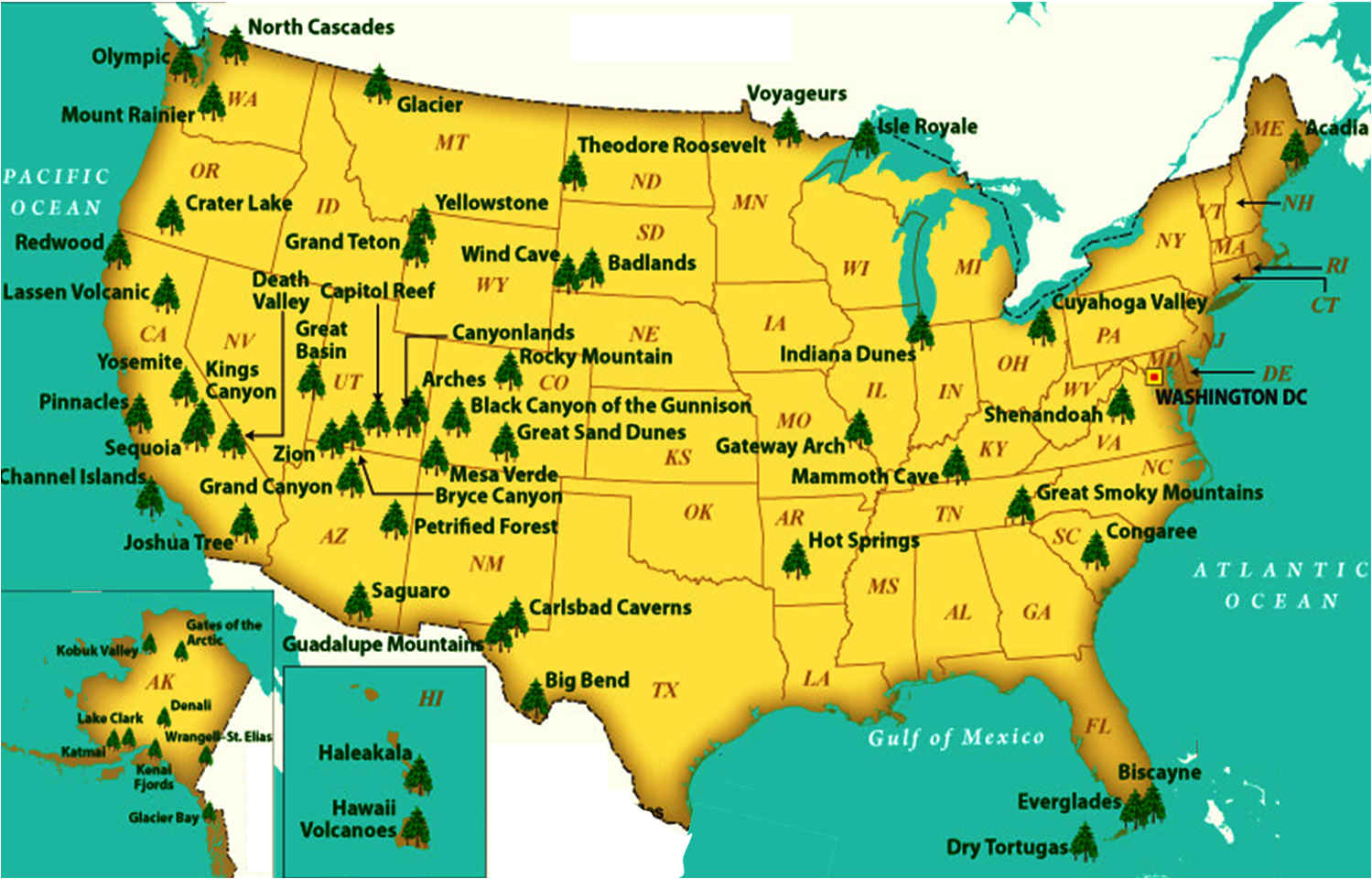 IN OUR NATURAL WONDERS
GRAND CANYON PHYSIOGRAPHIC PROVINCE
TODAY’S TOPICS
Week 4 geology
New geology
Hot Spot & Volcanics
Nonconformity
Plate Tectonic ?
Plateau Edge-Basin & Range Faulting
Depositional states
Park area overview
Size
Regions
Highlights
Park History
John W. Powell
INTRO
OVERVIEW 
of the           Grand Canyon
FORMATION      of the           Grand Canyon
Geology studied
New geology
Size / Early Visitors
John Wesley Powell
History / Mining
Weather/Air Quality
Fauna / Flora
Waterfalls/Rapids
Deaths/Architecture
Elevation Profile
Rock Layers
Stratigraphy
Uplift
Age of Canyon
Formation Theory
Photos
4
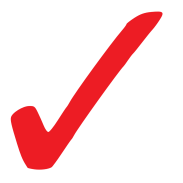 Earth’s
Make-up
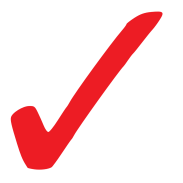 Supercontinents
Formation/Breakup
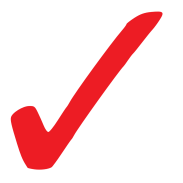 Plate
Movements
Micro-continents &
Exotic Terranes
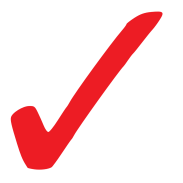 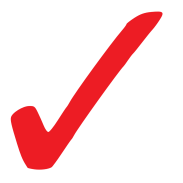 Geologic
Timescale
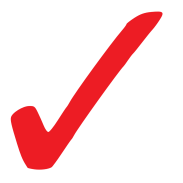 Cratonic 
Development
Orogenies
Plate
Tectonics
Orientation
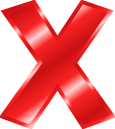 Other
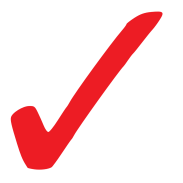 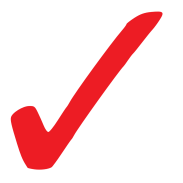 Rock
Deformation
Geologic
Structures
Components 
Of Geologic
Study
Rocks
Earth’s
Storybook
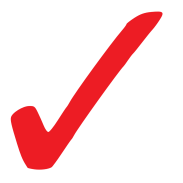 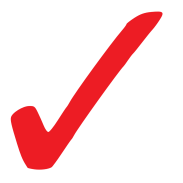 Rock Cycle
Sedimentary
Sequences
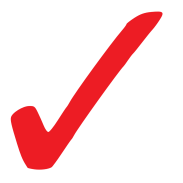 Rock Types
General
Surface
Processes
Radical 
Surface
Processes
Fossil Record
Unconformities
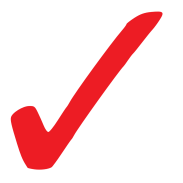 Earthquakes
Weathering
Rift Zones
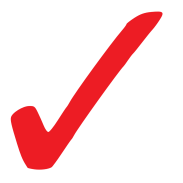 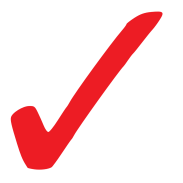 Water
Erosion
Evaporation
Volcanoes
Ice
Hot Spots
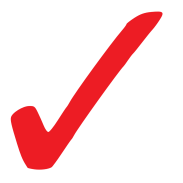 Deposition:
Geosynclines
Wind
Basalt Floods
NEW GEOLOGY TOPICS
Added tools from Structural Geology
The different types of Volcanoes
Putting Geologic Time in perspective
STRUCTURAL GEOLOGY - UNCONFORMITIES
What’s an UNCONFORMITY?
“A buried surface (erosional or non-depositional) separating two rock strata of different ages, indicating that sediment deposition was not continuous”
Like the missing pages from the geologic record book; a break in the
1
1
5
3 TYPES OF UNCONFORMITY
1
6
2
2
2
Angular Unconformity:  
Contact point between horizontally deposited layers, tilted, younger layers deposited on top with missing deposits in between
Disconformity:
Contact point between horizontally deposited old and young layers with missing deposits in between
Nonconformity: 
Contact point between horizontal layers deposited over igneous or metamorphic rocks with missing deposits in between
3
7
3
3
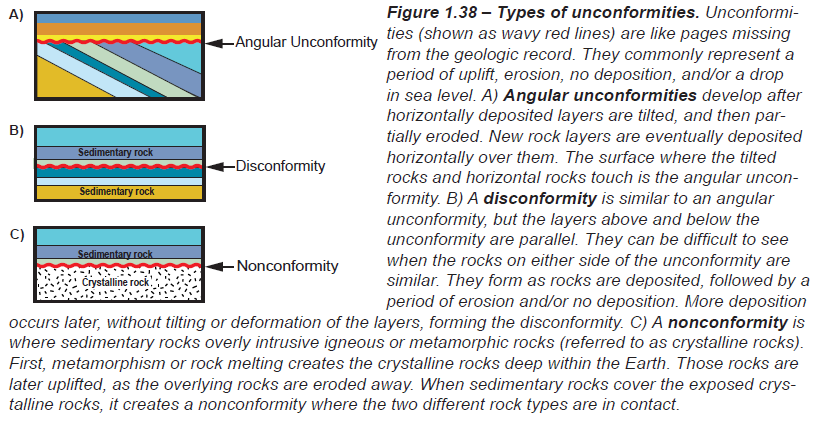 10           9    8    7       6        5
5
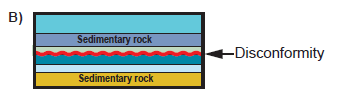 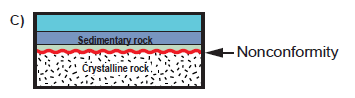 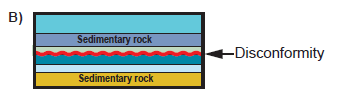 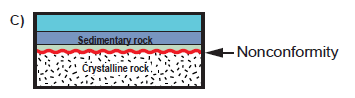 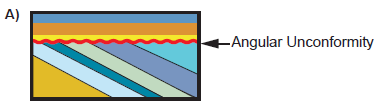 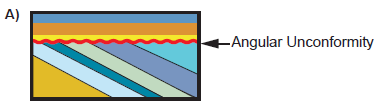 An example of an unconformity IN TX
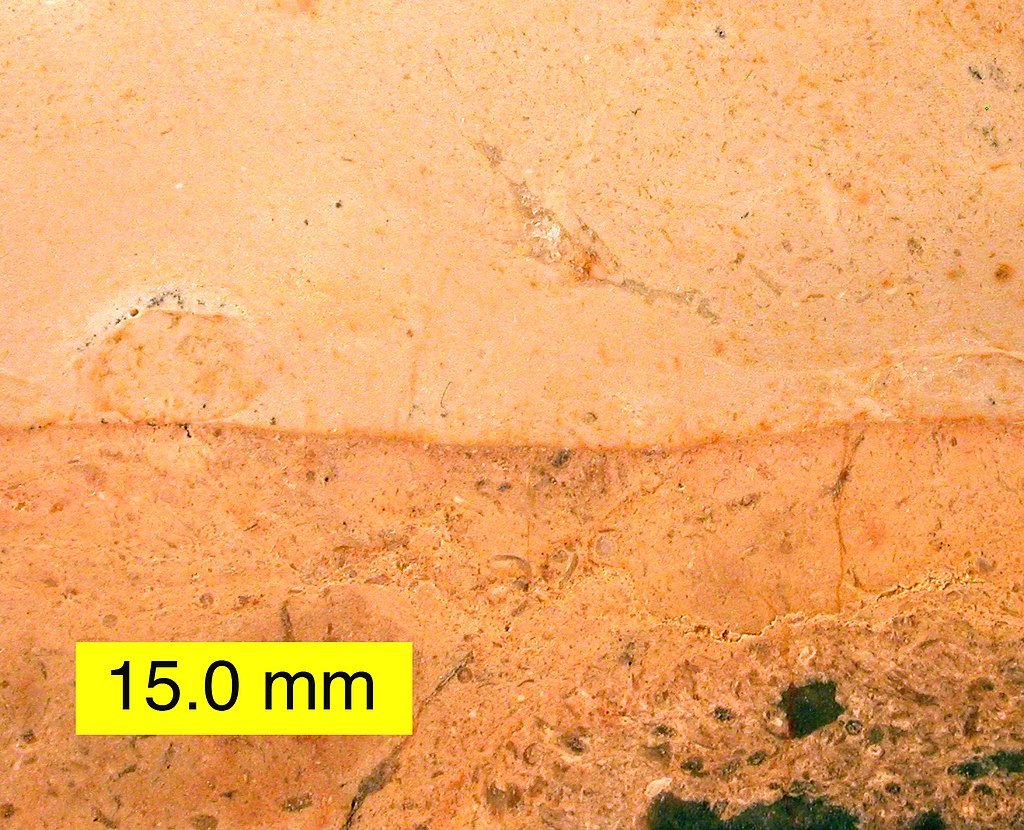 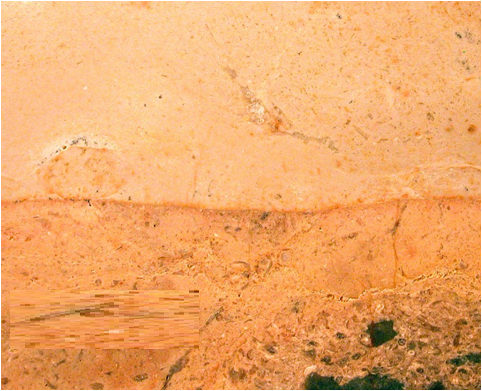 134 Ma Edwards Limestone
299 Ma Limestone
165 million years are missing!
WHAT KIND OF UNCONFORMITY IS THIS?
Disconformity with the Lower Cretaceous Edwards Formation overlying a Lower Permian limestone; hiatus is about 165 million years; Texas.
A DISCONFORMITY!
[Speaker Notes: Unconformity
From Wikipedia, the free encyclopedia
Jump to navigationJump to search
Hutton's Unconformity at Jedburgh, Scotland, illustrated by John Clerk in 1787 and photographed in 2003.
An unconformity is a buried erosional or non-depositional surface separating two rock masses or strata of different ages, indicating that sediment deposition was not continuous. In general, the older layer was exposed to erosion for an interval of time before deposition of the younger layer, but the term is used to describe any break in the sedimentary geologic record. The significance of angular unconformity (see below) was shown by James Hutton, who found examples of Hutton's Unconformity at Jedburgh in 1787 and at Siccar Point in 1788.[1][2]
The rocks above an unconformity are younger than the rocks beneath (unless the sequence has been overturned). An unconformity represents time during which no sediments were preserved in a region or were subsequently eroded before the next deposition. The local record for that time interval is missing and geologists must use other clues to discover that part of the geologic history of that area. The interval of geologic time not represented is called a hiatus. It is a kind of relative dating.
Contents
Types[edit]
Disconformity[edit]
Disconformity
A disconformity is an unconformity between parallel layers of sedimentary rocks which represents a period of erosion or non-deposition.[3] Disconformities are marked by features of subaerial erosion. This type of erosion can leave channels and paleosols in the rock record.[4]
Nonconformity[edit]
Nonconformity
A nonconformity exists between sedimentary rocks and metamorphic or igneous rocks when the sedimentary rock lies above and was deposited on the pre-existing and eroded metamorphic or igneous rock. Namely, if the rock below the break is igneous or has lost its bedding due to metamorphism, the plane of juncture is a nonconformity.[5]
Angular unconformity[edit]
Angular unconformity
An angular unconformity is an unconformity where horizontally parallel strata of sedimentary rock are deposited on tilted and eroded layers, producing an angular discordance with the overlying horizontal layers. The whole sequence may later be deformed and tilted by further orogenic activity. A typical case history is presented by the paleotectonic evolution of the Briançonnais realm (Swiss and French Prealps) during the Jurassic.[6][7]
Paraconformity[edit]
Paraconformity
A paraconformity is a type of unconformity in which the sedimentary layers above and below the unconformity are parallel, but there is no obvious erosional break between them. A break in sedimentation is indicated, for example, by fossil evidence. It is also called nondepositional unconformity or pseudoconformity.[8][9] Short paraconformities are called diastems.
Buttress unconformity[edit]
A buttress unconformity also known as onlap unconformity, occurs when younger bedding is deposited against older strata thus influencing its bedding structure.[10]
Blended unconformity[edit]
A blended unconformity is a type of disconformity or nonconformity with no distinct separation plane or contact, sometimes consisting of soils, paleosols, or beds of pebbles derived from the underlying rock.[11]]
An example of an unconformity IN TX
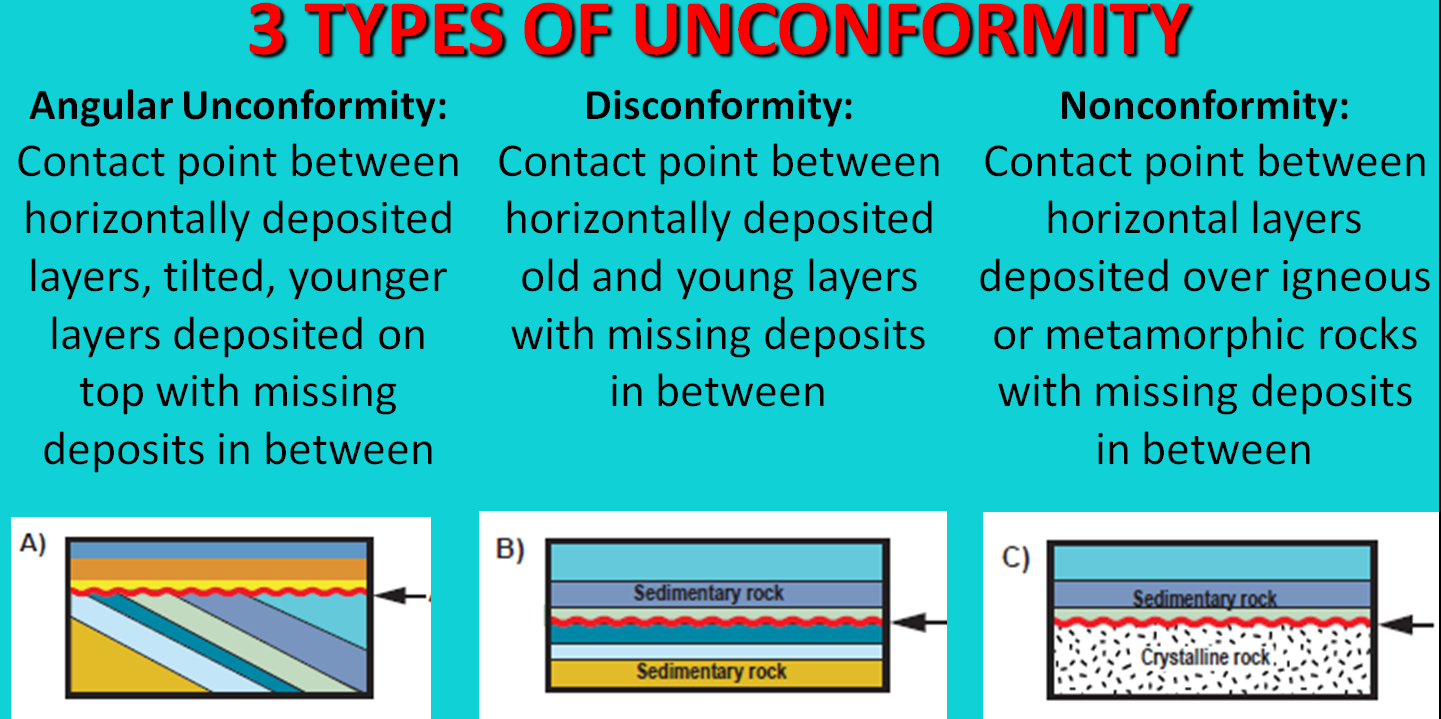 VOLCANOES
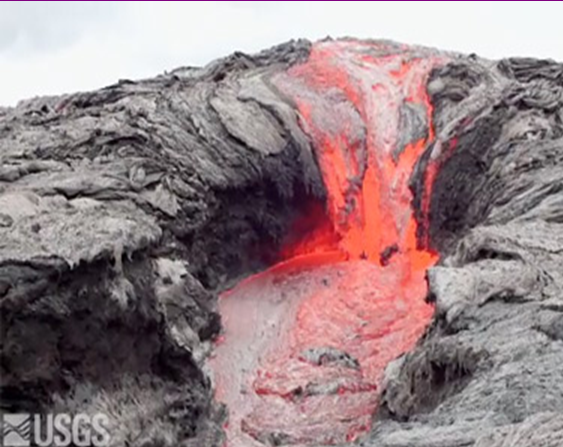 “A volcano is an opening, or rupture, in a planet's surface or crust, which allows hot magma, volcanic ash and gases to escape from below the surface”
10
VOLCANOES
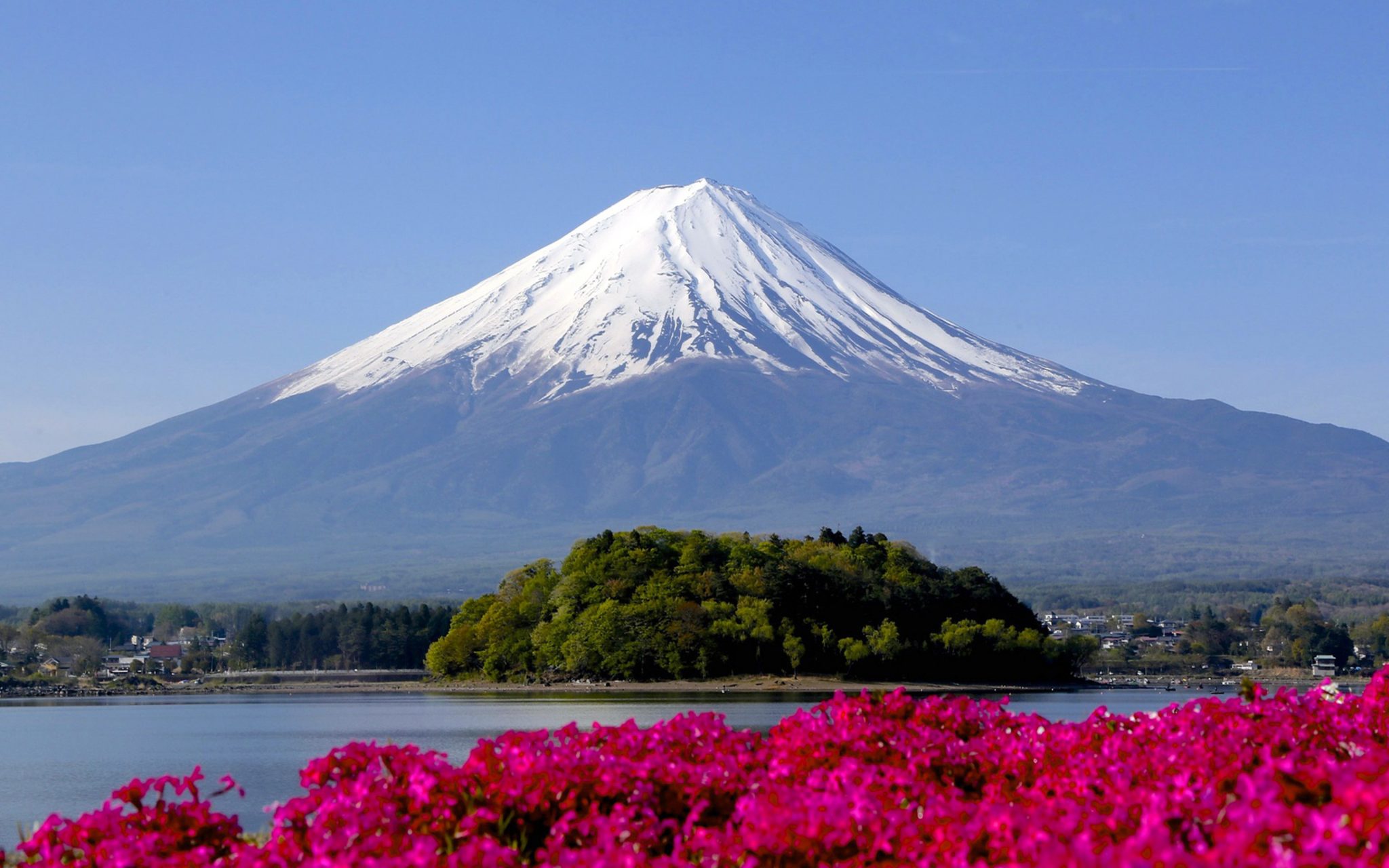 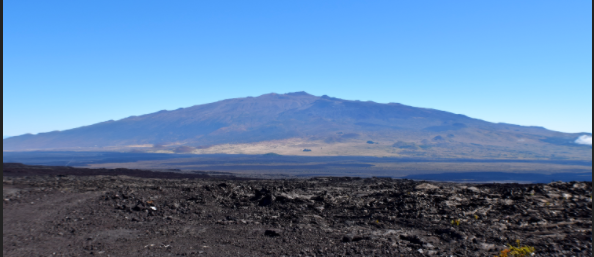 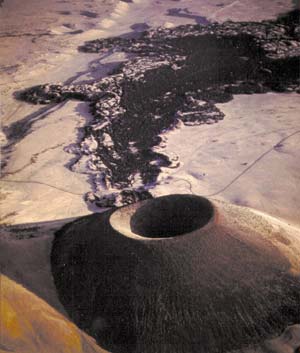 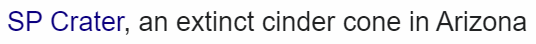 3 TYPES OF VOLCANIC
STRUCTURES
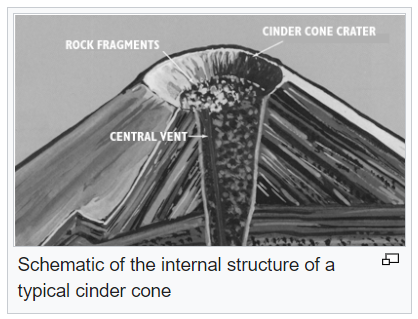 Stratovolcano
Shield Volcano
Cinder Cones
Resembling a warrior's shield (wide, low profile)
Low viscosity magma that flows long distances
Known for erupting for decades/centuries or longer
Is much wider than tall
Ex: Mauna Loa
a steep conical hill of loose pyroclastic fragments, such as volcanic clinkers, volcanic ash, or cinder that has been built around a volcanic vent
Cinder cones are also commonly found on the flanks of shield volcanoes, & stratovolcanoes 
Ex: Paricutin (Mexixo)
Tall, conical volcano built up by many layers (strata) of thick, hardened, viscous lavas and other volcanic debris
Sometimes called “Composite” volcanoes
Very explosive
Ex: Mt. Fuji, Krakatoa, Mt. Vesuvius
11
http://www.wikipedia.org/Types of volcanic eruptions - Wikipedia, the free encyclopedia.mht
[Speaker Notes: A stratovolcano, also known as a composite volcano,[1] is a tall, conical volcano built up by many layers (strata) of hardened lava, tephra, pumice, and volcanic ash. Unlike shield volcanoes, stratovolcanoes are characterized by a steep profile and periodic, explosive eruptions and quiet eruptions. The lava that flows from stratovolcanoes typically cools and hardens before spreading far due to high viscosity. The magma forming this lava is often felsic, having high-to-intermediate levels of silica (as in rhyolite, dacite, or andesite), with lesser amounts of less-viscous mafic magma. Extensive felsic lava flows are uncommon, but have travelled as far as 15 km (9.3 mi).[2]
Stratovolcanoes are sometimes called "composite volcanoes" because of their composite layered structure built up from sequential outpourings of eruptive materials. They are among the most common types of volcanoes, in contrast to the less common shield volcanoes. Two famous stratovolcanoes are Krakatoa, best known for its catastrophic eruption in 1883 and Vesuvius, famous for its destruction of the towns Pompeii and Herculaneum in 79 A.D.
Stratovolcanoes are common at subduction zones, forming chains along plate tectonic boundaries where oceanic crust is drawn under continental crust (Continental Arc Volcanism, e.g. Cascade Range, central Andes) or another oceanic plate (Island arc Volcanism, e.g. Japan, Aleutian Islands). The magma that forms stratovolcanoes rises when water trapped both in hydrated minerals and in the porous basalt rock of the upper oceanic crust, is released into mantle rock of the asthenosphere above the sinking oceanic slab. The release of water from hydrated minerals is termed "dewatering," and occurs at specific pressures and temperatures for each mineral, as the plate descends to greater depths. The water freed from the rock lowers the melting point of the overlying mantle rock, which then undergoes partial melting and rises due to its lighter density relative to the surrounding mantle rock, and pools temporarily at the base of the lithosphere. The magma then rises through the crust, incorporating silica-rich crustal rock, leading to a final intermediate composition (see Classification of igneous rock). When the magma nears the top surface, it pools in a magma chamber under or within the volcano. There, the relatively low pressure allows water and other volatiles (mainly CO2, SO2, Cl2, and H2O) dissolved in the magma to escape from solution, as occurs when a bottle of carbonated water is opened, releasing CO2. Once a critical volume of magma and gas accumulates, the obstacle (mass blockage) of the volcanic cone is overcome, leading to a sudden explosive eruption

Cinder refers to the pyroclastic fragments, which is composed of rock. Cinder cones are also known as ash cones.
Cinder cones are the type of volcano that is formed by pyroclastic fragments like volcanic ashes, solidified lava pieces, volcanic clinkers, pumice and hot gases. These volcanoes are formed around the volcanic vent and are known to be the simplest form of a volcano. Cinder cones are formed when the gas-charged lava is blown with a great force into the air; it breaks into small fragments and solidifies. This solidified material builds up a circular or oval-shaped cone with a bowl-shaped crater at the top. They grow rapidly and in some cases it’s been recorded that cinder cones grow up 1,000 feet. Ash cones are found along the flanks of shield volcanoes, and the main reason for the formation of cinder cone volcanoes are the massive eruptions of mafic rock fragments and lava. Most of the cinder cones erupt only once and may form as flank vents on larger volcanoes or occur on their own.]
Geologic time in perspective
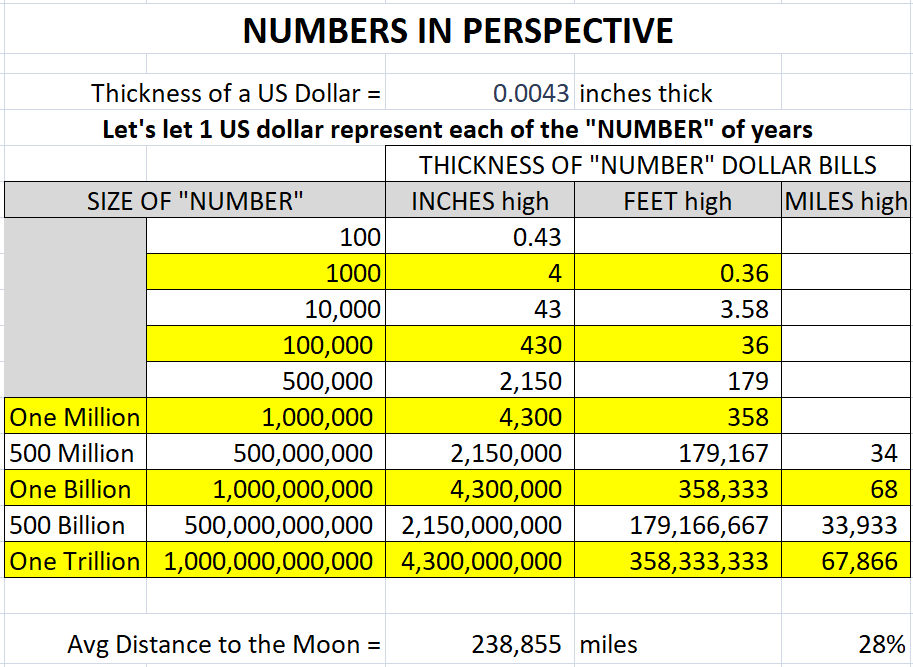 PARK OVERVIEW
Location of National Parks for Today’s Discussion
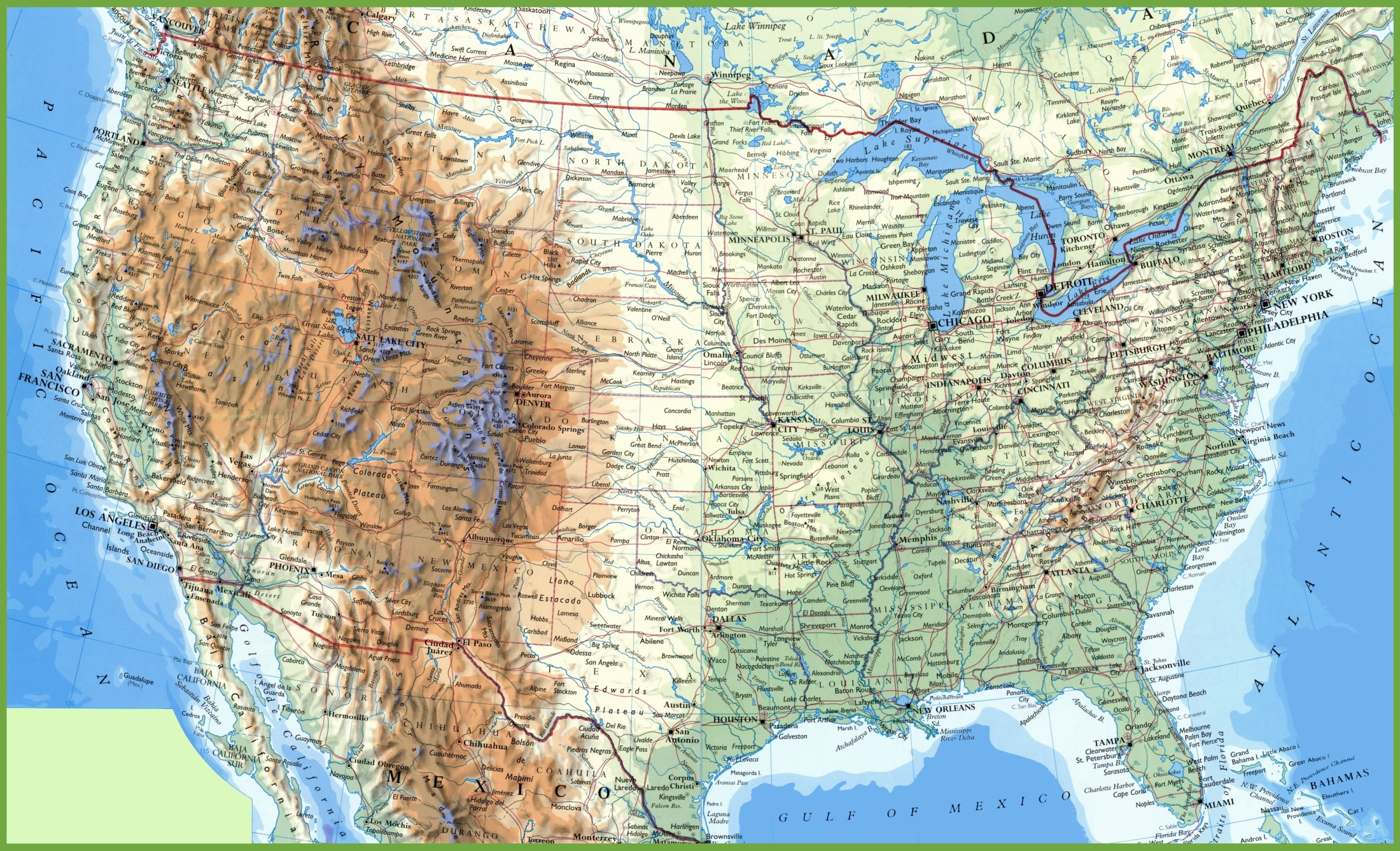 UTAH
COLORADO
a
ARIZONA
NEW MEXICO
Location of National Parks for Today’s Discussion
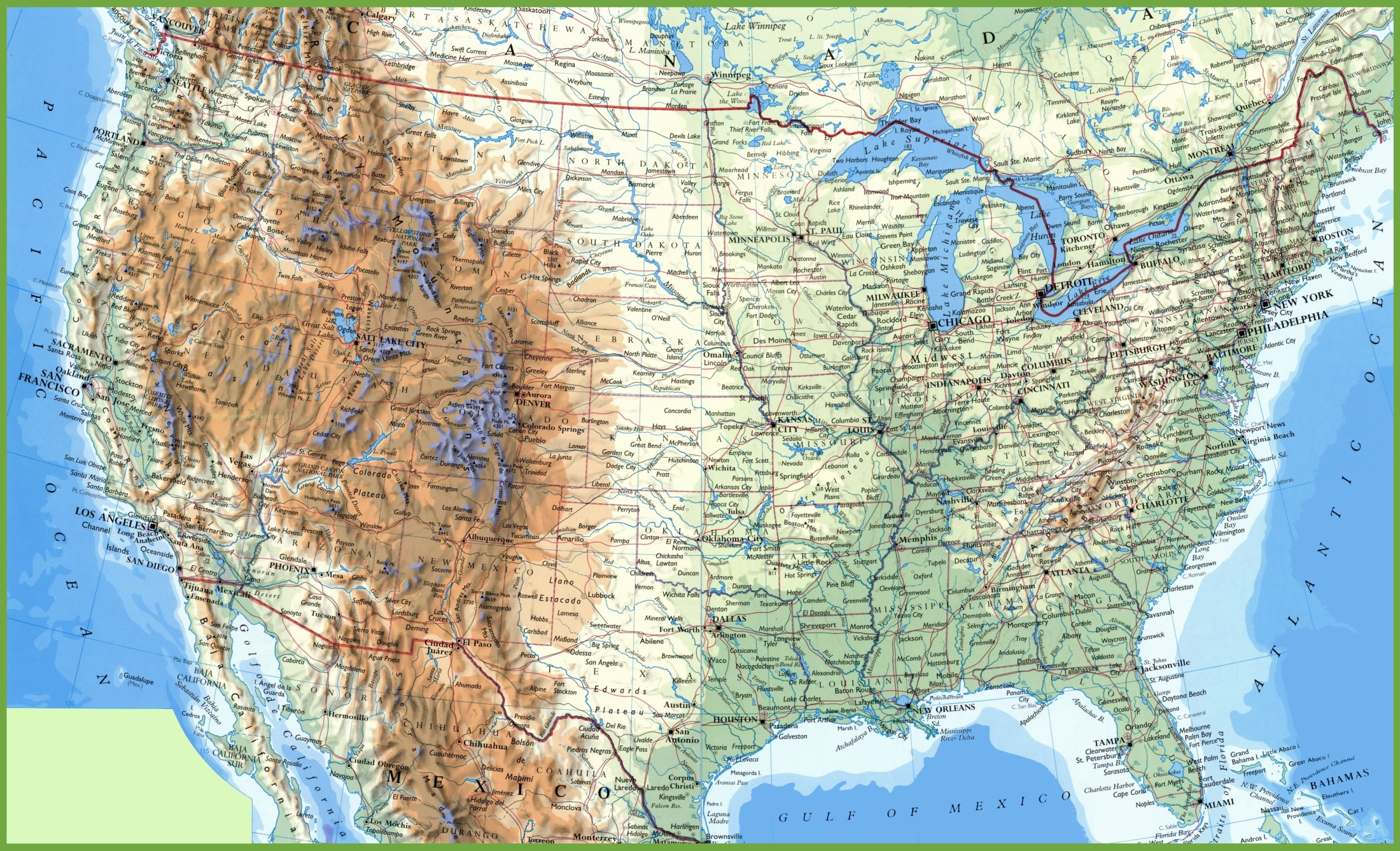 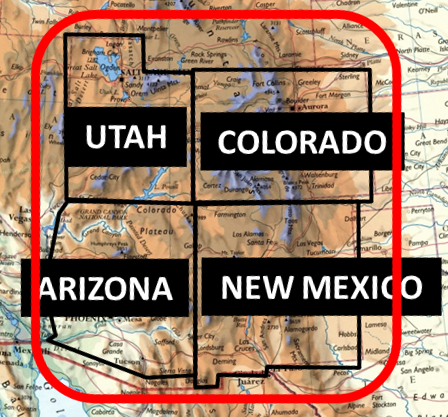 UTAH
COLORADO
a
ARIZONA
NEW MEXICO
Colorado Plateau Province
Location of National Parks for Today’s Discussion
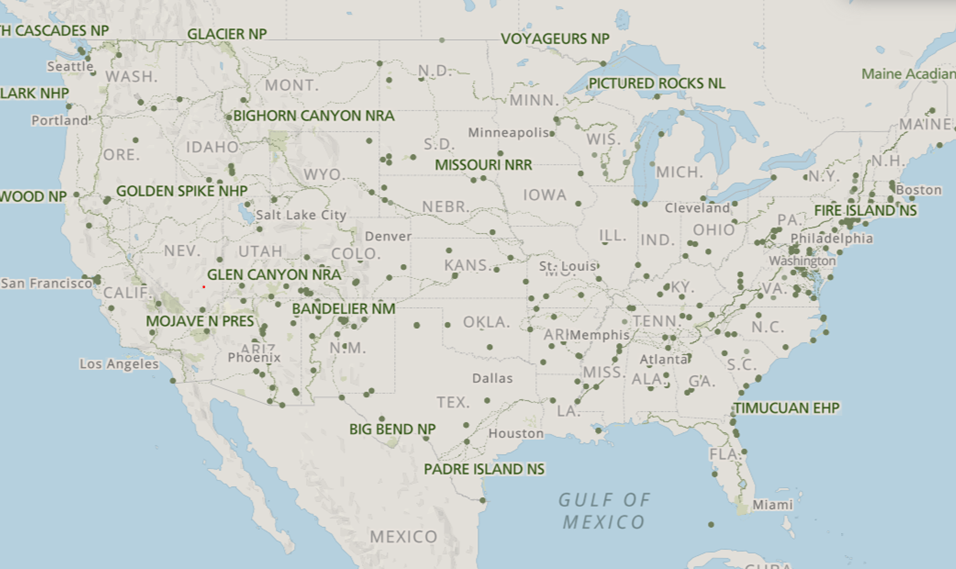 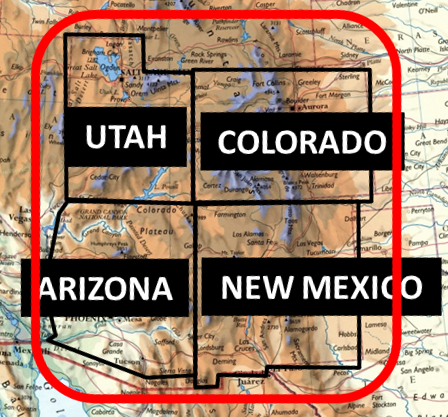 UTAH
COLORADO
a
ARIZONA
NEW MEXICO
Colorado Plateau Province
Location of National Parks for Today’s Discussion
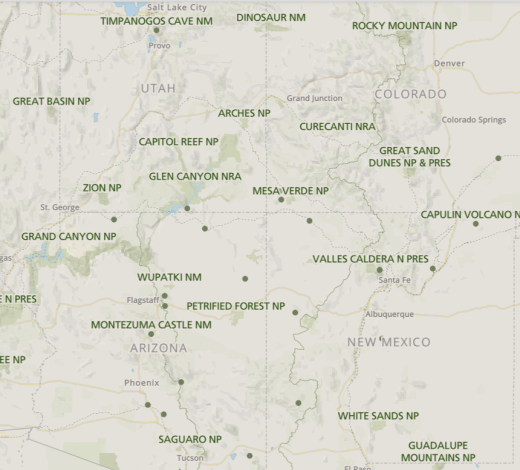 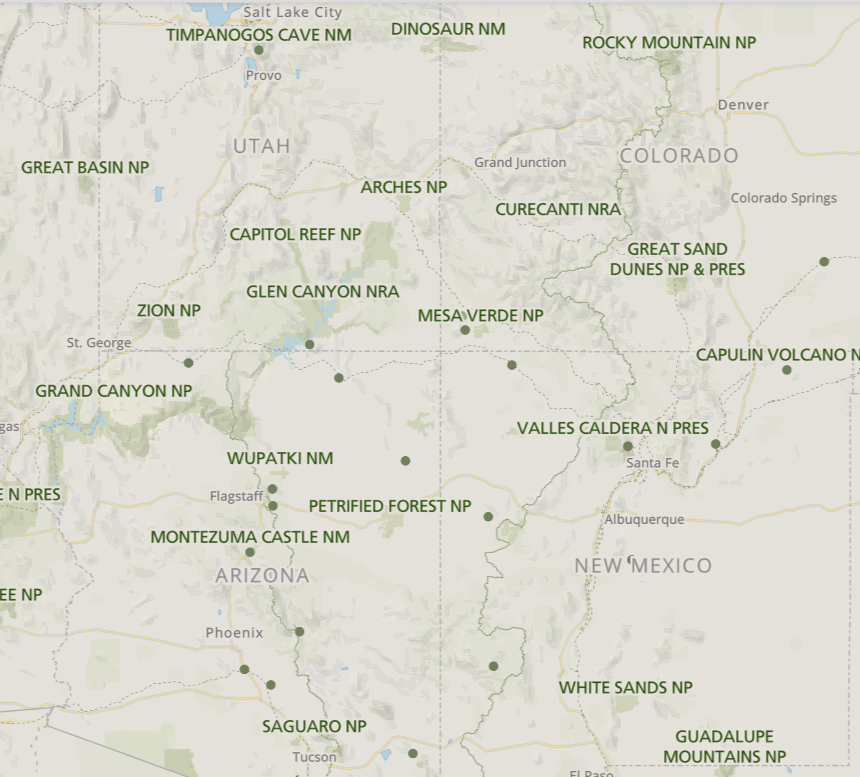 COLORADO
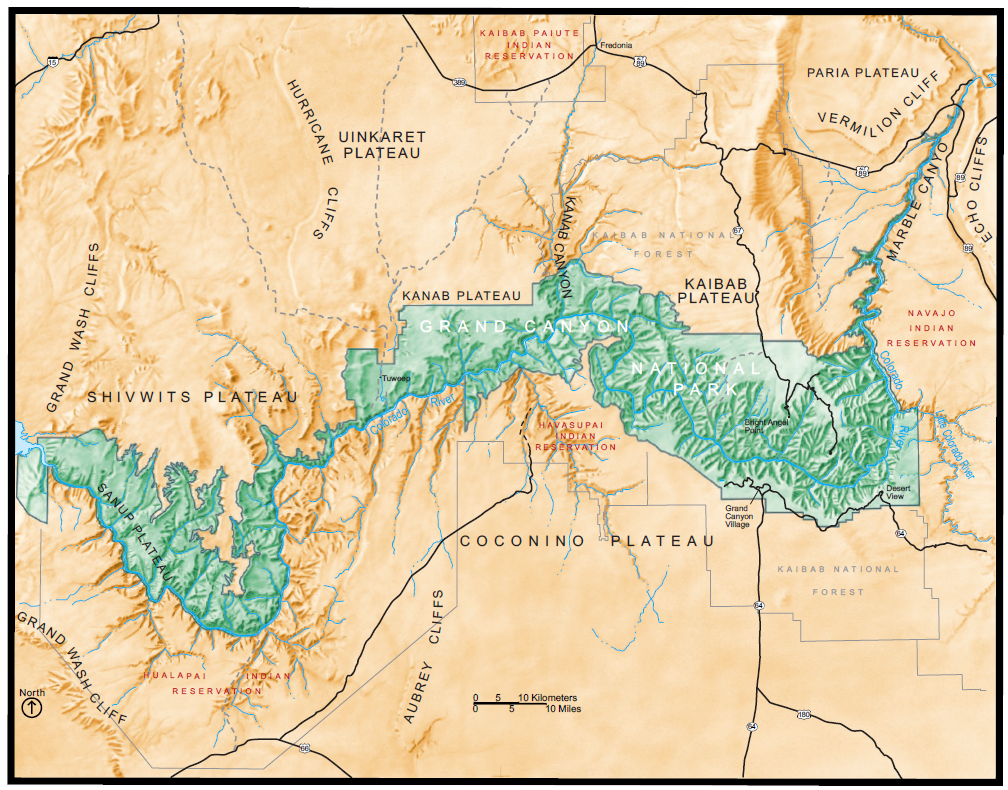 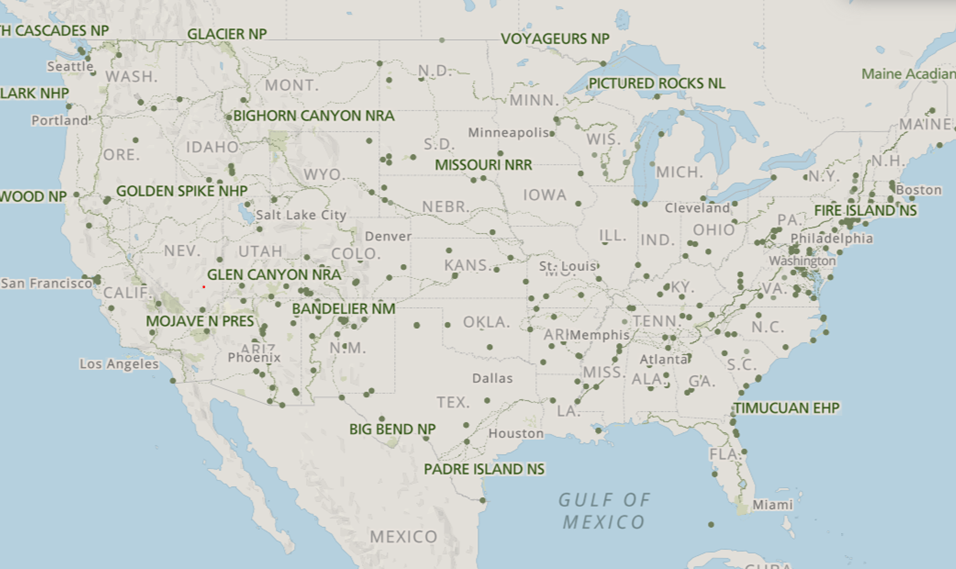 UTAH
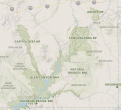 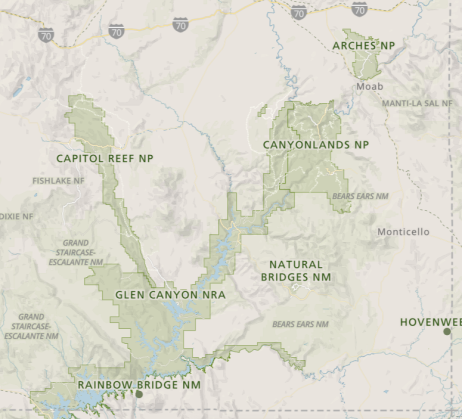 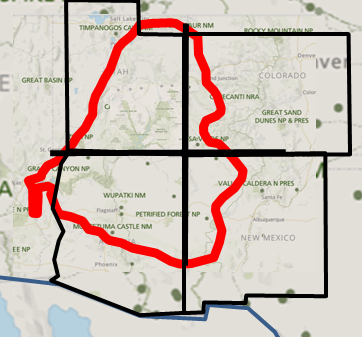 a
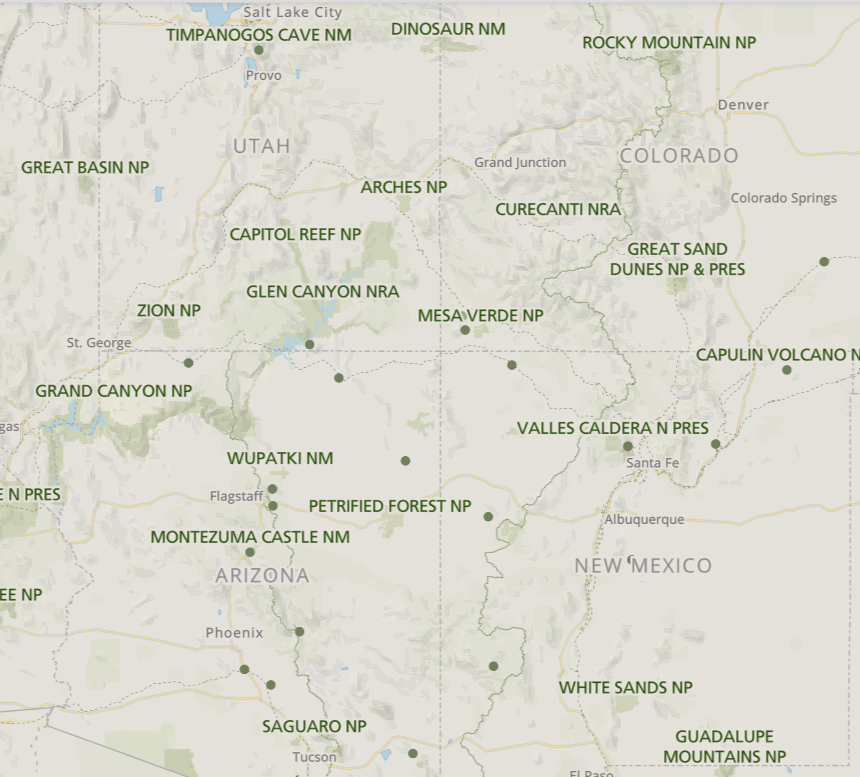 ARIZONA
NEW MEXICO
Grand canyon national park overview
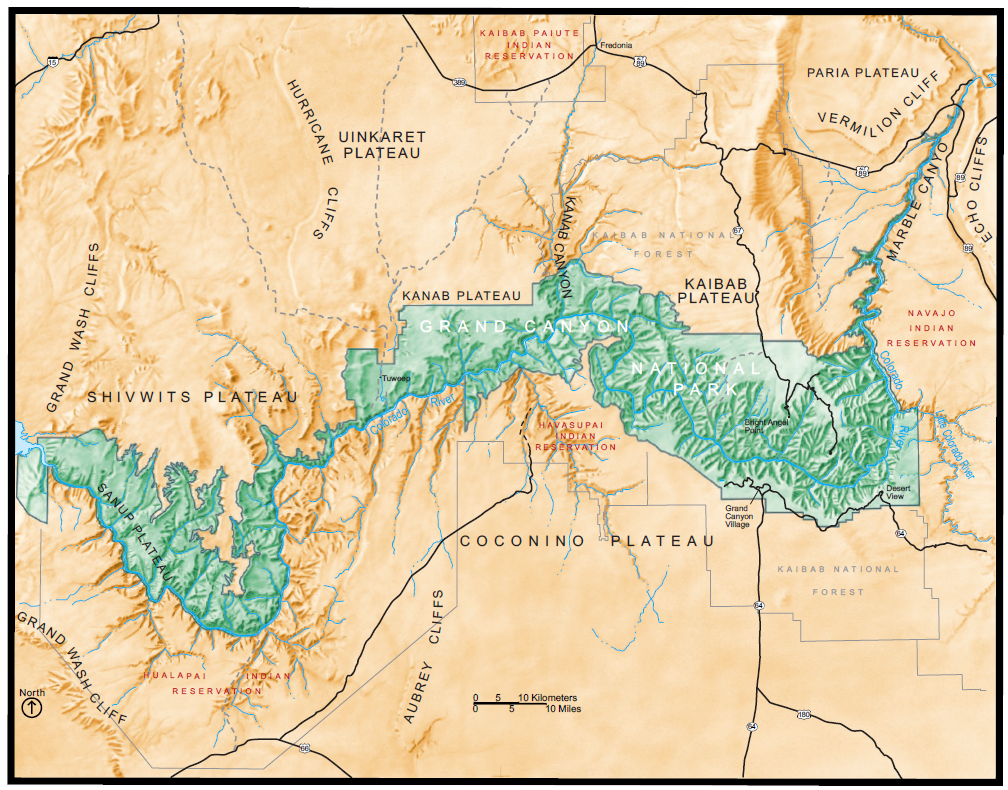 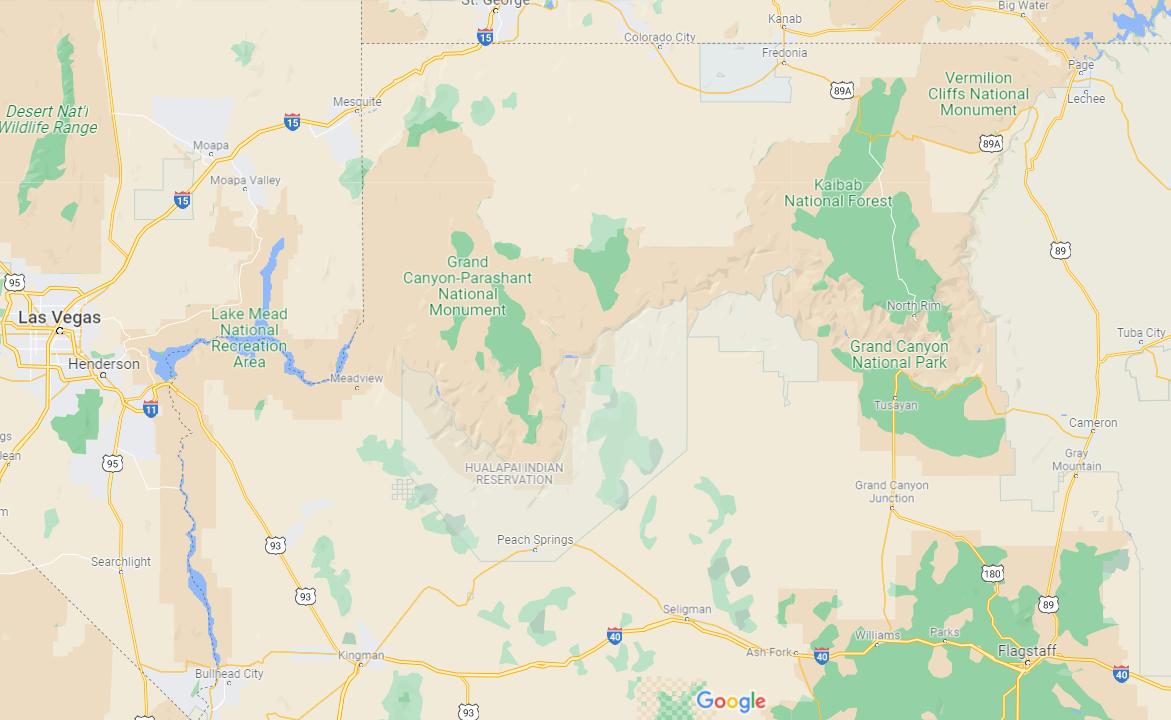 4 SECTIONS OF THE PARK
From Bryce Canyon & Zion via 89
From Page, AZ via 89

To North Rim on 89A, then 67
From B.C. or Zion
To N. Rim
Colorado River
To S. Rim
Havasu Falls
North
Rim
South
Rim
a
From Cameron via 64


From Flagstaff or Phoenix via 180 then 
To South Rim on 64
From  Las Vegas via 93 to Kingmen, then either Route 66 or I-40 east then 64 to South Rim
West
Little Colorado River
From N
Flagstaff, Phoenix
Las Vegas
Grand canyon national park overview
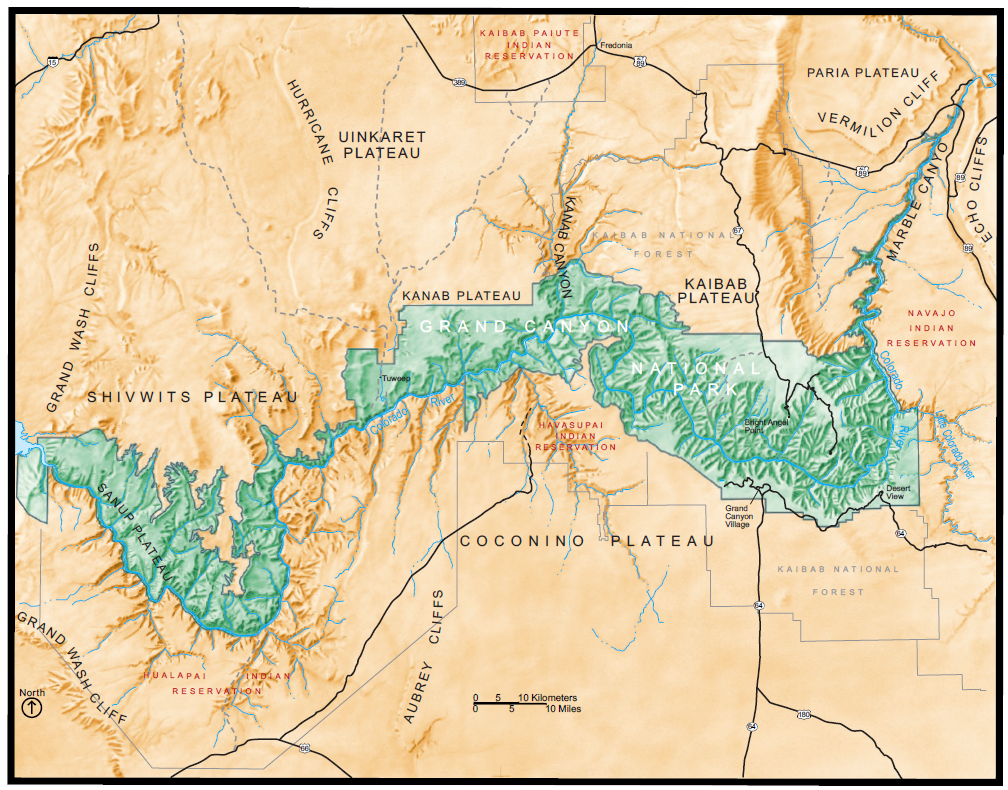 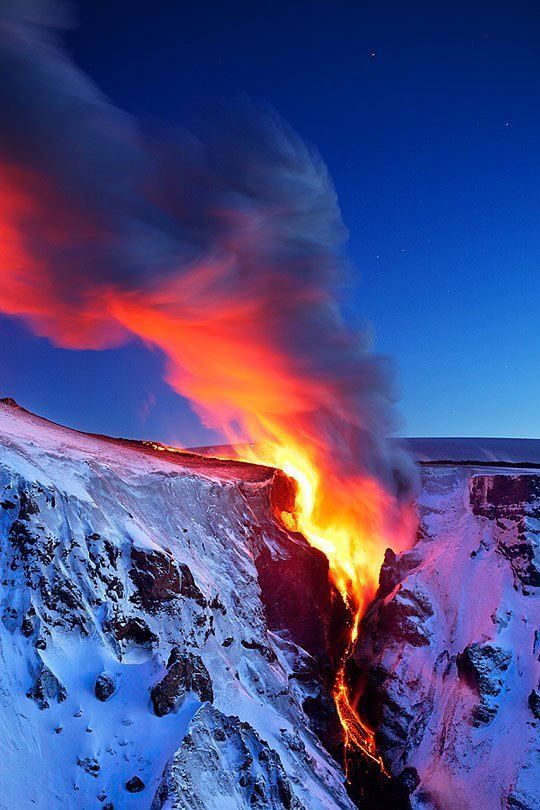 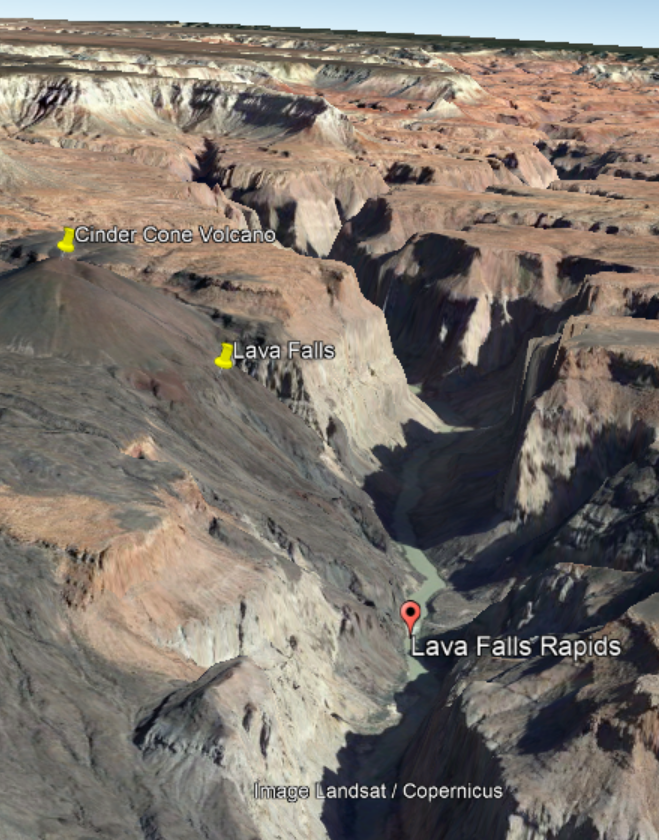 Paria
Uinkaret
Let’s look at some physical features of this map
Kaibab
Kanab
Havasu Falls
North
Rim
South
Rim
Shivwits
a
Cinder Cone Volcano  & Lava Falls
Coconino
West
PLATEAUS OF THE REGION
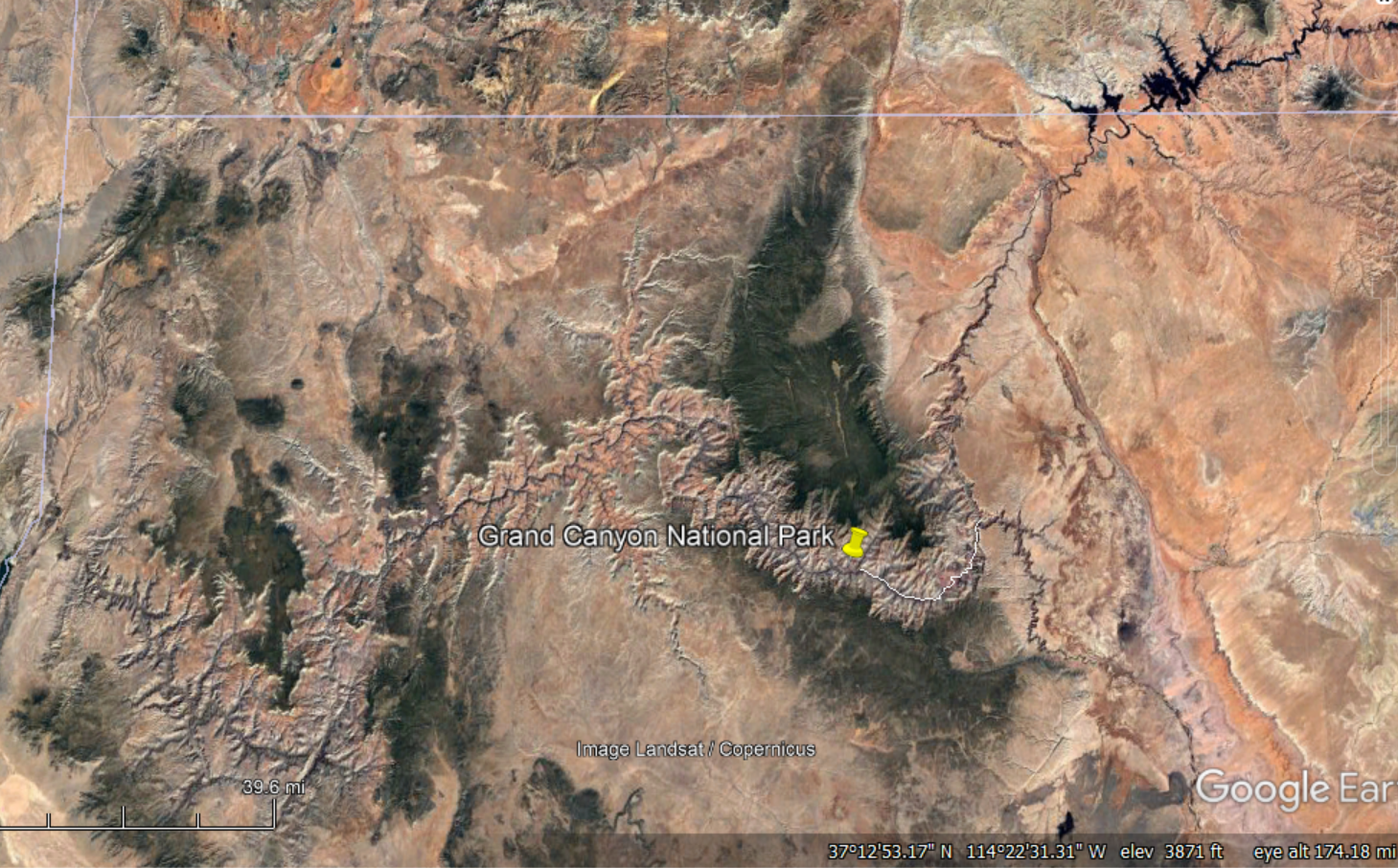 Grand canyon national park overview
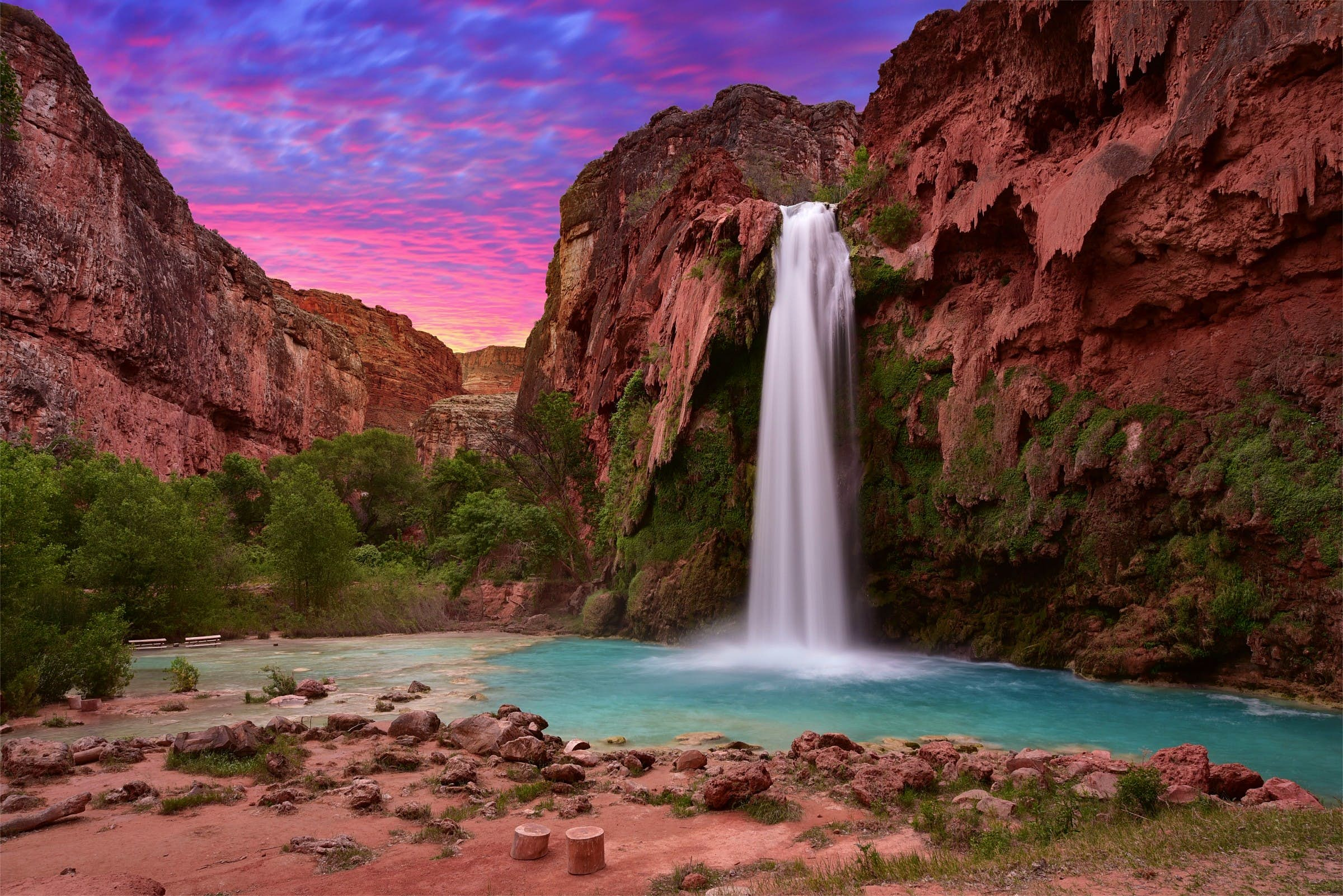 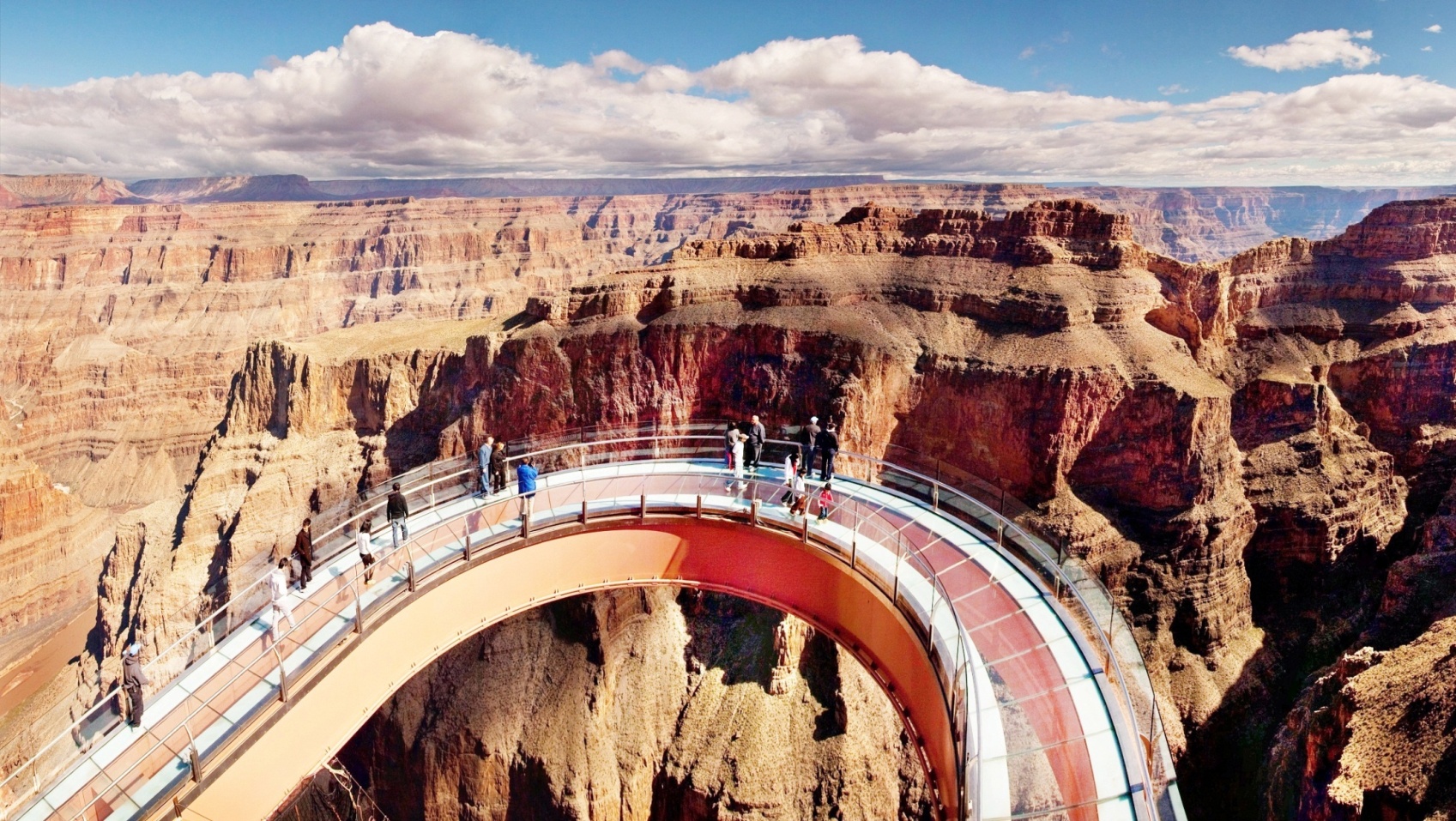 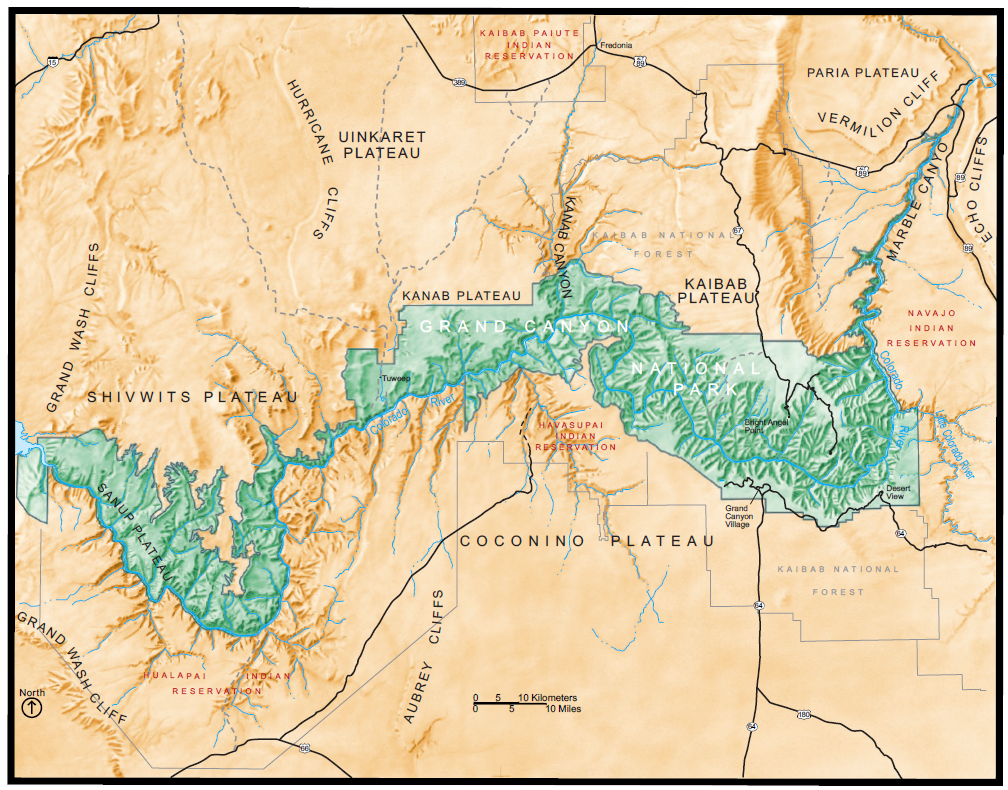 ANOTHER IMPORTANT  SECTION   - NATIVE AMERICAN NATIONS -
Navajo Nation
a
Havasupai Nation
“All Havasupai tourism remains suspended. It is not currently known when tourism will resume”
Hualapai Nation
Grand canyon national park overview
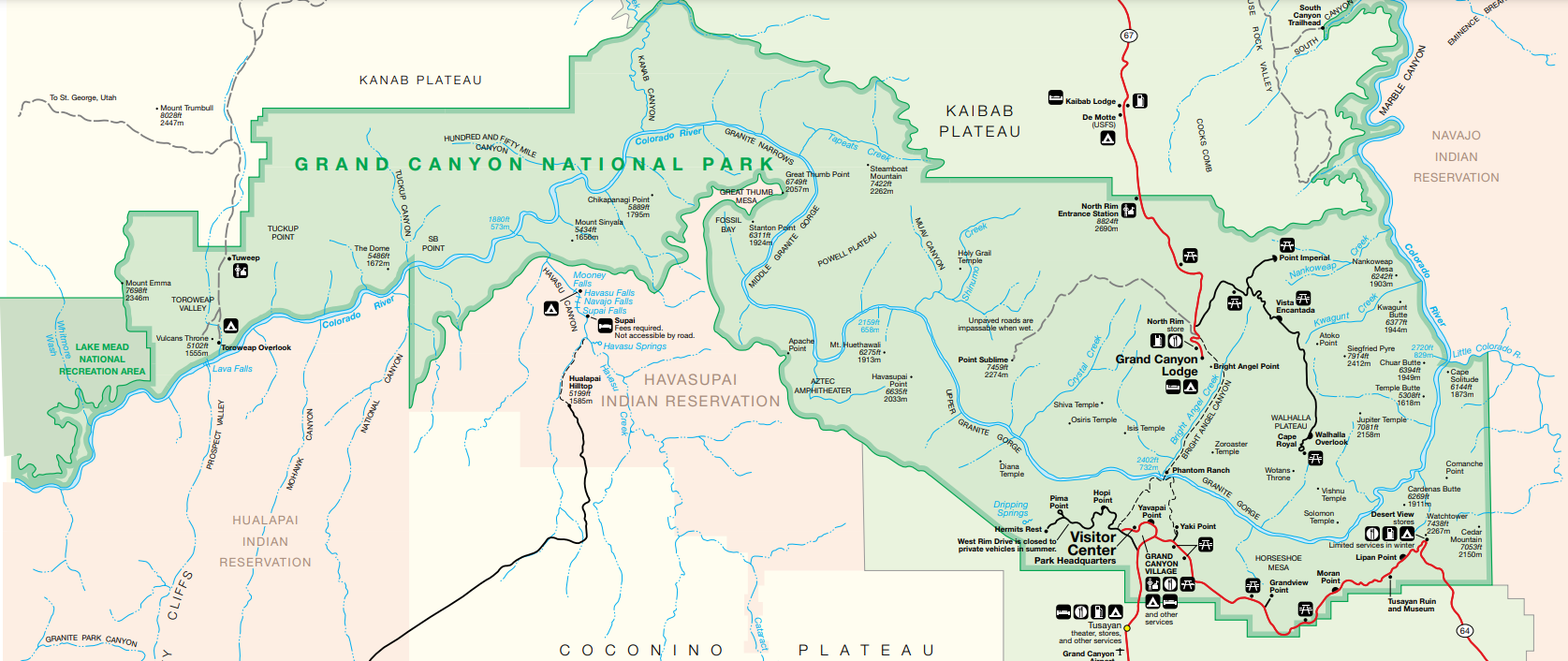 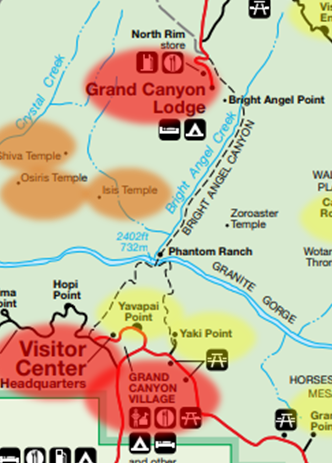 Visitor Center, Lodge, Entry
½ mi from River Crossing
Visitor Overlook
Hiker Overlook
Geologic Highlight
Grand canyon national park overview
The Grand Canyon is 
277 mi long
Up to 18 mi wide
6,093 ft deep
Nearly two billion years of Earth's geological history exposed by down-cutting of the Colorado River
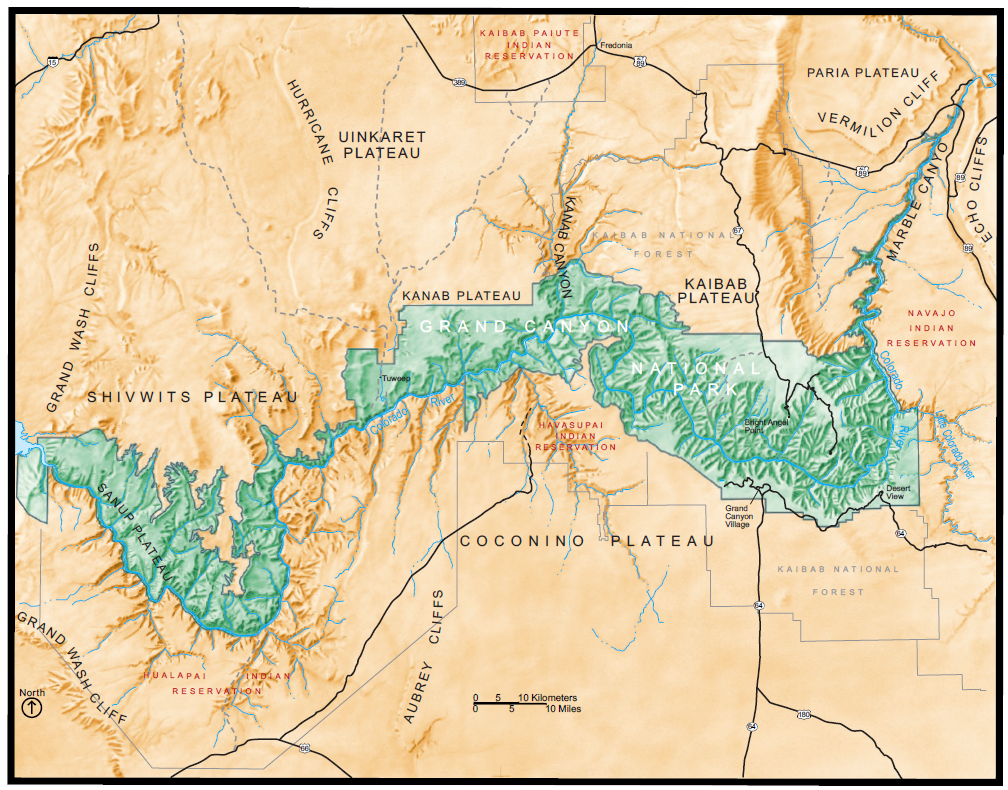 SIZE/AGE/
1ST PEOPLE
a
Currently accepted hypothesis is that the Colorado River established its course through the area about 5 to 6 mya
Native Americans inhabited area for thousands of years. Researchers have believed that the Ancestral Puebloans are ancestors of the modern Pueblo peoples
Grand canyon national park overview
First European saw THE Canyon in 1540; Coronado Expedition
No Europeans visited canyon again for more than 200 yrs
Two Spanish traveled along north rim in search of a route from Santa Fe to CA in 1776
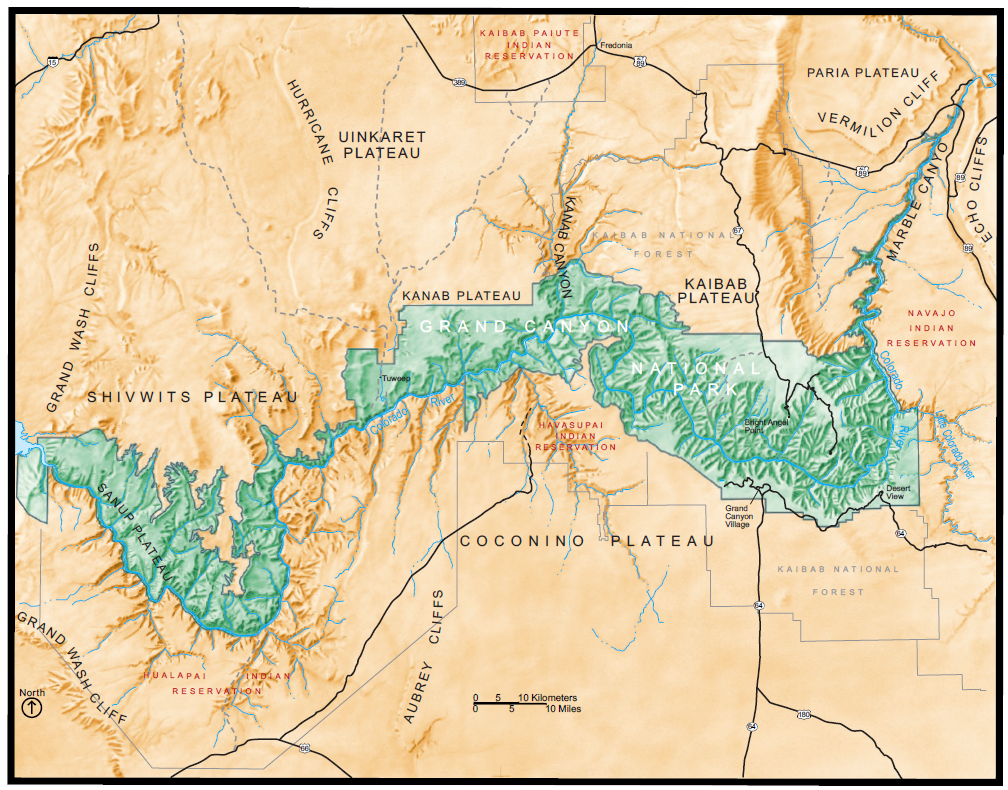 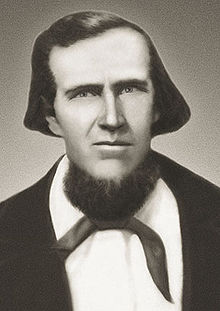 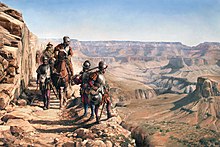 EARLY VISITORS
James Ohio Pattie, with group of trappers and mountain men, were probably next European to reach canyon, in 1826
Jacob Hamblin, a Mormon missionary, was sent by Brigham Young in the 1850s to locate suitable river crossing sites in the canyon (One site becomes Lee’s Ferry of today)
[Speaker Notes: Jacob Hamblin (April 6, 1819 – August 31, 1886) was a Western pioneer, a Mormon missionary for The Church of Jesus Christ of Latter-day Saints, and a diplomat to various Native American tribes of the Southwest and Great Basin. He aided European-American settlement of large areas of southern Utah and northern Arizona, where he was seen as an honest broker between Latter-day Saint settlers and the Natives. He is sometimes referred to as the "Buckskin Apostle," or the "Apostle to the Lamanites."[1] In 1958, he was inducted into the Hall of Great Westerners of the National Cowboy & Western Heritage Museum
Hamblin was born in Salem, Ohio, to a family of farmers. He grew up learning farming. He was baptized a member of The Church of Jesus Christ of Latter Day Saints on March 3, 1842, at the age of 22]
Grand canyon national park overview
1857 - Lieutenant Joseph Ives leads an expedition to assess the feasibility of an up-river navigation from the Gulf of California
Ives party may have been the first Europeans who traveled eastwards along the south
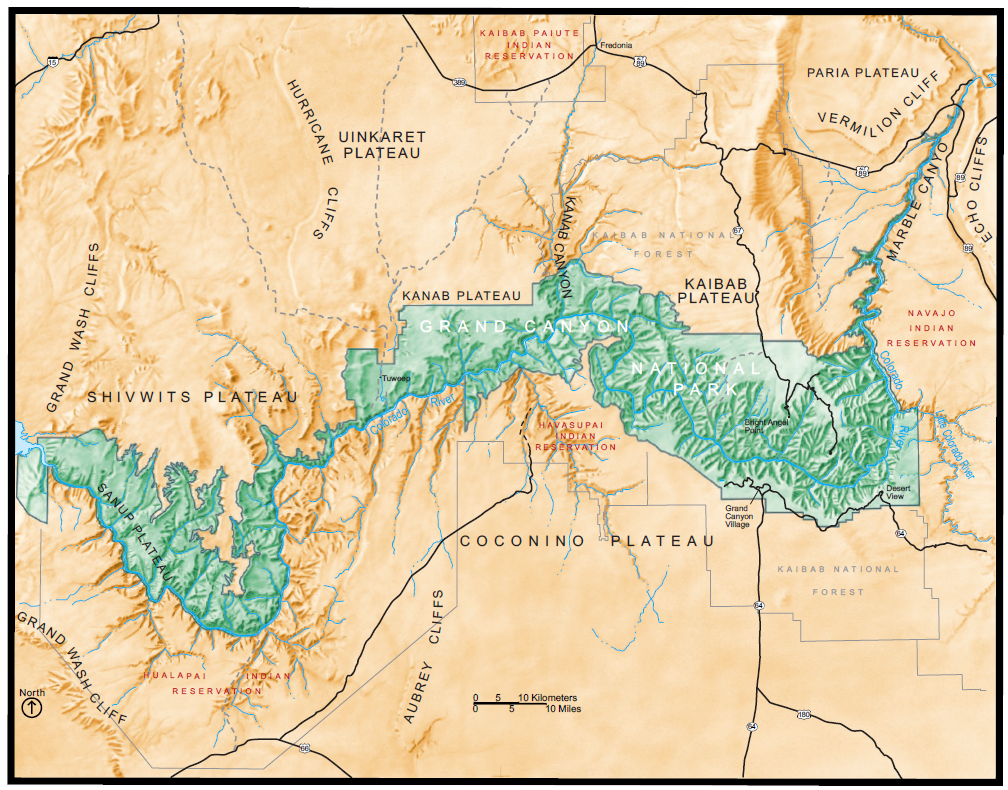 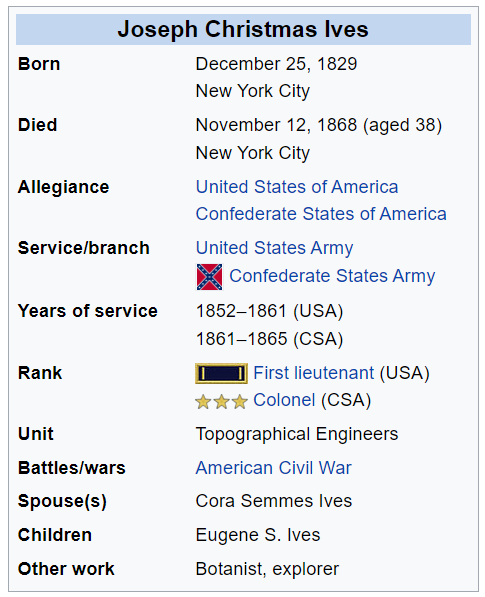 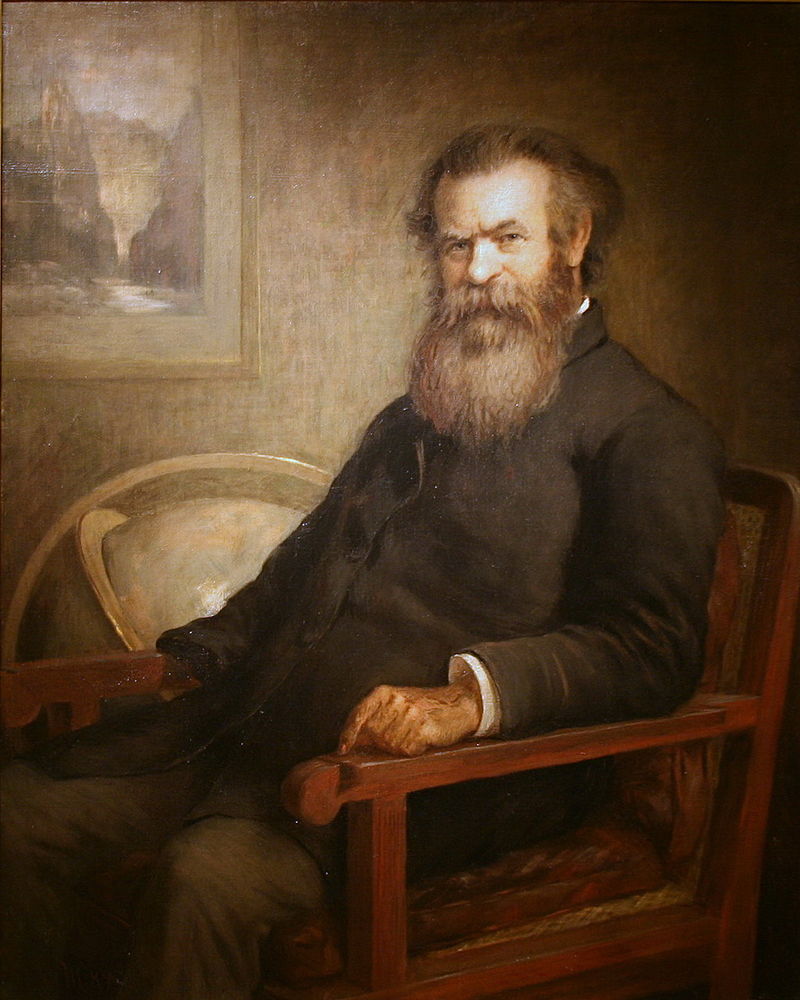 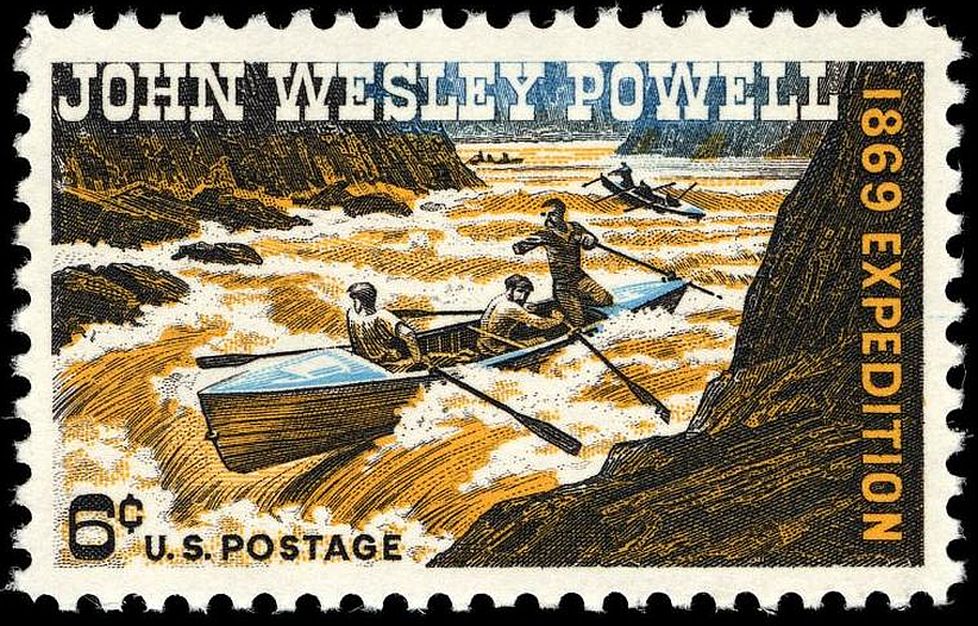 EARLY VISITORS
rim. In 1861 he publishes a report to the Senate on the "Colorado River of the West“
1869, Major John Wesley Powell led the first government sponsored expedition  down the Colorado River and through the Grand Canyon; writes a book about adventure
Who was this
Major Powell?
John wesley powell
Born in Mount Morris, New York in 1834; Died in 1902
Named after John Wesley, the founder of Methodism in America
Famous American geologist, U.S. Army soldier, explorer of American West & Professor at Illinois Wesleyan University
As a young man, he spent four months walking across Wisconsin
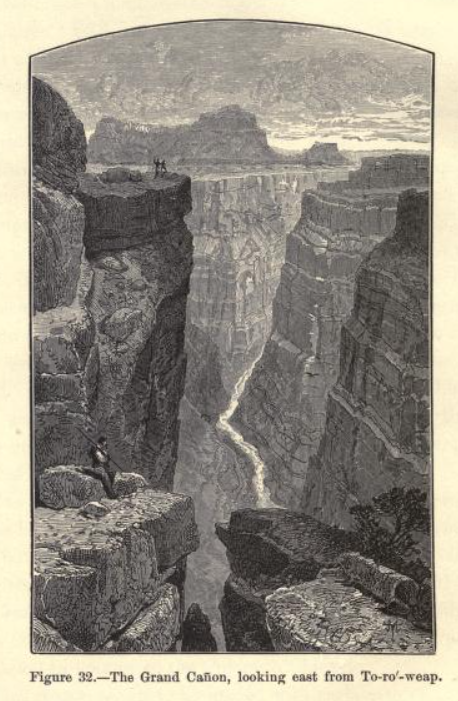 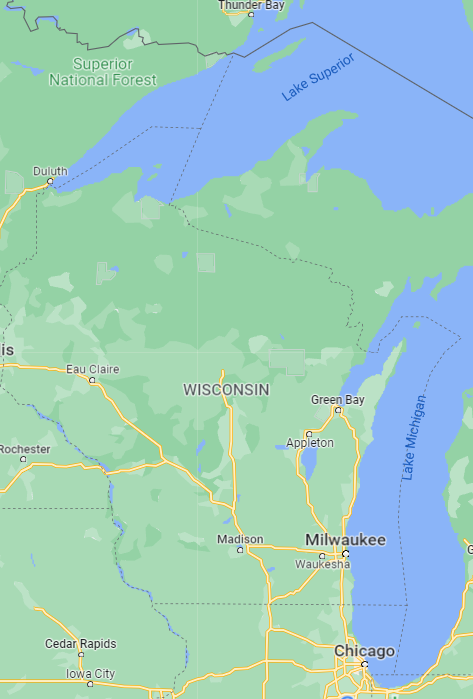 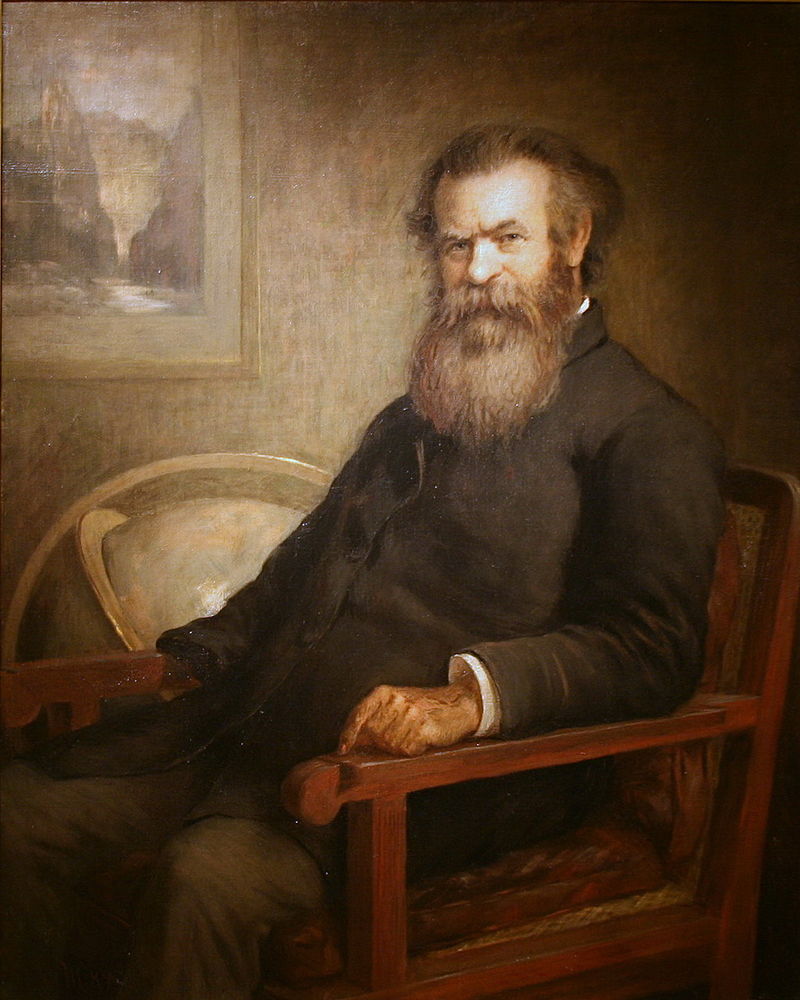 John wesley powell
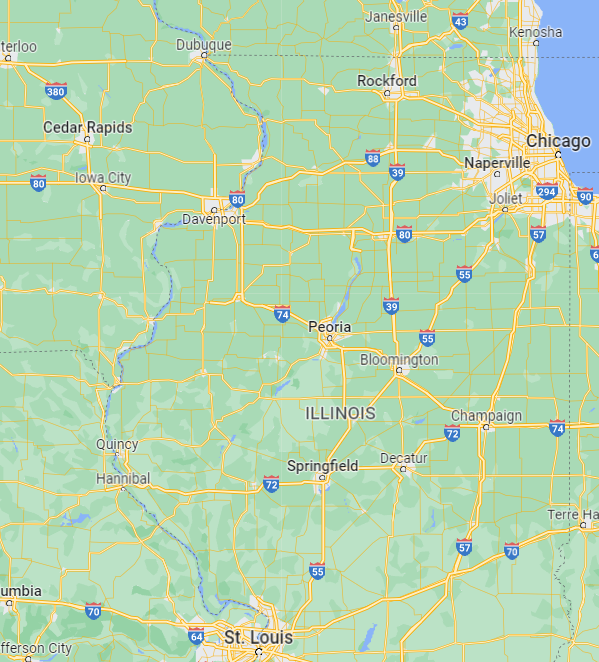 1856- he rowed the Mississippi from Minnesota, to the sea
1857-he rowed down the Ohio River to MS River…then rowed up MS River to  St. Louis
1858- he rowed down the IL River, then up MS & the Des Moines River to central IA
1862 – Major J.W. Powell loses right arm in the Battle of Shiloh in the Civil War
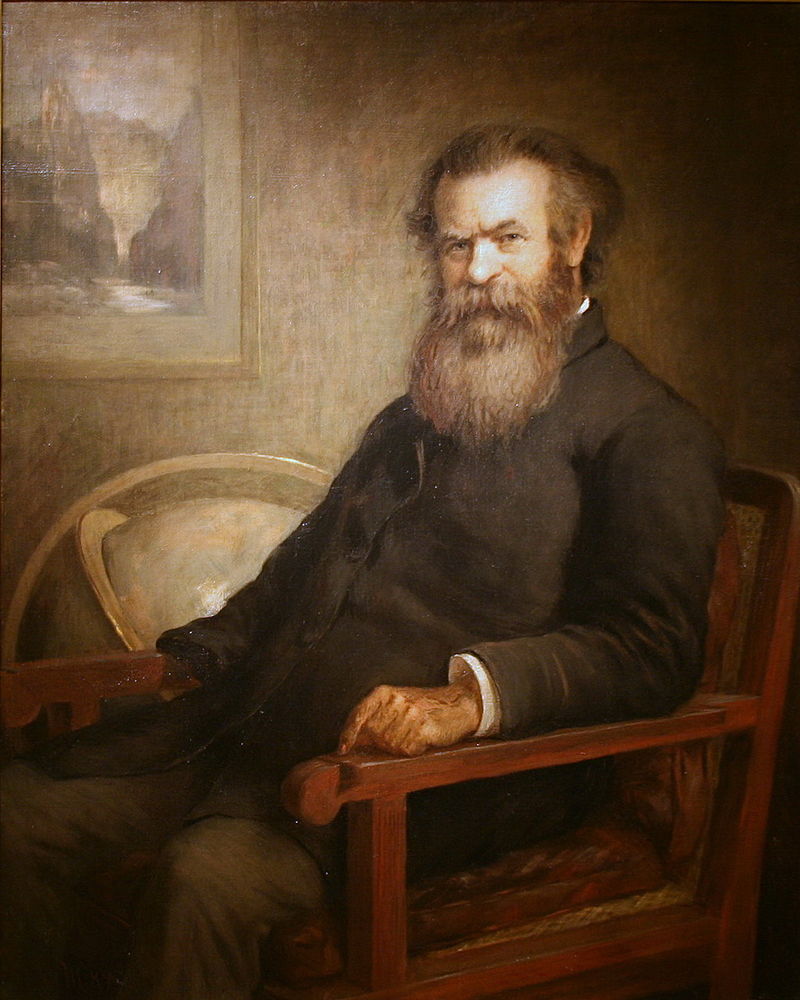 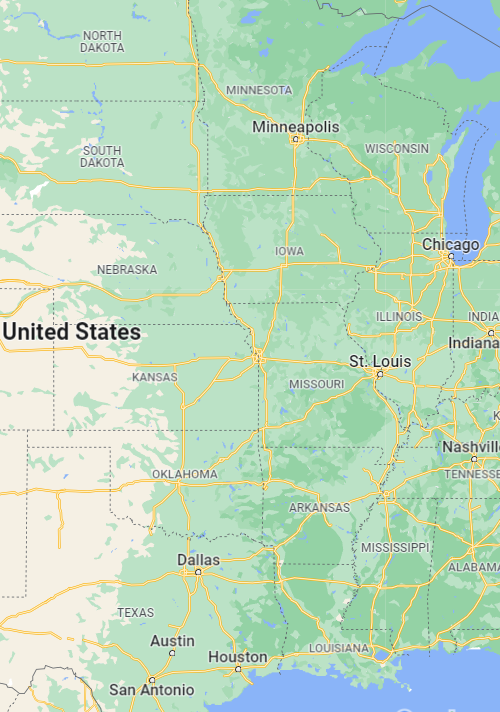 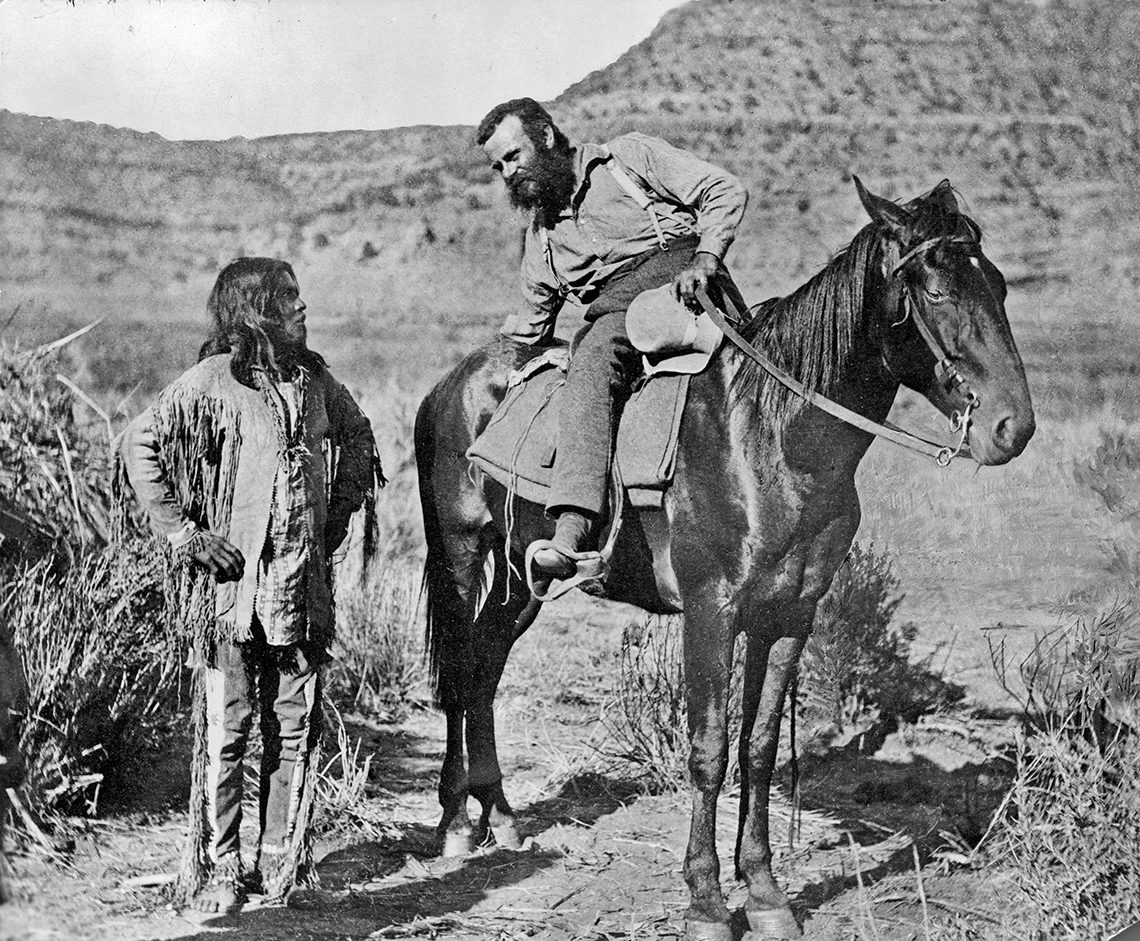 In 1859, at age 25, he was elected to the Illinois Natural History Society.
John wesley powell
Powell served as second director of the U.S. Geological Survey (1881–1894)
He became the first director of the Bureau of Ethnology at the Smithsonian Institution 
Famous for his 1869 geographic expedition down the Colorado River through the Grand Canyon
Major Powell names the  “Grand Canyon” (had been called the “Big Canyon”)
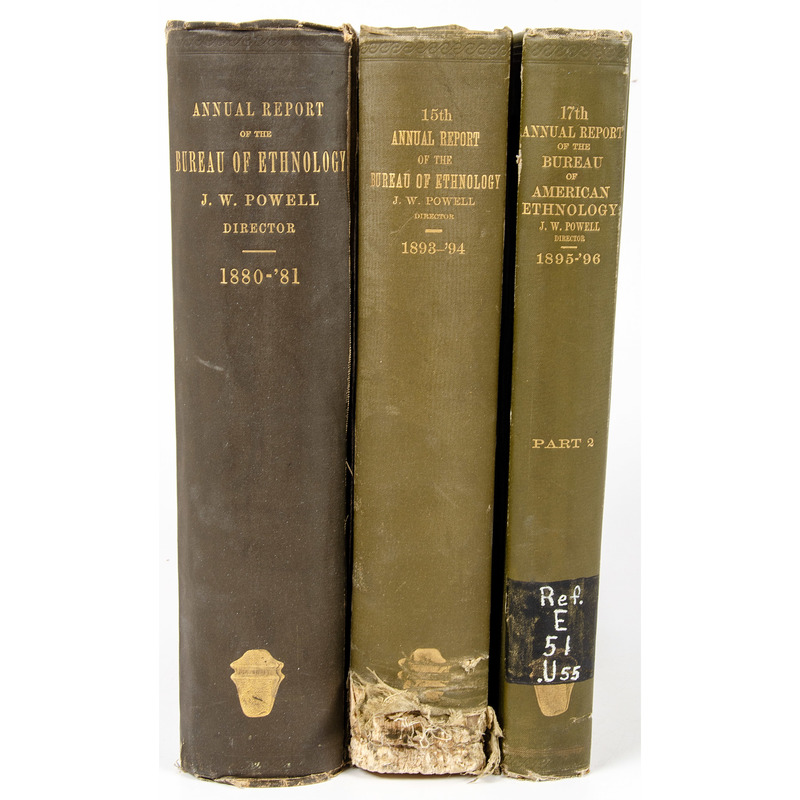 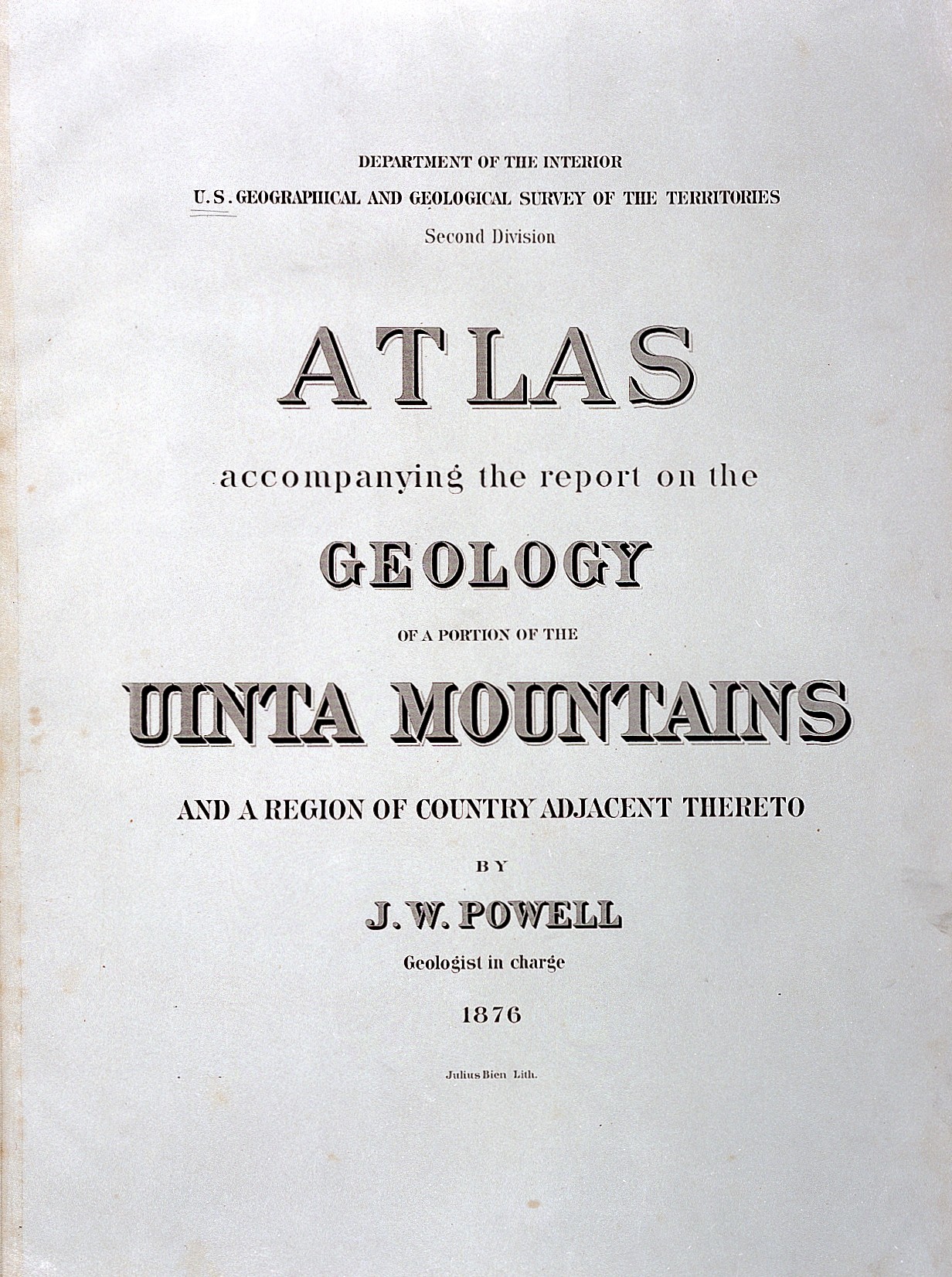 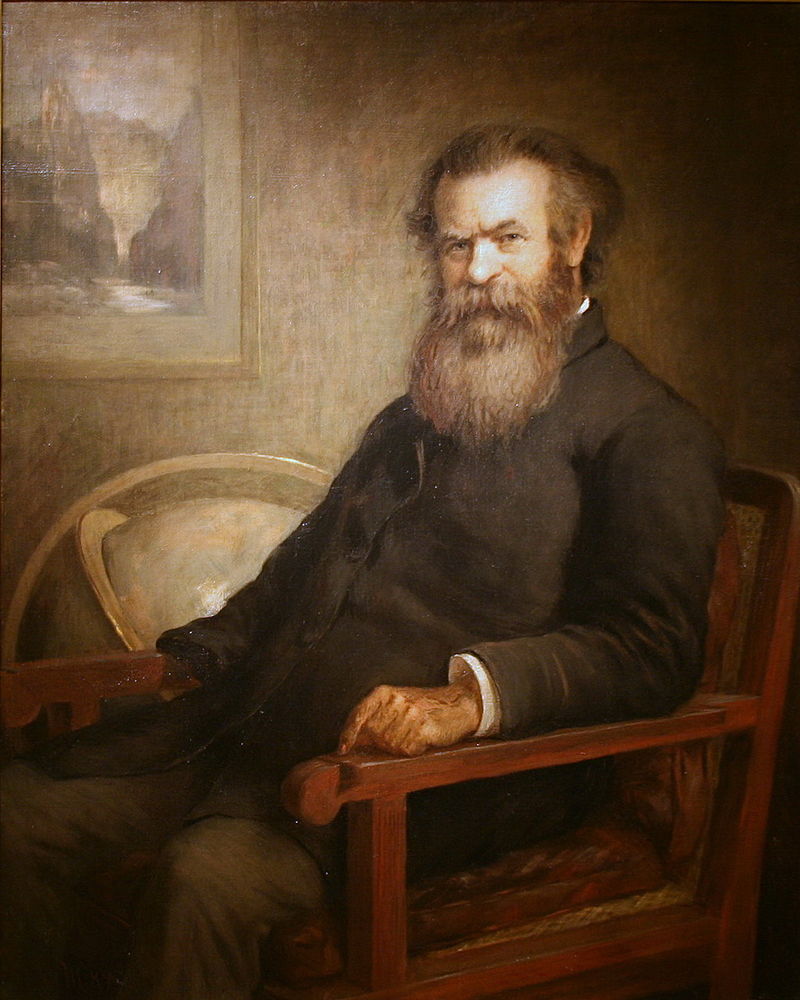 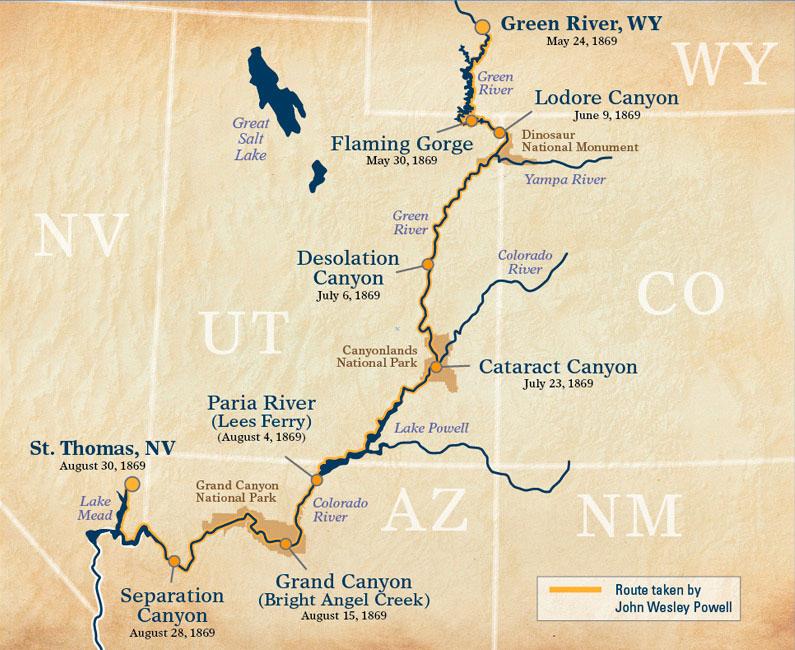 Here are some selected stories about his Grand Canyon Adventure…
Powell’s expedition down the colorado
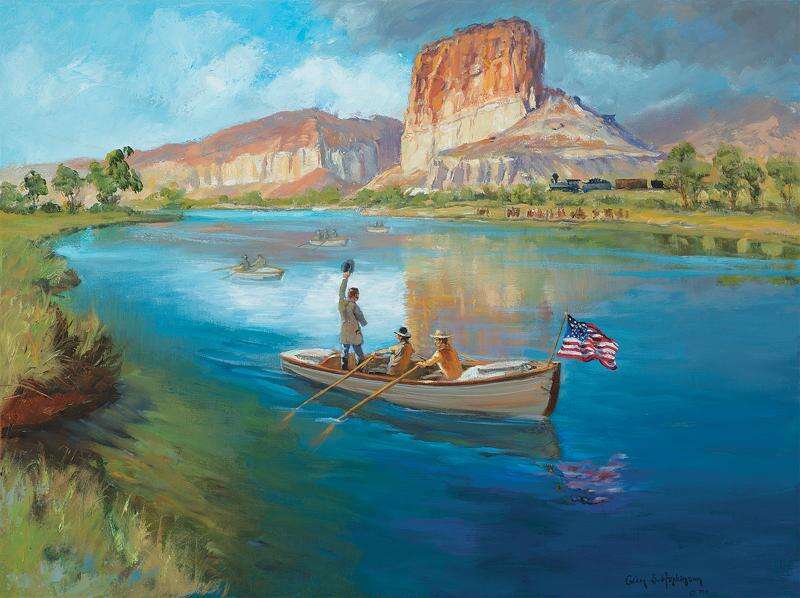 As soon as the Union Pacific transcontinental railroad was completed, Maj. John Wesley Powell was there at Green River, Wyoming, to off-load four wooden boats and begin his epic journey down the Green River to the Grand (now Colorado) River to make his way through the Grand Canyon. Today, a Wyoming state park includes Expedition Island, which commemorates other historic boat trips. Powell’s launch in May 24, 1869, was the first.
Powell’s expedition down the colorado
In Powell’s time, the Grand Canyon began at the confluence of the Grand (now the Colorado) River with Little Colorado River. In his most famous lines from his book, he wrote that at that location on Aug. 13, 1869, “We are now ready to start our way down the Great Unknown ... we have an unknown distance yet to run, an unknown river to explore. What falls there are, we know not. What rocks beset the channel, we know not ...”
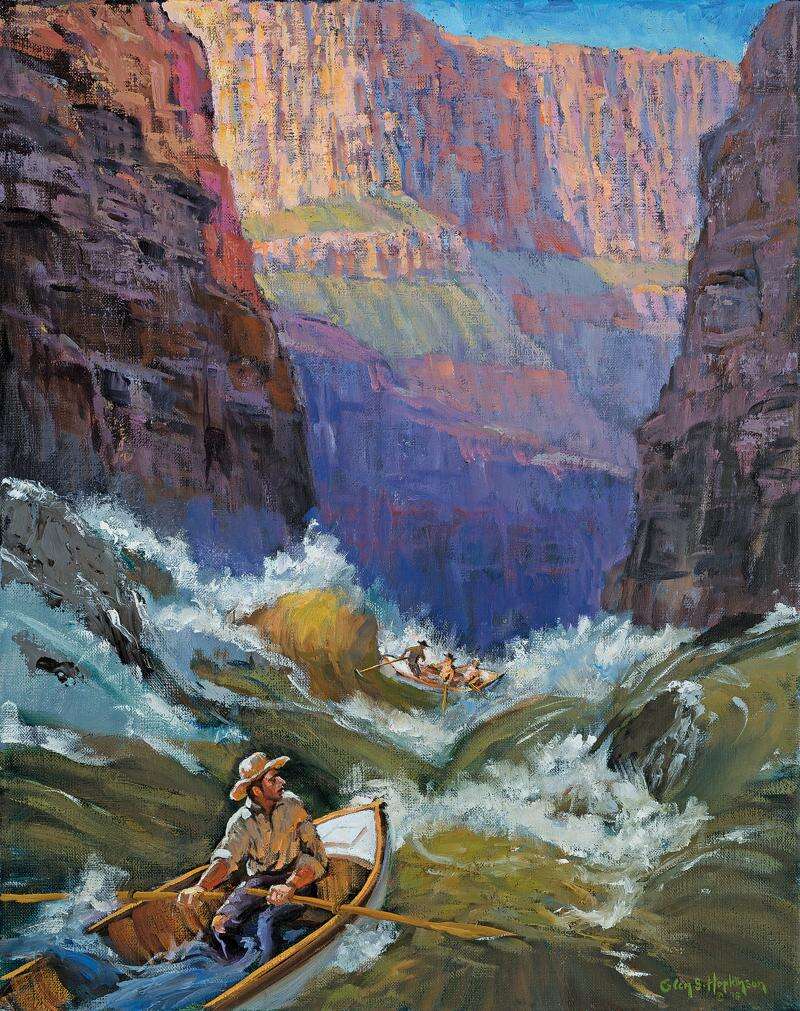 Powell’s expedition down the colorado
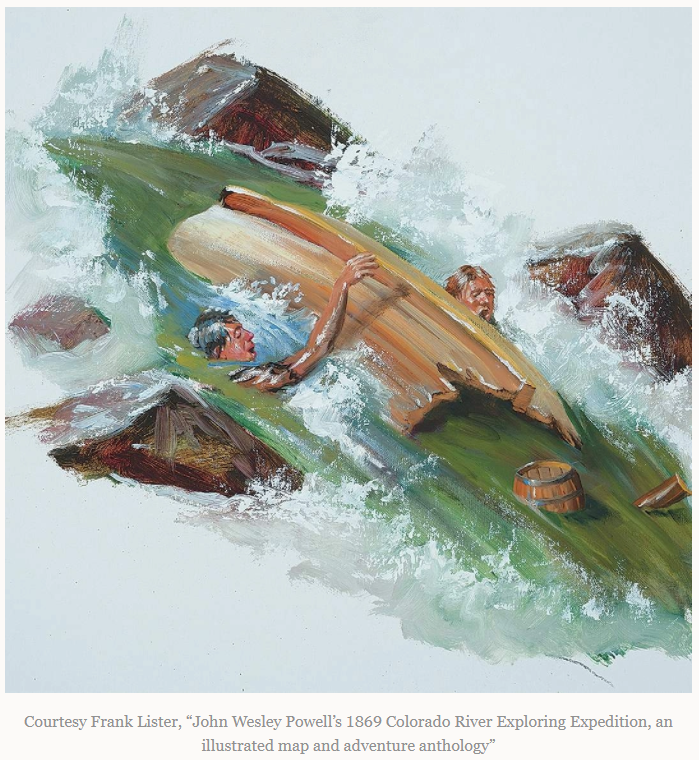 And so, 21 feet of oak dropped into the first rapid, lined up to perfection for the first boulder. Bow to the bull’s eye, the three men soared into the air before their baptism in cataclysmal froth. Somehow, they managed to swim back to the skiff before it rushed downstream for the next boulder. This time it swung broadside with a death wish, and with impeccable aim the rock snapped the boat “quite in two” as Powell put it.
Powell wrote, “We are as glad to shake hands with them as though they had been on a voyage around the world, and wrecked on a distant coast.”
However Powell’s relief wouldn’t last long. In the No-Name was a third of the 10-month food supply, the three men’s additional belongings, a few guns, and most importantly— the barometers. Without these instruments, the expedition had lost its entire purpose to map The Great Unknown.
Powell’s expedition down the colorado
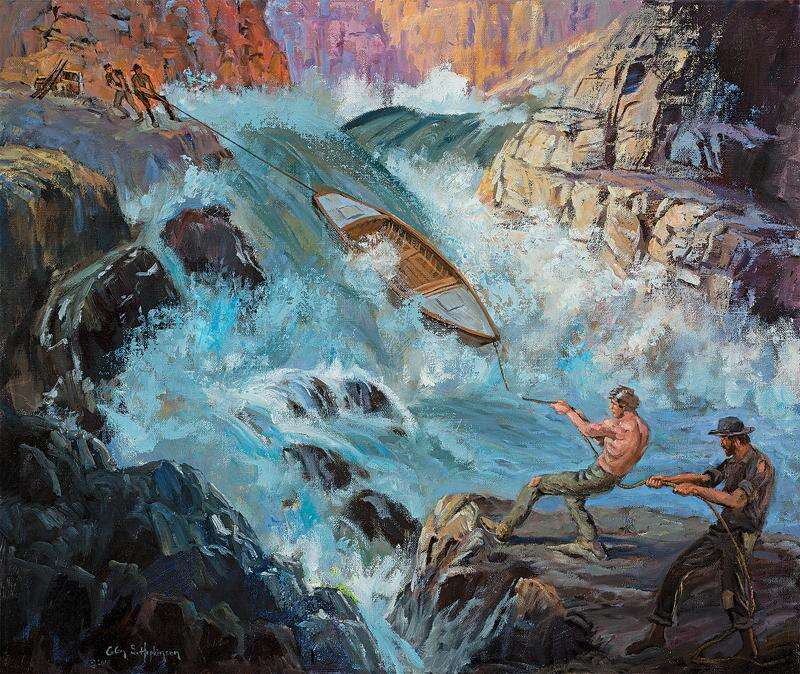 Early in their expedition, John Wesley Powell’s men smashed one of their four wooden boats at Disaster Falls in Colorado’s “Canyon of Lodore”. With only three boats left, Powell was forced to take precautions. In the subsequent days and months, he had his men do the backbreaking work of unloading their hundreds of pounds of supplies, portaging the supplies around rapids, and then lining the empty boats through the most difficult rapids
Powell’s expedition down the colorado
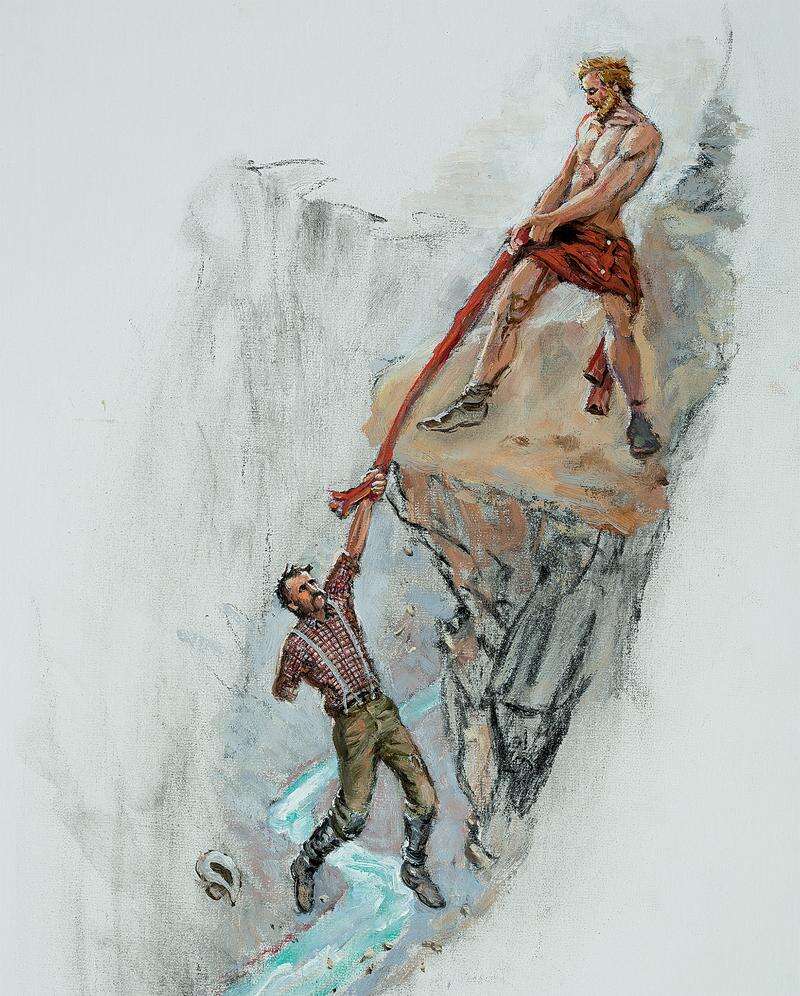 A dramatic scene in Powell’s account of his trip through the Grand Canyon was when he was stuck on a cliff face. He was hiking with another boatman but they had forgotten to bring rope. The boatman above him took off his clothes and used his long johns as a makeshift rope & lowered them down. Powell leaned back with his only arm and grabbed the dangling long johns. He wrote, “and thus I am saved”
BACK TO THE PARK OVERVIEW
Grand canyon national park overview
1893 – the Grand Canyon was designated a Forest Reserve
1906 the Grand Canyon was designated a Game Preserve
In 1908 it was designated a National Monument
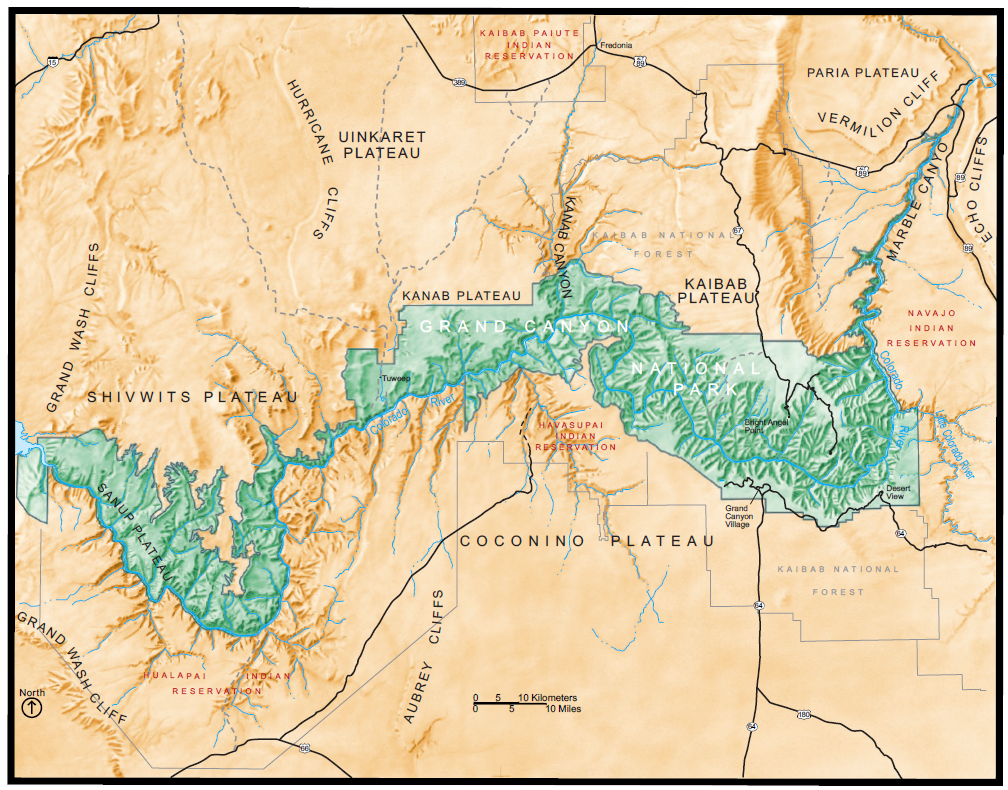 WHEN CREATED
a
(Measures to protect Grand Canyon for future generations took a lengthy and crooked course, allowing alert individuals plenty time to establish private land claims before 1908)
In 1919 the Grand Canyon was finally established as America’s 17th National Park
Grand canyon national park overview
Historically, copper, silver, and uranium had been mined in the Grand Canyon
First registered mine in 1893 was the “Orphan Mine” (2 mi from today’s village). Entrance was 1,000 ft down the wall of the Canyon (led
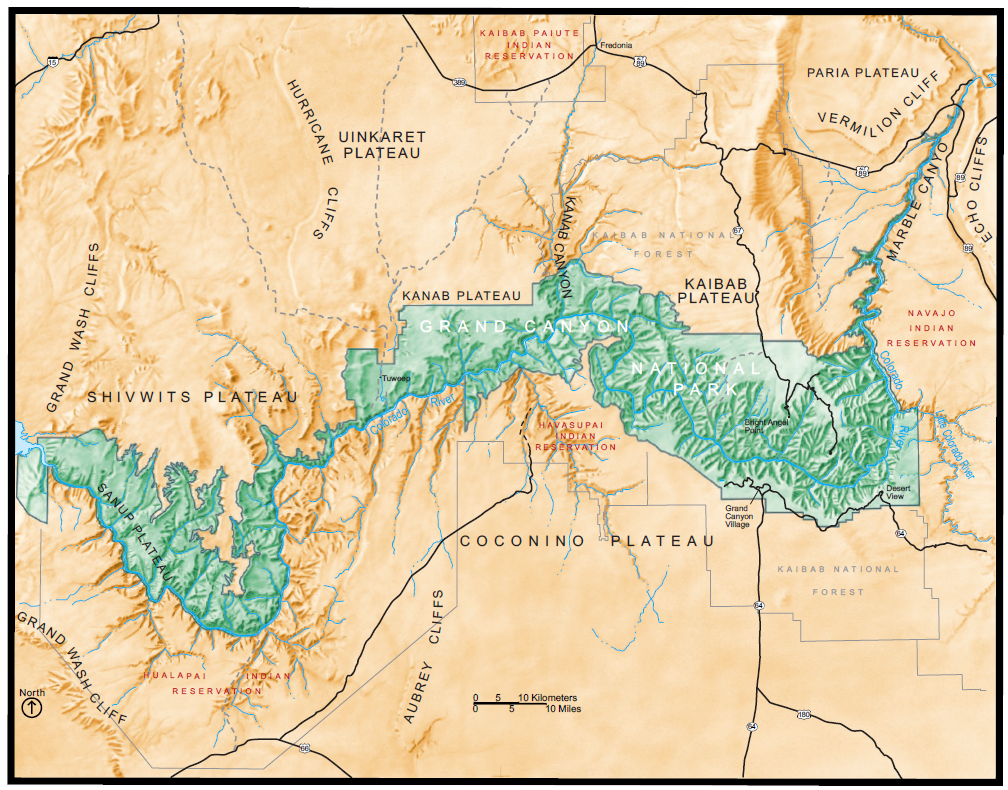 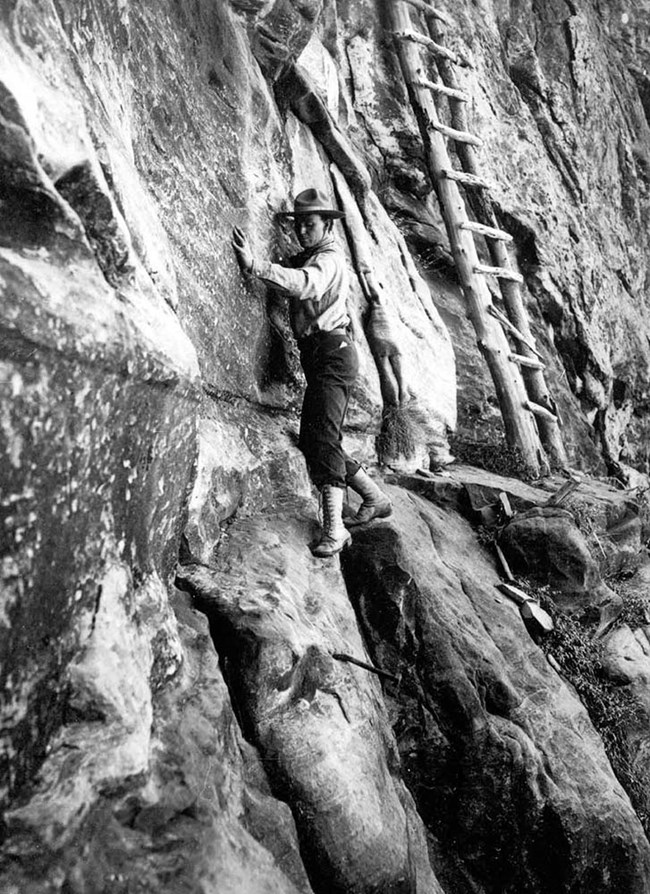 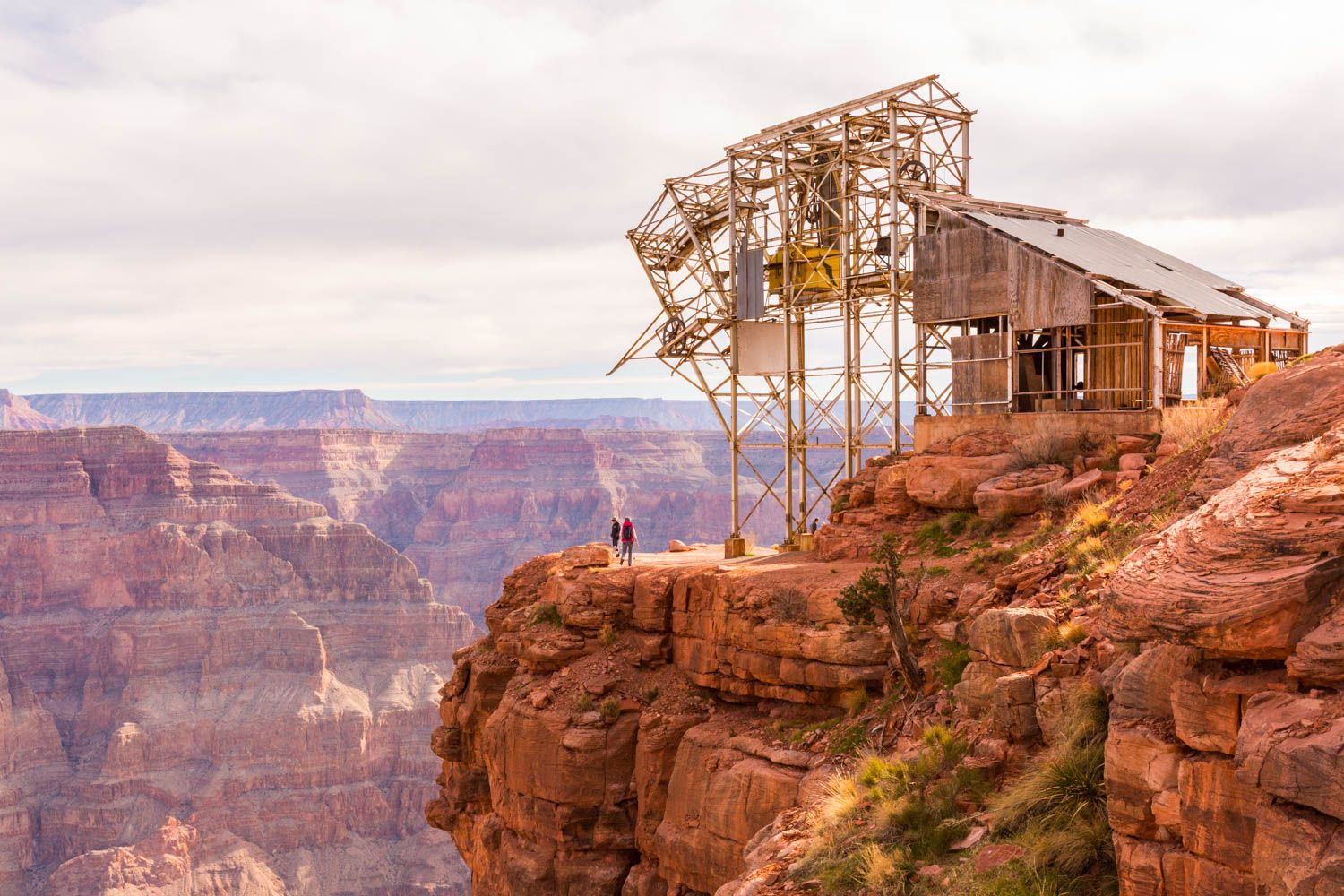 MINING
to beginnings of Bright Angel Trail)
Bat Cave Mine was site of significant investment to extract guano commercially in the 1950s - but small volumes &low price made the project unsuccessful. An aerial ropeway was built to take the guano to the south rim from "Guano Point"
Grand canyon national park overview
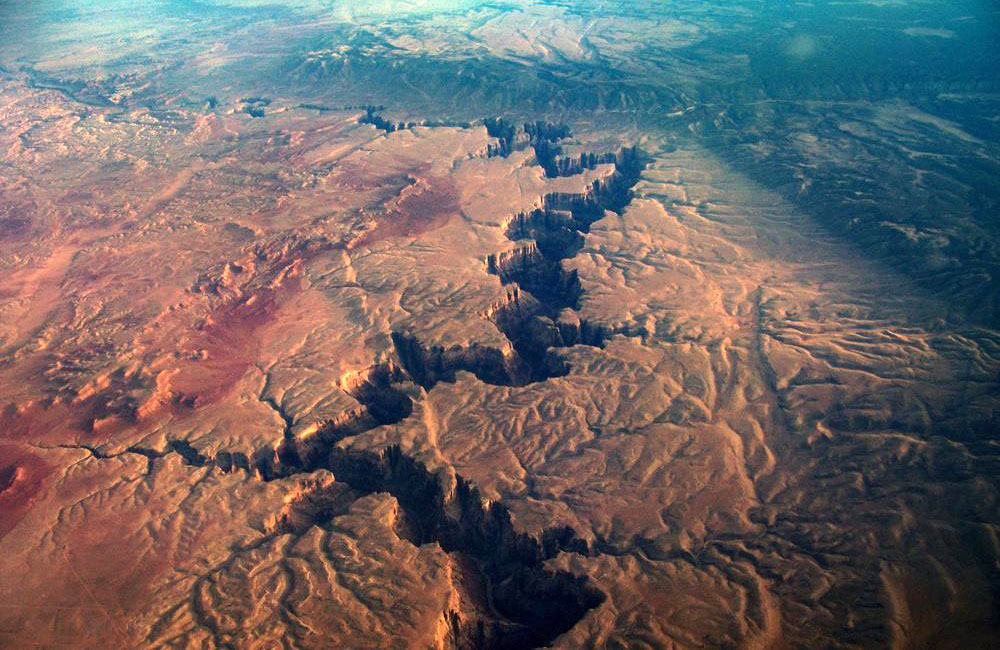 Not the deepest canyon in the world but it is known for its visually overwhelming size and its intricate and colorful landscape
Geologically, it is significant because of the thick sequence of ancient
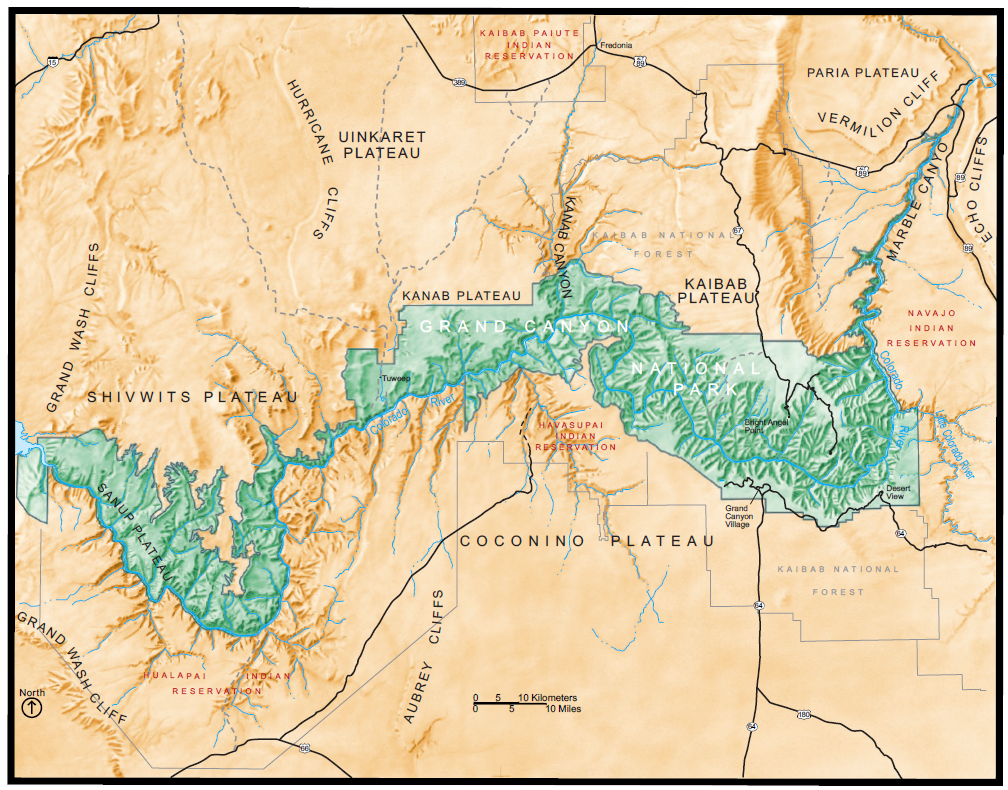 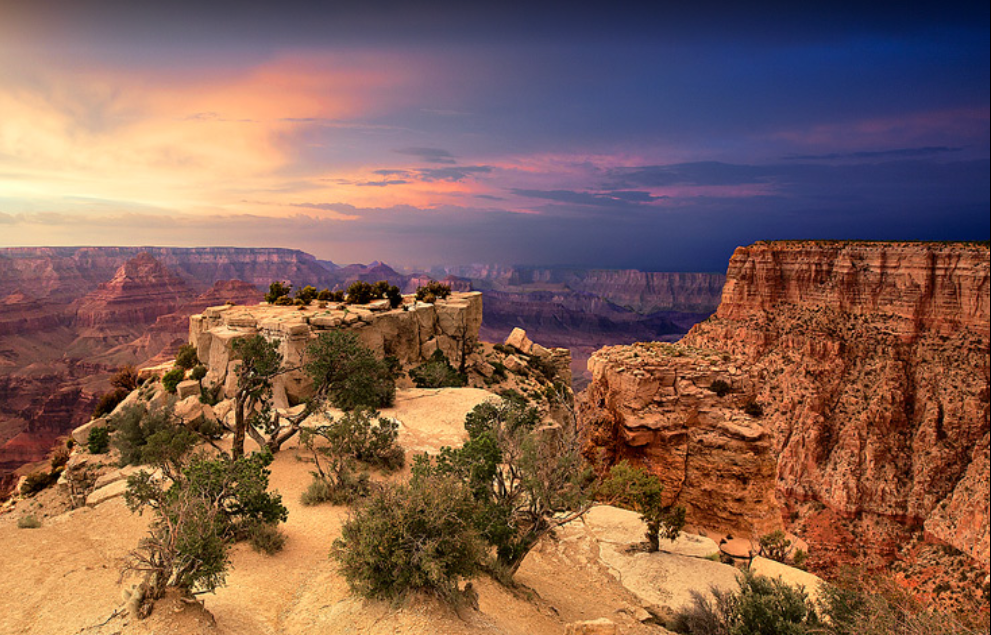 WHY IMPRESSIVE
a
rocks that are well preserved/exposed in walls of canyon
These rock layers record much of the early geologic history of the North American continent
Park is so large that it can be seen from space
Grand canyon national park overview
The North Rim is 1,000 ft higher than the South Rim
Rain/snow that falls on North Rim drains into the Canyon
Rain/snow that falls on South Rim drains away from the Canyon
North Rim is eroding away
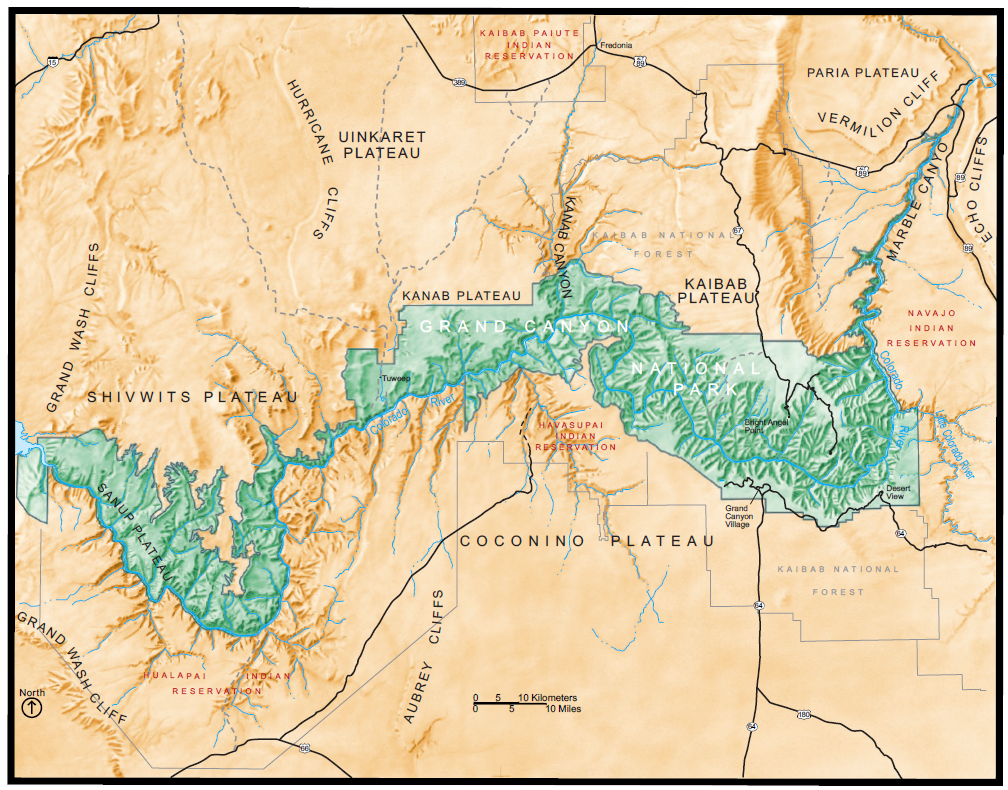 NORTH VS SOUTH RIM
a
faster than the South Rim & South Rim tends to have steeper canyon walls
South Rim is usually open year long; North Rim is limited during winter season due to road closures
Grand canyon national park overview
Weather in the Canyon varies according to elevation
Forested rims receive winter snowfall; the inner gorge rarely does
Substantial precipitation occurs 2X annually; winter snowfall & summer monsoon
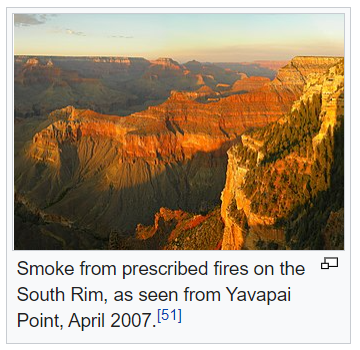 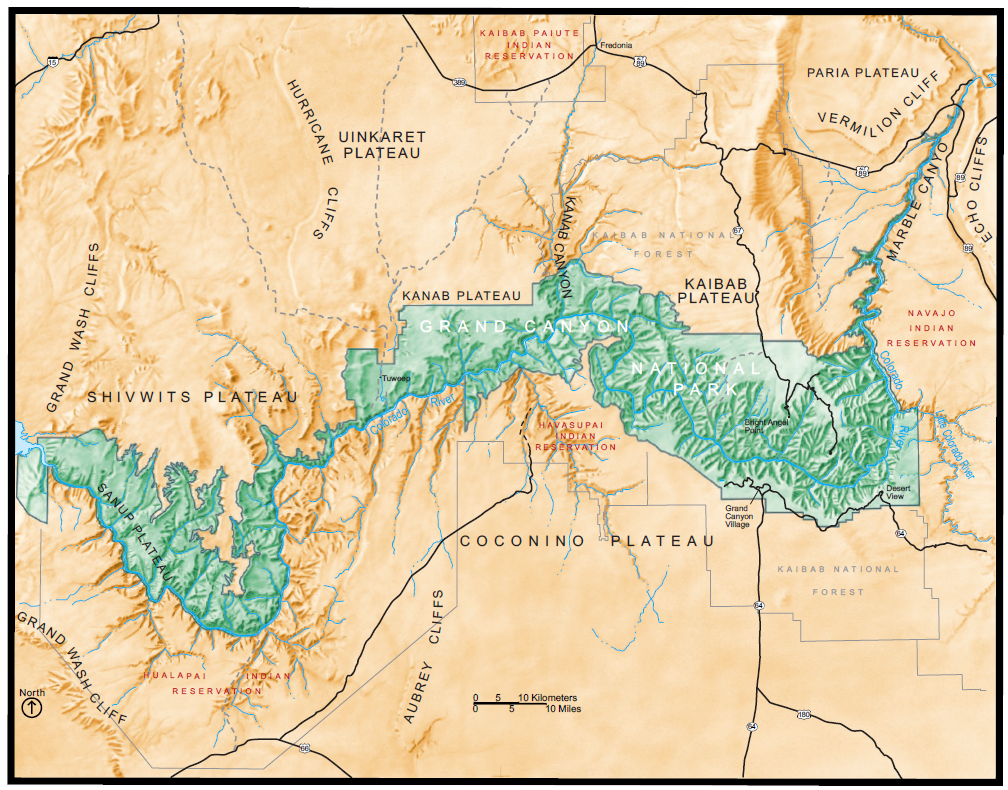 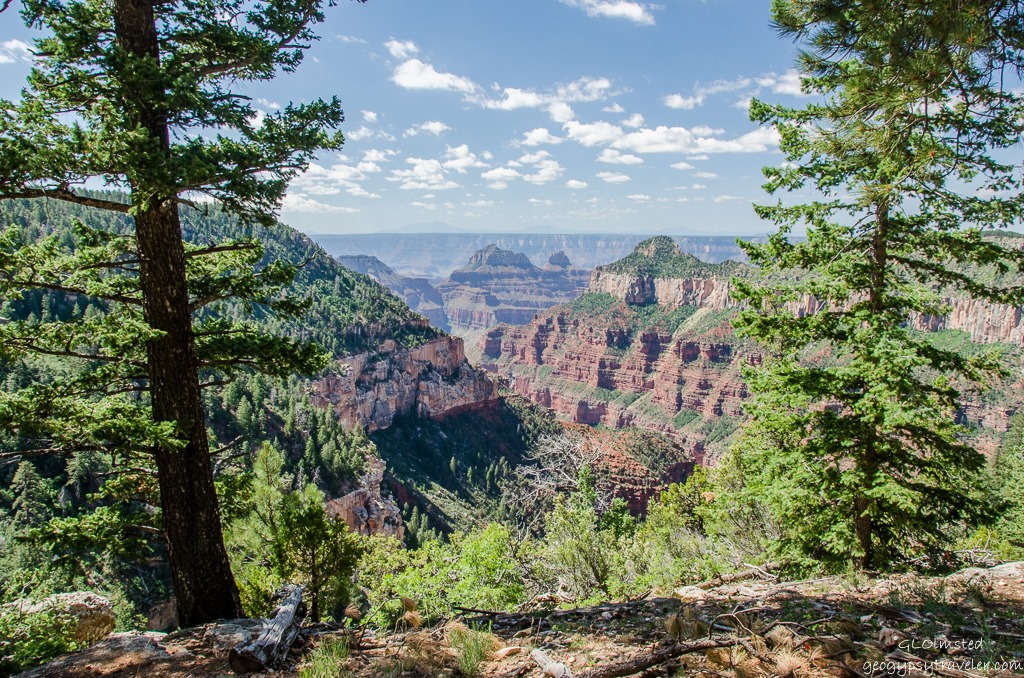 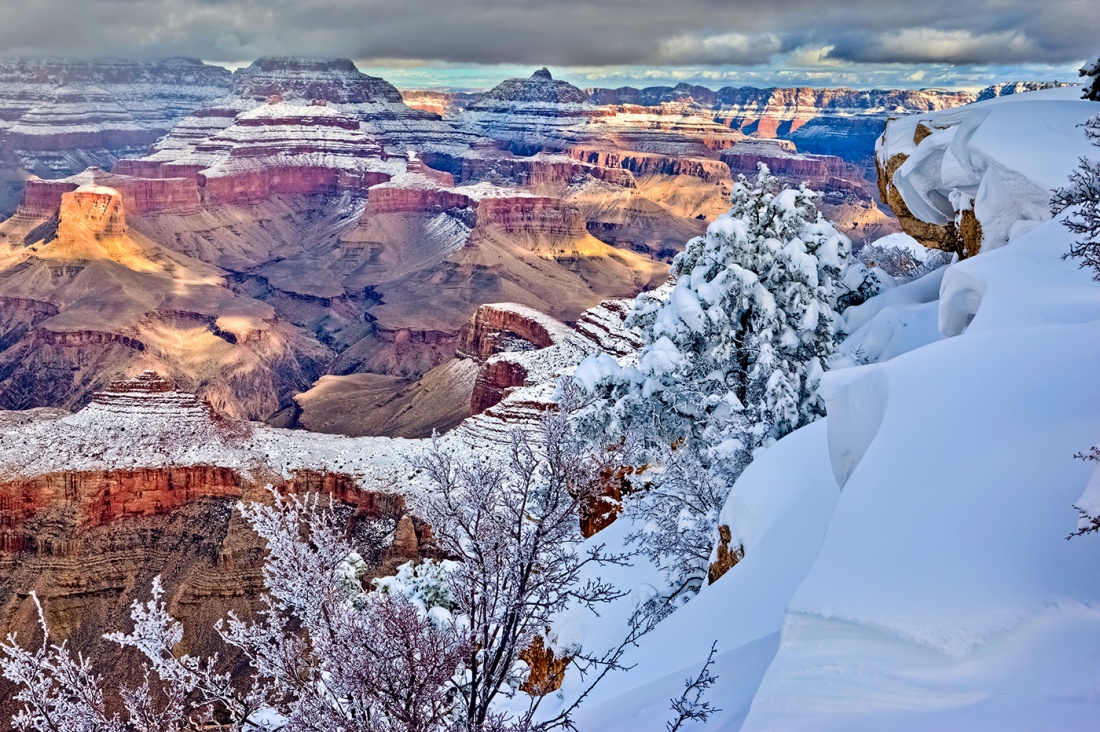 WEATHER; 
AIR QUALITY
a
South Rim receives 16” & 60” snow;                                   North Rim 27” & 144” snow; Phantom Ranch 8”,snow rarely
Temps in the inner gorge exceed 100oF;                                   rim winter minimums below 0oF
Air Quality is some of the finest in the US…until it’s not!
[Speaker Notes: South Rim buildings
There are several historic buildings located along the South Rim with most in the vicinity of Grand Canyon Village.
Desert View Watchtower in 2004
Buckey O'Neill Cabin was built during the 1890s by William Owen "Buckey" O'Neill. He built the cabin because of a copper deposit that was nearby. He had several occupations such as miner, judge, politician, author and tour guide. This cabin is the longest continually standing structure on the South Rim. It is currently used as a guest house; booking is required well in advance.
Kolb Studio was built in 1904 by brothers Ellsworth and Emery Kolb. They were photographers who made a living by photographing visitors walking down the Bright Angel Trail. In 1911, the Kolb brothers filmed their journey down the Green and Colorado Rivers. Emery Kolb showed this movie regularly in his studio until 1976 when he died at the age of 95. Today the building serves as an art gallery and exhibit.
The El Tovar Hotel was built in 1905 and is the most luxurious lodging on the South Rim. The hotel consists of 4 stories with a rustic chalet appearance called "National Park Rustic." It was designed by Charles Whittlesley. A gift shop and restaurant are located inside the hotel.
Hopi House was built by Mary Jane Colter in 1905. It is based on structures that were built in an ancient Hopi settlement called Old Oraibi, located on the Third Mesa in eastern Arizona. It served as a residence for the Hopi Indians who sold arts and crafts to South Rim visitors.
Verkamp's Curios, which stands next to the Hopi House, was built by John Verkamp in 1905. He sold arts and crafts as well as souvenirs. Until September 2008, it was run by his descendants; in November 2008, the building reopened as a visitor center focusing on the history of the Grand Canyon Village community.
1923-built steam locomotive No. 4960 at the Grand Canyon Depot
Grand Canyon Railway Depot was completed in 1910 and contains 2 levels. Gordon Chappell, Regional Historian for the Park Service, claims that this depot building is one of only three log-cabin-style train stations currently standing, out of fourteen ever built in the U.S.[44] The depot is the northern terminus of the Grand Canyon Railway which begins in Williams, Arizona.
Lookout Studio, another Mary Colter design, was built in 1914. Photography, artwork, books, souvenirs, and rock and fossil specimens are sold here. A great view of Bright Angel Trail can be seen here.
Desert View Watchtower, one of Mary Colter's best-known works, was built in 1932. Situated at the far eastern end of the South Rim, 27 miles (43 km) from Grand Canyon Village, the tower stands 70 feet (21 m) tall. The top of the tower is 7,522 feet (2,293 m) above sea level, the highest point on the South Rim. It offers one of the few full views of the bottom of the canyon and the Colorado River. It was designed to mimic Ancestral Puebloans watchtowers, though, with four levels, it is significantly taller than historical towers.[45]
Bright Angel Lodge was built of logs and stone in 1935. Mary Colter designed the lodge and it was built by the Fred Harvey Company. Inside the lodge is a small museum honoring Fred Harvey (June 27, 1835 – February 9, 1901), who played a major role in popularizing the Grand Canyon. In the History Room is a stone fireplace layered in the same sequence as those in the canyon.]
Grand canyon national park overview
Mojave Desert influences western sections of Canyon
Sonoran Desert vegetation covers the eastern sections
Ponderosa & Pinyon Pine forest grows on both rims
Natural seeps & springs from the Canyon walls are home to
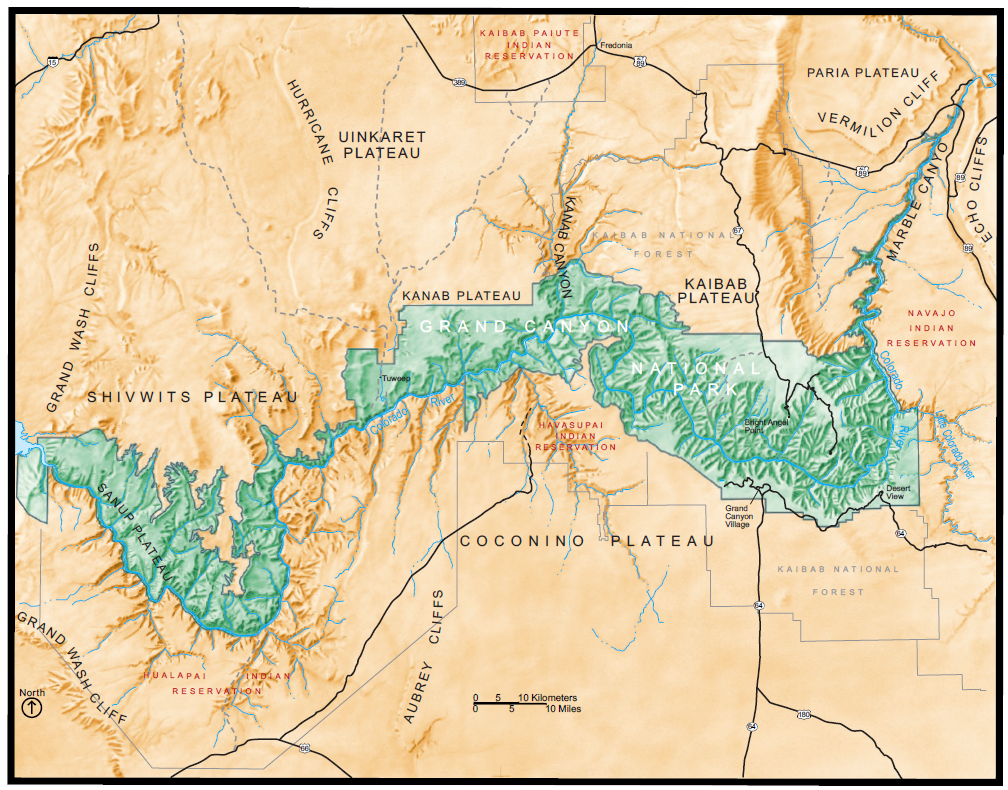 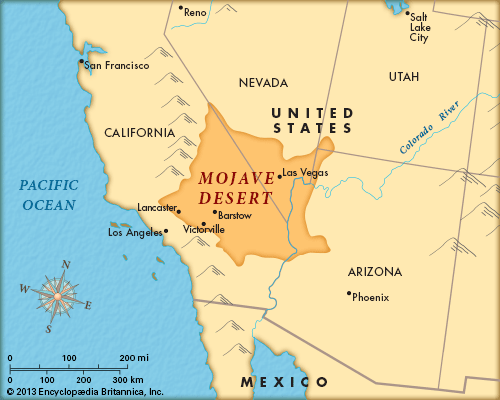 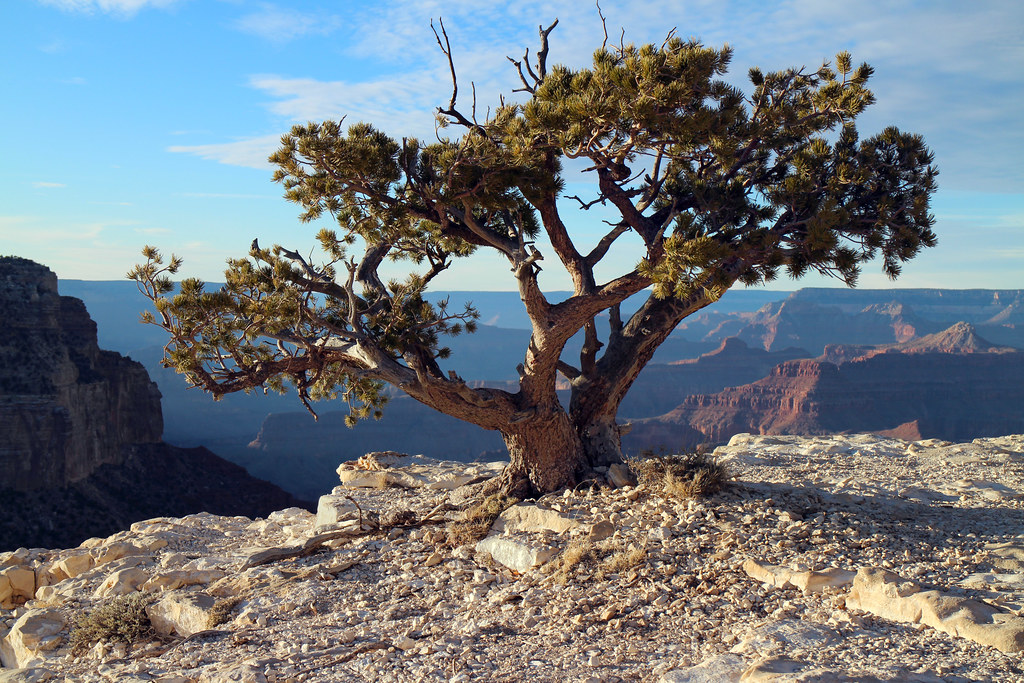 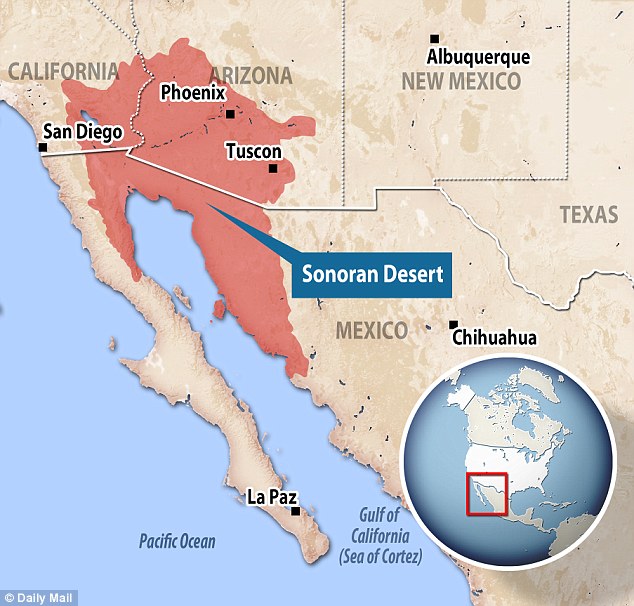 FLORA
a
11% of all plant found in the Park
North facing slopes receive ~1/3 the normal amt of sunlight so vegetation is similar to northern latitudes
South facing slopes receive full sunlight & are covered by vegetation typical of the Sonoran desert
[Speaker Notes: South Rim buildings
There are several historic buildings located along the South Rim with most in the vicinity of Grand Canyon Village.
Desert View Watchtower in 2004
Buckey O'Neill Cabin was built during the 1890s by William Owen "Buckey" O'Neill. He built the cabin because of a copper deposit that was nearby. He had several occupations such as miner, judge, politician, author and tour guide. This cabin is the longest continually standing structure on the South Rim. It is currently used as a guest house; booking is required well in advance.
Kolb Studio was built in 1904 by brothers Ellsworth and Emery Kolb. They were photographers who made a living by photographing visitors walking down the Bright Angel Trail. In 1911, the Kolb brothers filmed their journey down the Green and Colorado Rivers. Emery Kolb showed this movie regularly in his studio until 1976 when he died at the age of 95. Today the building serves as an art gallery and exhibit.
The El Tovar Hotel was built in 1905 and is the most luxurious lodging on the South Rim. The hotel consists of 4 stories with a rustic chalet appearance called "National Park Rustic." It was designed by Charles Whittlesley. A gift shop and restaurant are located inside the hotel.
Hopi House was built by Mary Jane Colter in 1905. It is based on structures that were built in an ancient Hopi settlement called Old Oraibi, located on the Third Mesa in eastern Arizona. It served as a residence for the Hopi Indians who sold arts and crafts to South Rim visitors.
Verkamp's Curios, which stands next to the Hopi House, was built by John Verkamp in 1905. He sold arts and crafts as well as souvenirs. Until September 2008, it was run by his descendants; in November 2008, the building reopened as a visitor center focusing on the history of the Grand Canyon Village community.
1923-built steam locomotive No. 4960 at the Grand Canyon Depot
Grand Canyon Railway Depot was completed in 1910 and contains 2 levels. Gordon Chappell, Regional Historian for the Park Service, claims that this depot building is one of only three log-cabin-style train stations currently standing, out of fourteen ever built in the U.S.[44] The depot is the northern terminus of the Grand Canyon Railway which begins in Williams, Arizona.
Lookout Studio, another Mary Colter design, was built in 1914. Photography, artwork, books, souvenirs, and rock and fossil specimens are sold here. A great view of Bright Angel Trail can be seen here.
Desert View Watchtower, one of Mary Colter's best-known works, was built in 1932. Situated at the far eastern end of the South Rim, 27 miles (43 km) from Grand Canyon Village, the tower stands 70 feet (21 m) tall. The top of the tower is 7,522 feet (2,293 m) above sea level, the highest point on the South Rim. It offers one of the few full views of the bottom of the canyon and the Colorado River. It was designed to mimic Ancestral Puebloans watchtowers, though, with four levels, it is significantly taller than historical towers.[45]
Bright Angel Lodge was built of logs and stone in 1935. Mary Colter designed the lodge and it was built by the Fred Harvey Company. Inside the lodge is a small museum honoring Fred Harvey (June 27, 1835 – February 9, 1901), who played a major role in popularizing the Grand Canyon. In the History Room is a stone fireplace layered in the same sequence as those in the canyon.]
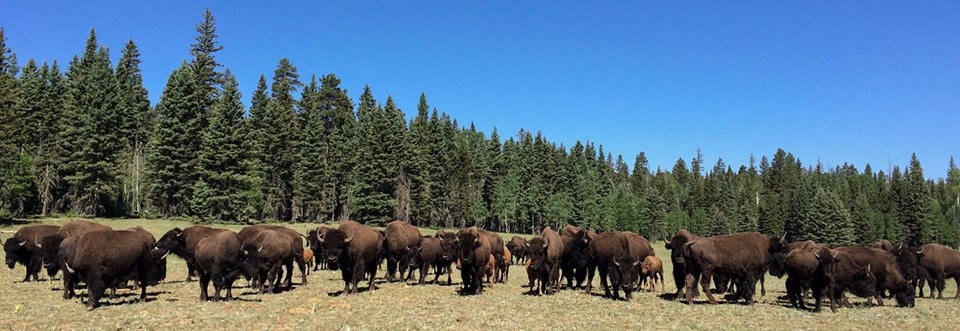 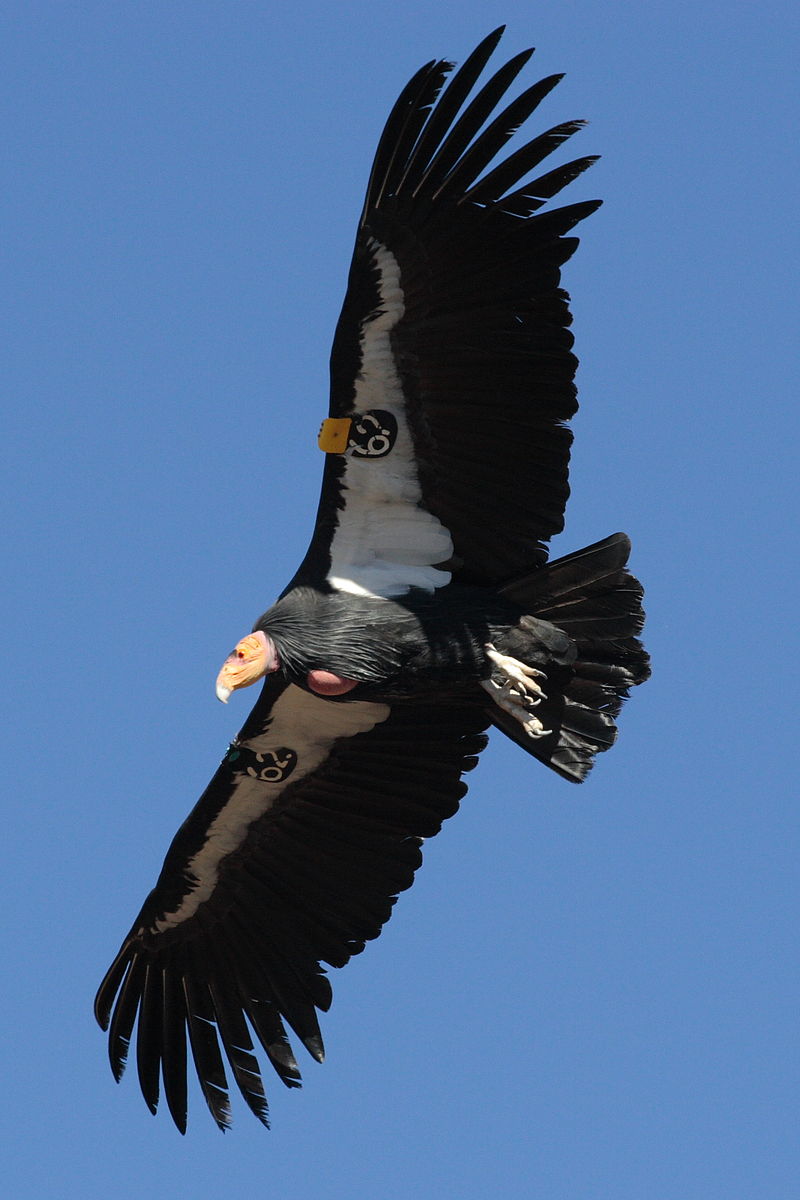 Away from the inner canyon, bison roam free near the pines
Grand canyon national park overview
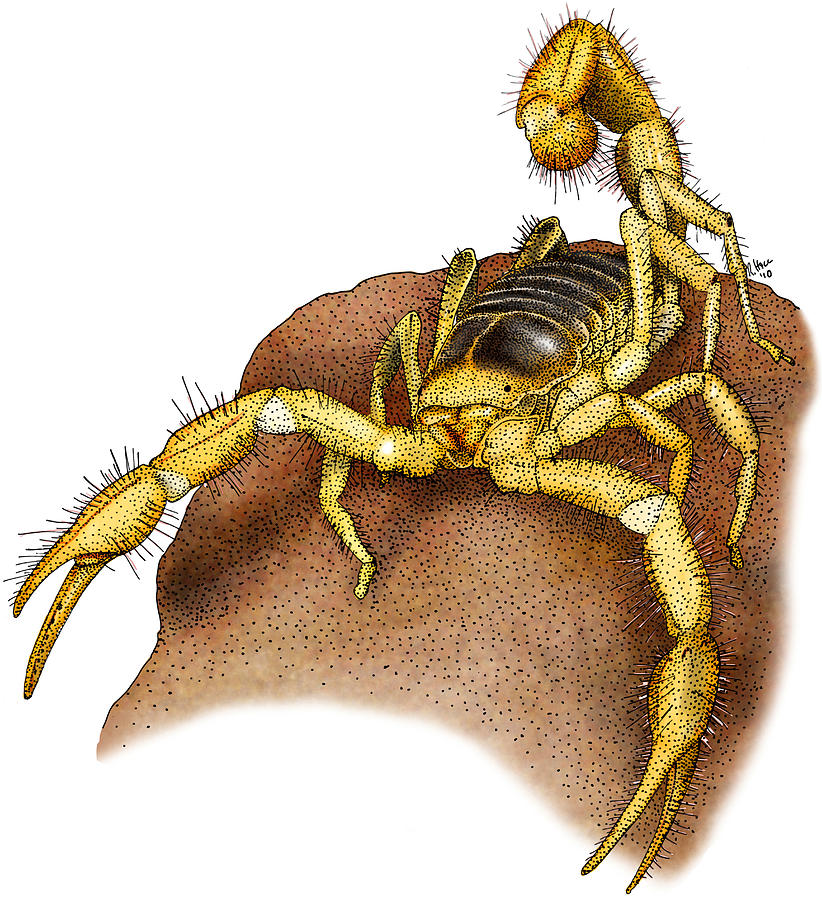 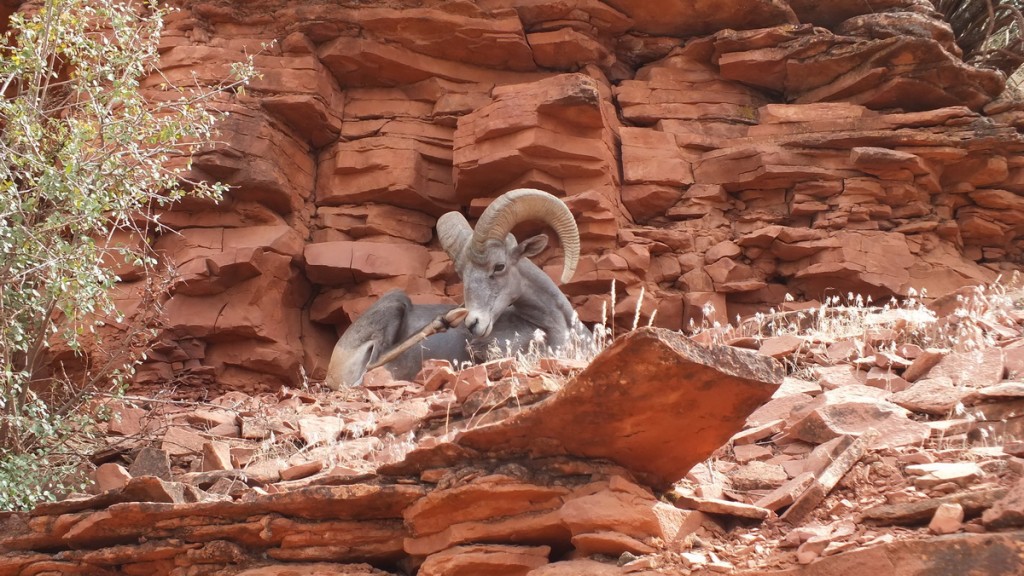 Giant Desert Hairy Scorpion
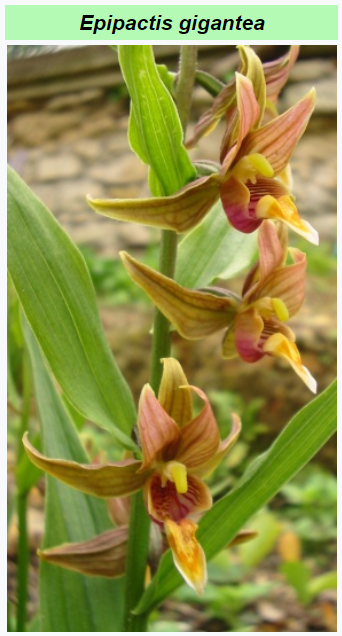 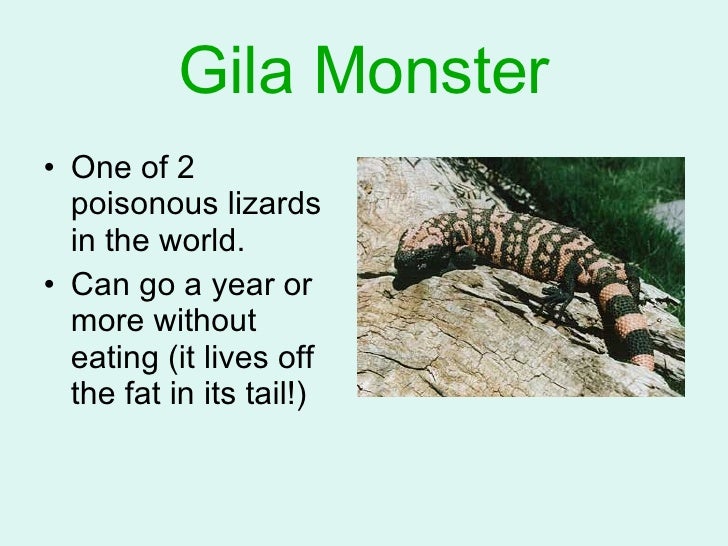 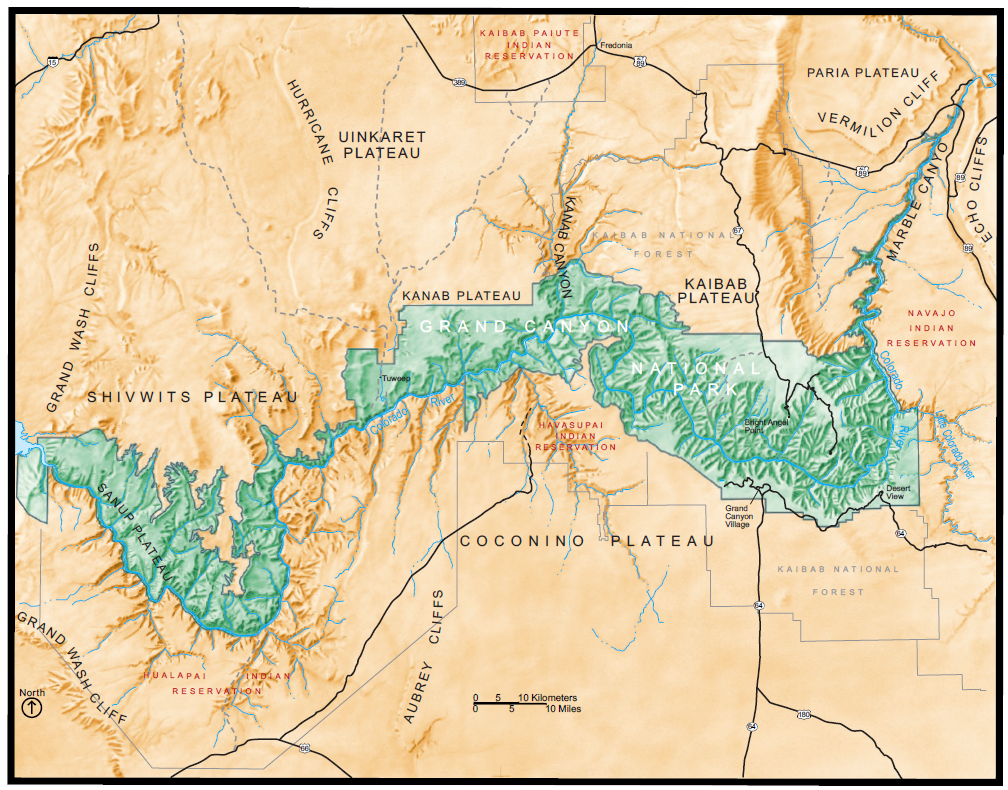 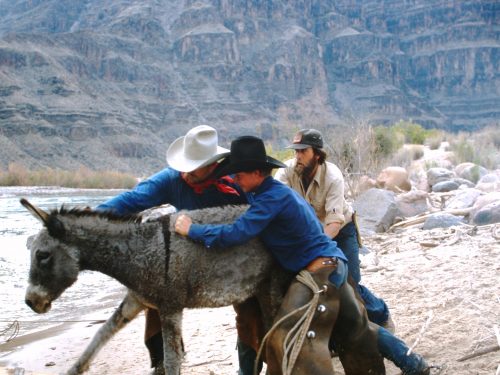 The Canyon itself acts as a natural habitat corridor between the east & west sides of the park 
90 mammal species along the River corridor (18 rodents; 22 bats)
500 feral burros  removed
California Condor
FAUNA
In the River is an endangered fish species called 






Humpback Chub
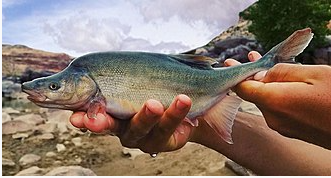 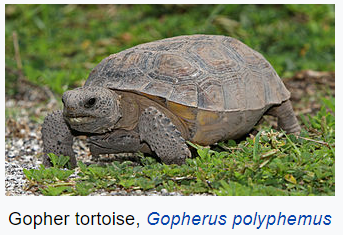 a
Big Horn Sheep on Bright Angel Trail
in the early 1980s, bighorn sheep numbers have rebounded
Other species along the River include the giant desert hairy scorpion, gopher tortoise,  and stream orchid
Gila monsters and 6 species of rattlesnakes recorded
172 wild California condors are regulars in the Park
Gopher Tortoise
Stream Orchid
[Speaker Notes: South Rim buildings
There are several historic buildings located along the South Rim with most in the vicinity of Grand Canyon Village.
Desert View Watchtower in 2004
Buckey O'Neill Cabin was built during the 1890s by William Owen "Buckey" O'Neill. He built the cabin because of a copper deposit that was nearby. He had several occupations such as miner, judge, politician, author and tour guide. This cabin is the longest continually standing structure on the South Rim. It is currently used as a guest house; booking is required well in advance.
Kolb Studio was built in 1904 by brothers Ellsworth and Emery Kolb. They were photographers who made a living by photographing visitors walking down the Bright Angel Trail. In 1911, the Kolb brothers filmed their journey down the Green and Colorado Rivers. Emery Kolb showed this movie regularly in his studio until 1976 when he died at the age of 95. Today the building serves as an art gallery and exhibit.
The El Tovar Hotel was built in 1905 and is the most luxurious lodging on the South Rim. The hotel consists of 4 stories with a rustic chalet appearance called "National Park Rustic." It was designed by Charles Whittlesley. A gift shop and restaurant are located inside the hotel.
Hopi House was built by Mary Jane Colter in 1905. It is based on structures that were built in an ancient Hopi settlement called Old Oraibi, located on the Third Mesa in eastern Arizona. It served as a residence for the Hopi Indians who sold arts and crafts to South Rim visitors.
Verkamp's Curios, which stands next to the Hopi House, was built by John Verkamp in 1905. He sold arts and crafts as well as souvenirs. Until September 2008, it was run by his descendants; in November 2008, the building reopened as a visitor center focusing on the history of the Grand Canyon Village community.
1923-built steam locomotive No. 4960 at the Grand Canyon Depot
Grand Canyon Railway Depot was completed in 1910 and contains 2 levels. Gordon Chappell, Regional Historian for the Park Service, claims that this depot building is one of only three log-cabin-style train stations currently standing, out of fourteen ever built in the U.S.[44] The depot is the northern terminus of the Grand Canyon Railway which begins in Williams, Arizona.
Lookout Studio, another Mary Colter design, was built in 1914. Photography, artwork, books, souvenirs, and rock and fossil specimens are sold here. A great view of Bright Angel Trail can be seen here.
Desert View Watchtower, one of Mary Colter's best-known works, was built in 1932. Situated at the far eastern end of the South Rim, 27 miles (43 km) from Grand Canyon Village, the tower stands 70 feet (21 m) tall. The top of the tower is 7,522 feet (2,293 m) above sea level, the highest point on the South Rim. It offers one of the few full views of the bottom of the canyon and the Colorado River. It was designed to mimic Ancestral Puebloans watchtowers, though, with four levels, it is significantly taller than historical towers.[45]
Bright Angel Lodge was built of logs and stone in 1935. Mary Colter designed the lodge and it was built by the Fred Harvey Company. Inside the lodge is a small museum honoring Fred Harvey (June 27, 1835 – February 9, 1901), who played a major role in popularizing the Grand Canyon. In the History Room is a stone fireplace layered in the same sequence as those in the canyon.]
ECOLOGY – WILDLIFE HABITATS
There are approximately 355 bird, 89 mammal, 47 reptile, 9 amphibian, 17 fish (including five native species), and thousands of aquatic and terrestrial invertebrate species in the park.
Grand Canyon National Park spans nearly 8,000 ft. in elevation, from the Mohave desertscrub regions along the Colorado River in the park's western end to the Kaibab Plateau's subalpine conifer forests on the North Rim. As a result, three broad wildlife habitats exist: the Colorado River corridor and inner canyon riparian areas (Riparian), inner canyon desert uplands (Desert Scrub), and the coniferous forests (Coniferous Forest). The individual animal species found in each of these habitats are discussed under their specific animal subcategory.
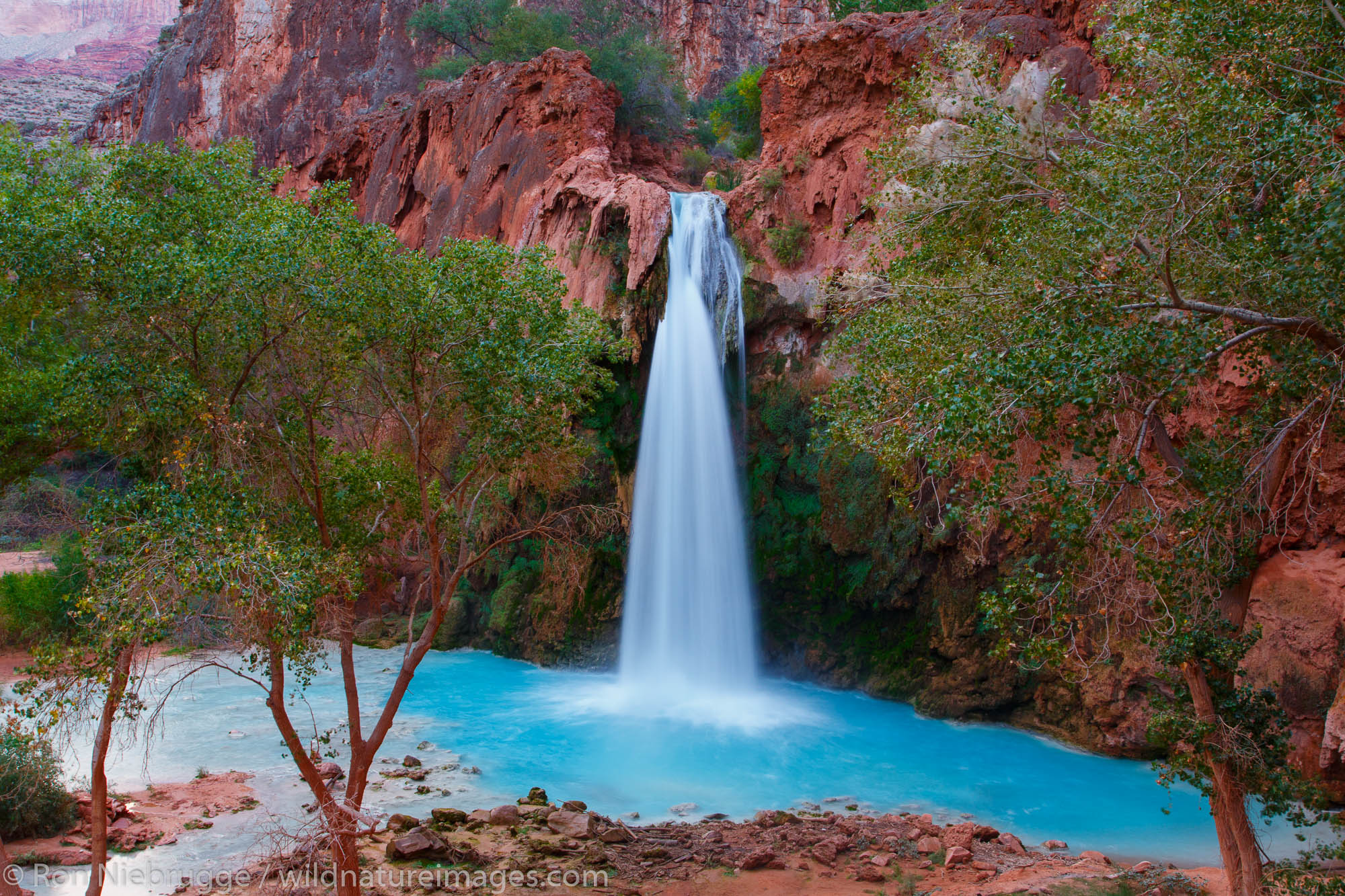 Grand canyon national park overview
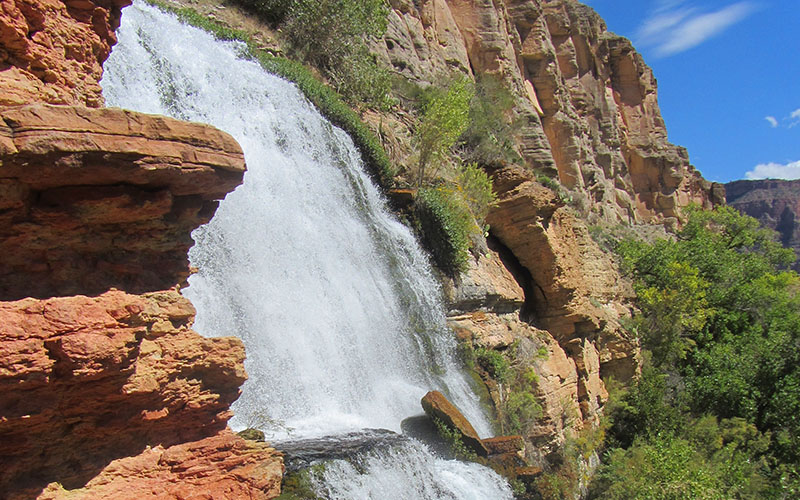 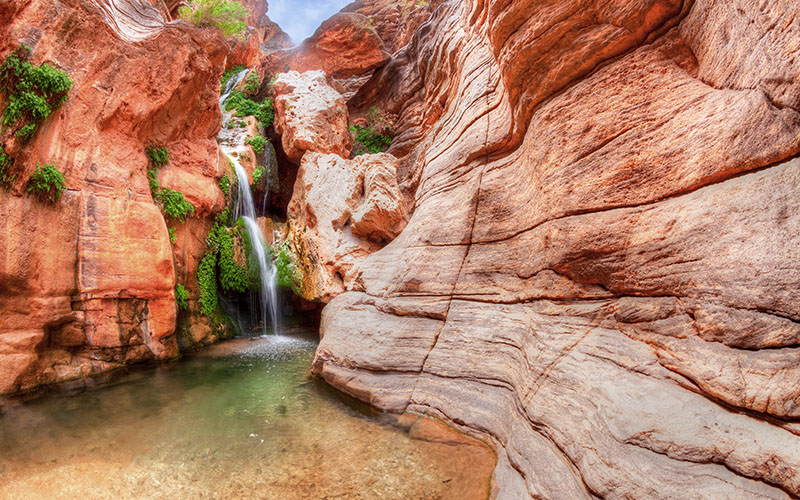 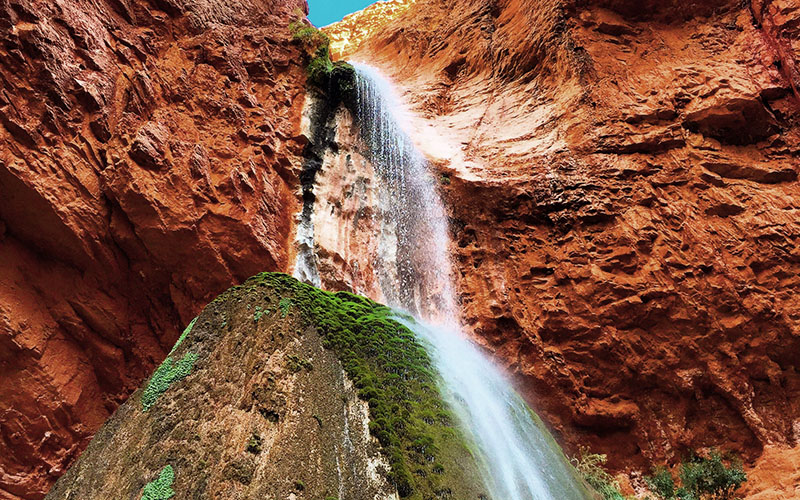 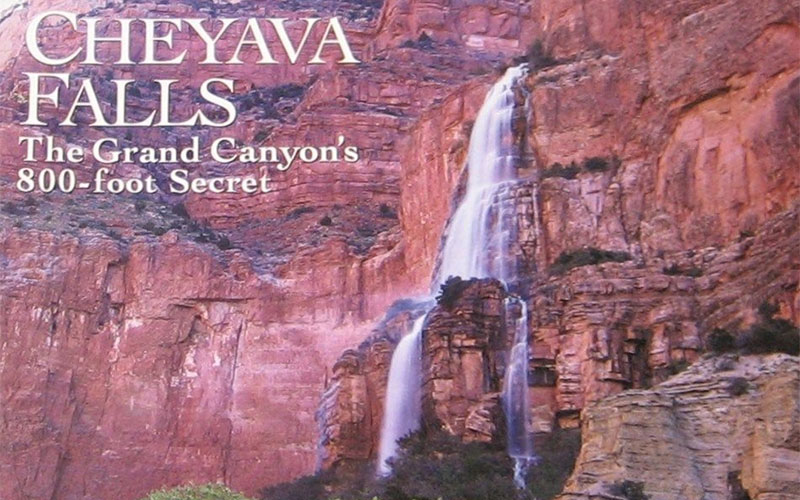 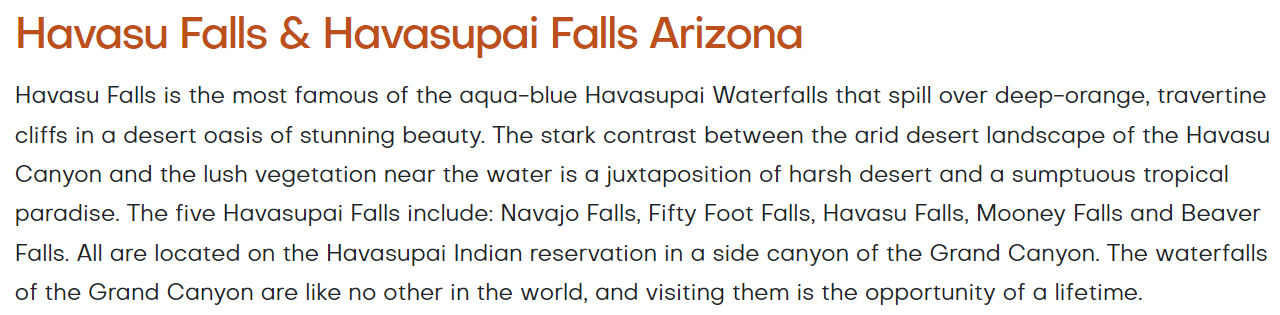 WATERFALLS
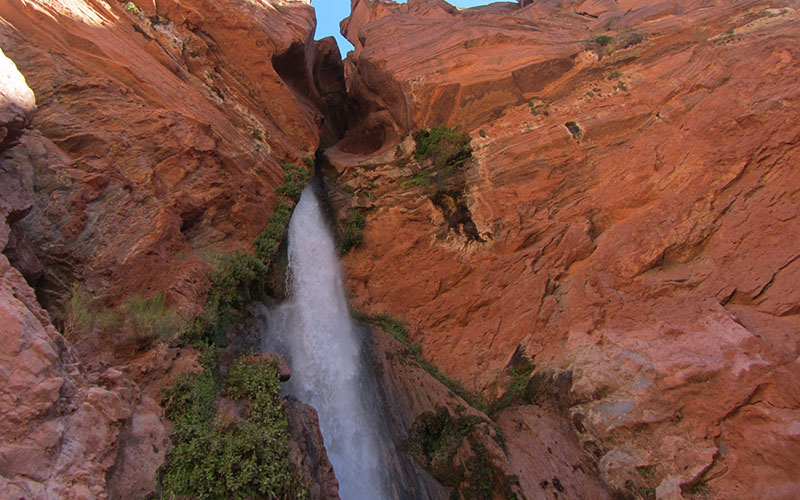 On the topic of water…
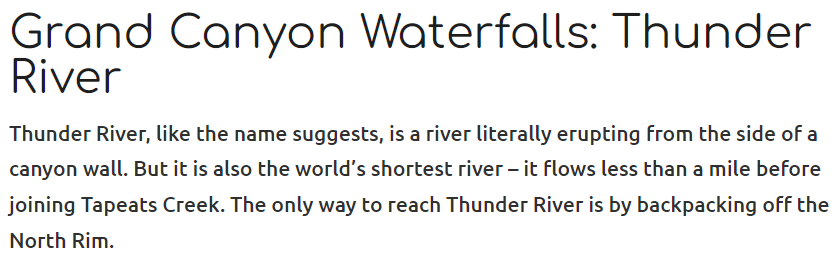 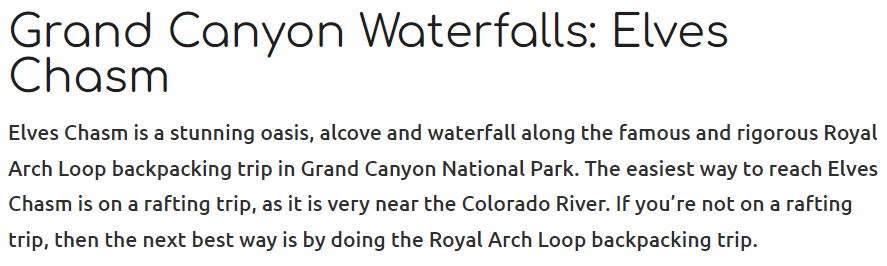 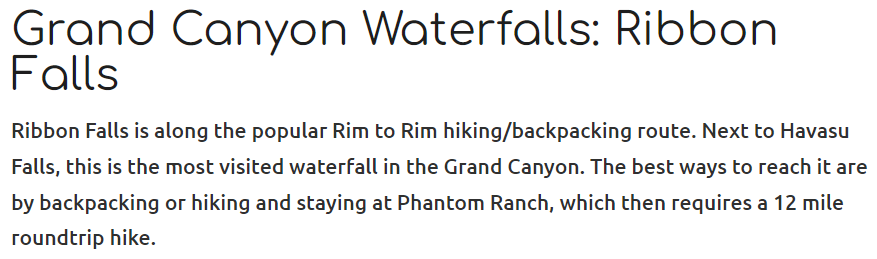 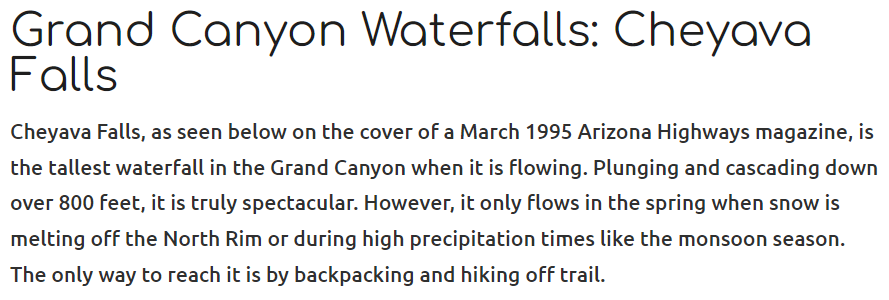 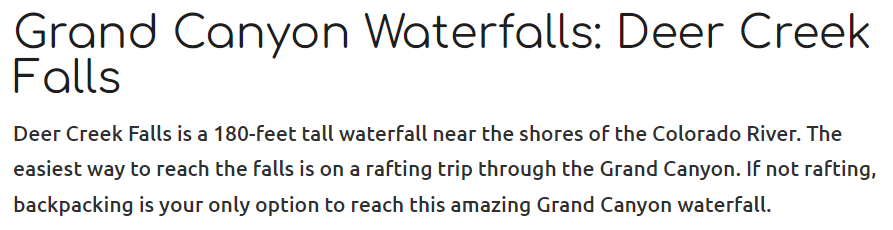 Grand canyon national park overview
132 TOTAL RAPIDS
Grand canyon national park overview
Park gets approx. 6 million visitors per year
Visitor Statistics:
83% USA (CA, AZ, TX,FL, NY)
17% Foreign (Canada, UK, Japan, Germany, Netherlands) 
A 1956 air crash over the
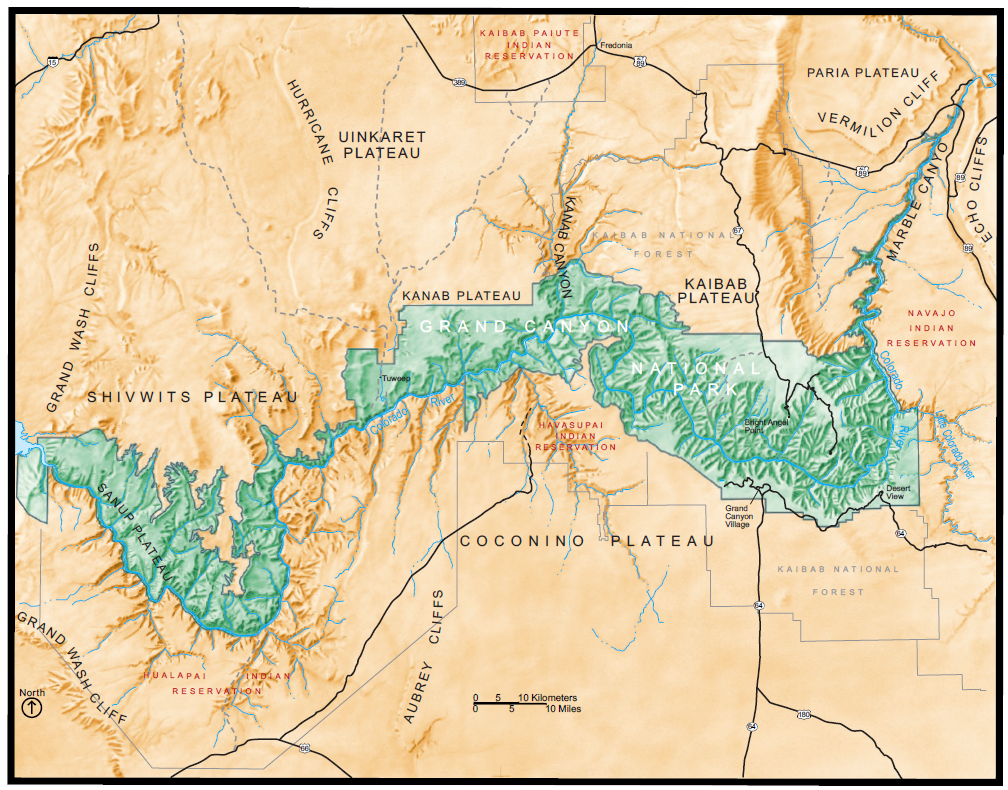 VISITORS
a
Canyon left 128 passengers and crew dead and wreckage over the eastern section of the Park
With this many people visiting and visiting a park with no handrail guards AND a drop of 6,000 feet, you would expect some fatalities…
[Speaker Notes: South Rim buildings
There are several historic buildings located along the South Rim with most in the vicinity of Grand Canyon Village.
Desert View Watchtower in 2004
Buckey O'Neill Cabin was built during the 1890s by William Owen "Buckey" O'Neill. He built the cabin because of a copper deposit that was nearby. He had several occupations such as miner, judge, politician, author and tour guide. This cabin is the longest continually standing structure on the South Rim. It is currently used as a guest house; booking is required well in advance.
Kolb Studio was built in 1904 by brothers Ellsworth and Emery Kolb. They were photographers who made a living by photographing visitors walking down the Bright Angel Trail. In 1911, the Kolb brothers filmed their journey down the Green and Colorado Rivers. Emery Kolb showed this movie regularly in his studio until 1976 when he died at the age of 95. Today the building serves as an art gallery and exhibit.
The El Tovar Hotel was built in 1905 and is the most luxurious lodging on the South Rim. The hotel consists of 4 stories with a rustic chalet appearance called "National Park Rustic." It was designed by Charles Whittlesley. A gift shop and restaurant are located inside the hotel.
Hopi House was built by Mary Jane Colter in 1905. It is based on structures that were built in an ancient Hopi settlement called Old Oraibi, located on the Third Mesa in eastern Arizona. It served as a residence for the Hopi Indians who sold arts and crafts to South Rim visitors.
Verkamp's Curios, which stands next to the Hopi House, was built by John Verkamp in 1905. He sold arts and crafts as well as souvenirs. Until September 2008, it was run by his descendants; in November 2008, the building reopened as a visitor center focusing on the history of the Grand Canyon Village community.
1923-built steam locomotive No. 4960 at the Grand Canyon Depot
Grand Canyon Railway Depot was completed in 1910 and contains 2 levels. Gordon Chappell, Regional Historian for the Park Service, claims that this depot building is one of only three log-cabin-style train stations currently standing, out of fourteen ever built in the U.S.[44] The depot is the northern terminus of the Grand Canyon Railway which begins in Williams, Arizona.
Lookout Studio, another Mary Colter design, was built in 1914. Photography, artwork, books, souvenirs, and rock and fossil specimens are sold here. A great view of Bright Angel Trail can be seen here.
Desert View Watchtower, one of Mary Colter's best-known works, was built in 1932. Situated at the far eastern end of the South Rim, 27 miles (43 km) from Grand Canyon Village, the tower stands 70 feet (21 m) tall. The top of the tower is 7,522 feet (2,293 m) above sea level, the highest point on the South Rim. It offers one of the few full views of the bottom of the canyon and the Colorado River. It was designed to mimic Ancestral Puebloans watchtowers, though, with four levels, it is significantly taller than historical towers.[45]
Bright Angel Lodge was built of logs and stone in 1935. Mary Colter designed the lodge and it was built by the Fred Harvey Company. Inside the lodge is a small museum honoring Fred Harvey (June 27, 1835 – February 9, 1901), who played a major role in popularizing the Grand Canyon. In the History Room is a stone fireplace layered in the same sequence as those in the canyon.]
Grand canyon national park overview
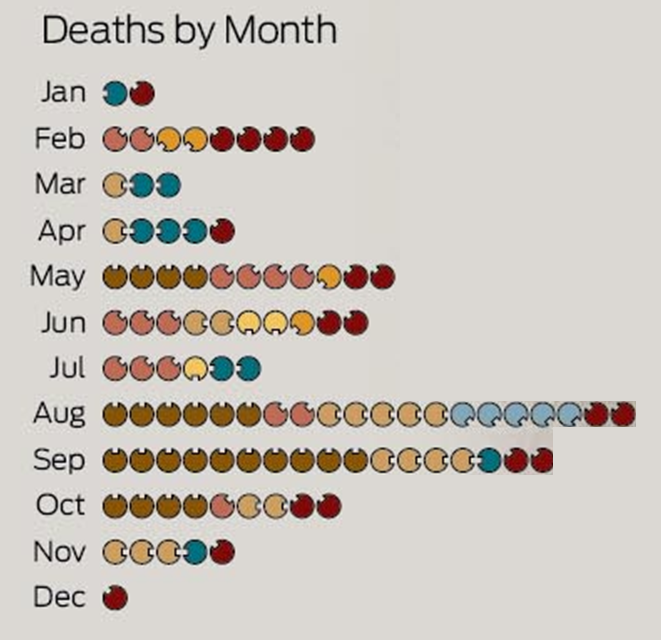 (lightening strike; rock fall, crushed by falling mule, etc.
2000-2009 Grand Canyon NP Death by Source
DEATHS
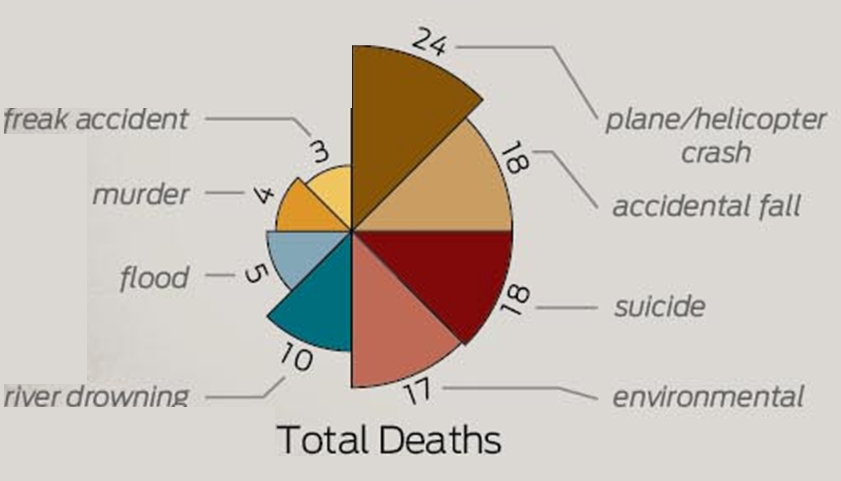 (medical: dehydration, heart attack; hypothermia,  etc)
2:18 video to follow
Grand canyon national park overview
2:18 - Accidents
Grand canyon national park overview
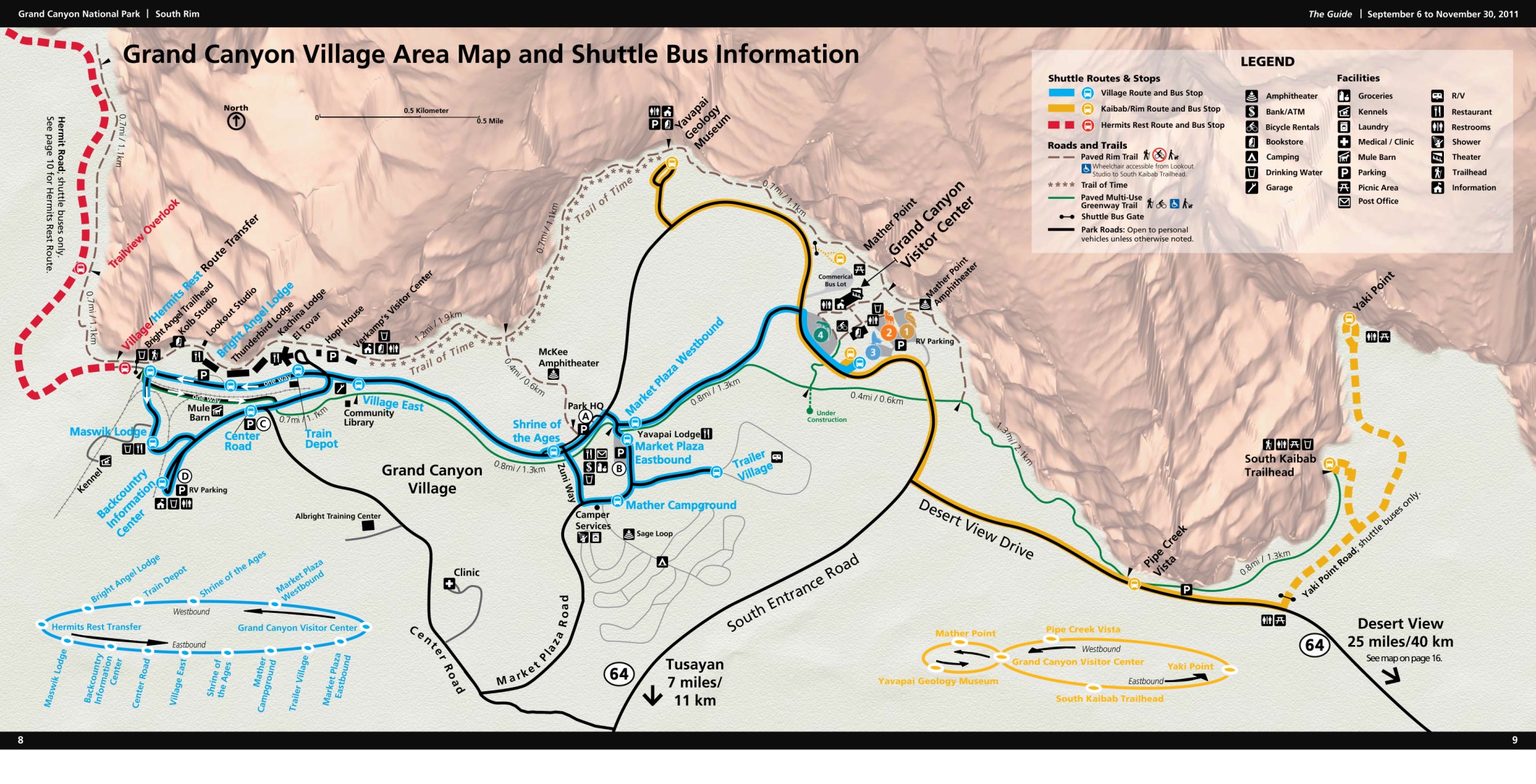 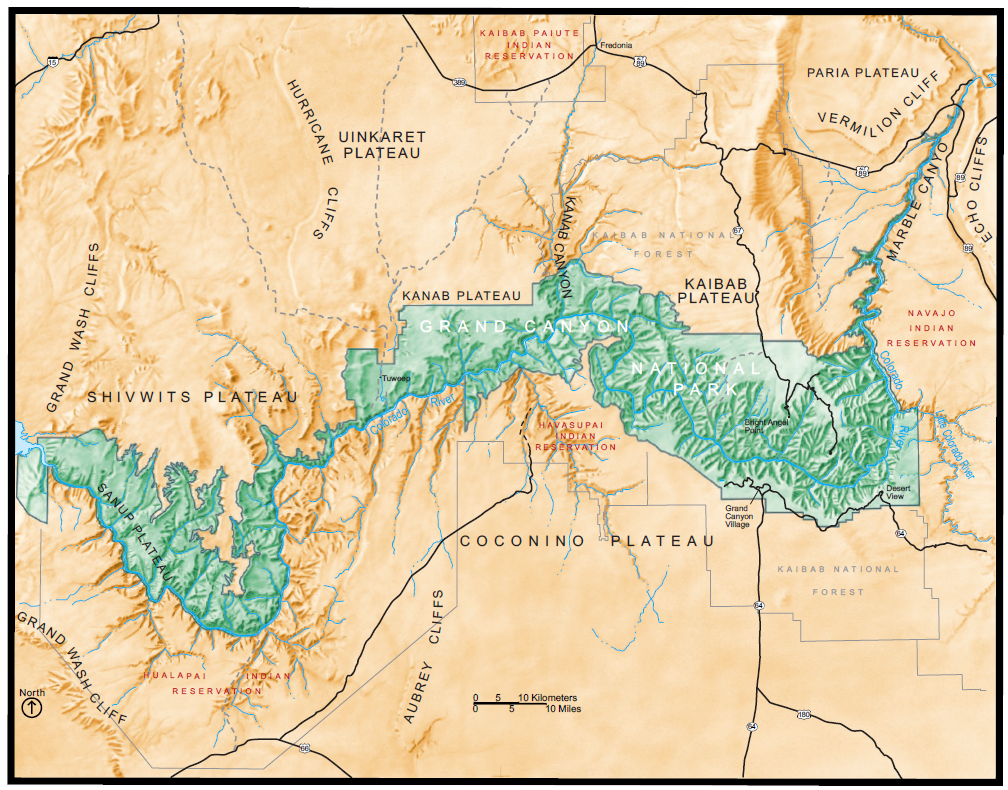 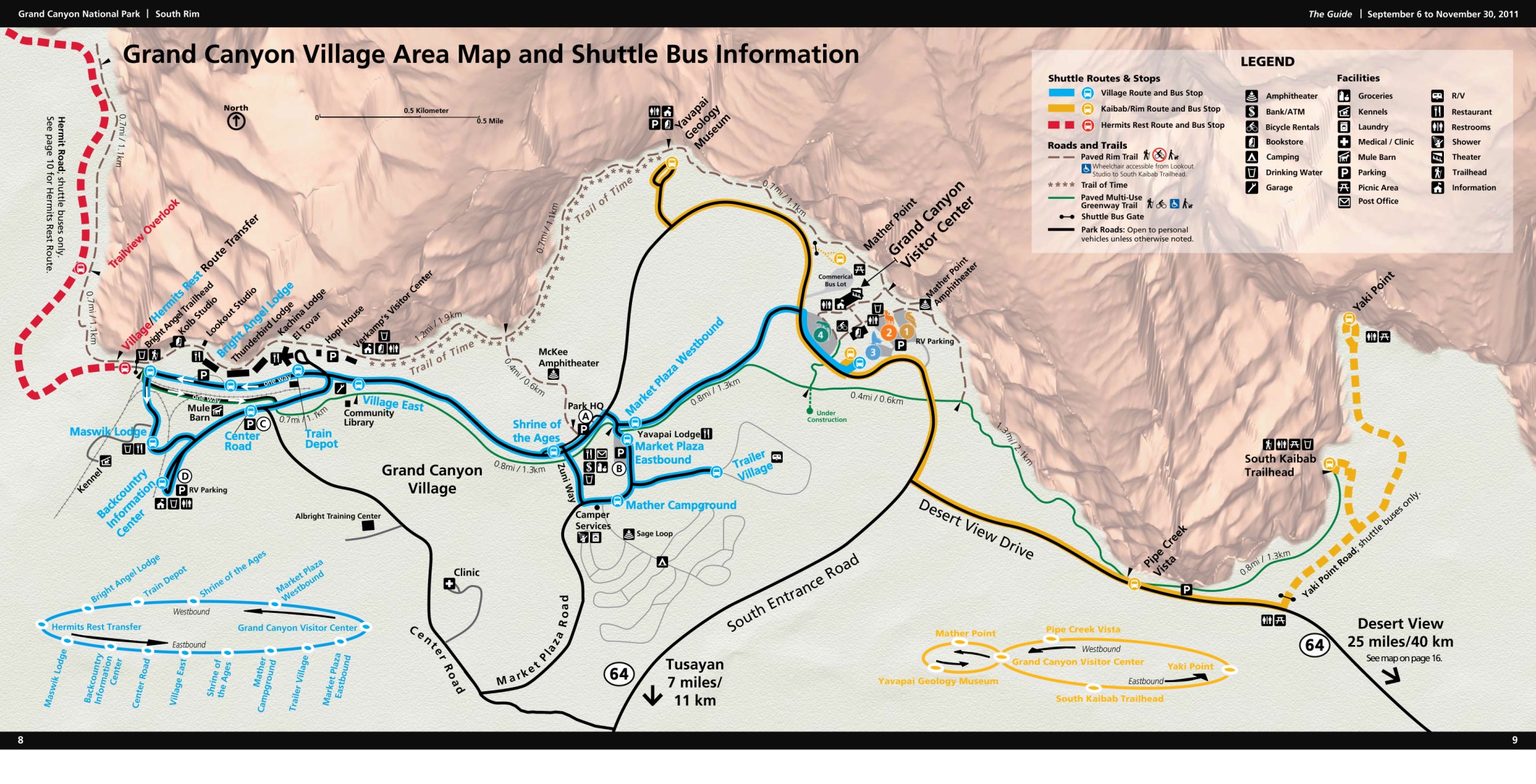 Historic Architecture
Geologic Time Walking Path
Geology Mus. & Kaibab Trailhead
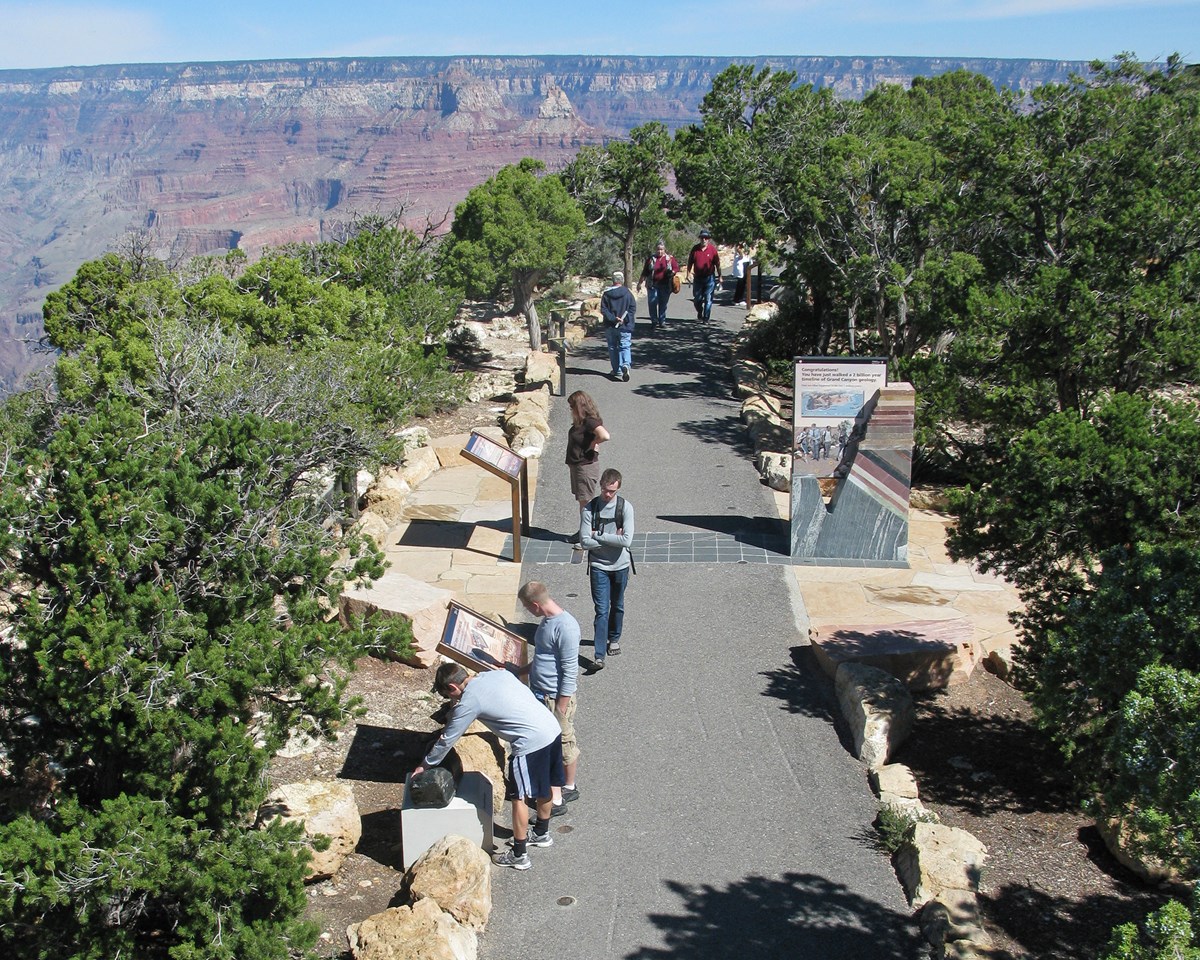 Visitor Center
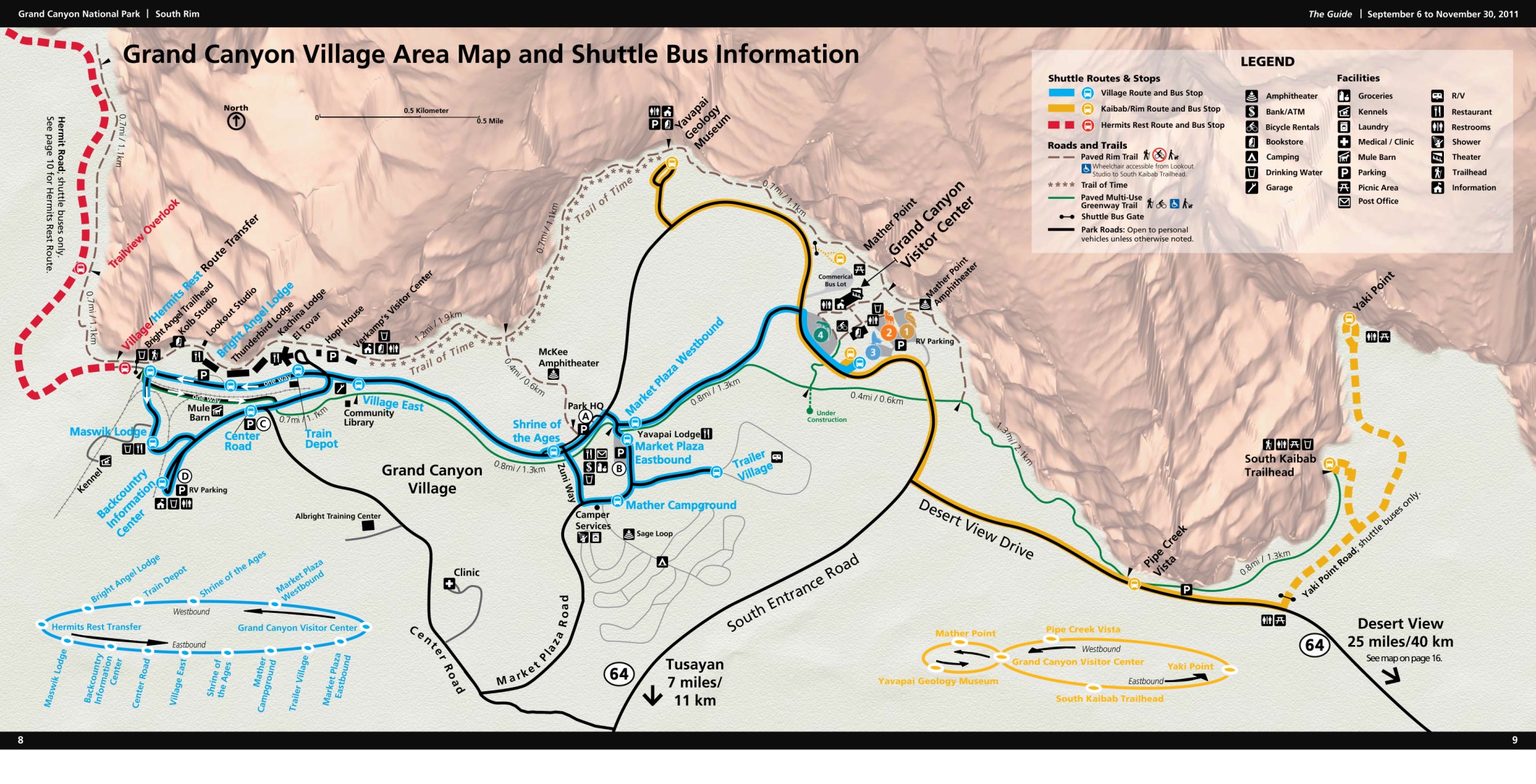 Havasu Falls
North
Rim
South
Rim
a
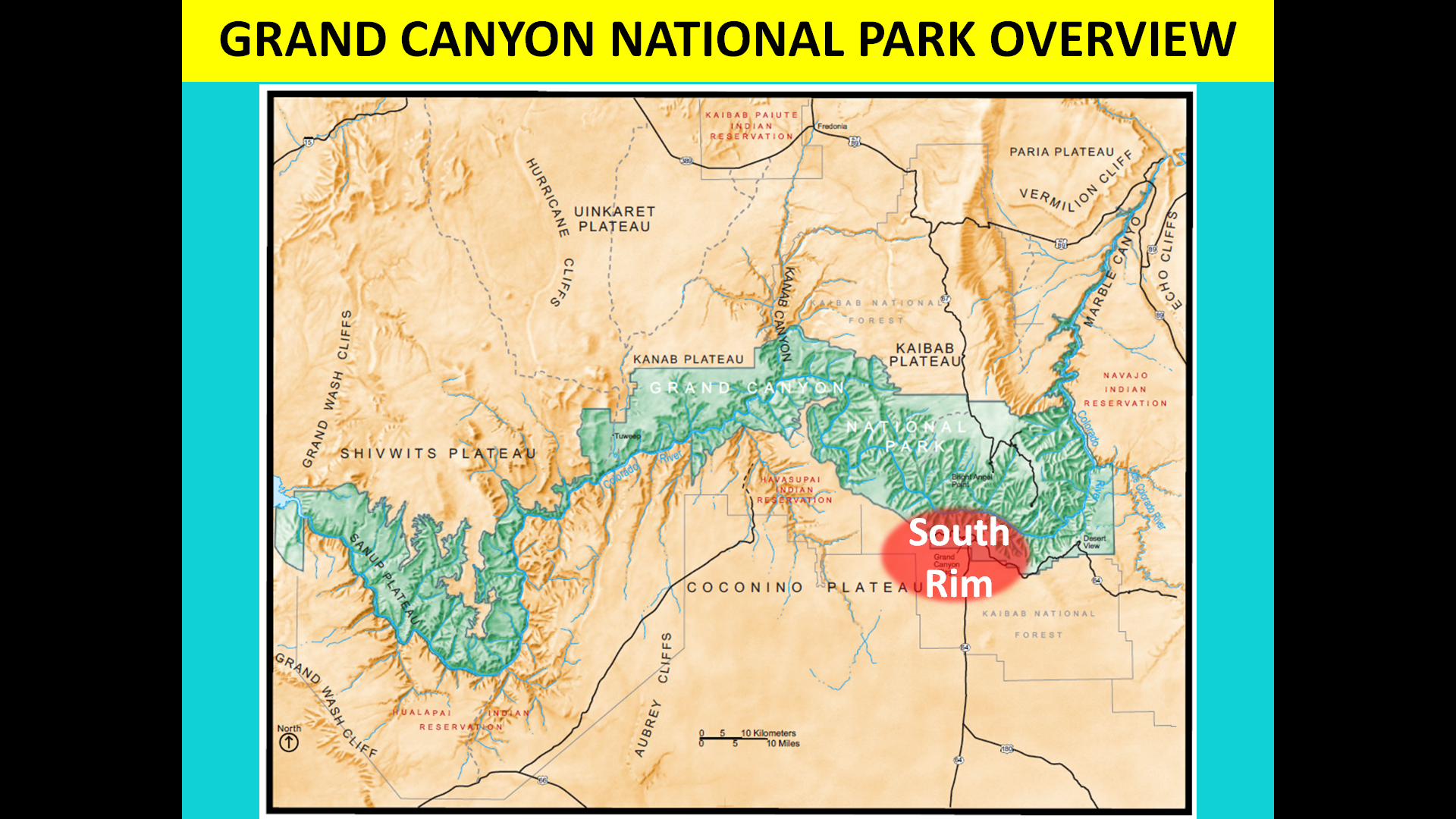 West
Trails
Hermit
Bright Angel
Every meter walked = 1 million years
SIDE NOTE: LASER-CUT TOPOGRAPHIC MAP
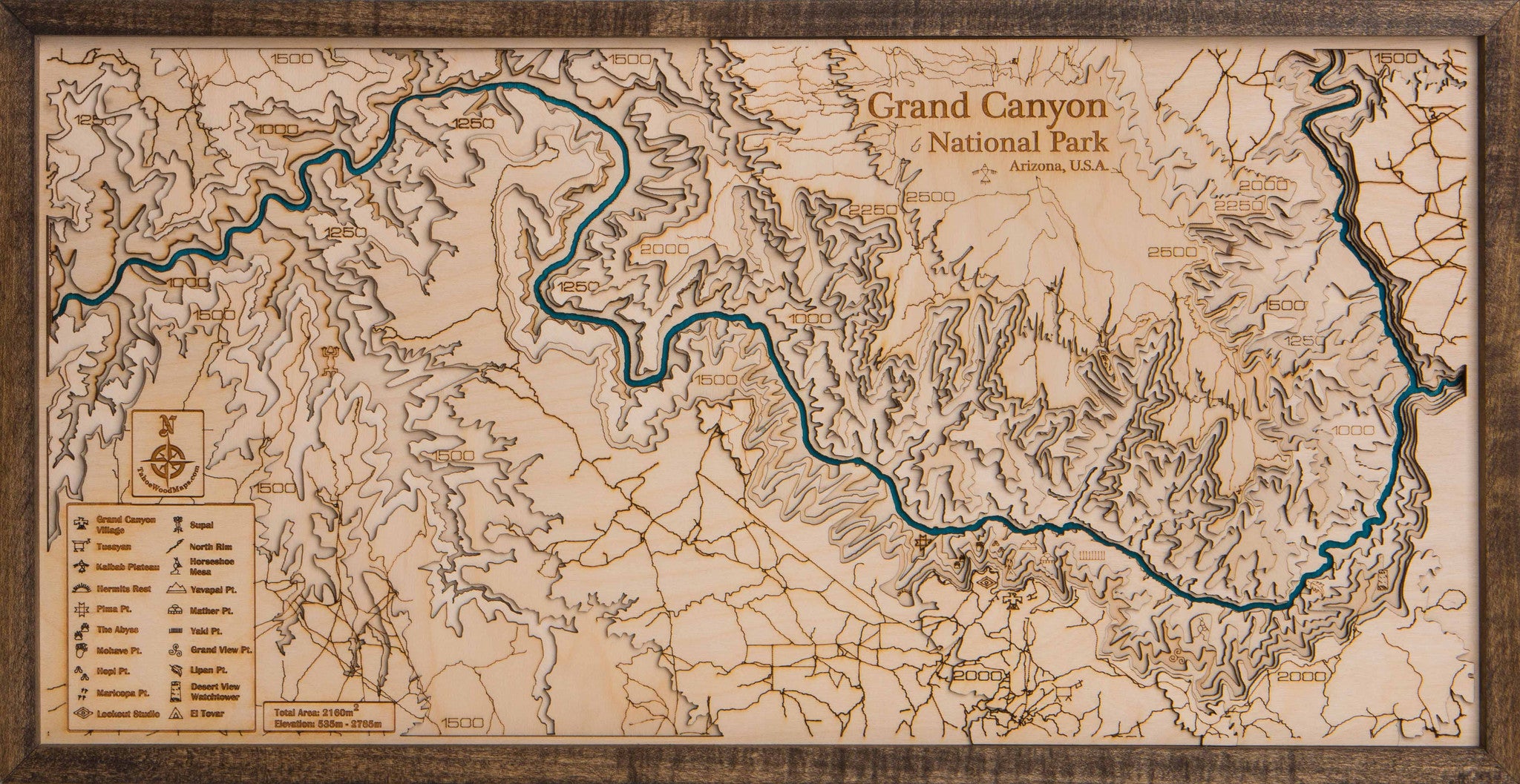 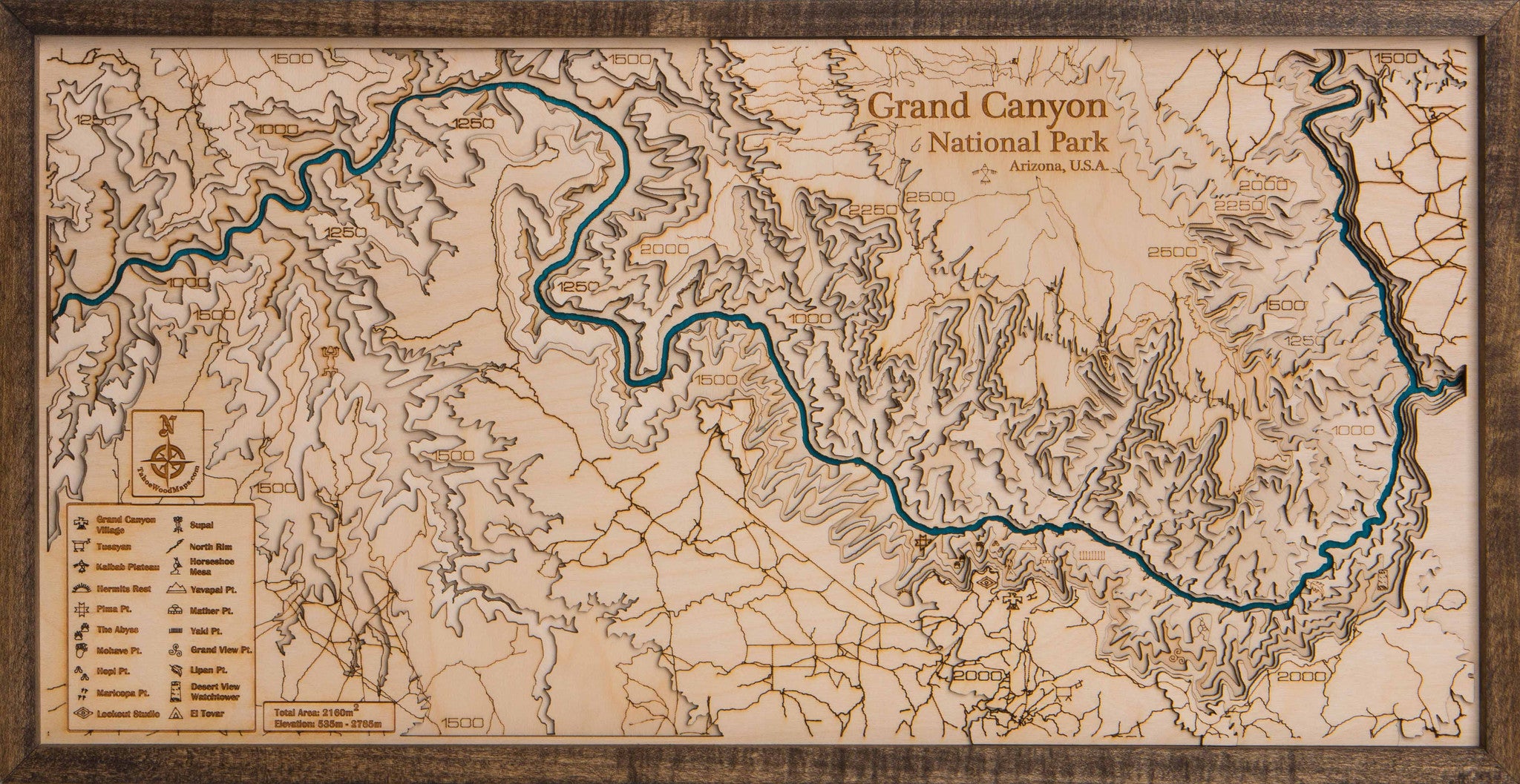 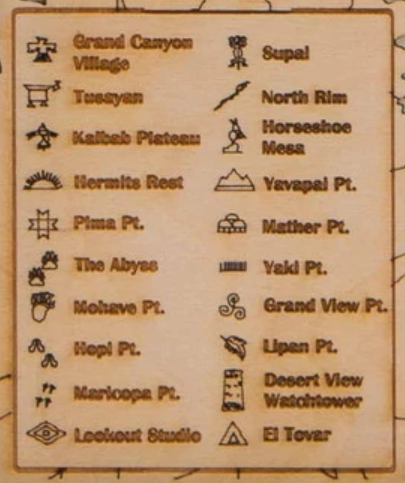 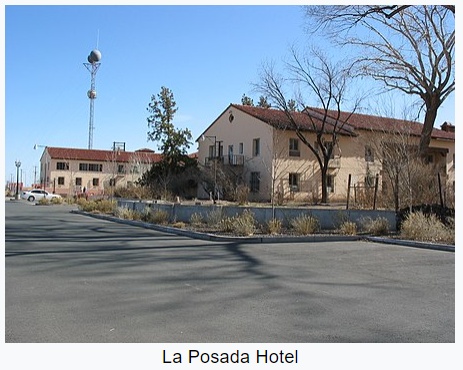 Grand canyon national park overview
Several historic building along South Rim:  
Kolb Studio – 1904
El Tovar Hotel – 1905 (by C. Whittlesley)
Hopi House – 1905 (by Mary Jane Colter)
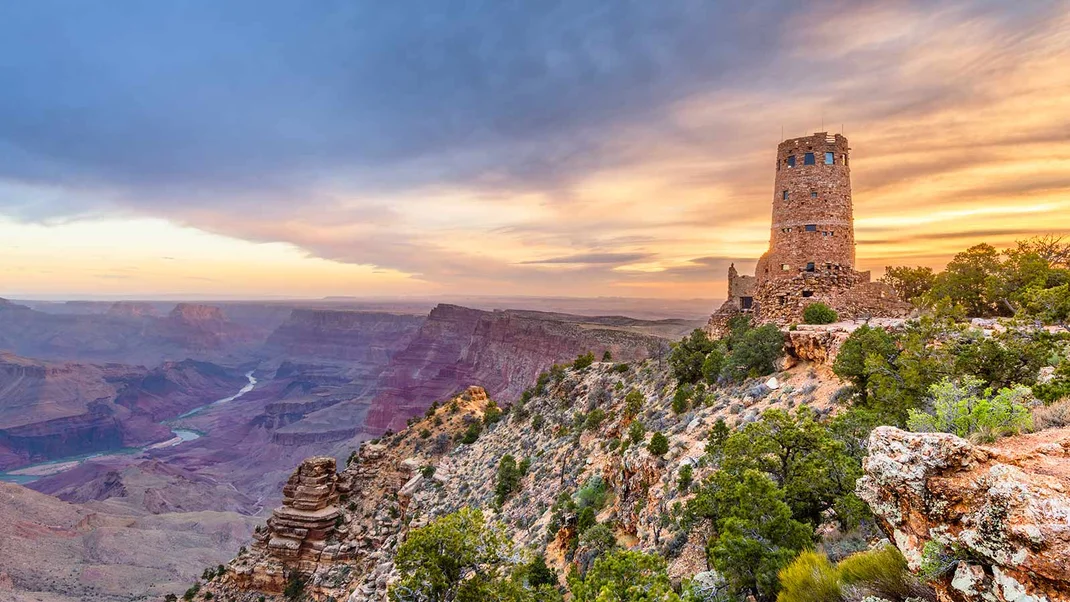 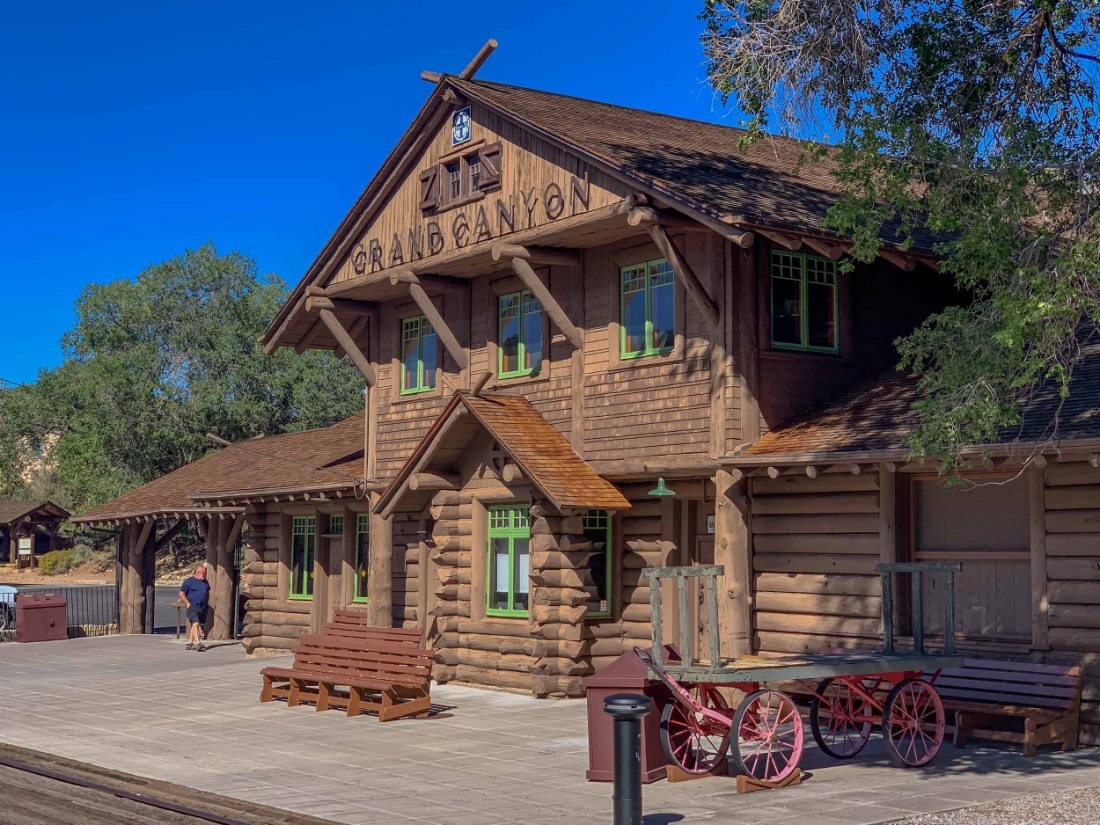 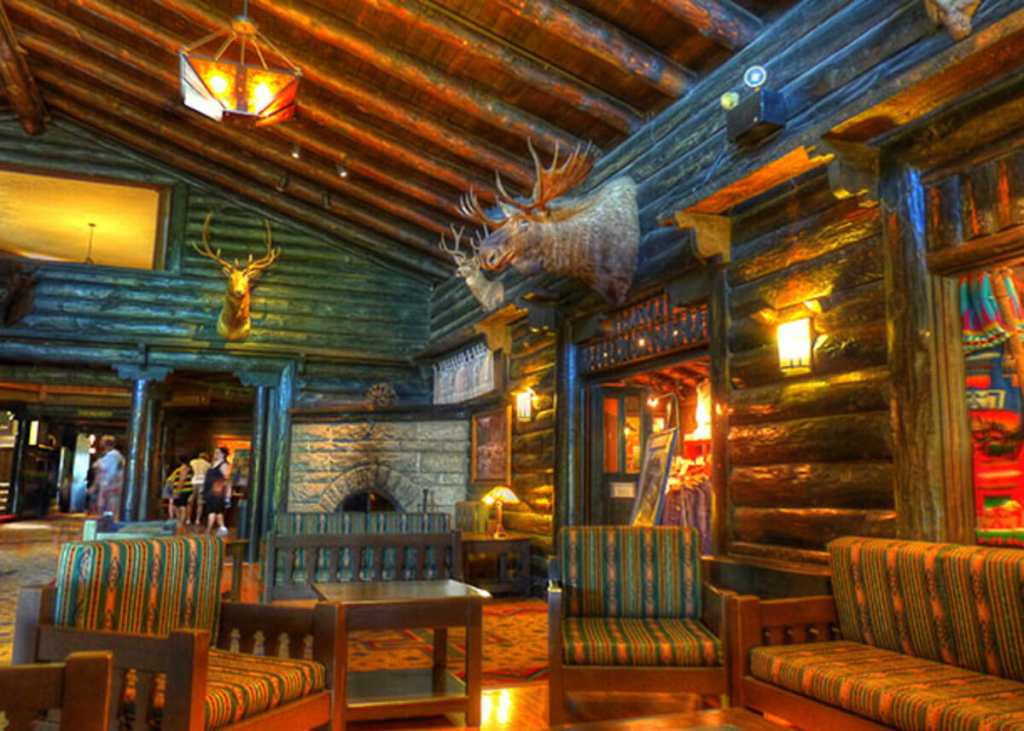 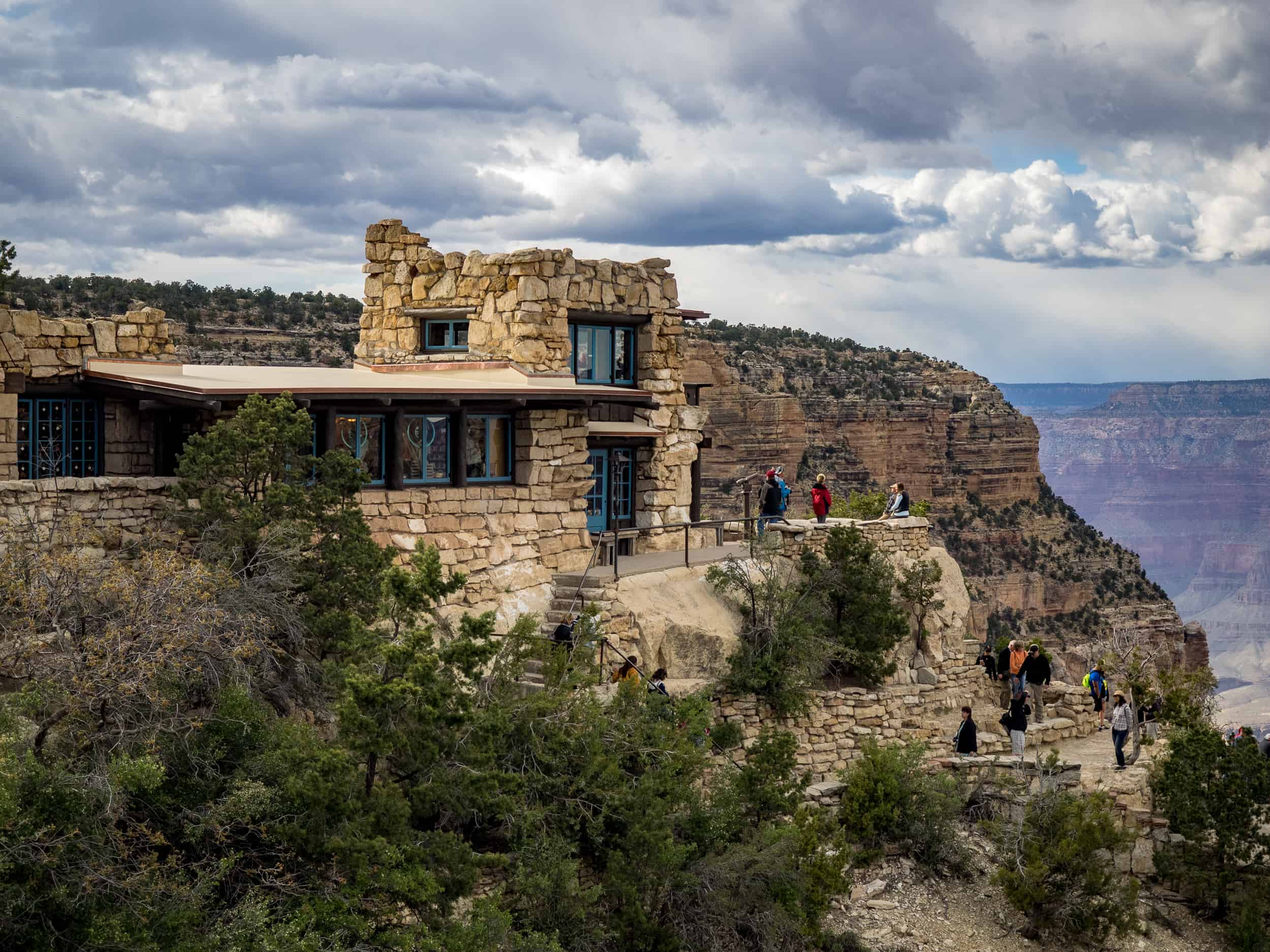 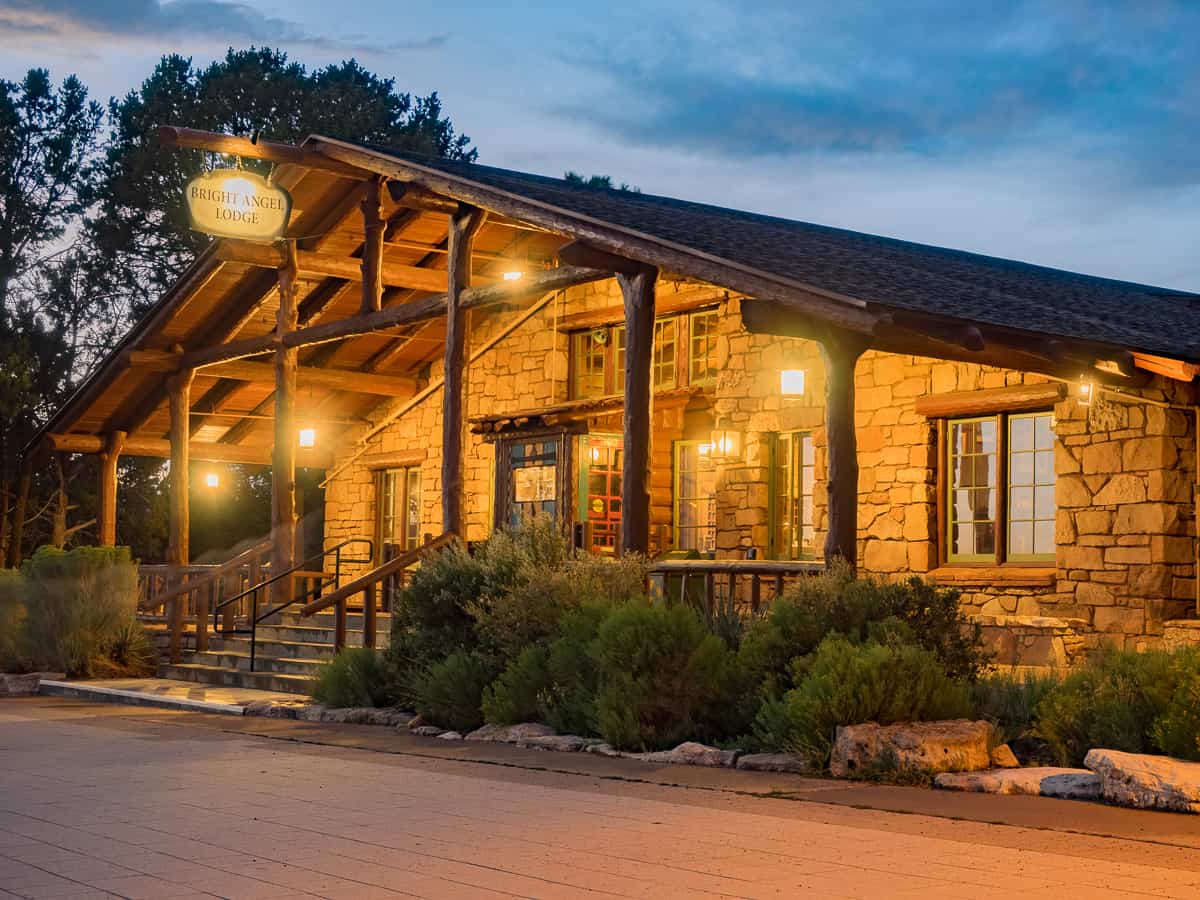 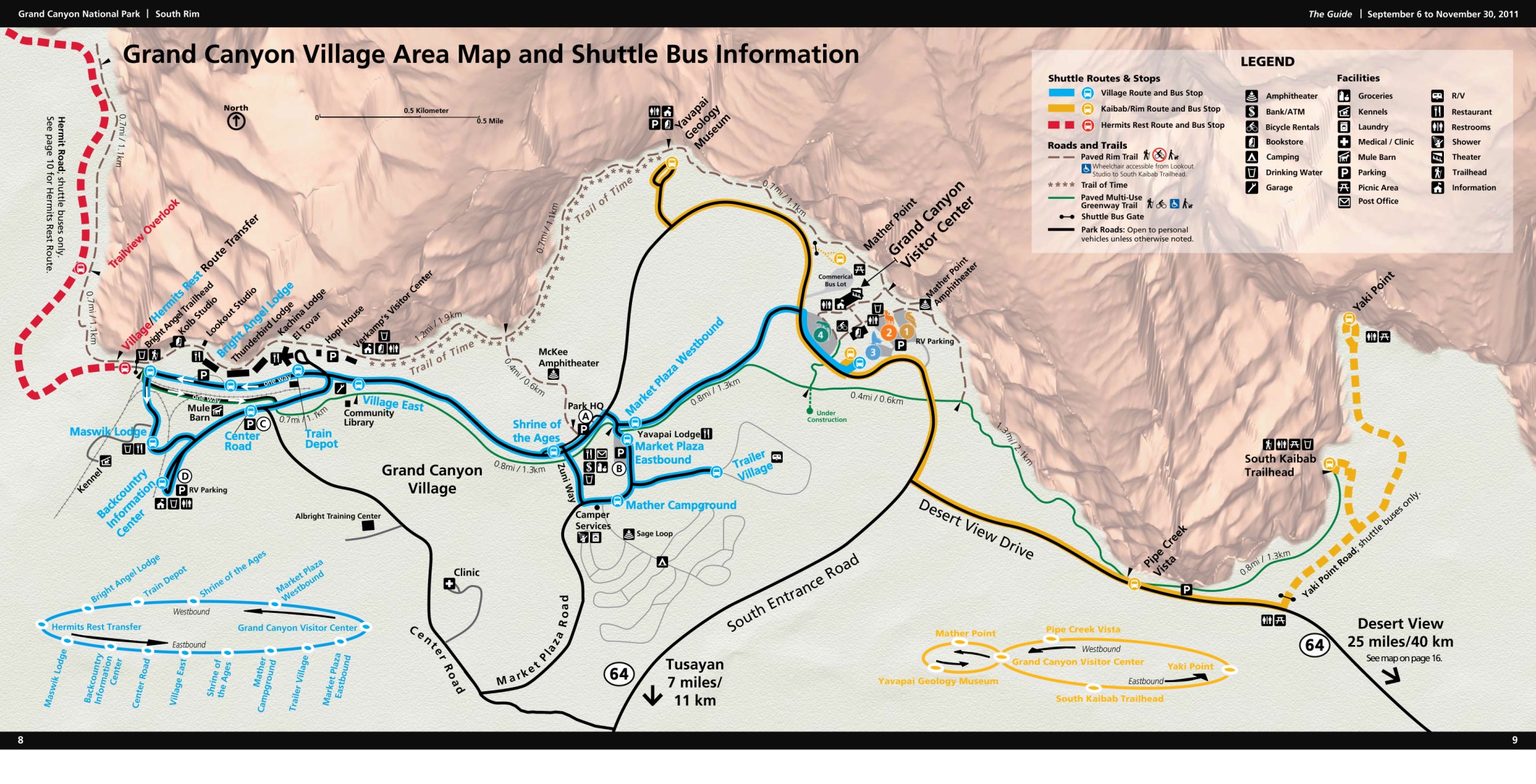 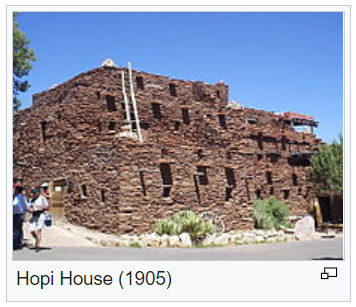 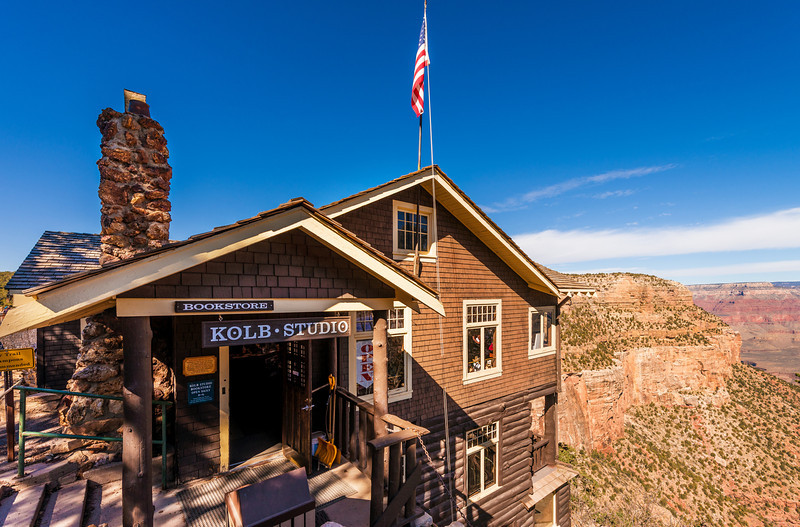 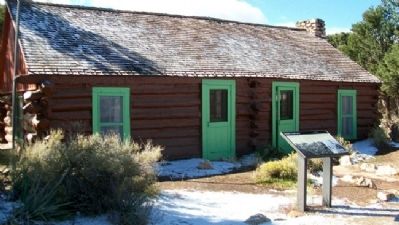 ARCHITECTURE
One last Overview item,
ELEVATION PROFILES 
of the Grand Canyon NP
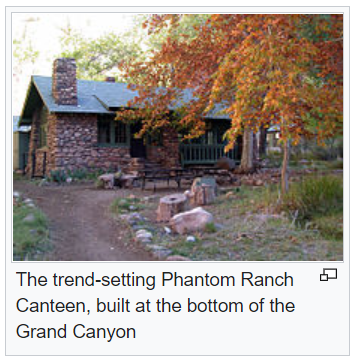 a
Grand Canyon Railway Depot – 1910 (only 1 of 3 log cabin-styled train stations still standing out of 14 built) 
Lookout studio – 1914 (by M.J. Colter)
Bright Angel Lodge – 1935 (by M.J. Colter)
Desert View Watchtower – 1932 (by M.J. Colter) (off-map)
BTW, Buckey O’Neill Cabin – 1890’s – still in use (off-map)
[Speaker Notes: South Rim buildings
There are several historic buildings located along the South Rim with most in the vicinity of Grand Canyon Village.
Desert View Watchtower in 2004
Buckey O'Neill Cabin was built during the 1890s by William Owen "Buckey" O'Neill. He built the cabin because of a copper deposit that was nearby. He had several occupations such as miner, judge, politician, author and tour guide. This cabin is the longest continually standing structure on the South Rim. It is currently used as a guest house; booking is required well in advance.
Kolb Studio was built in 1904 by brothers Ellsworth and Emery Kolb. They were photographers who made a living by photographing visitors walking down the Bright Angel Trail. In 1911, the Kolb brothers filmed their journey down the Green and Colorado Rivers. Emery Kolb showed this movie regularly in his studio until 1976 when he died at the age of 95. Today the building serves as an art gallery and exhibit.
The El Tovar Hotel was built in 1905 and is the most luxurious lodging on the South Rim. The hotel consists of 4 stories with a rustic chalet appearance called "National Park Rustic." It was designed by Charles Whittlesley. A gift shop and restaurant are located inside the hotel.
Hopi House was built by Mary Jane Colter in 1905. It is based on structures that were built in an ancient Hopi settlement called Old Oraibi, located on the Third Mesa in eastern Arizona. It served as a residence for the Hopi Indians who sold arts and crafts to South Rim visitors.
Verkamp's Curios, which stands next to the Hopi House, was built by John Verkamp in 1905. He sold arts and crafts as well as souvenirs. Until September 2008, it was run by his descendants; in November 2008, the building reopened as a visitor center focusing on the history of the Grand Canyon Village community.
1923-built steam locomotive No. 4960 at the Grand Canyon Depot
Grand Canyon Railway Depot was completed in 1910 and contains 2 levels. Gordon Chappell, Regional Historian for the Park Service, claims that this depot building is one of only three log-cabin-style train stations currently standing, out of fourteen ever built in the U.S.[44] The depot is the northern terminus of the Grand Canyon Railway which begins in Williams, Arizona.
Lookout Studio, another Mary Colter design, was built in 1914. Photography, artwork, books, souvenirs, and rock and fossil specimens are sold here. A great view of Bright Angel Trail can be seen here.
Desert View Watchtower, one of Mary Colter's best-known works, was built in 1932. Situated at the far eastern end of the South Rim, 27 miles (43 km) from Grand Canyon Village, the tower stands 70 feet (21 m) tall. The top of the tower is 7,522 feet (2,293 m) above sea level, the highest point on the South Rim. It offers one of the few full views of the bottom of the canyon and the Colorado River. It was designed to mimic Ancestral Puebloans watchtowers, though, with four levels, it is significantly taller than historical towers.[45]
Bright Angel Lodge was built of logs and stone in 1935. Mary Colter designed the lodge and it was built by the Fred Harvey Company. Inside the lodge is a small museum honoring Fred Harvey (June 27, 1835 – February 9, 1901), who played a major role in popularizing the Grand Canyon. In the History Room is a stone fireplace layered in the same sequence as those in the canyon.]
GRAND CANYON NP – ELEVATION PROFILE
W
E
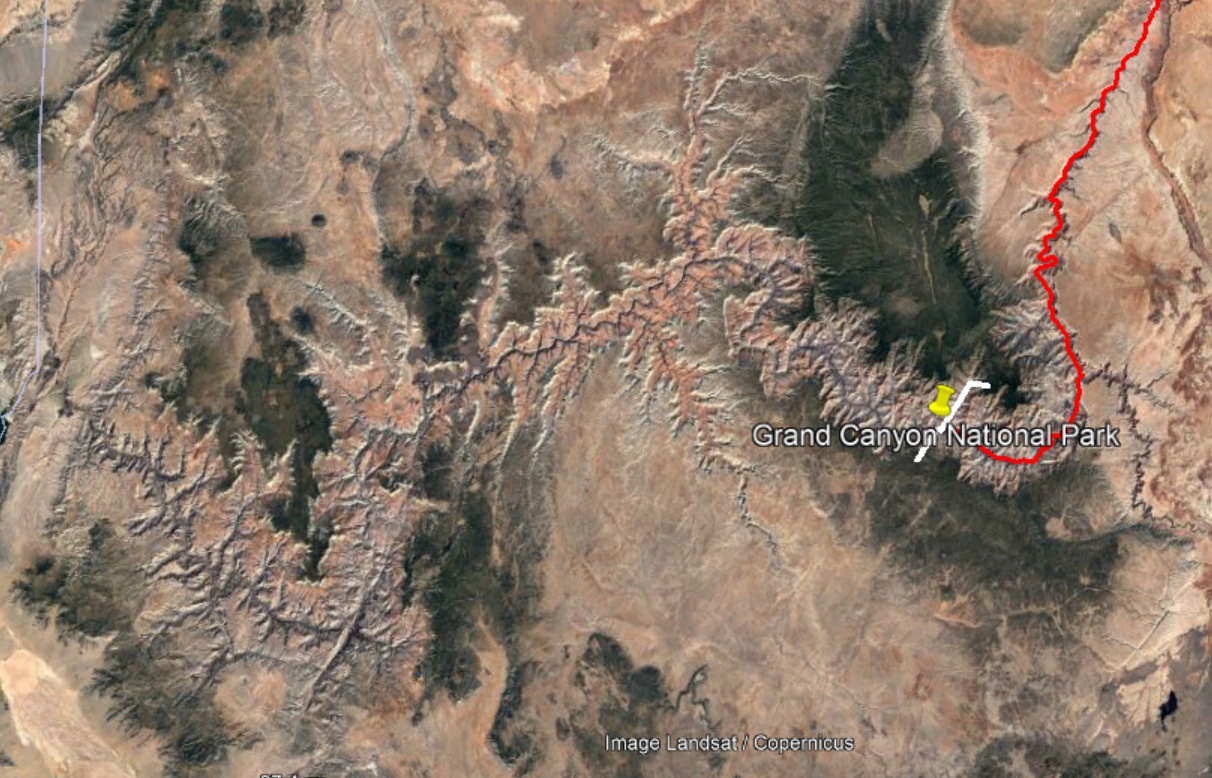 GRAND CANYON NP – ELEVATION PROFILE
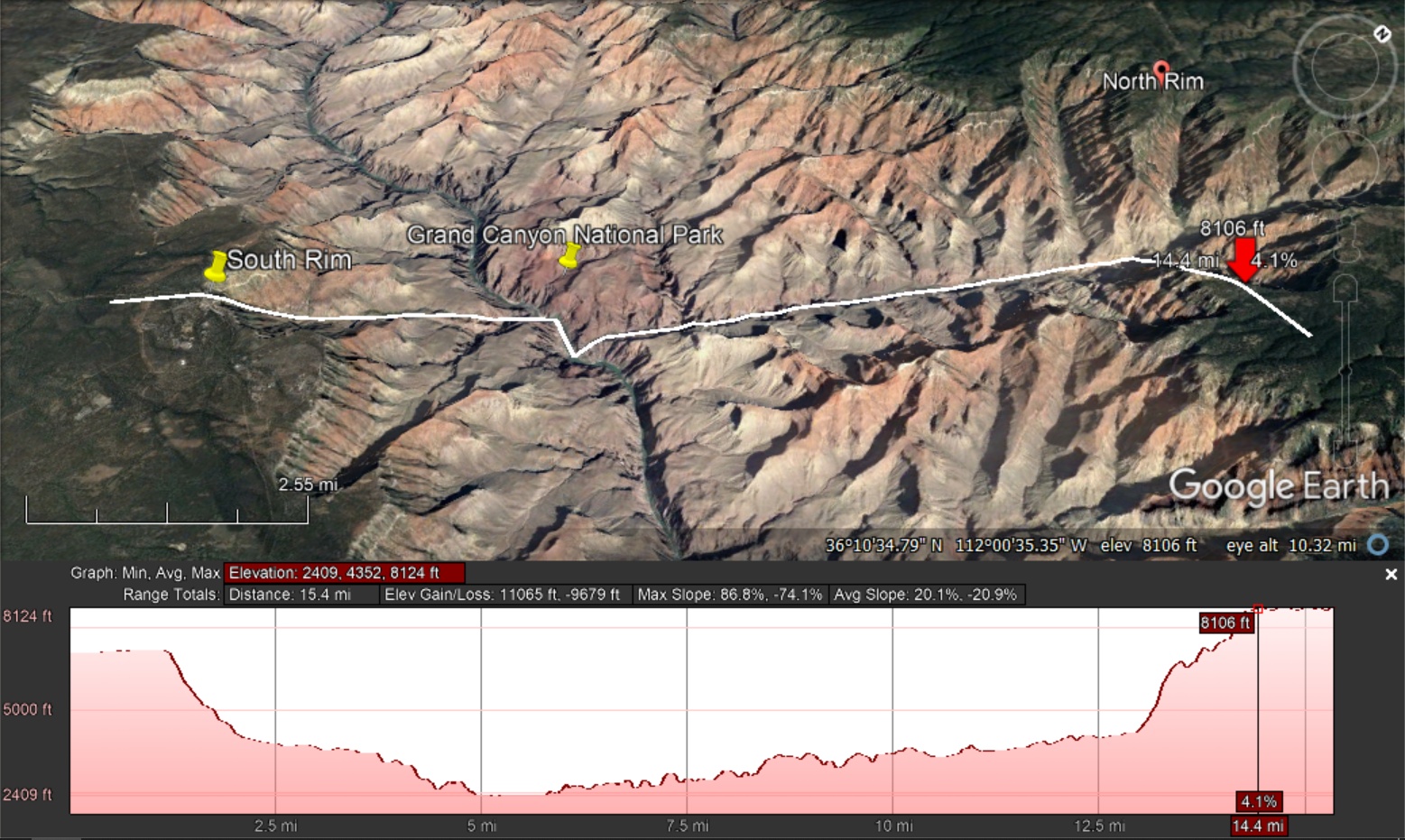 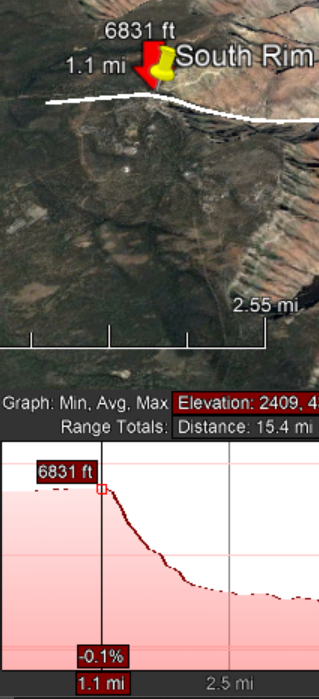 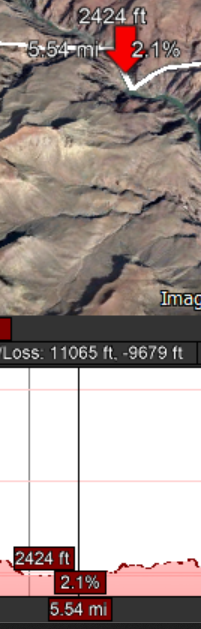 North Rim is eroding back much faster than South Rim
South
North
BUT, volume of eroded material from each side is vastly different!
What does that tell us??
Elevation Difference between North & South Rim=1,275ft
Cliff face angle of weathering & erosion is about the same
GRAND CANYON NP – ELEVATION PROFILE
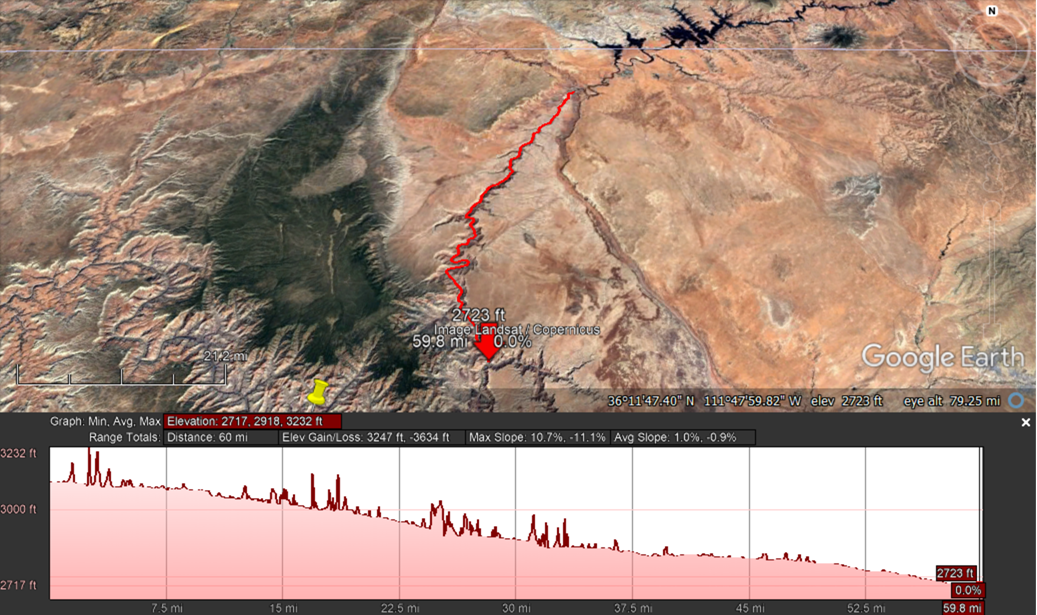 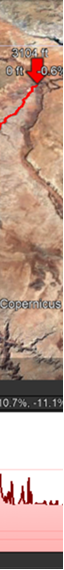 This red line is the first 60 miles of the Colorado River in the Grand Canyon
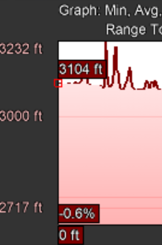 381 ft
This section Colorado River is descending at 6.4 feet per mile
GRAND CANYON NP – ELEVATION PROFILE
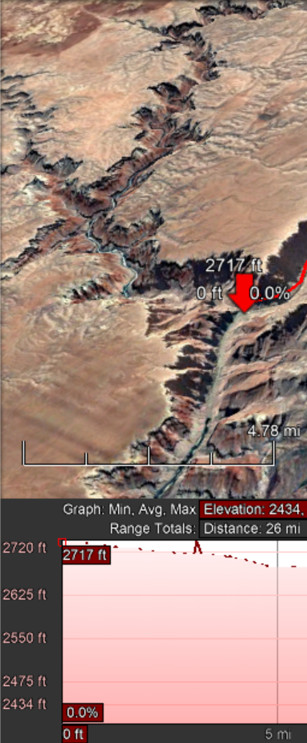 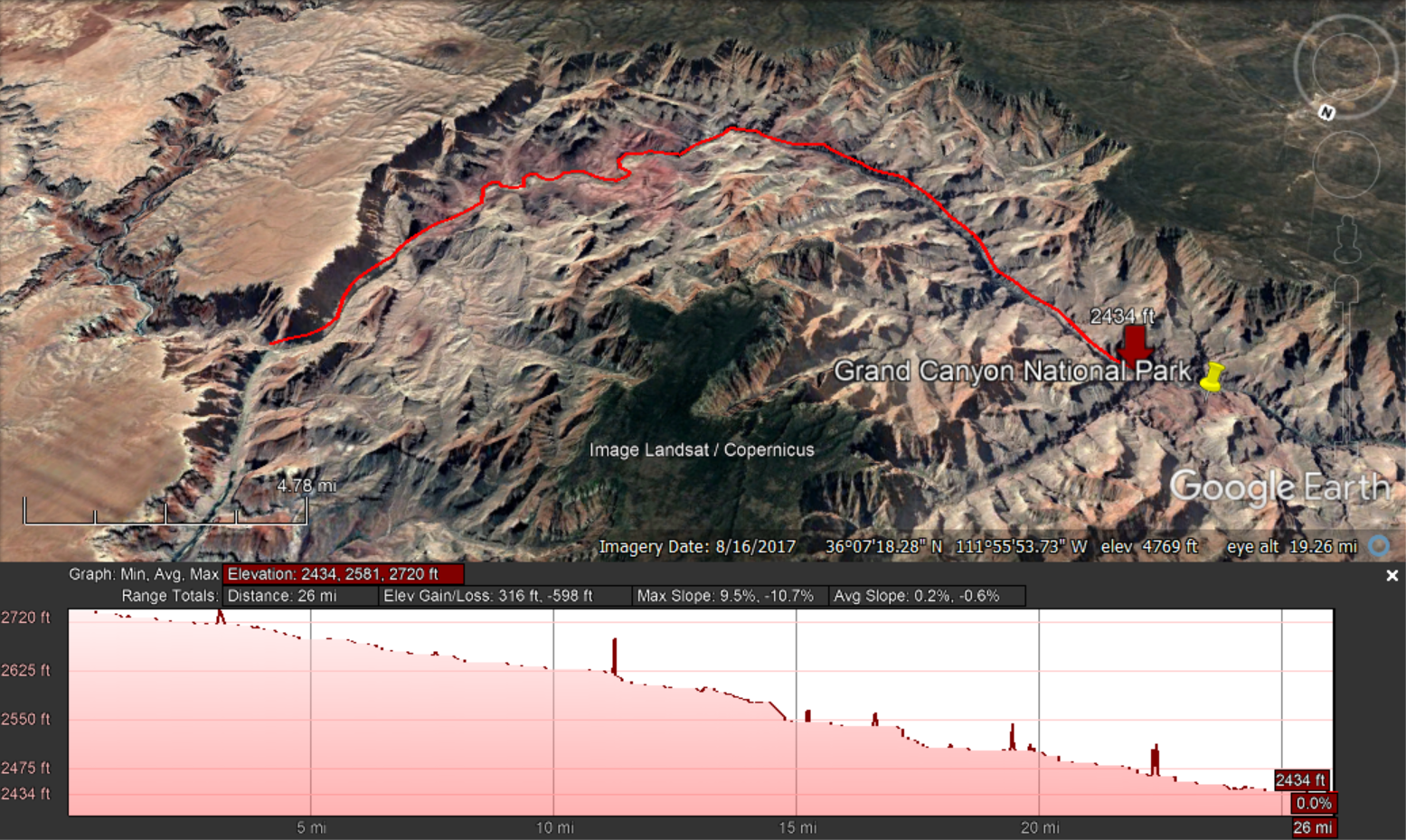 How did the 
Colorado River 
form the 
Grand Canyon?
This red line is the next 26 miles of the Colorado River in the Grand Canyon
283 ft
This section Colorado River is descending at 11 feet per mile!
It starts with understanding the sedimentary rocks of the Canyon
2:22
2:22-Rock Deposition
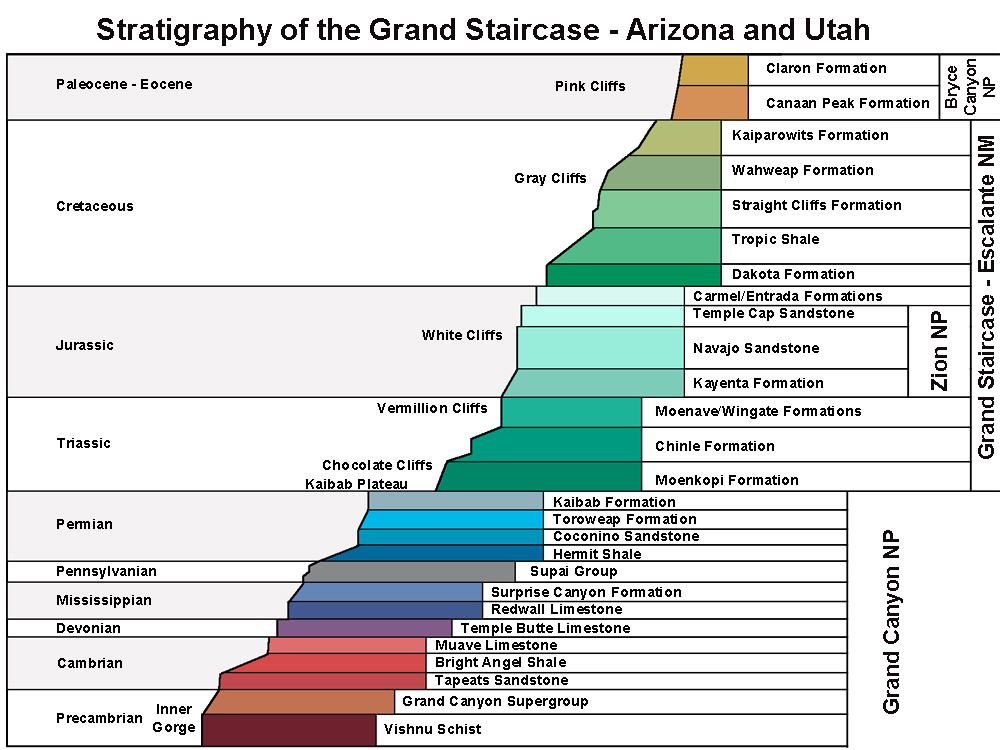 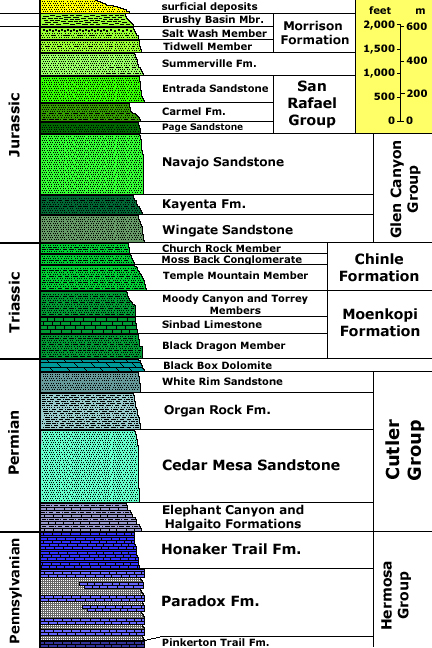 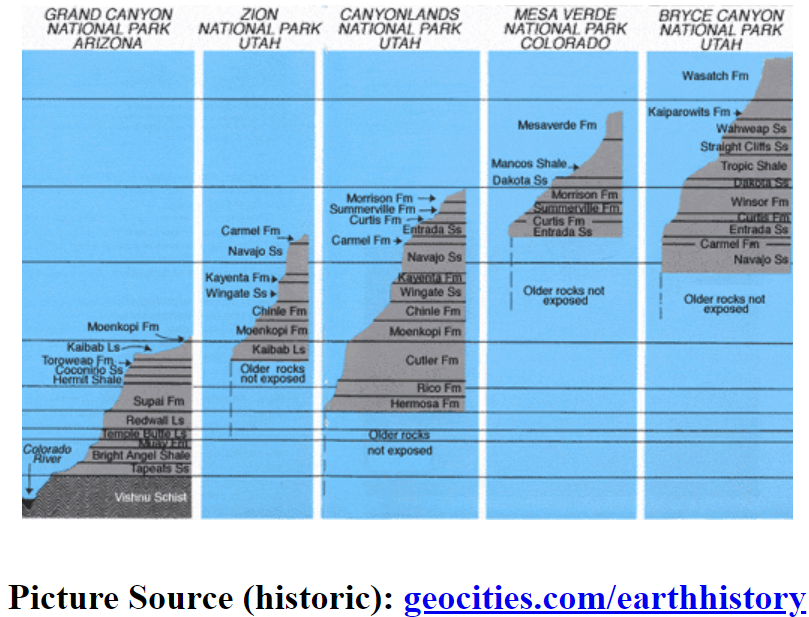 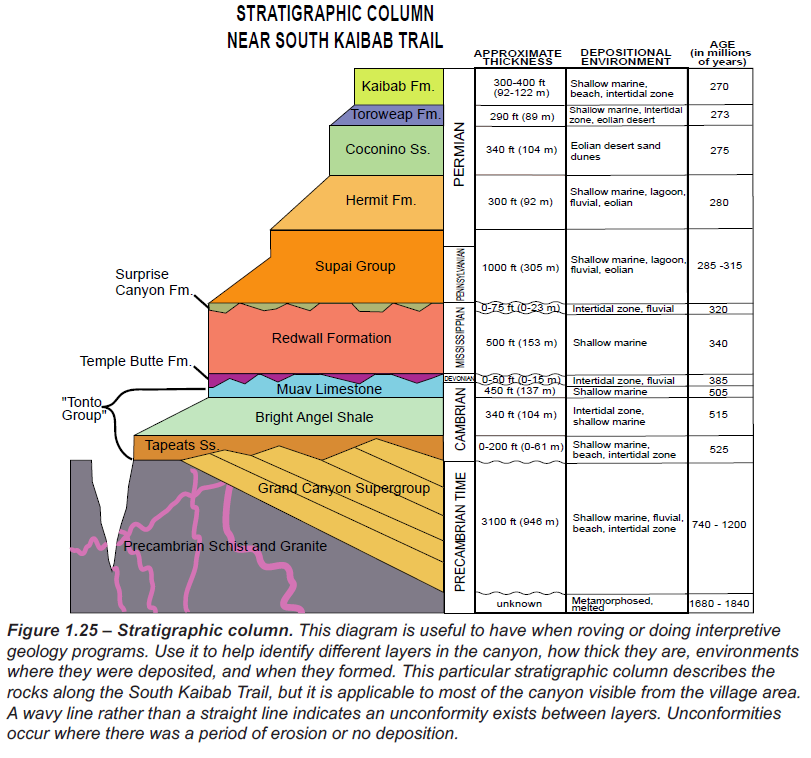 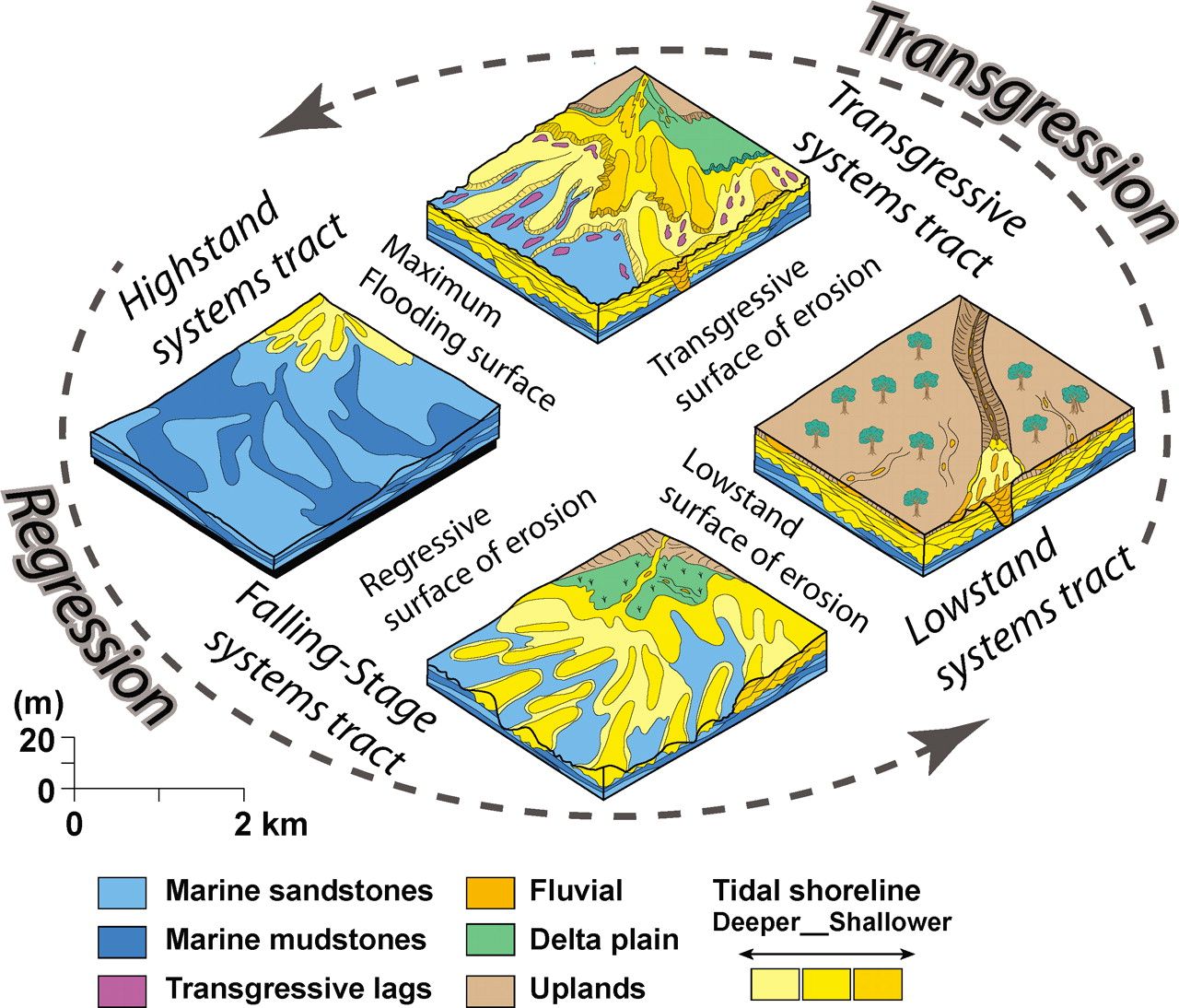 Grand canyon stratigraphy
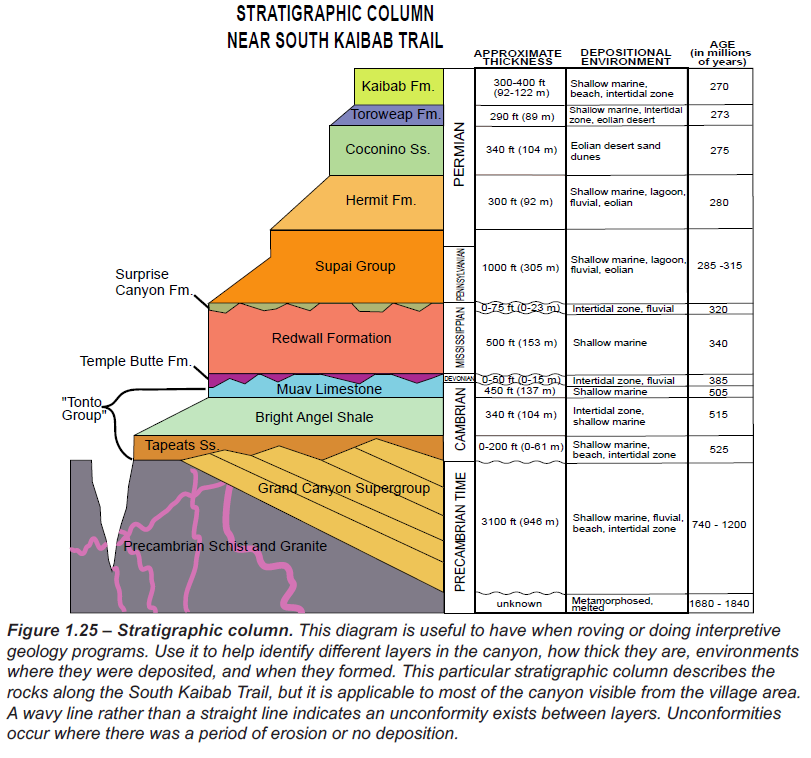 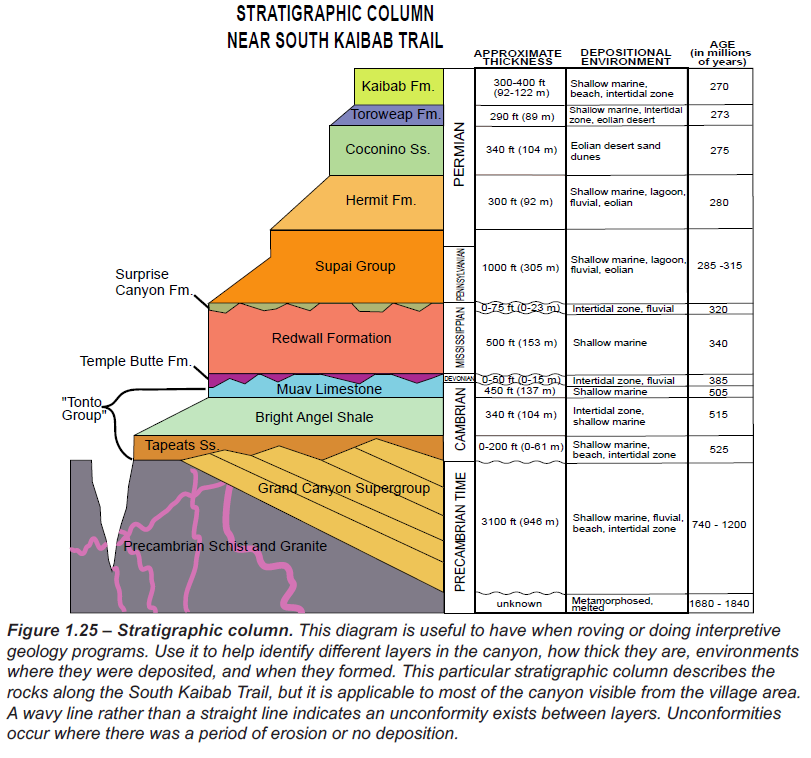 GRAND CANYON STRATIGRAPHY – GREAT UNCONFORMITY
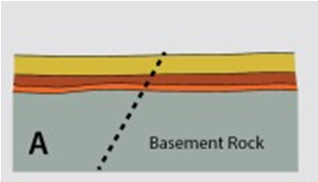 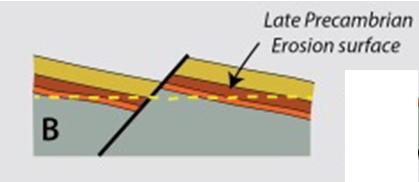 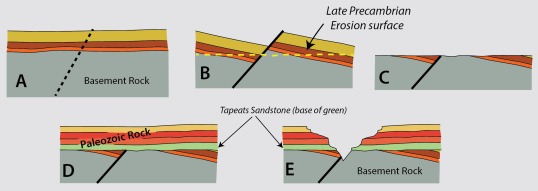 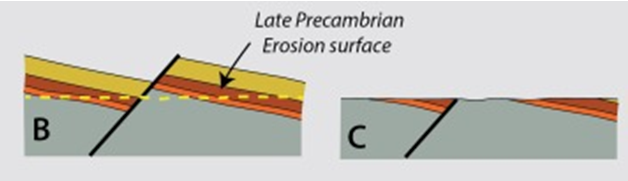 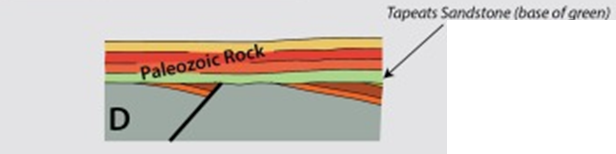 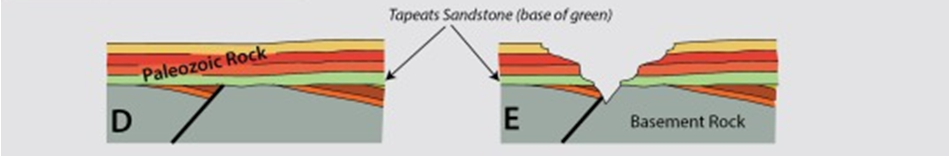 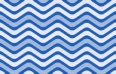 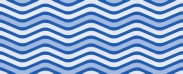 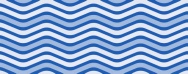 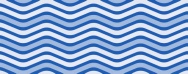 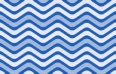 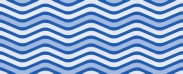 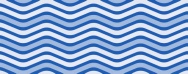 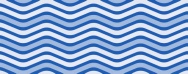 A- Deposits are laid down over basement rock
B- Basement rock is fractured, faulted, and tilted
C- Previous deposits are eroded away from top down   (leaving some sediments on west of the fault)
D- New deposits are laid down over basement rock & its remaining sedimentary basins (note wavy line)
E- Grand Canyon is down-cut to reveal  Great Unconformity
The wavy line represents a BILLION yrs of missing layers
-THE GREAT UNCONFORMITY-
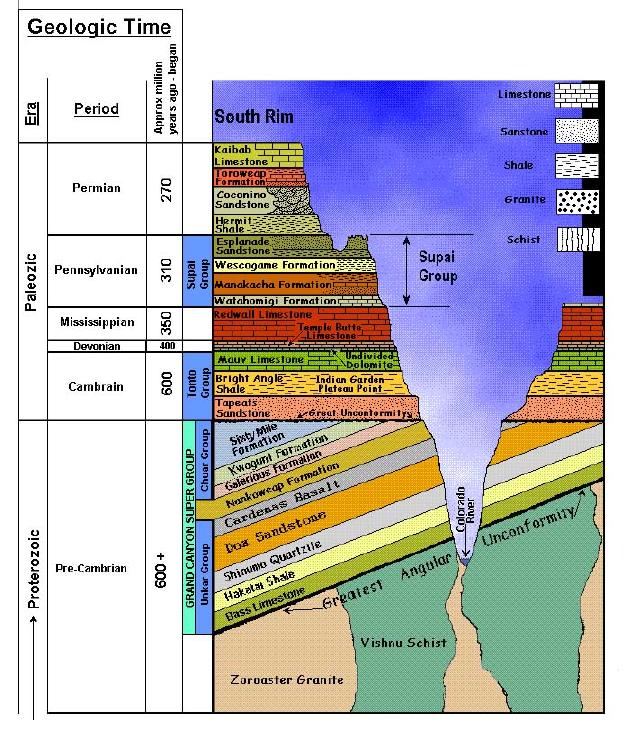 Grand canyon stratigraphy
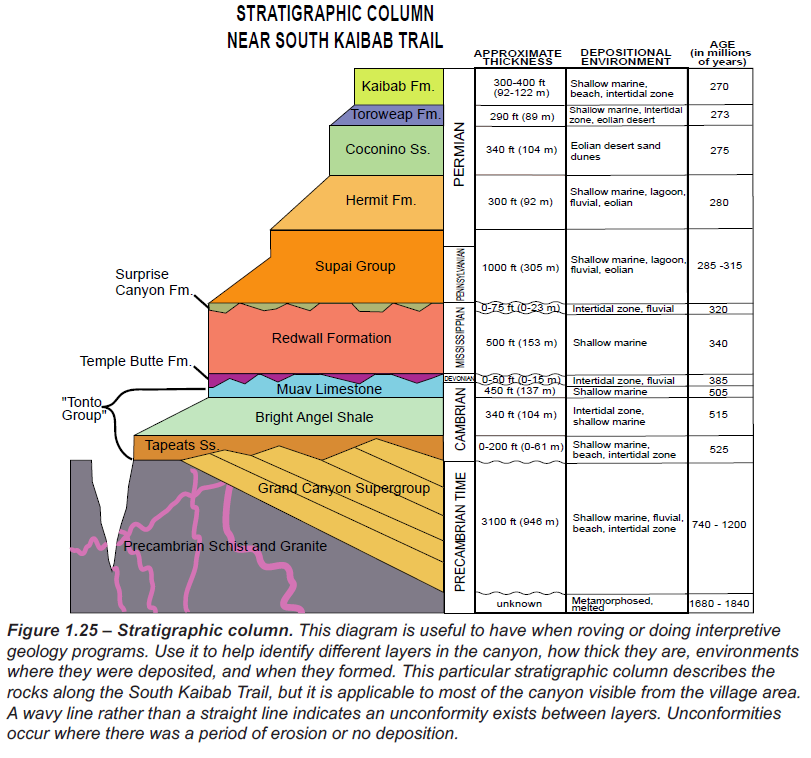 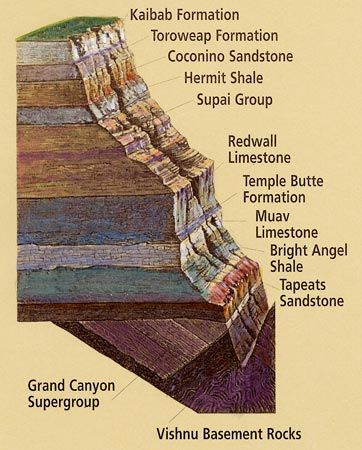 All are very soft (relatively) rock, easy to cut with a pressure washer…
Limestone
Mixed
Sandstone
Shale
How were these rocks pushed 7,000 ft up?
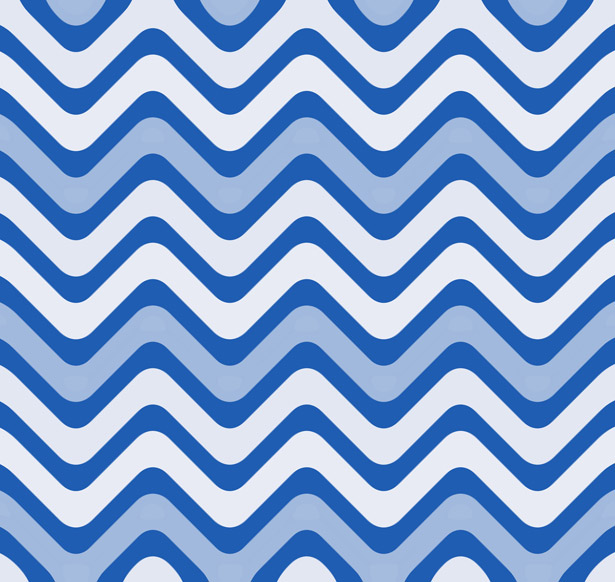 2:49 - Uplift
FORMATION OF THE GRAND CANYON
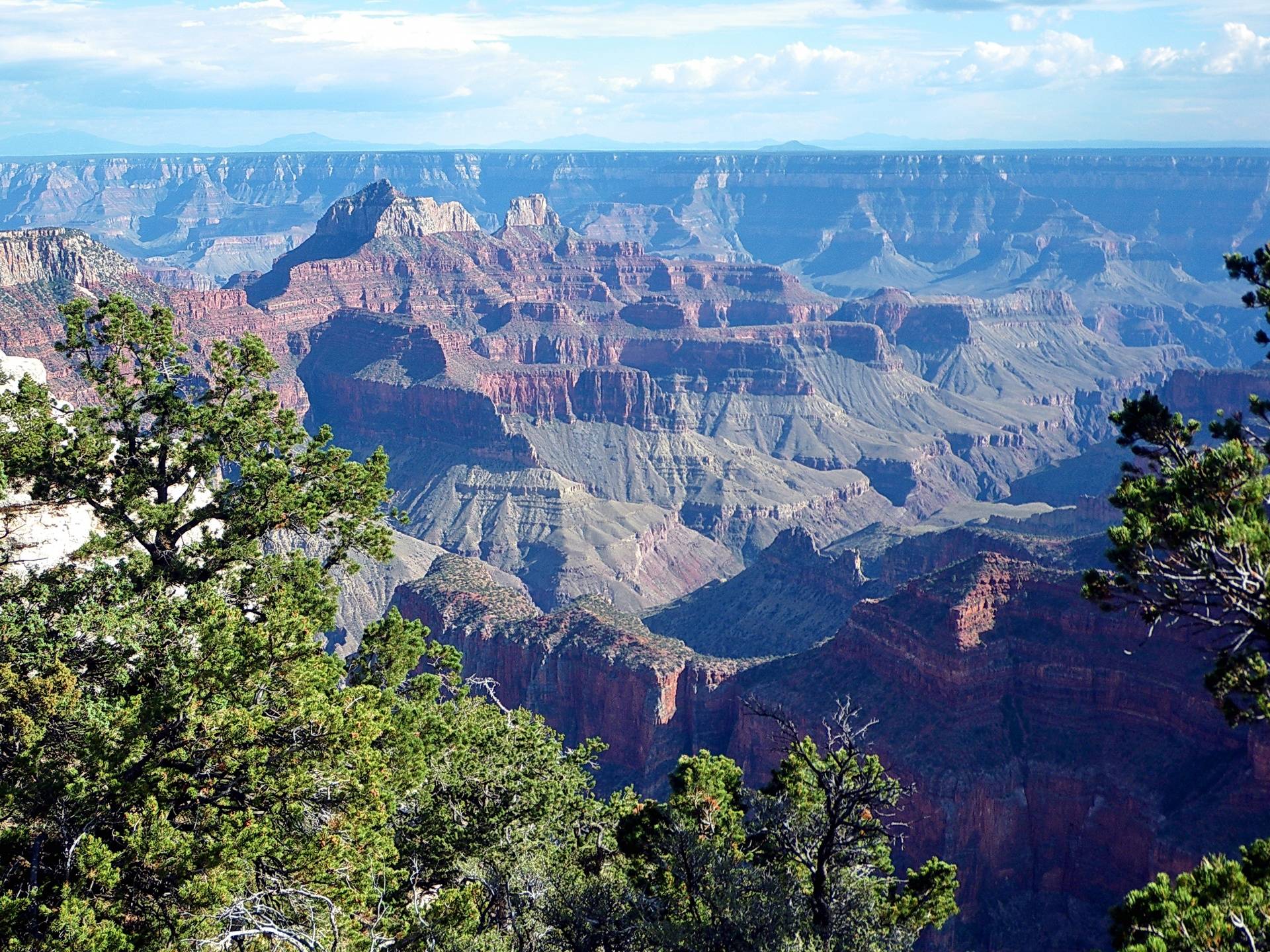 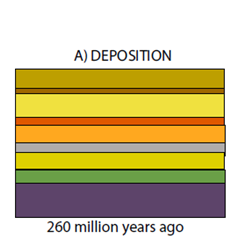 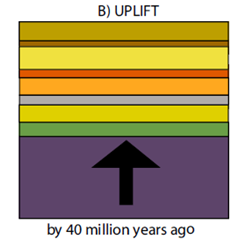 Rocks of the Grand Canyon were laid down from 1.8 billion years ago until about 70 million years ago (mya)
Starting about 70 mya, at the start of the Laramide Orogeny, compression of the North American Plate started to lift up the region we now know as the Colorado Plateau
The Plateau was raised to about 7,000 feet above sea level!
This raising process probably took some 30 million years!
This height above sea level set stage for canyon formation
How to figure out when the Colorado River start cutting the Grand Canyon?
[Speaker Notes: Geologists call the process of canyon formation downcutting. Downcutting occurs as a river carves out a canyon or valley, cutting down into the earth and eroding away rock.

Downcutting happens during flooding. When large amounts of water are moved through a river channel, large rocks and boulders are carried too. These rocks act like chisels, chipping off pieces of the riverbed as they bounce along.]
1:59 – Age of GC
FORMATION OF THE GRAND CANYON
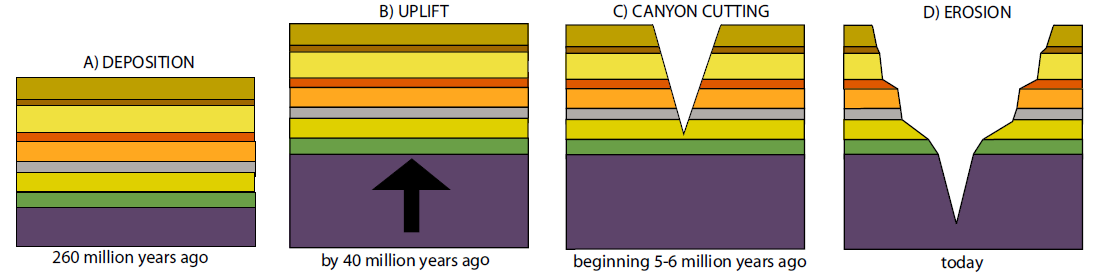 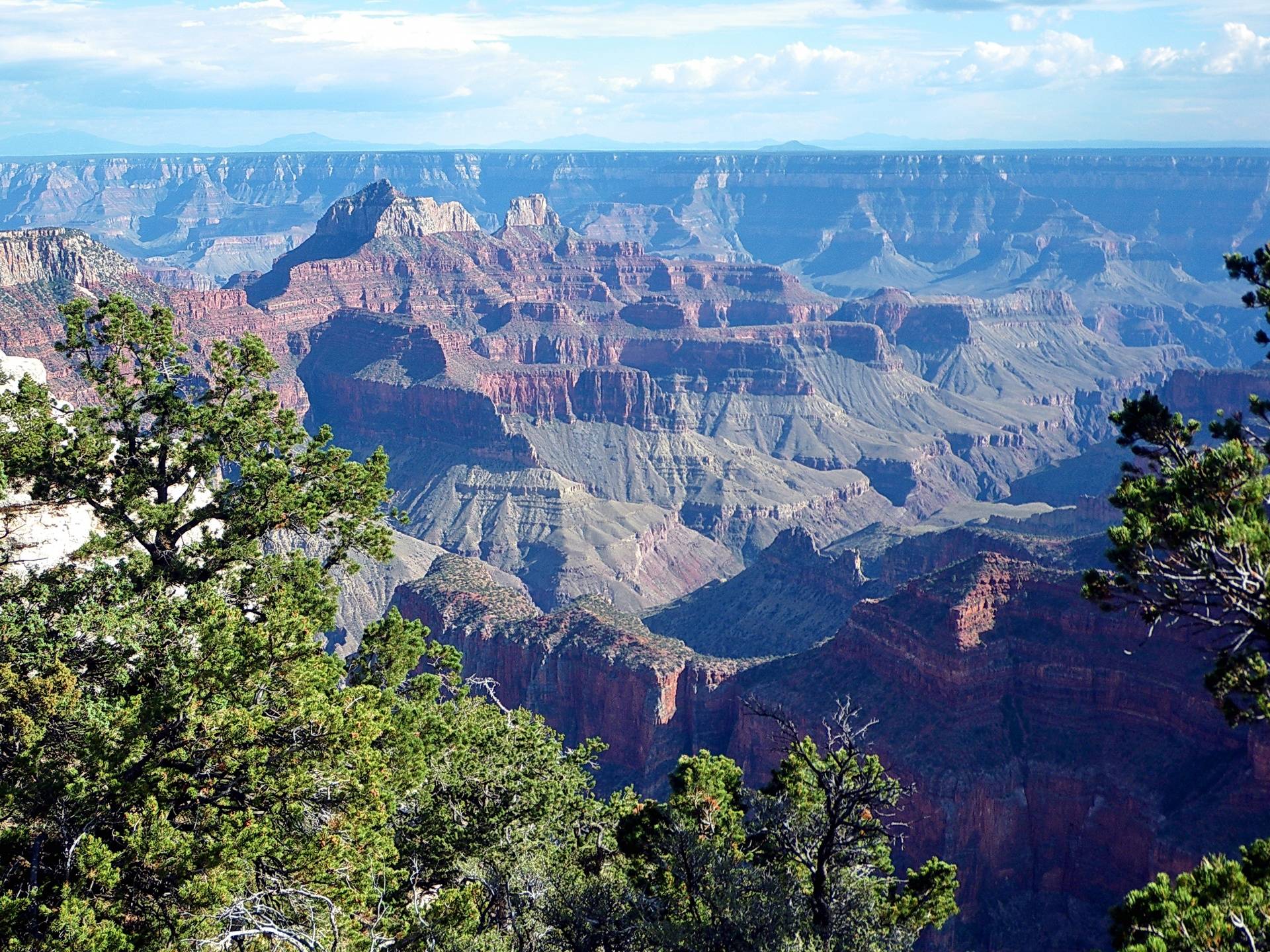 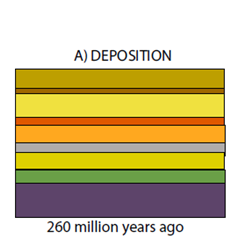 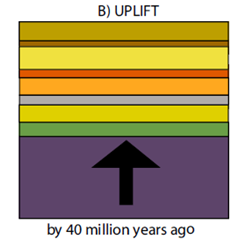 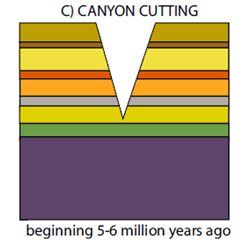 The Colorado River formed, about 5-6 mya, as a result of the Rocky Mtns also being formed and it began to flow south over the region of today’s Grand Canyon
As it flowed over the soft, relatively soft sedimentary rock layers, it eroded the limestone, sandstone and shale layers carrying away the debris
After down-cutting about 1 mile it ran into very hard metamorphic & igneous rocks
[Speaker Notes: Geologists call the process of canyon formation downcutting. Downcutting occurs as a river carves out a canyon or valley, cutting down into the earth and eroding away rock.

Downcutting happens during flooding. When large amounts of water are moved through a river channel, large rocks and boulders are carried too. These rocks act like chisels, chipping off pieces of the riverbed as they bounce along.]
FORMATION OF THE GRAND CANYON
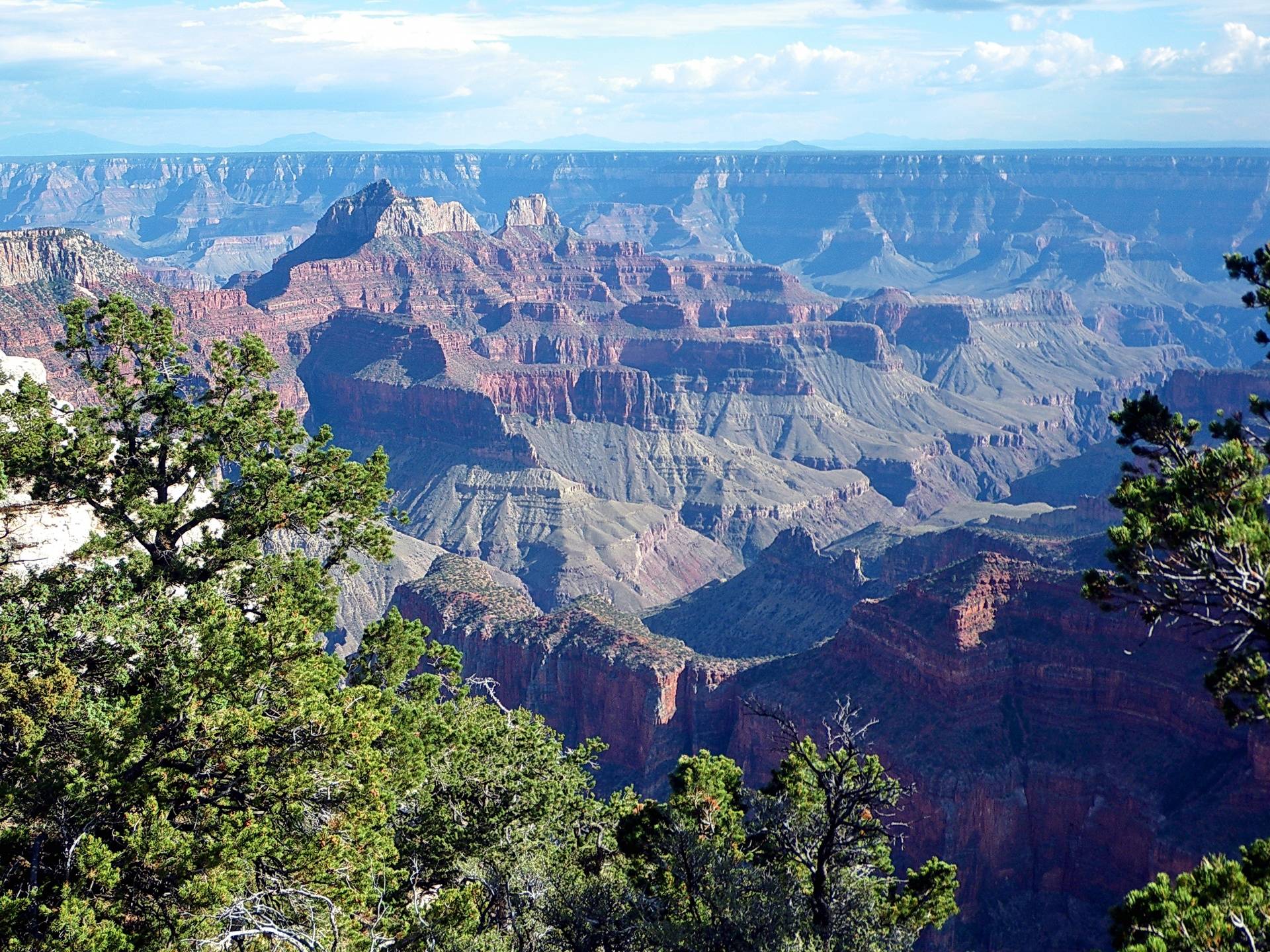 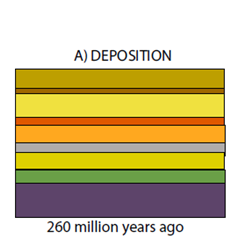 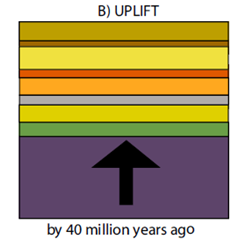 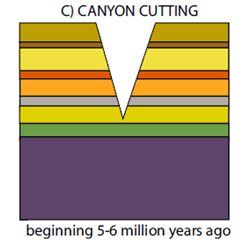 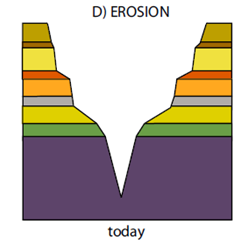 Weathering and erosion of the sides of the canyon continued for millions of years gradually widening the canyon
Weathering & erosion processes like ice wedging and mass movements (rock falls) kept moving the material into the river and the river then carried it away during floods
Another process involved overloading the wall rocks so they fail…
[Speaker Notes: Geologists call the process of canyon formation downcutting. Downcutting occurs as a river carves out a canyon or valley, cutting down into the earth and eroding away rock.

Downcutting happens during flooding. When large amounts of water are moved through a river channel, large rocks and boulders are carried too. These rocks act like chisels, chipping off pieces of the riverbed as they bounce along.]
FORMATION OF THE GRAND CANYON
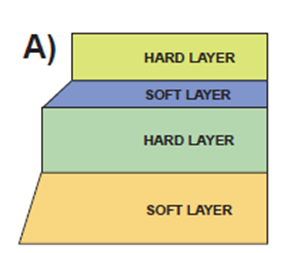 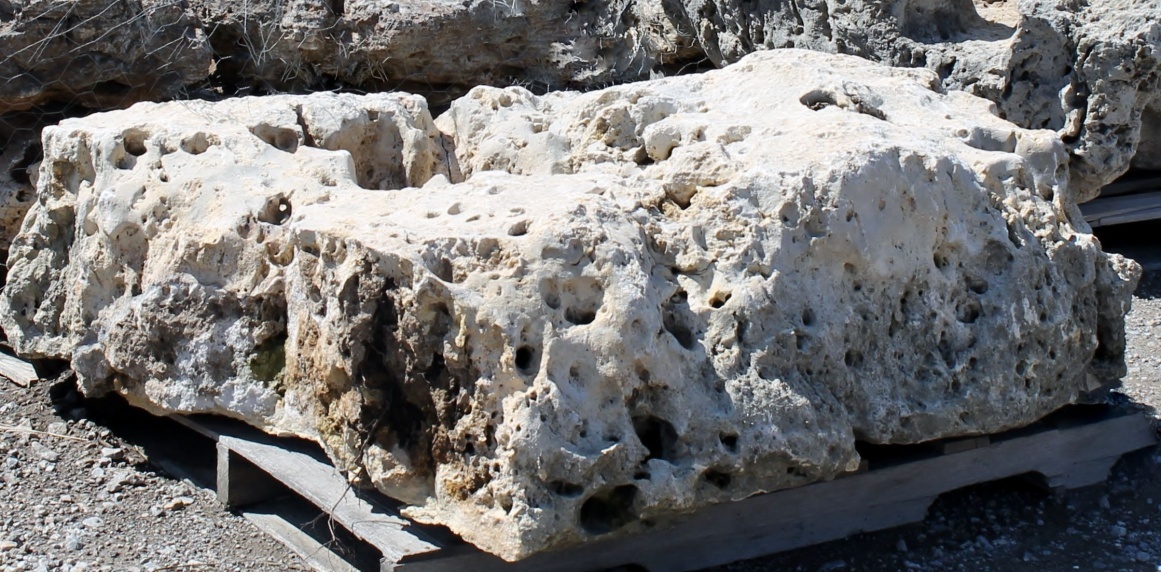 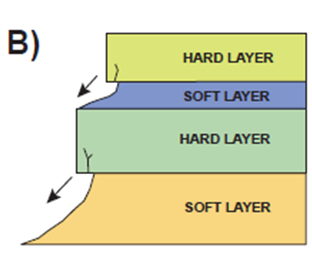 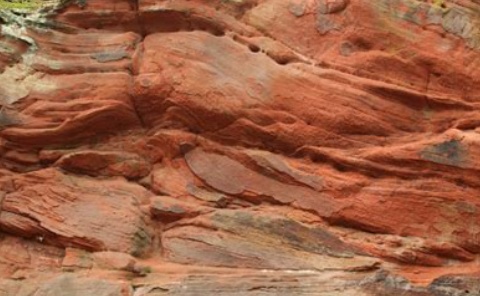 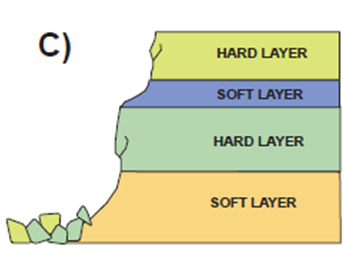 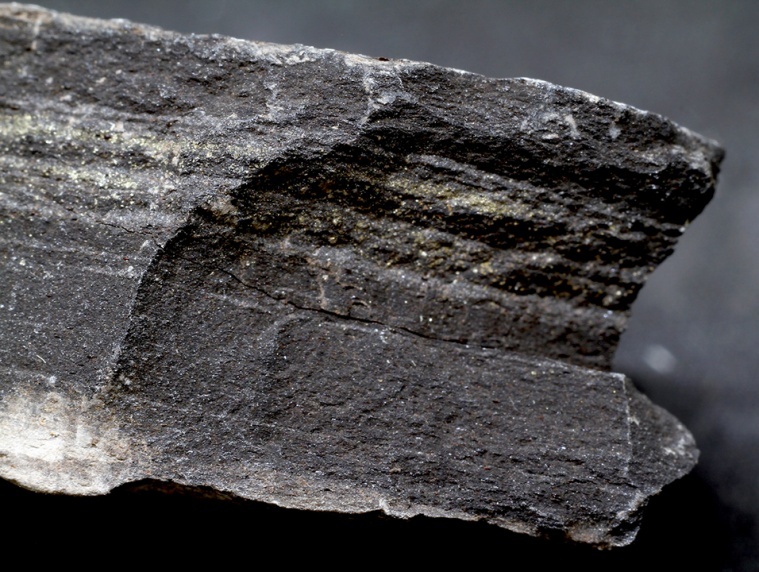 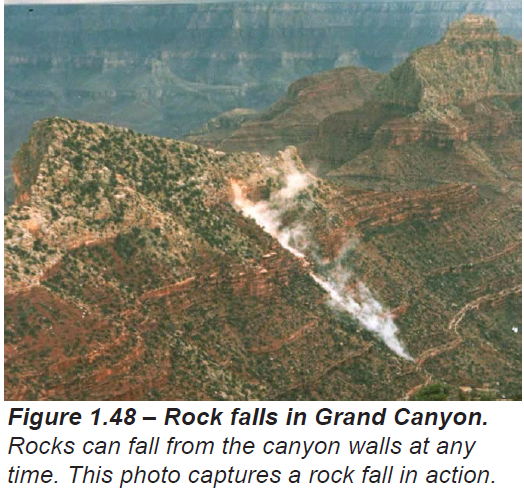 Limestone
Sandstone
Shale
Back to the 
formation story
The walls of the Grand Canyon are made up of alternating layers of shale, limestone, sandstone and mixtures of these
In situations where limestone or sandstone is above shale, as the soft shale layer erodes away, it leaves the harder layer above with an overhang
The overhang grows while shale erodes until such point that the weight of the overhang overloads the rock & it fractures.Then the process of creating overhang starts again
Figure 3.4 – Erosion of canyon walls. a) Alternating hard
and soft rock layers create the stair-step shape of the walls of
Grand Canyon. b) Because soft layers erode easier and faster,
they undercut the hard layers above, leaving them no support
from below. c) The harder rocks eventually break off in large
chunks, which could cause a mass movement. This begins the
process over, exposing the soft layer to erosional processes
and gradually widening the canyon.
FORMATION OF THE GRAND CANYON
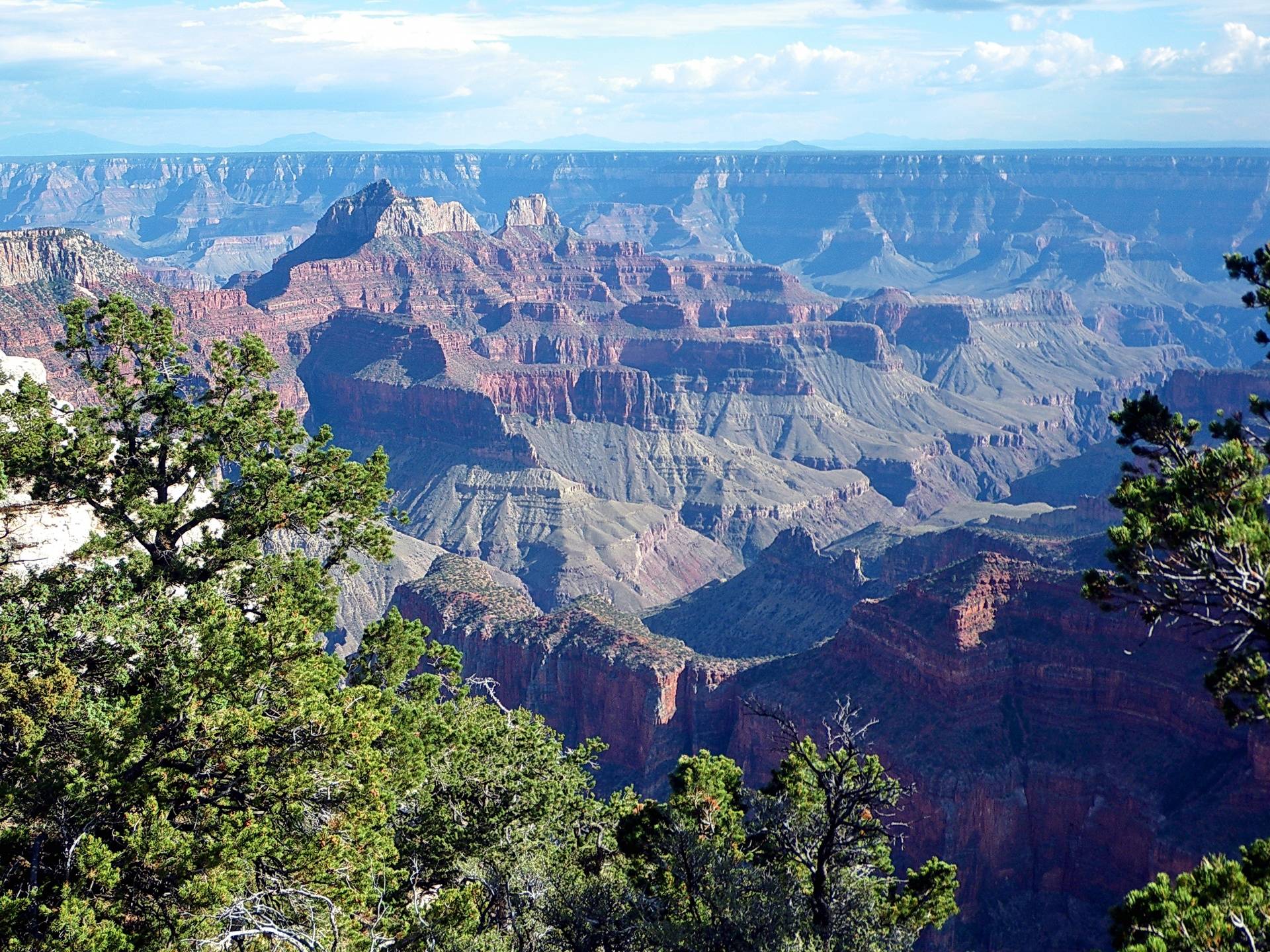 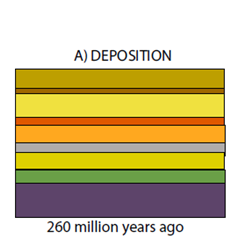 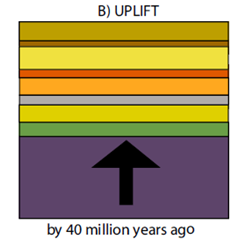 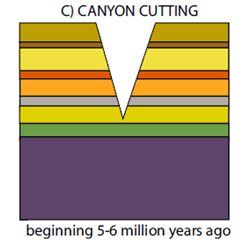 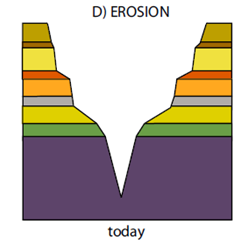 What if there is an alternate explanation
??
Weathering and erosion of the sides of the canyon continued for millions of years gradually widening the canyon
Weathering and erosion processes like ice wedging and mass movements (rock falls) kept moving the material into the river and the river would then carry it away during floods
AND THAT’S HOW THE GRAND CANYON WAS FORMED!
Or was it?
Hummm…
[Speaker Notes: Geologists call the process of canyon formation downcutting. Downcutting occurs as a river carves out a canyon or valley, cutting down into the earth and eroding away rock.

Downcutting happens during flooding. When large amounts of water are moved through a river channel, large rocks and boulders are carried too. These rocks act like chisels, chipping off pieces of the riverbed as they bounce along.]
The Giant Puzzle: The Colorado River and Grand Canyon
It is clear that the Colorado River carved Grand Canyon, but exactly how the river
came to be is a big puzzle that geologists are still piecing together. Unfortunately, so
many critical pieces of the puzzle are missing and gone forever. There are just too many
gaps in the geologic record between the formation of the rocks, uplift, and erosion, and
the carving of the canyon. Somewhere in these gaps lie the pieces geologists need to
complete the puzzle.
Geologists are stuck working with very little data to help them resolve the history
of a complicated river system. One of the biggest problems they face when trying
to understand the history of a river is that the river itself tends to wash away much of the crucial evidence. In the case of Grand
Canyon, the Colorado River has removed
most of the rocks and river deposits that
would help geologists clearly understand
the development of the canyon. Often
times what evidence is found is inconclusive
and only serves to create more
questions. An additional problem is that
the study area, which includes Grand
Canyon and the entire Colorado River
drainage system, is enormous (Fig. 2.31).
The whole Colorado Plateau and some of
the surrounding land must be thoroughly
covered looking for any small, helpful
clue. The rugged terrain of Grand Canyon
alone is 277 river miles (446 km) long, 5
to 18 miles (8-29 km) wide, and about one
mile (1.6 km) deep.
Another obstacle geologists face is
the large amount of time that has passed
and the intense erosion that has occurred
since the uplift of the Colorado Plateau
and the formation of the Colorado River.
The river system could be as old as the
Colorado Plateau (as much as 70 million
years old) as suggested by early geologists
like John Wesley Powell and G.K.
Gilbert. It is also possible that the river
flowed in other locations before entering the Grand Canyon region, and the river has
since changed its course. The past 70 million years worth of erosion and other geologic
processes has severely hindered the establishment of a solid hypothesis for the river’s formation and later canyon carving.
Grand canyon formation
The Colorado River begins in the Rocky Mountains of Colorado more than 10,000 feet above sea level
It drains an area of about 242,000 sq  mi
How the Colorado River cut the Grand Canyon is still a big puzzle to geologists
So many critical pieces of the puzzle are missing and gone forever…gaps in the geologic record
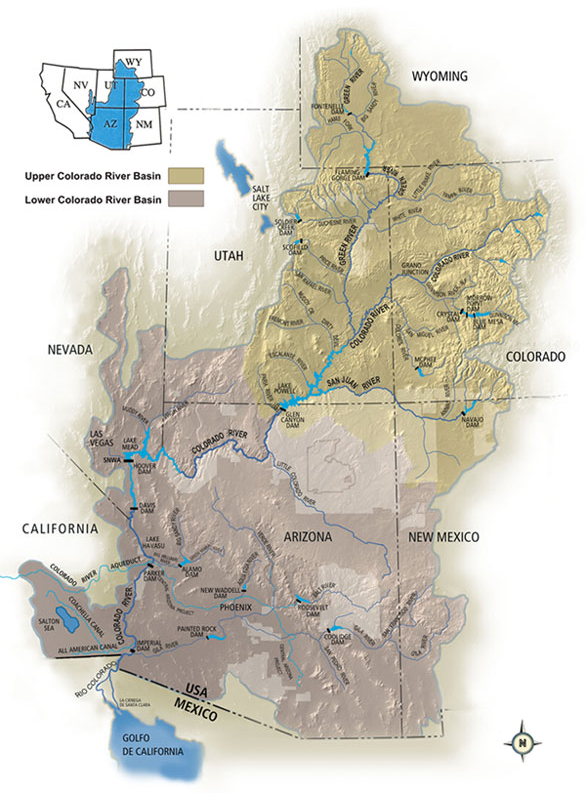 The Colorado River Basin
The Giant Puzzle: The Colorado River and Grand Canyon
It is clear that the Colorado River carved Grand Canyon, but exactly how the river
came to be is a big puzzle that geologists are still piecing together. Unfortunately, so
many critical pieces of the puzzle are missing and gone forever. There are just too many
gaps in the geologic record between the formation of the rocks, uplift, and erosion, and
the carving of the canyon. Somewhere in these gaps lie the pieces geologists need to
complete the puzzle.
Geologists are stuck working with very little data to help them resolve the history
of a complicated river system. One of the biggest problems they face when trying
to understand the history of a river is that the river itself tends to wash away much of the crucial evidence. In the case of Grand
Canyon, the Colorado River has removed
most of the rocks and river deposits that
would help geologists clearly understand
the development of the canyon. Often
times what evidence is found is inconclusive
and only serves to create more
questions. An additional problem is that
the study area, which includes Grand
Canyon and the entire Colorado River
drainage system, is enormous (Fig. 2.31).
The whole Colorado Plateau and some of
the surrounding land must be thoroughly
covered looking for any small, helpful
clue. Another obstacle geologists face is
the large amount of time that has passed
and the intense erosion that has occurred
since the uplift of the Colorado Plateau
and the formation of the Colorado River.
The river system could be as old as the
Colorado Plateau (as much as 70 million
years old) as suggested by early geologists
like John Wesley Powell and G.K.
Gilbert. It is also possible that the river
flowed in other locations before entering the Grand Canyon region, and the river has
since changed its course. The past 70 million years worth of erosion and other geologic
processes has severely hindered the establishment of a solid hypothesis for the river’s formation and later canyon carving.
Grand canyon formation
What geologic information that might have been has been washed away by the river
It’s possible that the Colorado River flowed NORTH before ever flowing SOUTH
It’s possible that the Colorado River was naturally dammed by an uplifted plateau or a massive volcanic lava flow
Theories abound!
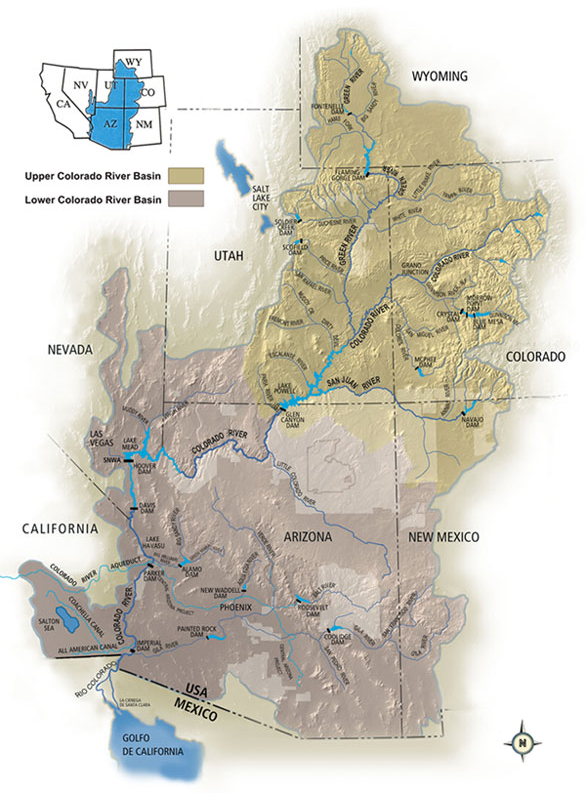 The Colorado River Basin
1:18 How did it form
Grand canyon formation
In 2000, 80 geologists involved in studies of the Grand Canyon region gathered at Grand Canyon National Park
For three days, they presented and discussed new findings related to the development of Grand Canyon
They reviewed various hypotheses for how the canyon formed and the timing of events leading up to its formation
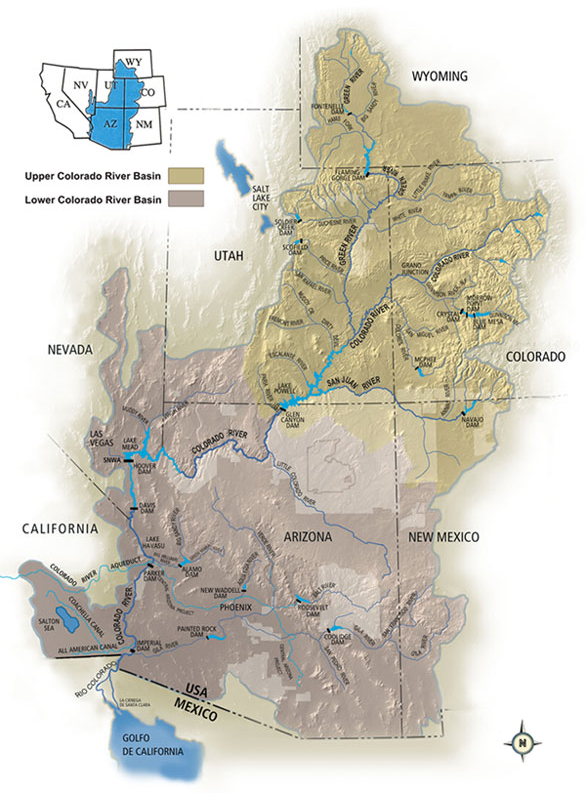 Of all the hypotheses discussed, none was completely accepted
1:18
The Colorado River Basin
Geologists don’t have all the answers… From June 7 to 9, 2000, about
80 geologists involved in studies of the Grand Canyon region gathered
at Grand Canyon National Park. For three days, they presented and discussed
new findings related to the development of Grand Canyon. They
reviewed various hypotheses for how the canyon formed and the timing
of events leading up to its formation. Of all the hypotheses discussed,
none was completely accepted. And it may be quite some time before a
consensus is reached. The only thing that is certain is that the river did
it! One way or another, between 5 and 6 million years ago, the Colorado
River began to carve this spectacular landscape we know today as Grand
Canyon.
6:18 – Spillover Theory
GRAND CANYON FORMATION-SPILLOVER THEORY
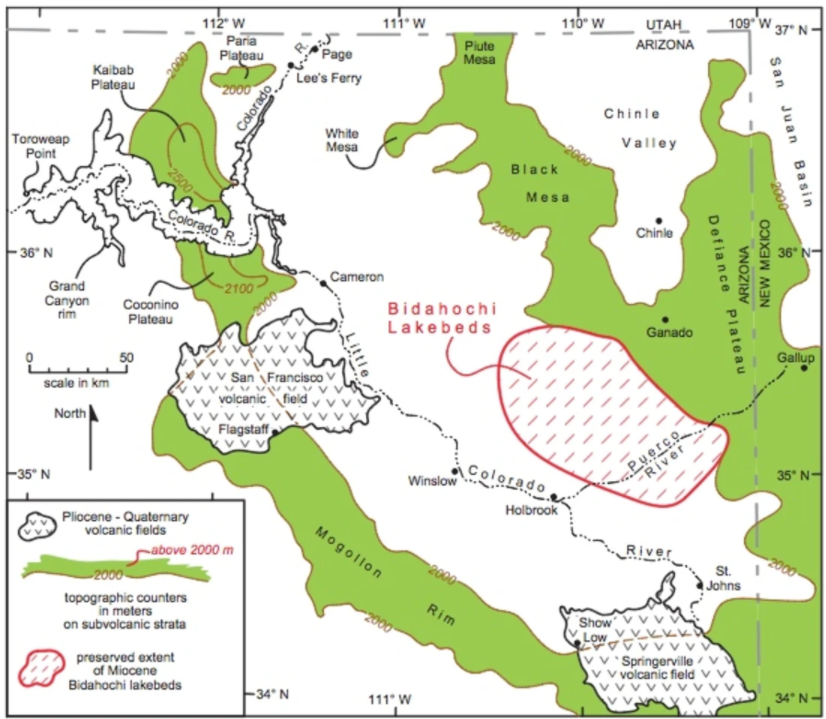 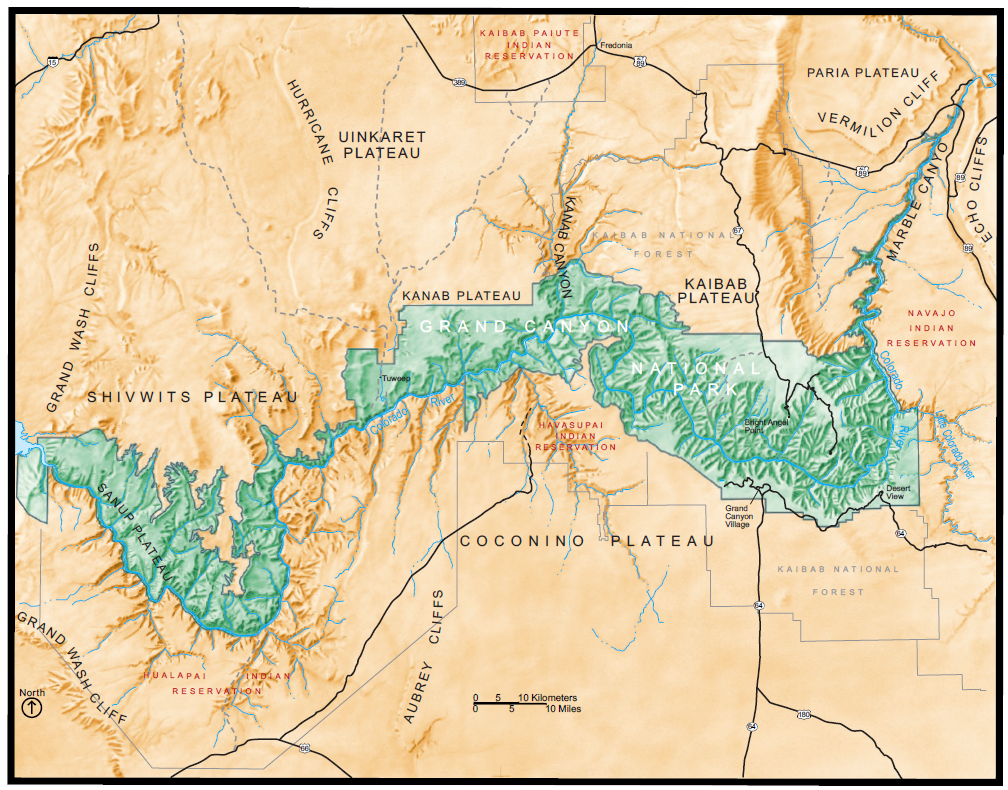 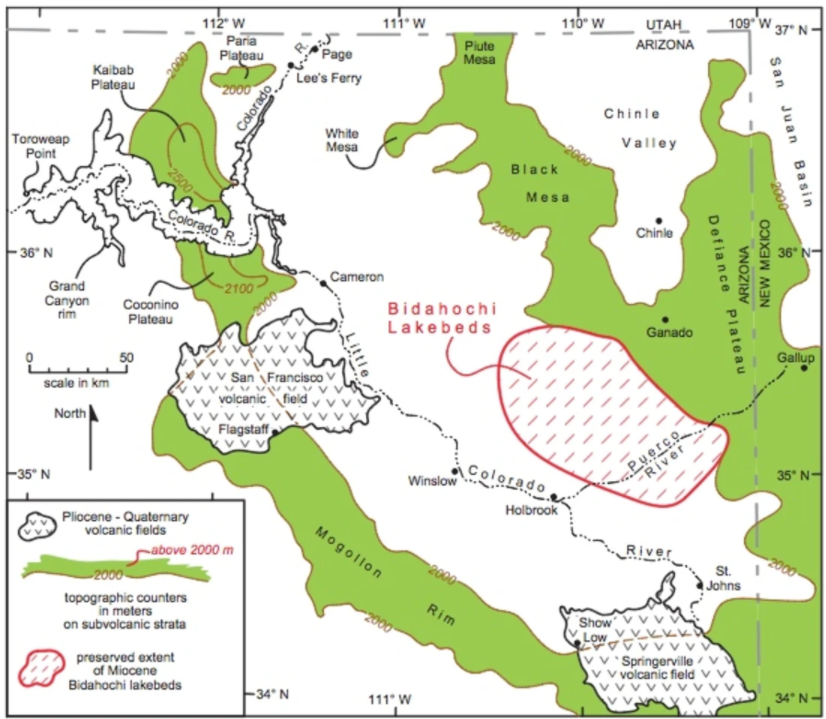 Paleo-lake
Bidahochi
THEORY IS SIMILAR to MEGA-FLOOD STORY IN NW
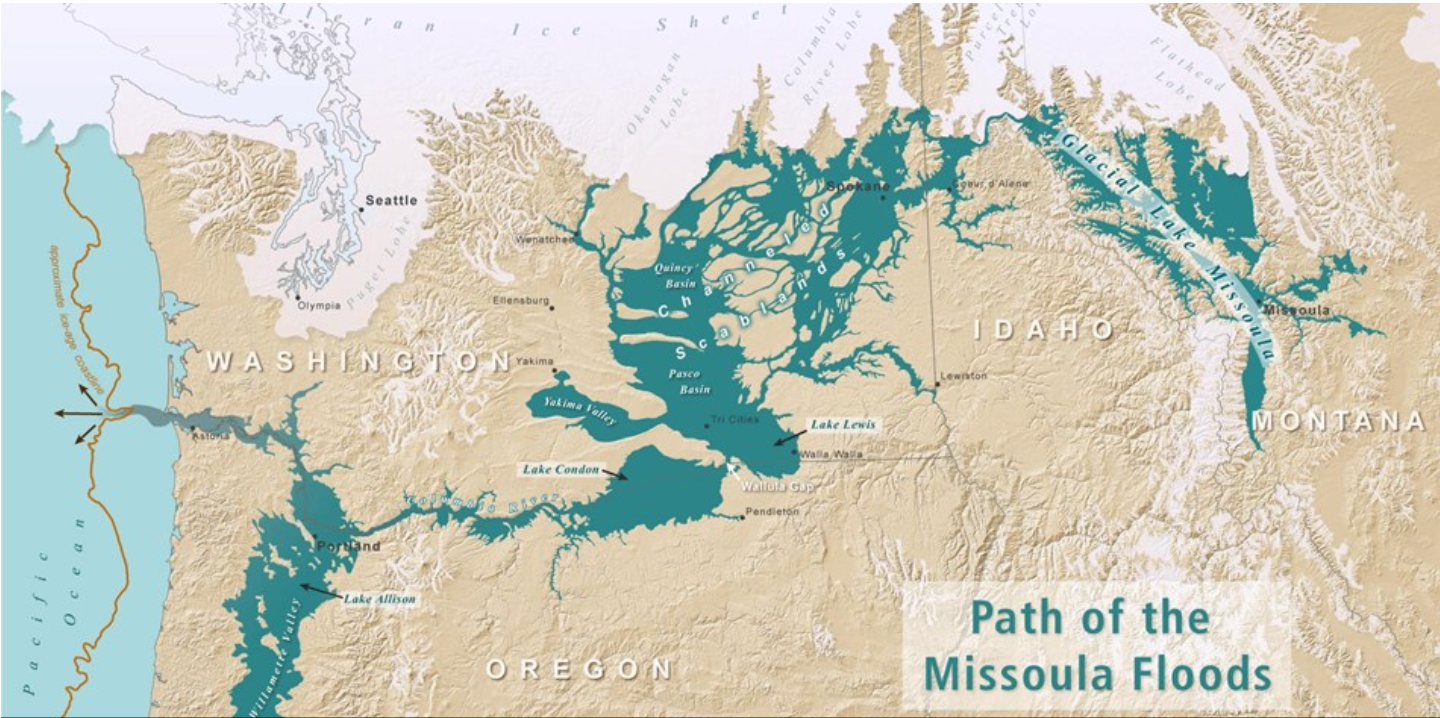 SCOURS THE SCABLANDS
LAKE FORMS
ICE DAM
Only time will tell if the 
“Spill-over” Theory for the formation of the Grand Canyon is accepted…stay tuned!
MOVED HOUSE-SIZED BOULDERS 750 MILES
WASHINGTON
IDAHO
MONTANA
Let’s move on to some photos of this wonderful National Park!
OREGON
During the last ice age, an ice dam formed Glacial Lake Missoula
The lake is estimated to be 2,000 ft deep…and then it broke!
Ice Age Floods of Change
At the end of the last Ice Age, 18,000 to 15,000 years ago, an ice dam in northern Idaho created glacial Lake Missoula stretching 3,000 square miles around Missoula, Montana. The dam burst and released flood waters across Washington, down the Columbia River into Oregon, before reaching the Pacific ocean. Forever changing the lives and landscape of Pacific Northwest.
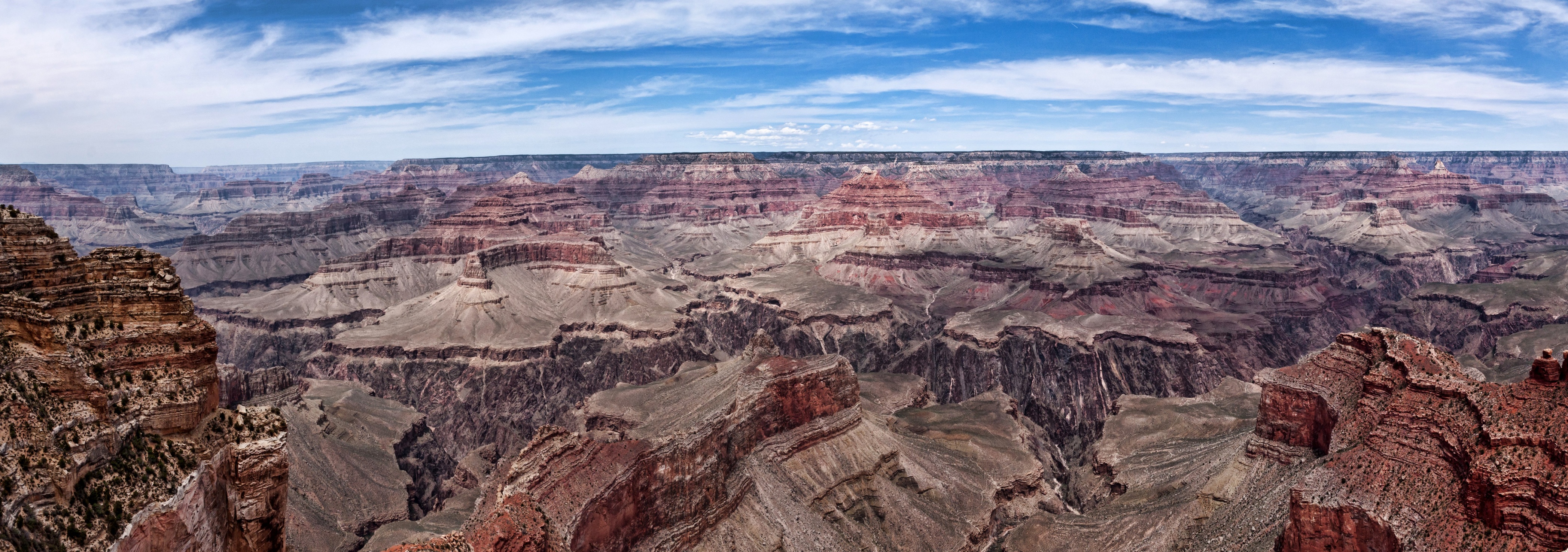 Grand canyon national park panorama
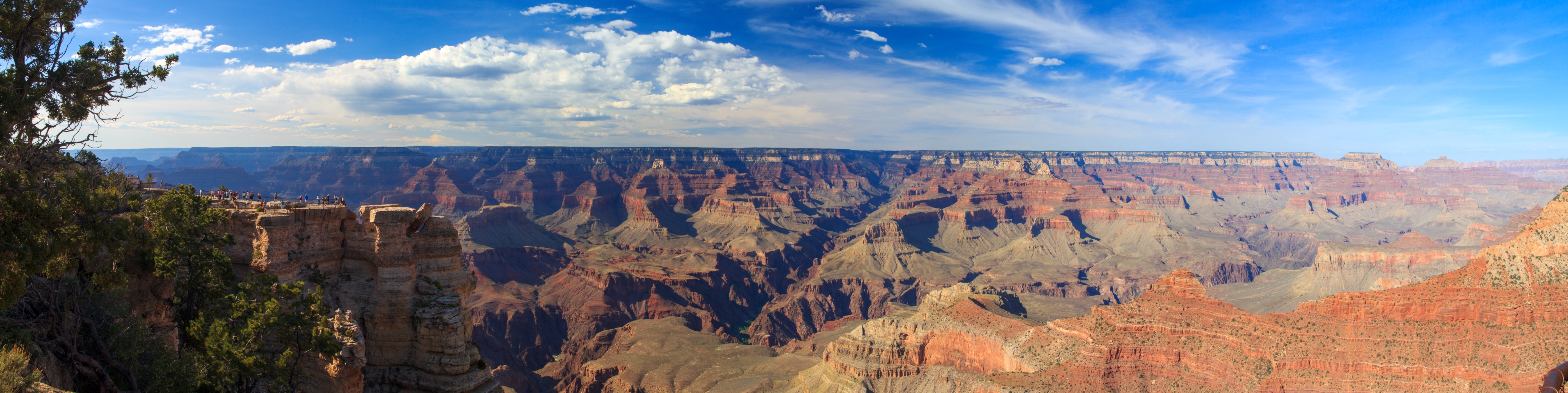 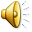 [Speaker Notes: Music starts here and will play for 2 slides – I tried to make it go 4 slides; no – it times out]
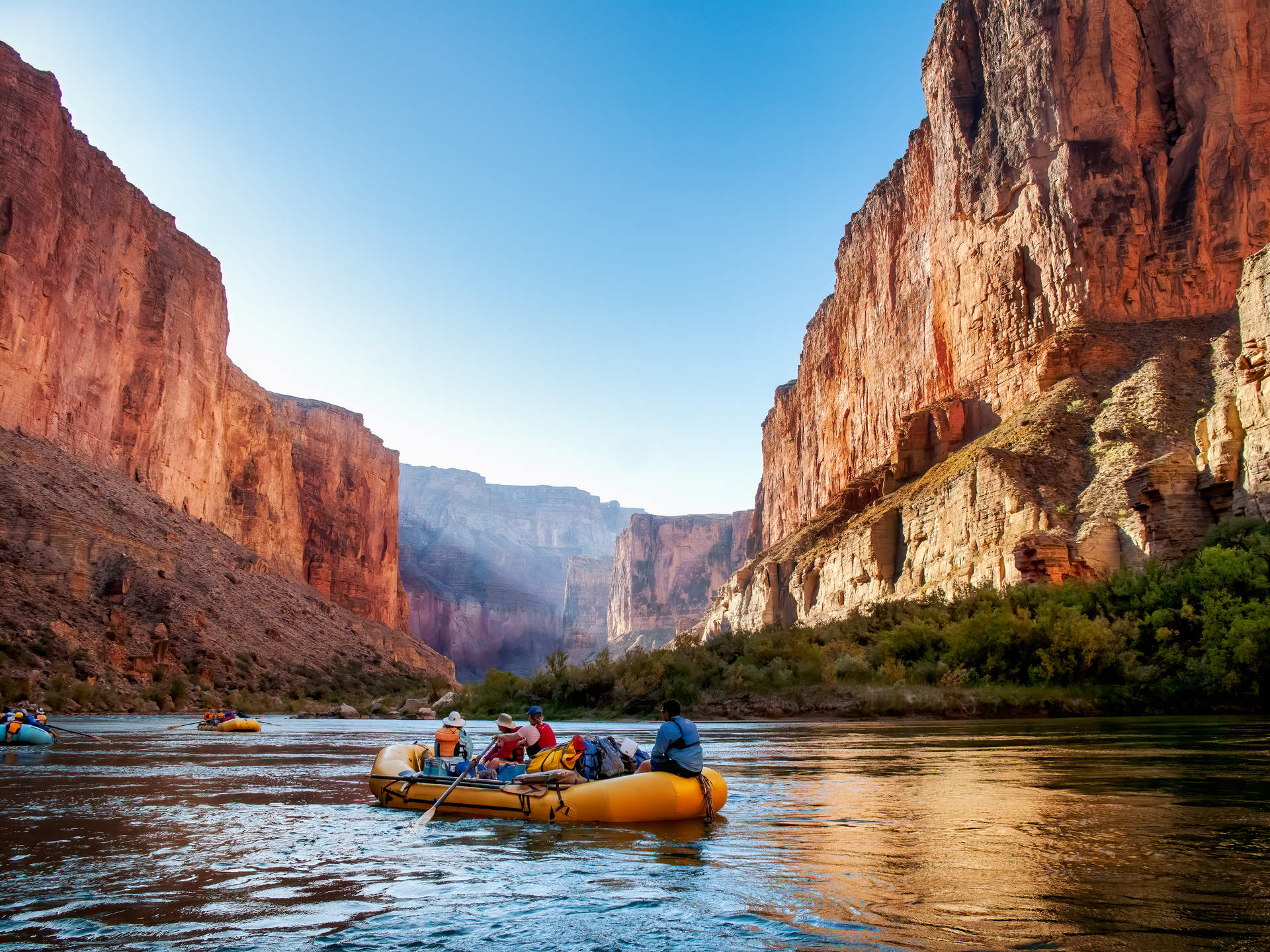 Grand canyon a dreaming…
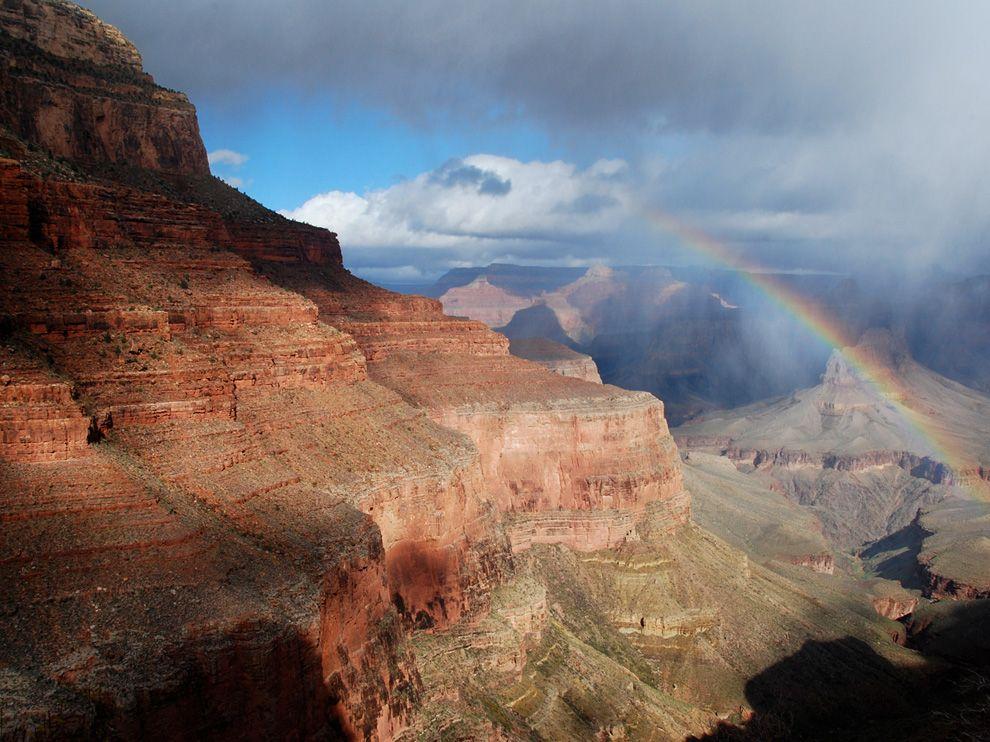 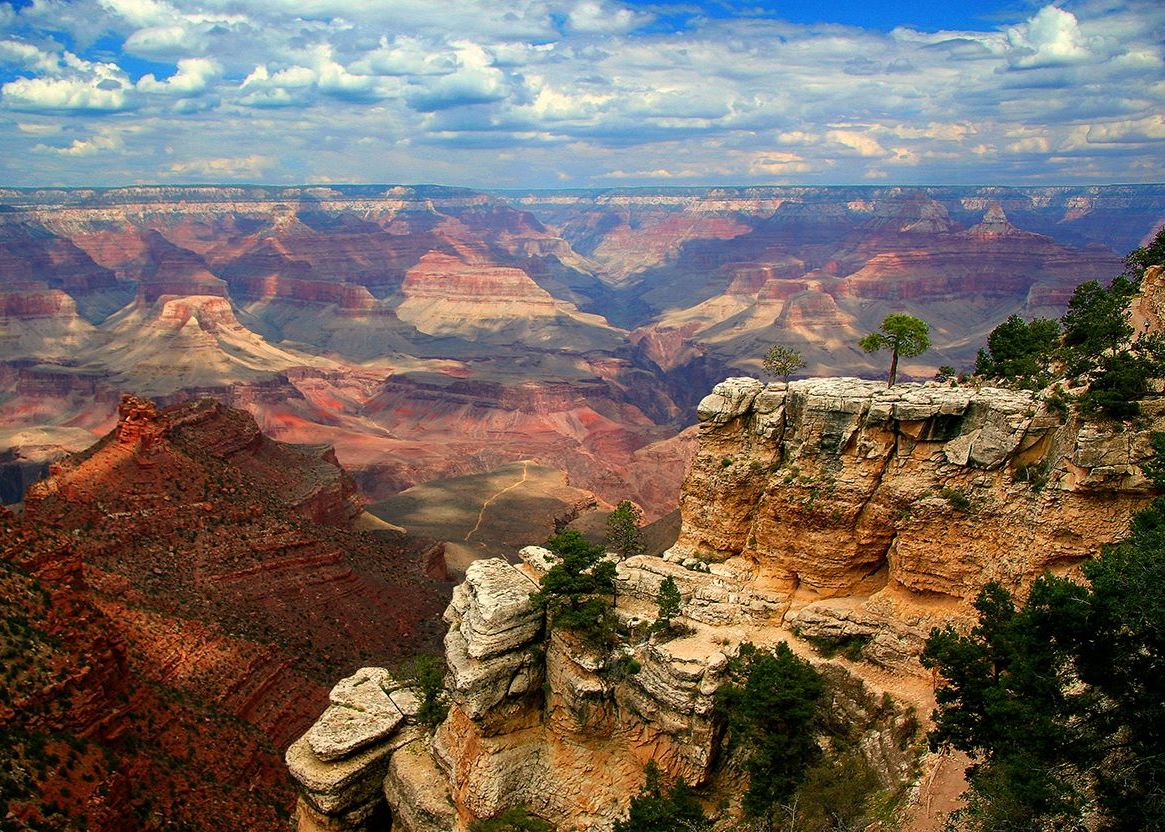 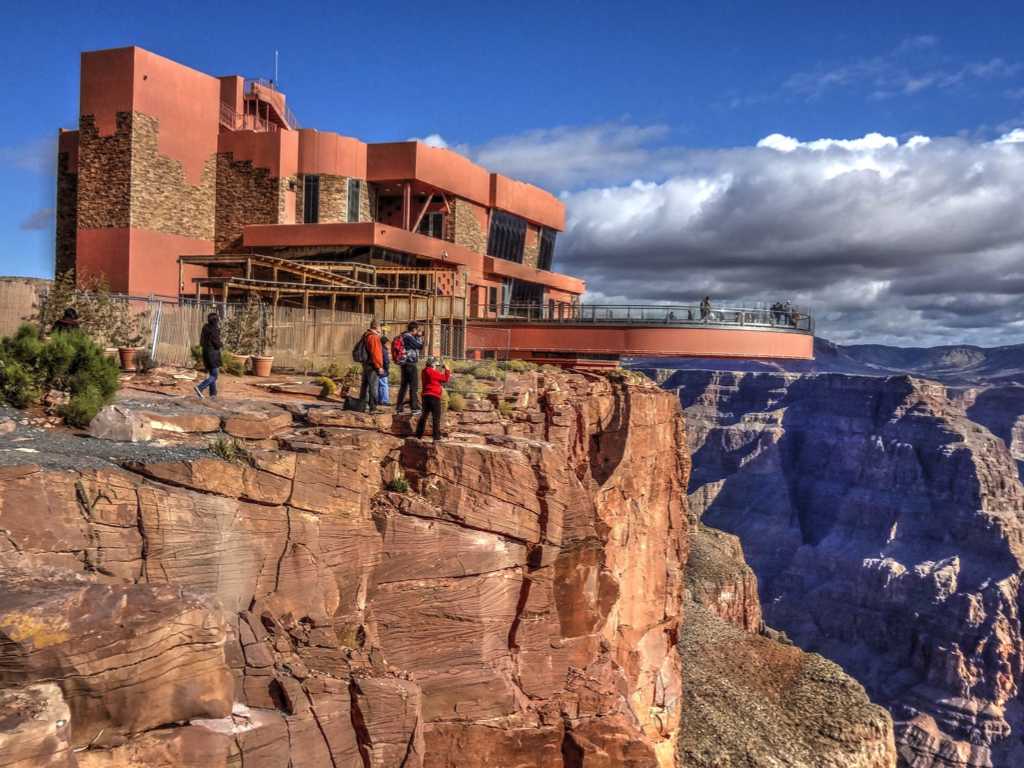 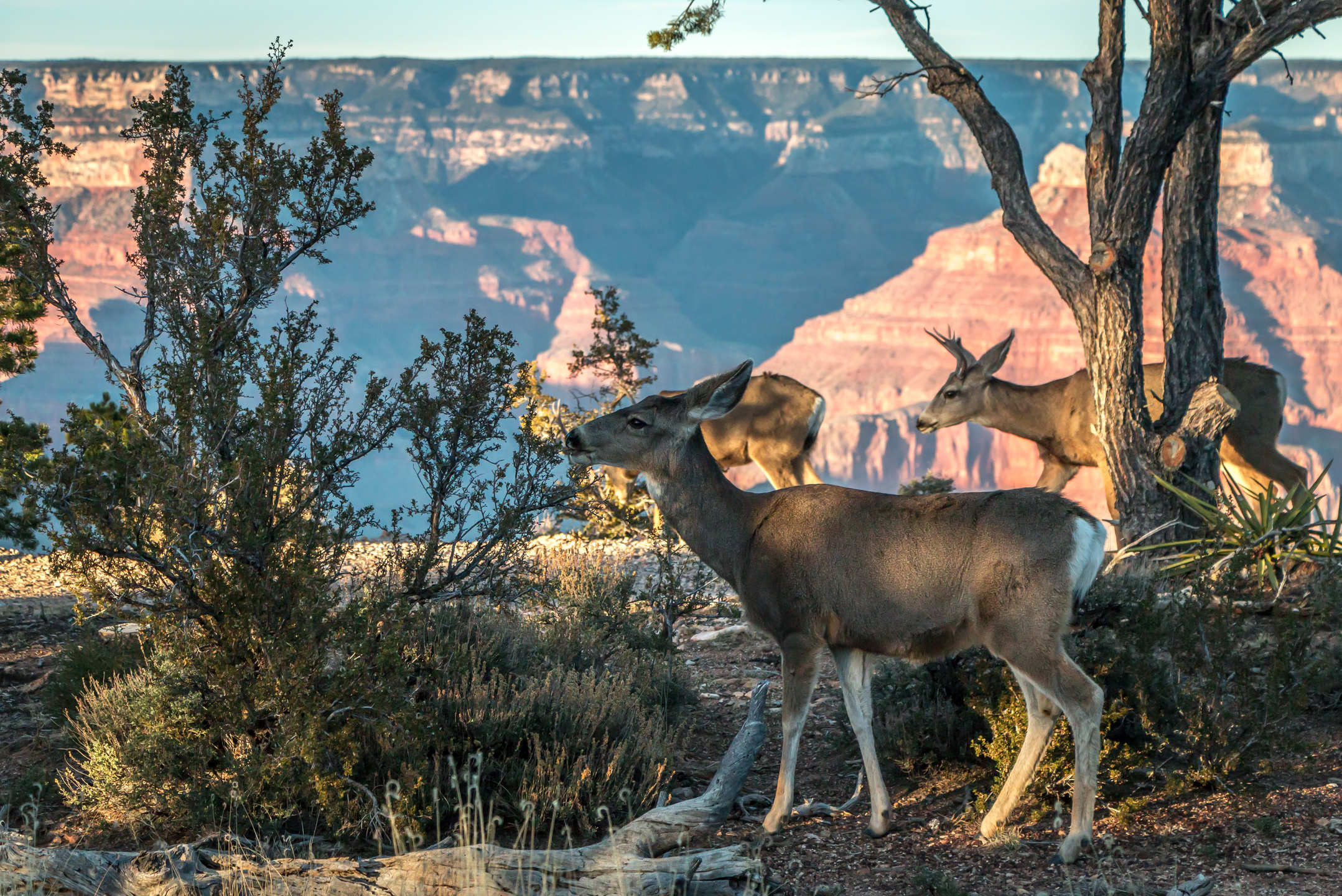 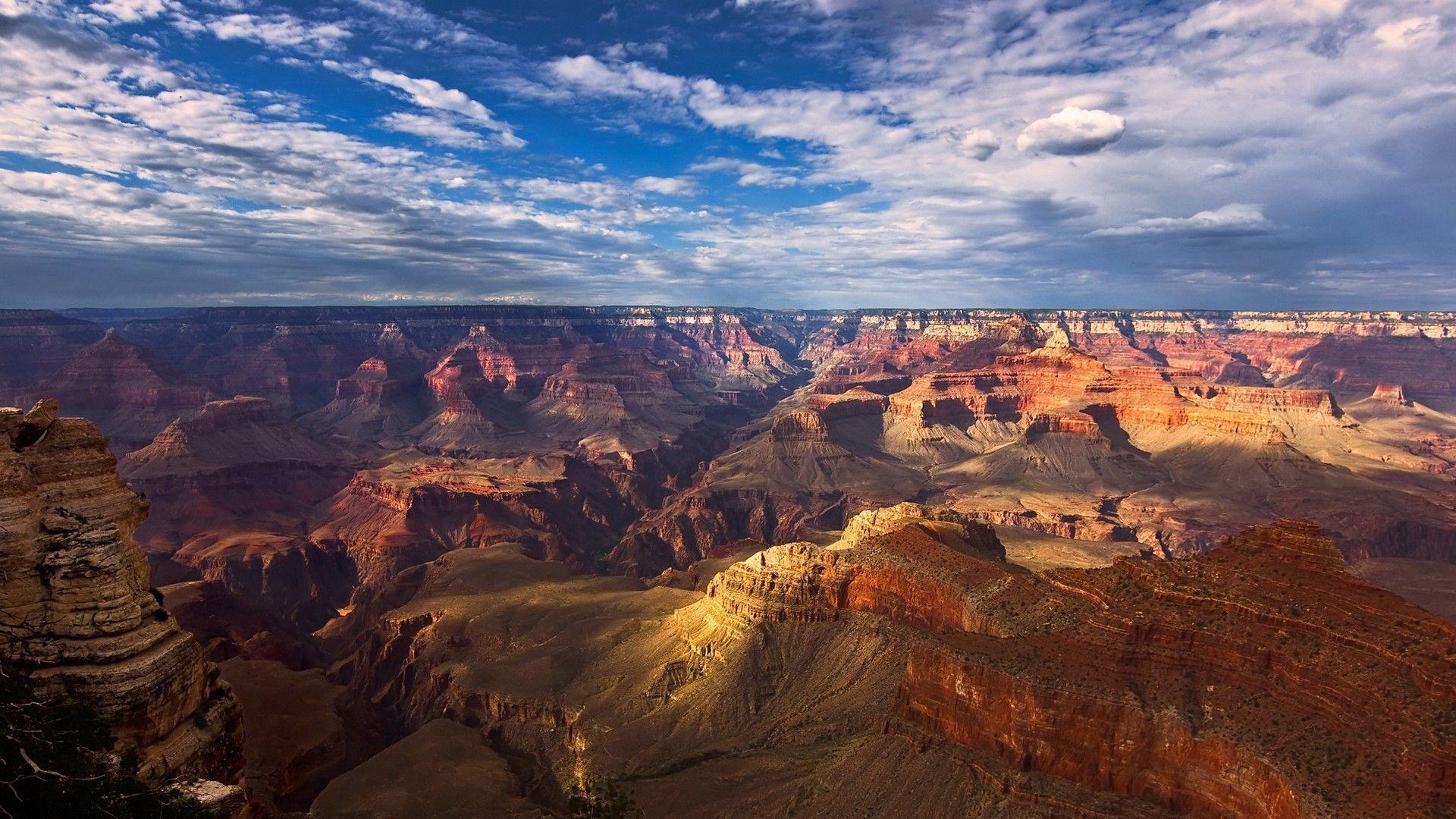 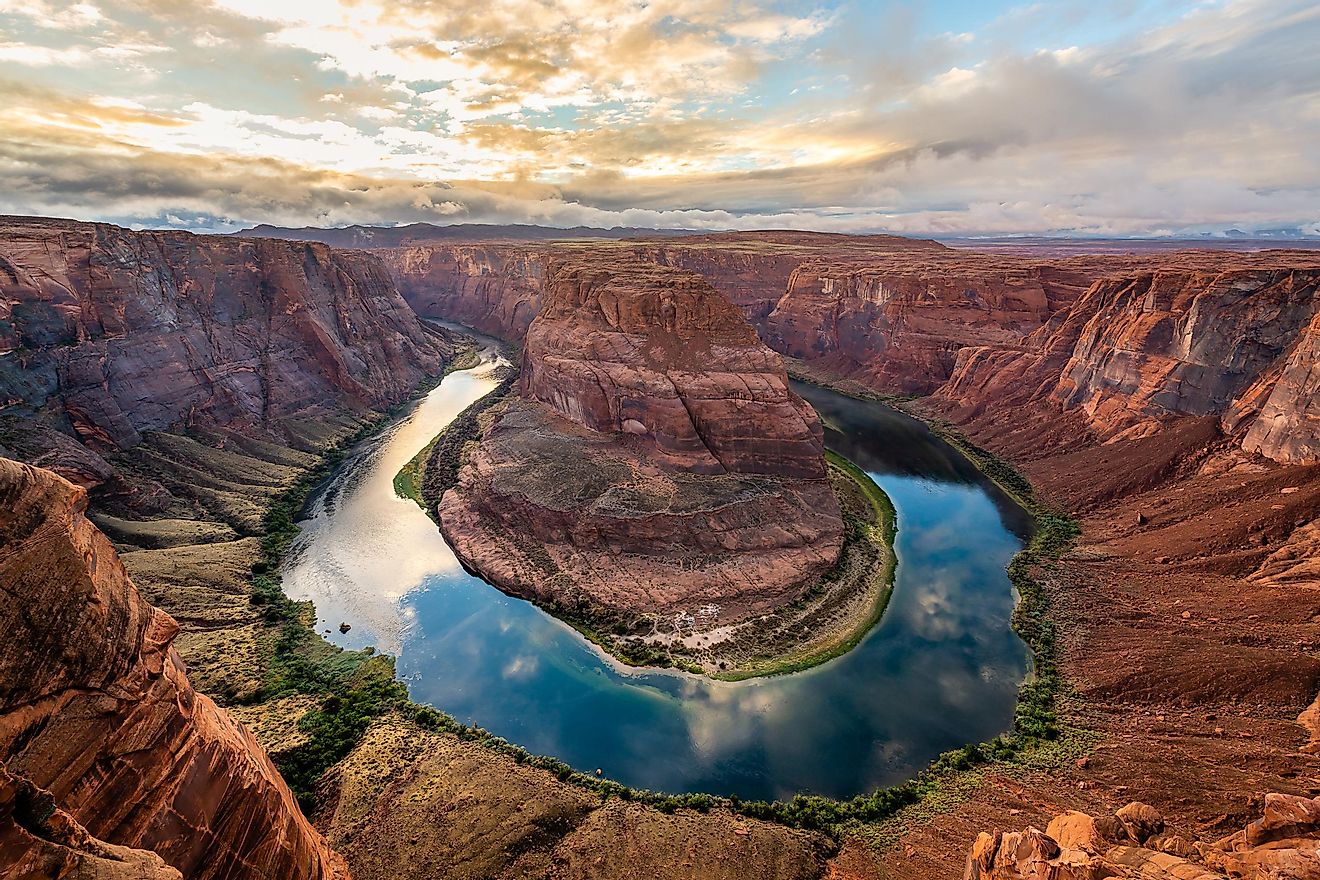 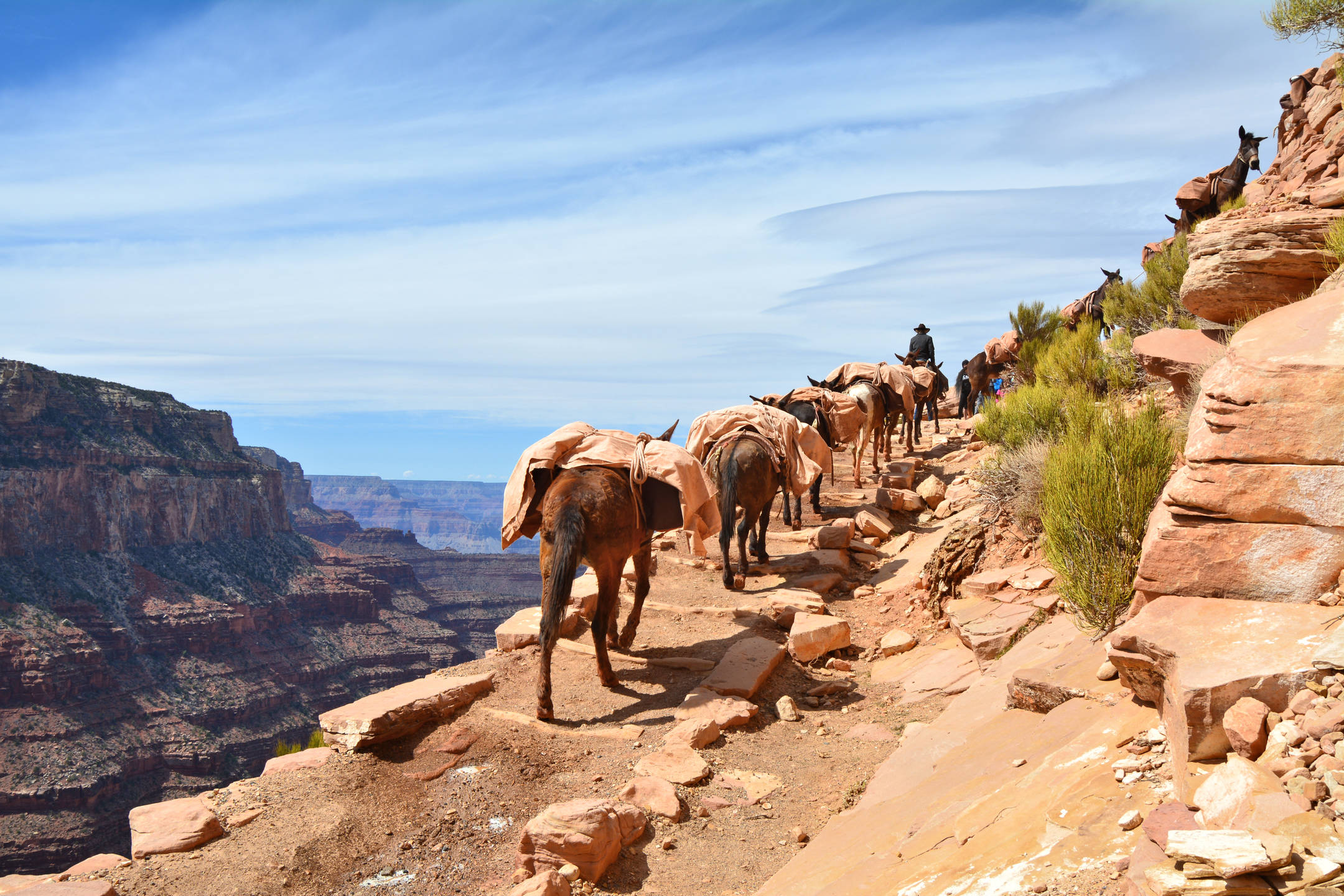 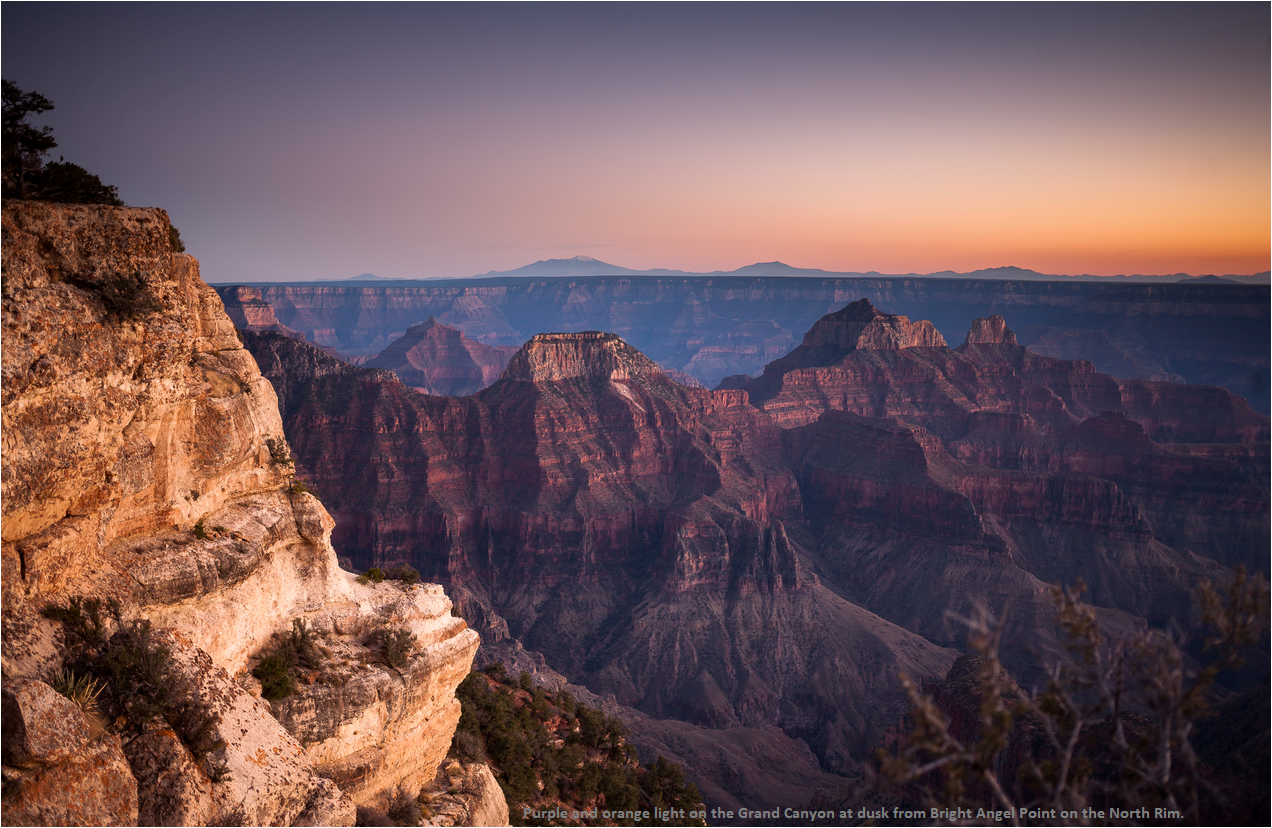 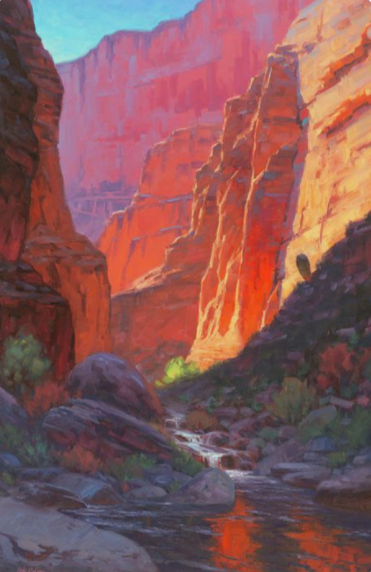 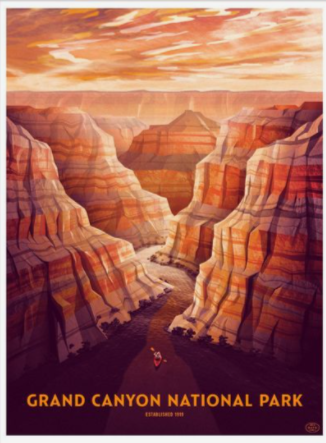 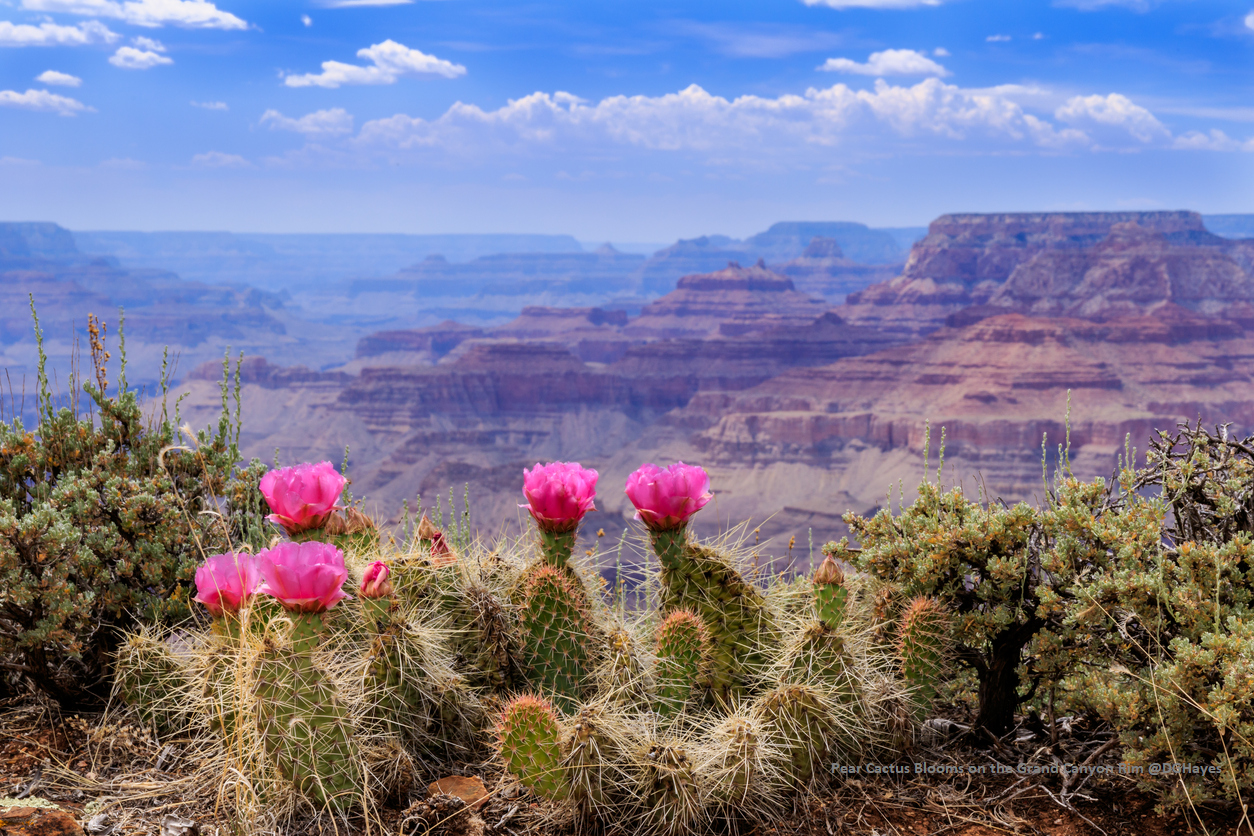 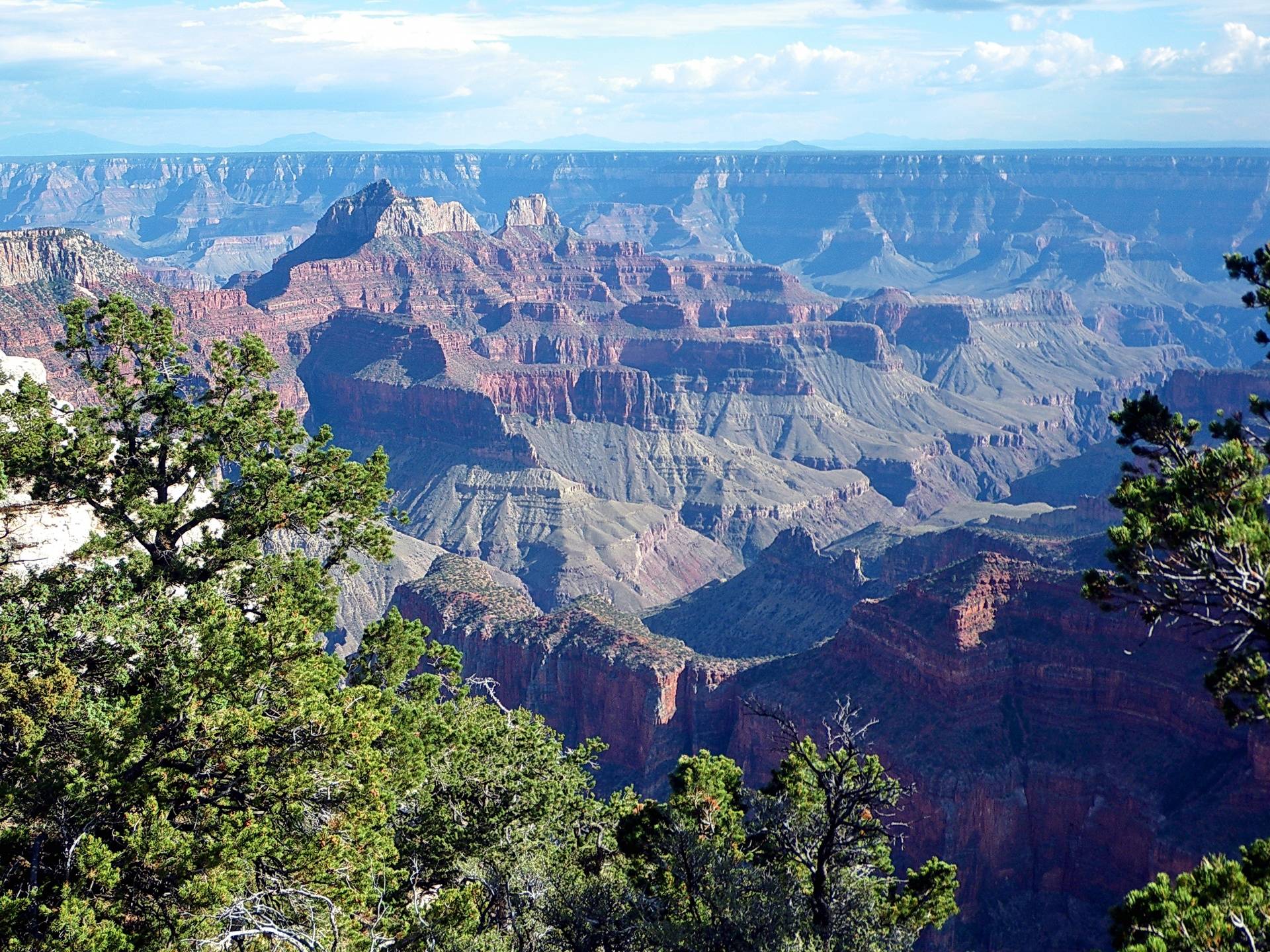 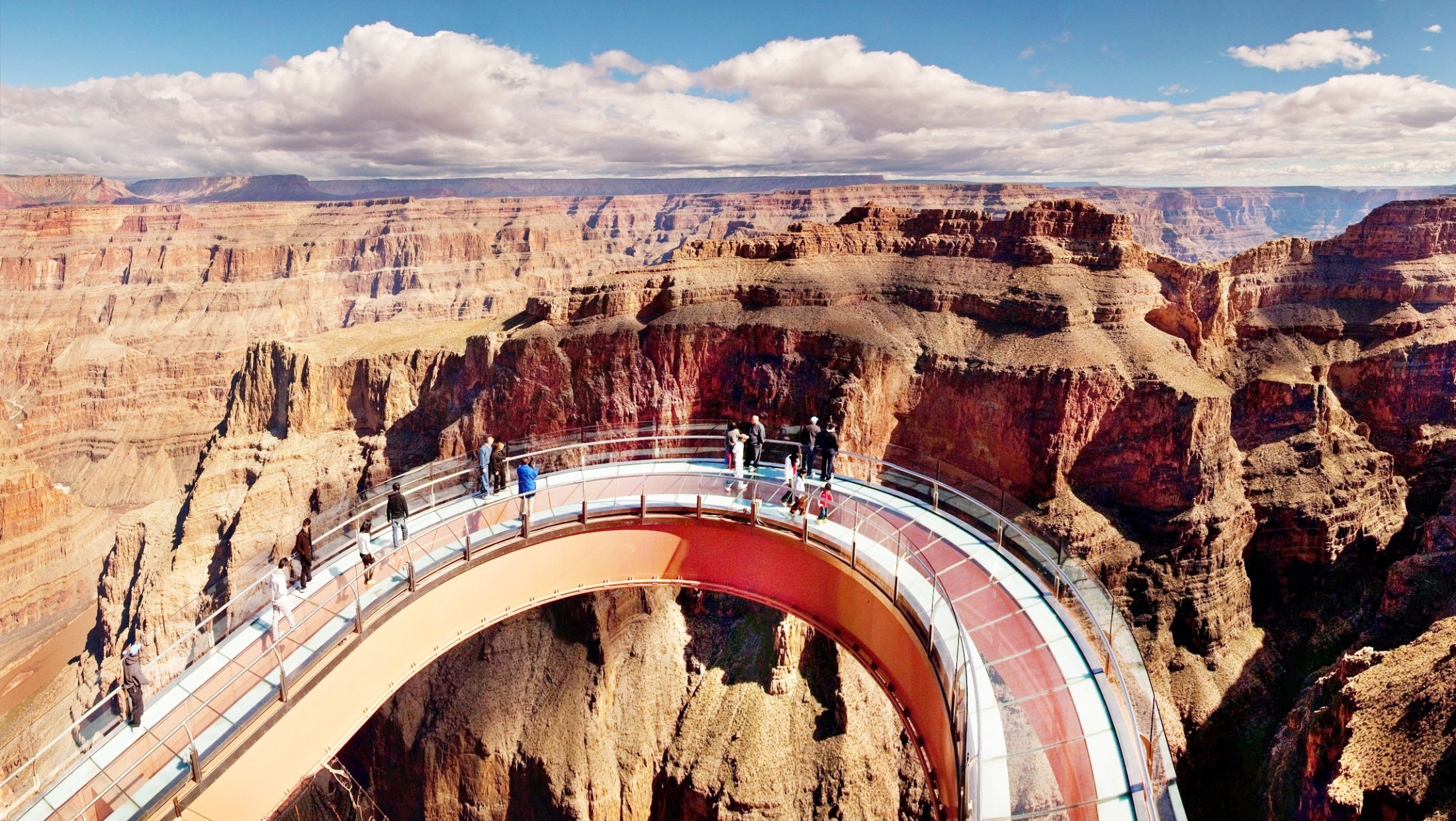 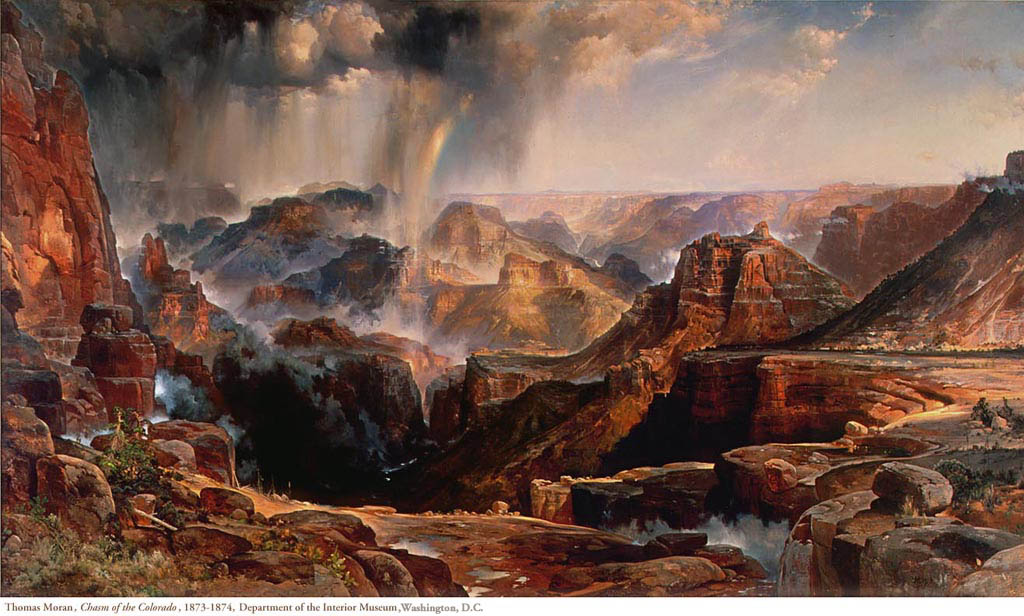 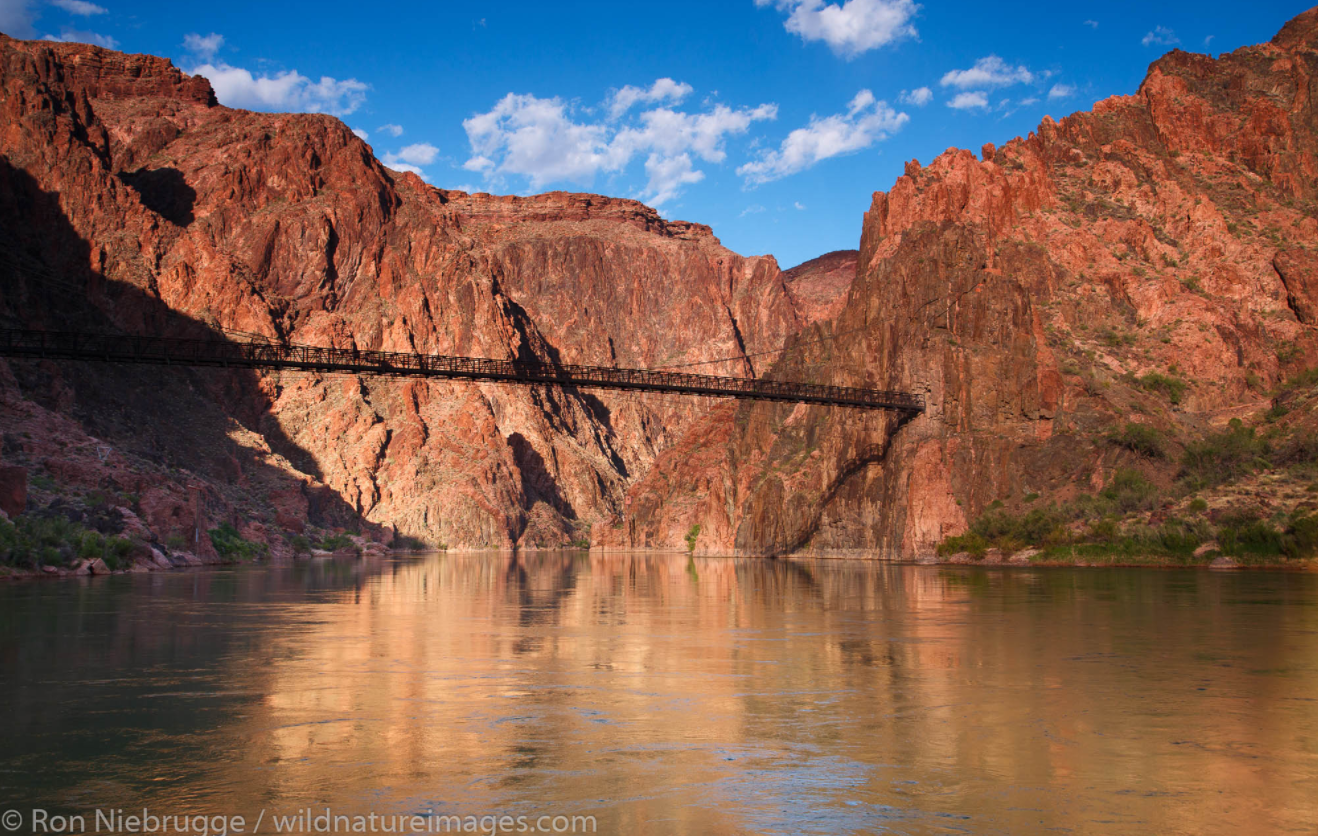 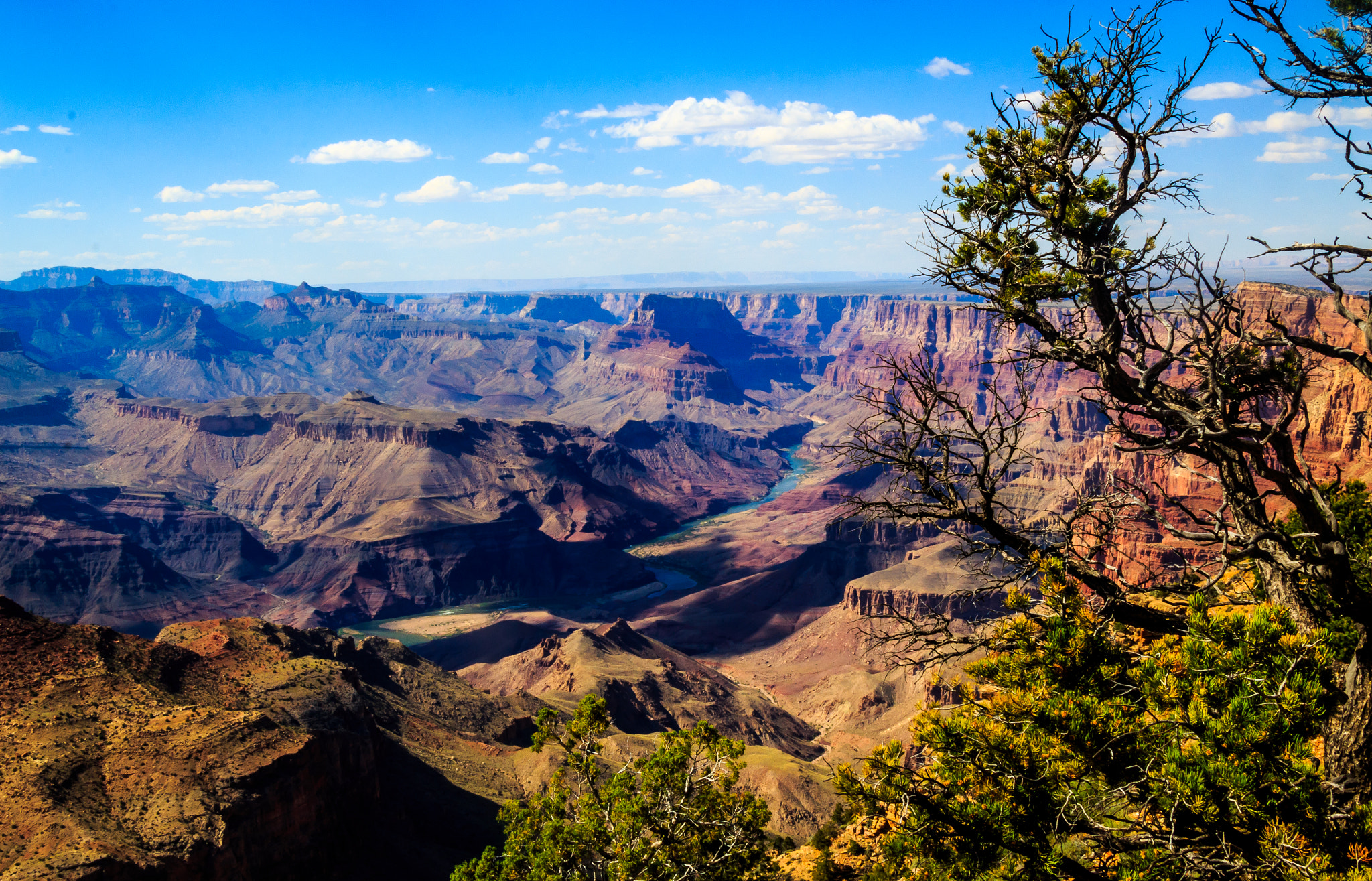 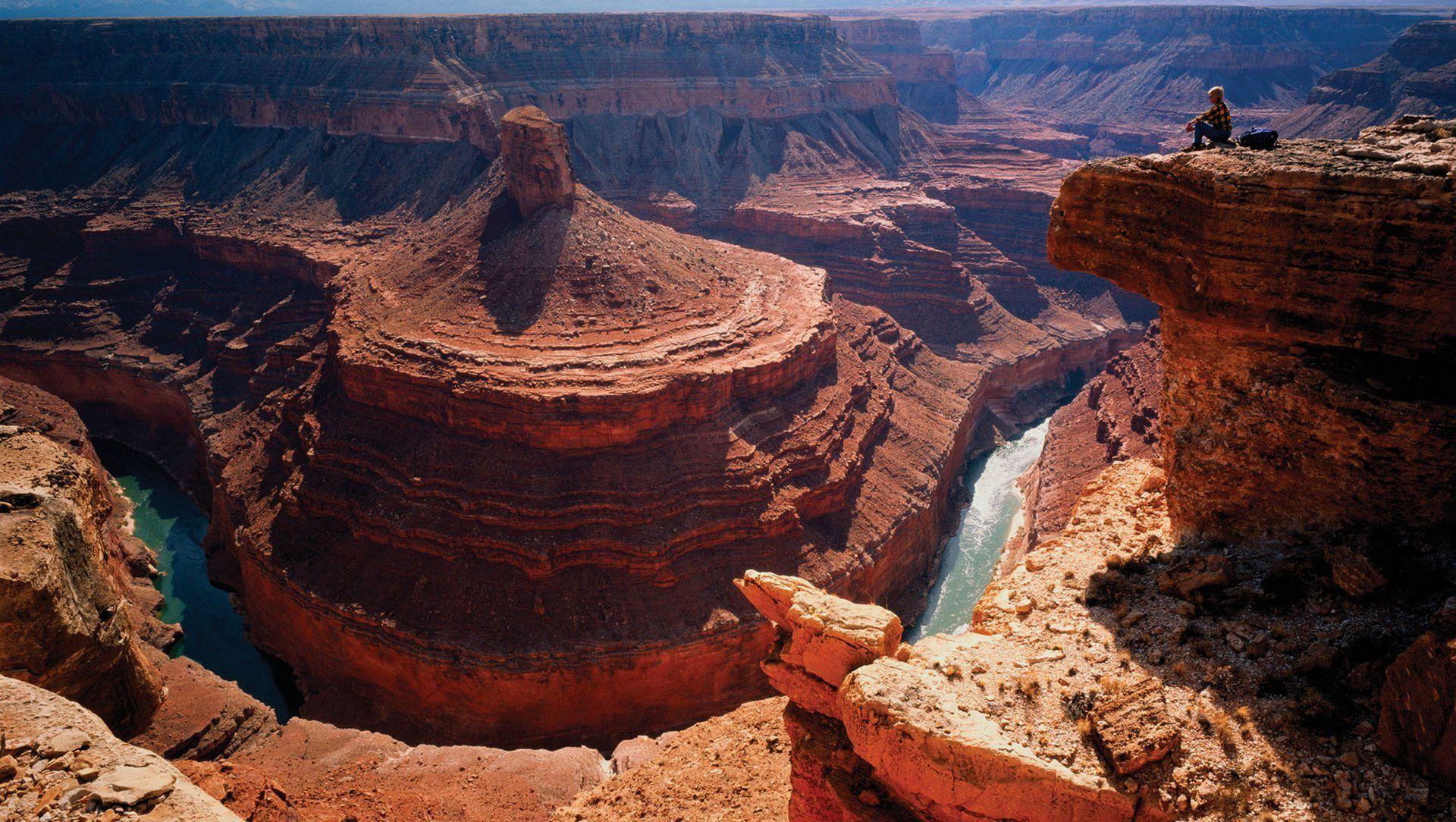 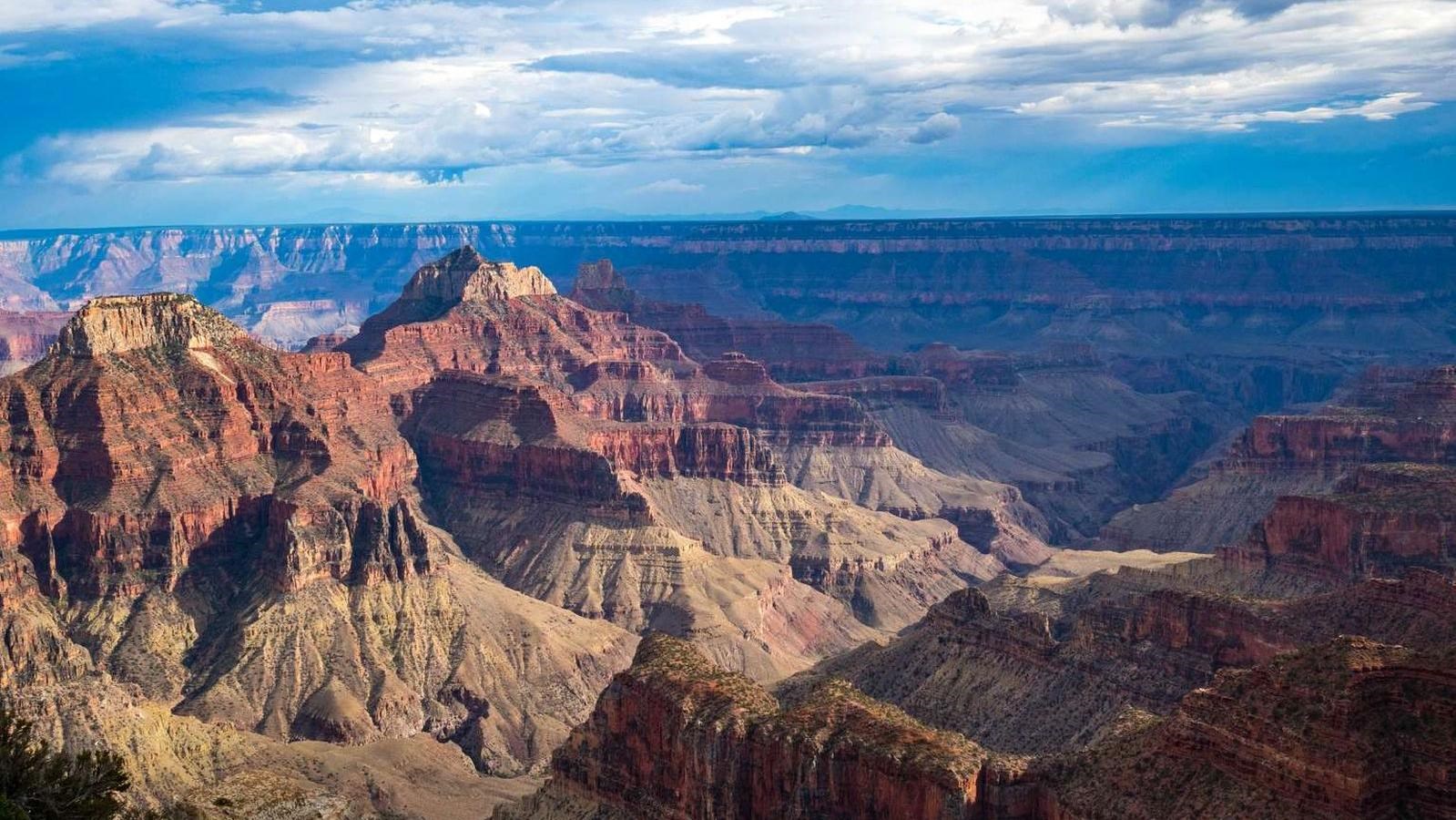 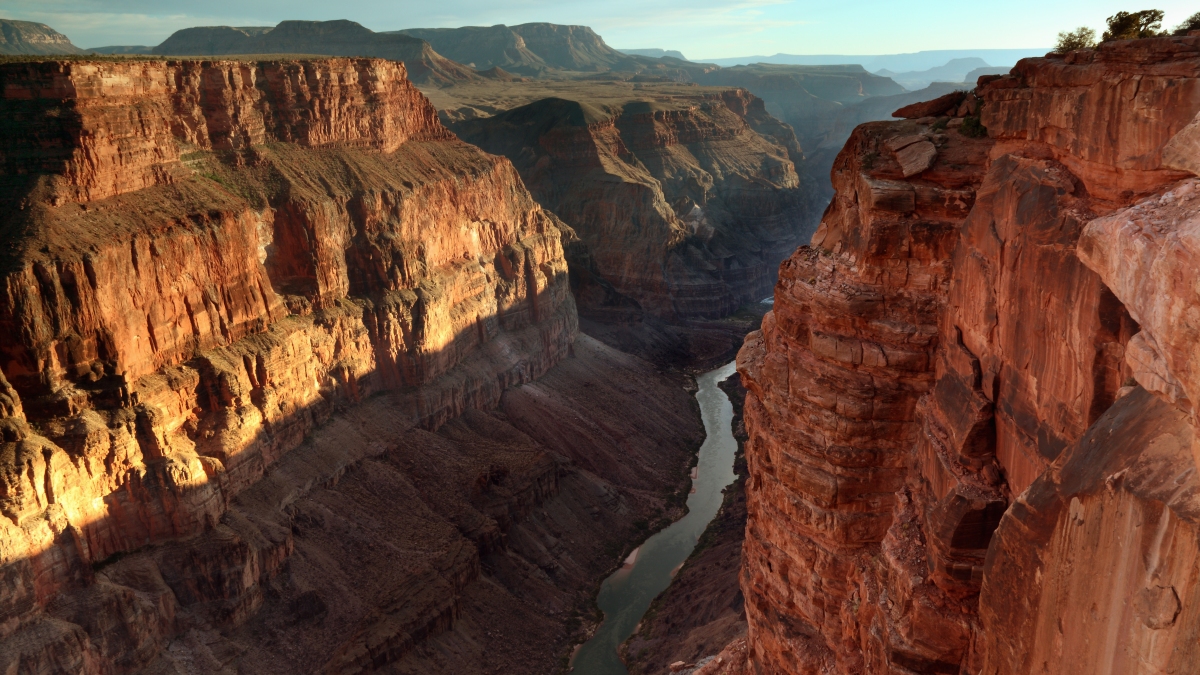 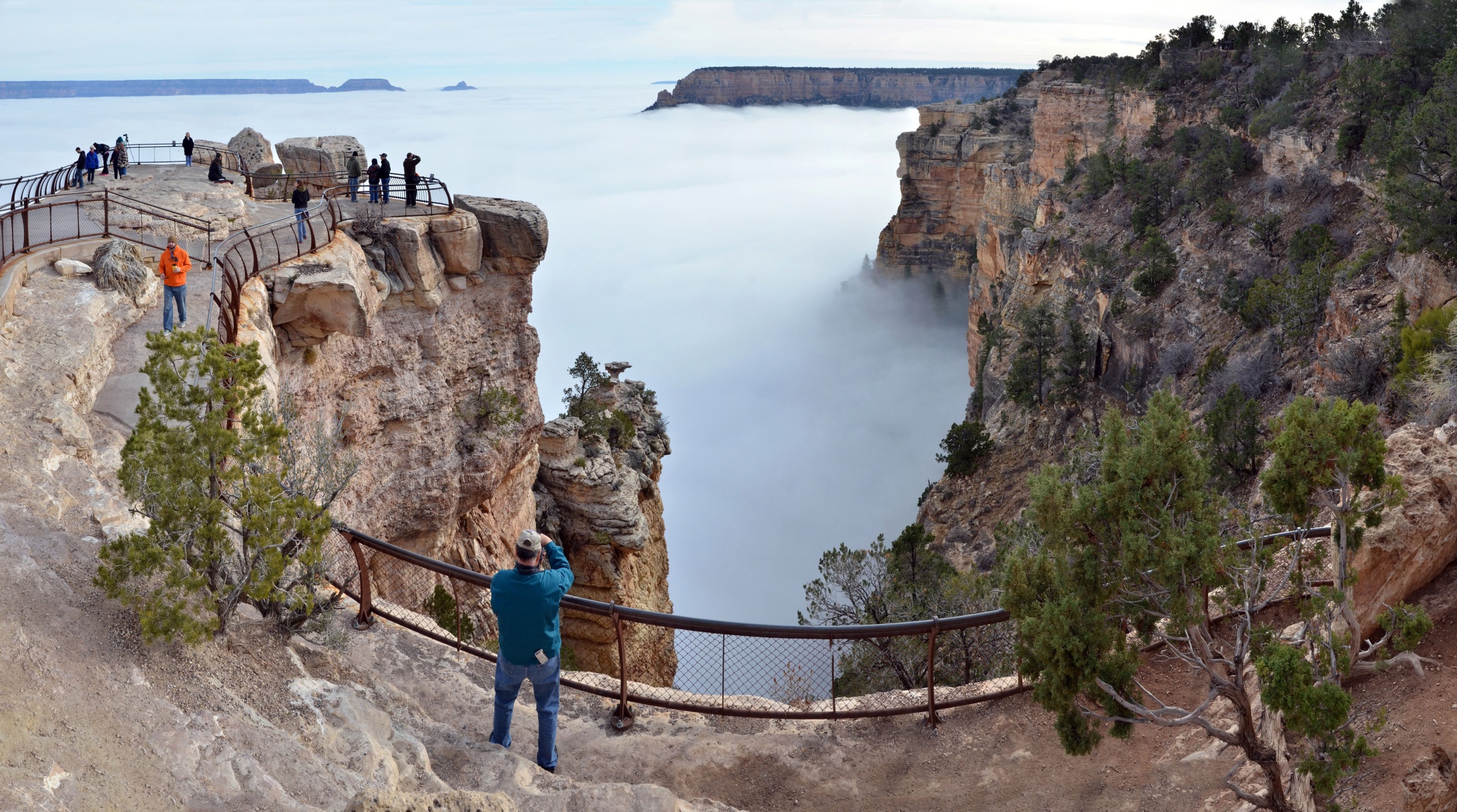 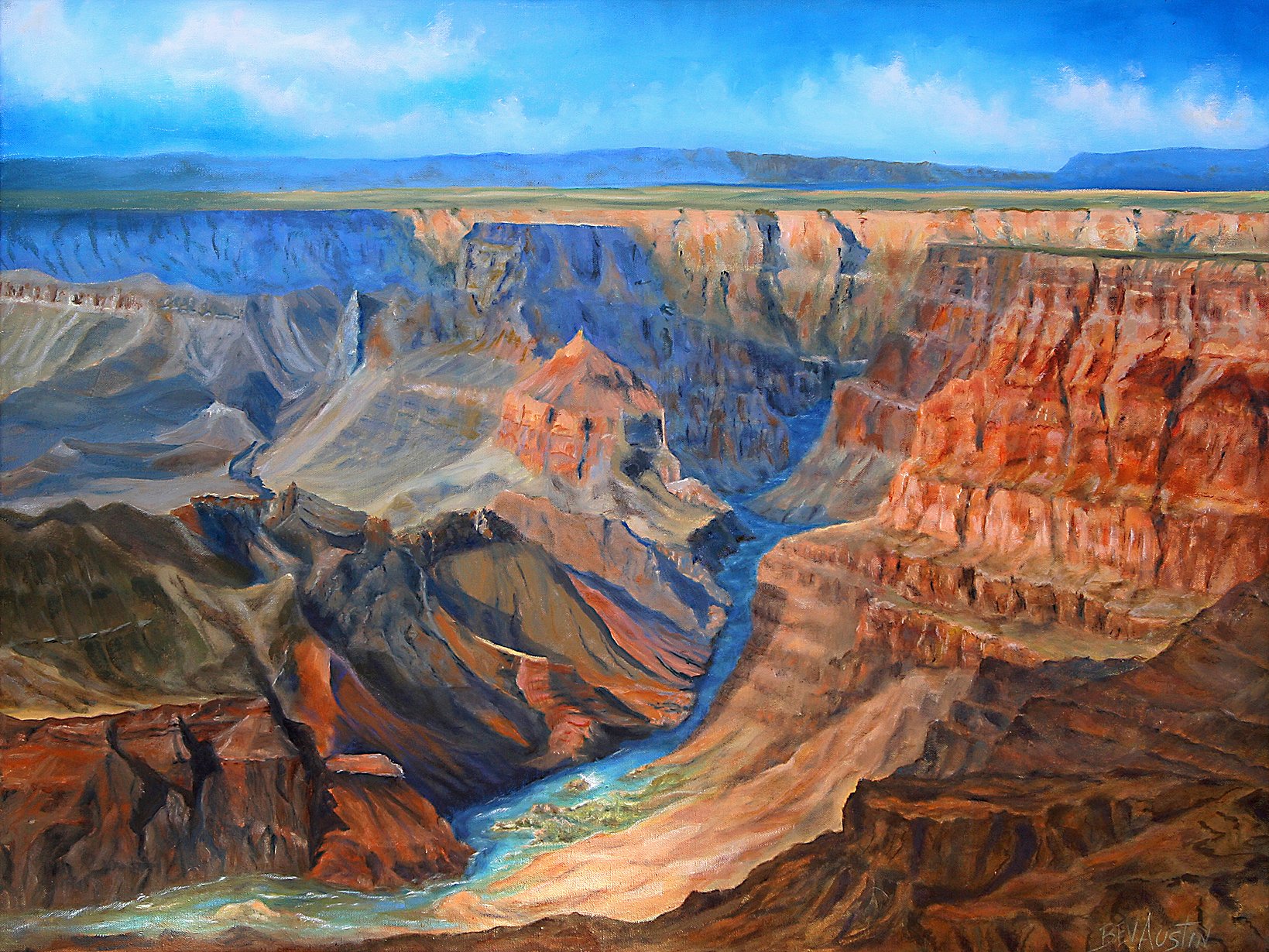 https://www.mtdemocrat.com/prospecting/artist-appreciates-grand-canyon-national-park/
Grand canyon a dreaming…
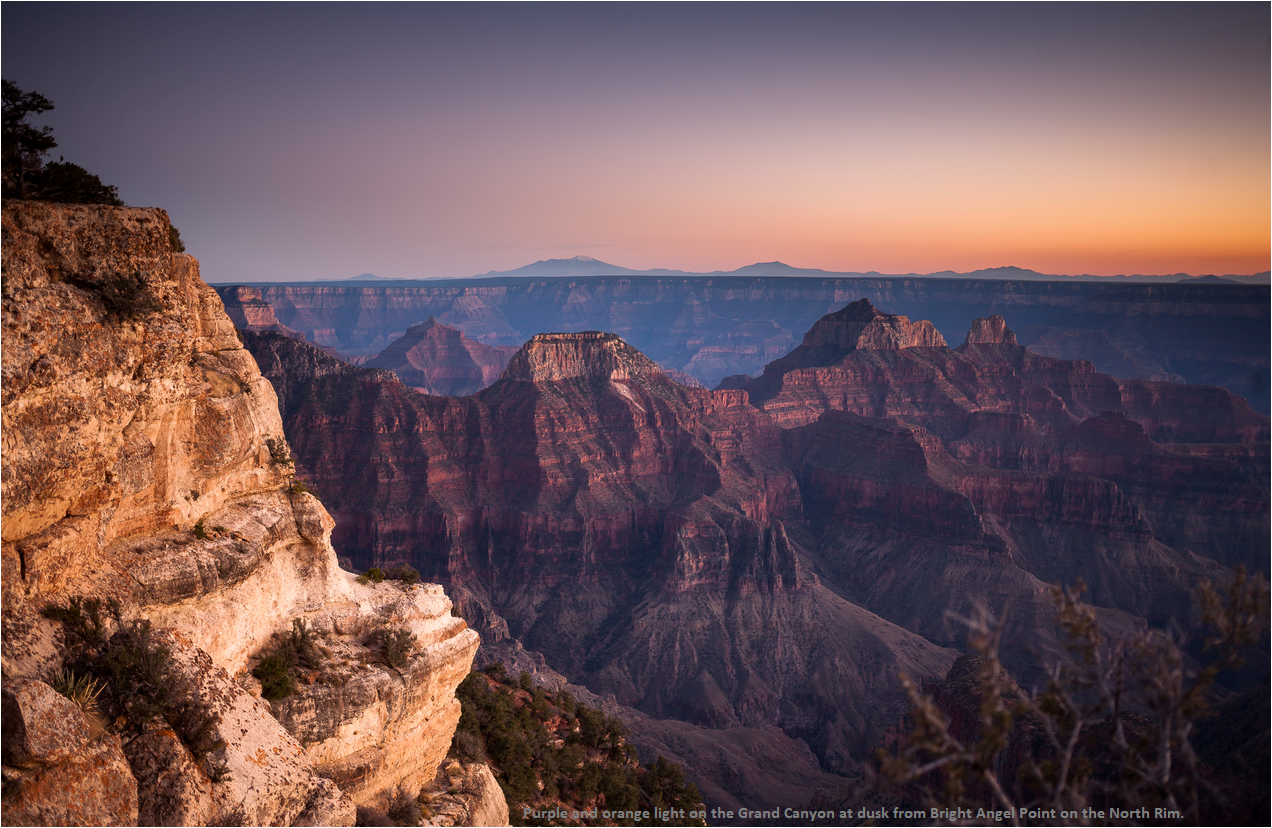 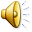 [Speaker Notes: Sandi, this is a placeholder to start music – do not delete….If you try to put music in slide 77 with all the photos, then the photos won’t start until after the music finishes. Other way is to figure out a time delay for EACH photo. Easier to just start music on slide before and end it after 2 slides (at the end of this one)]
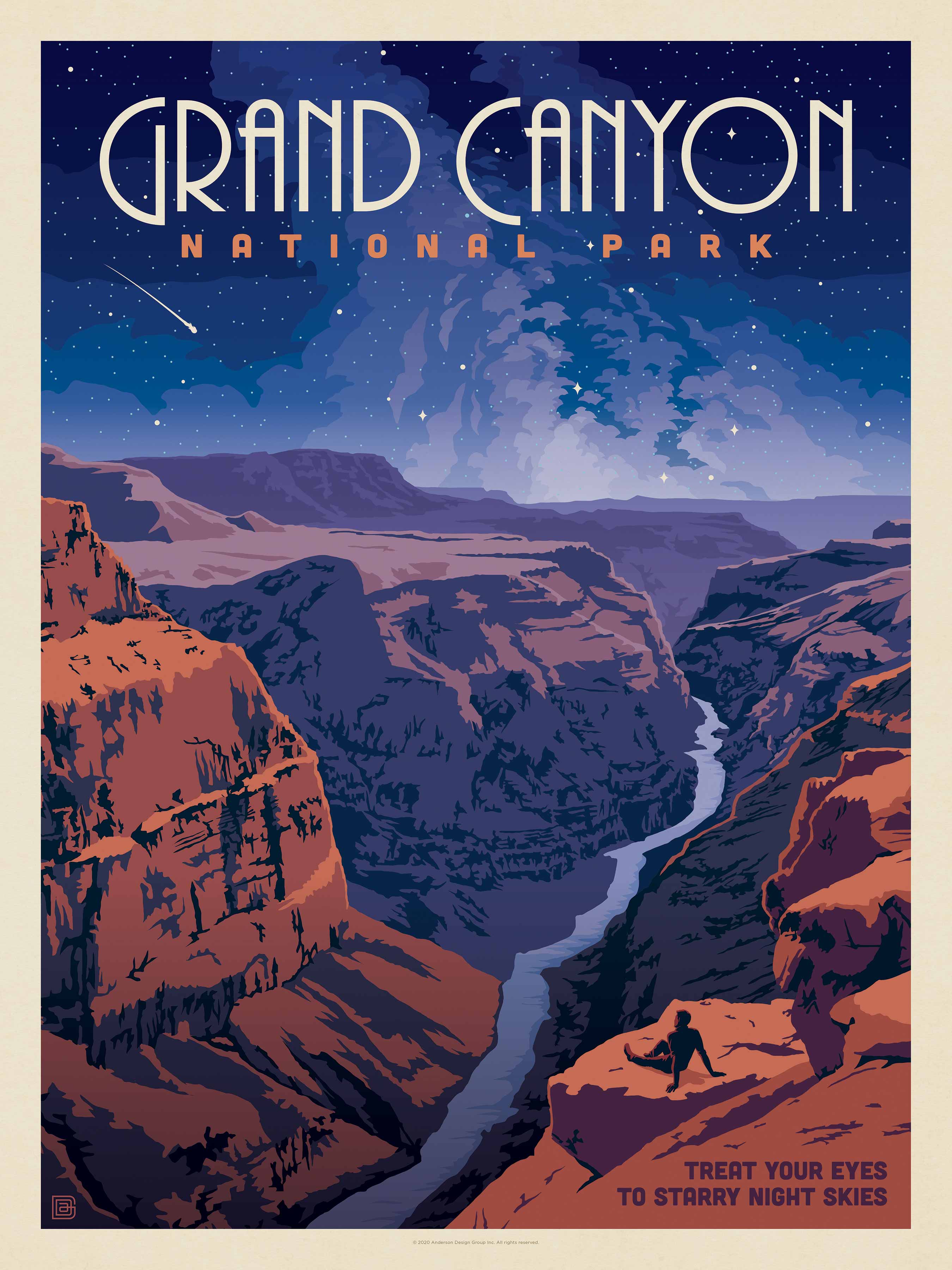 Grand canyon a dreaming…
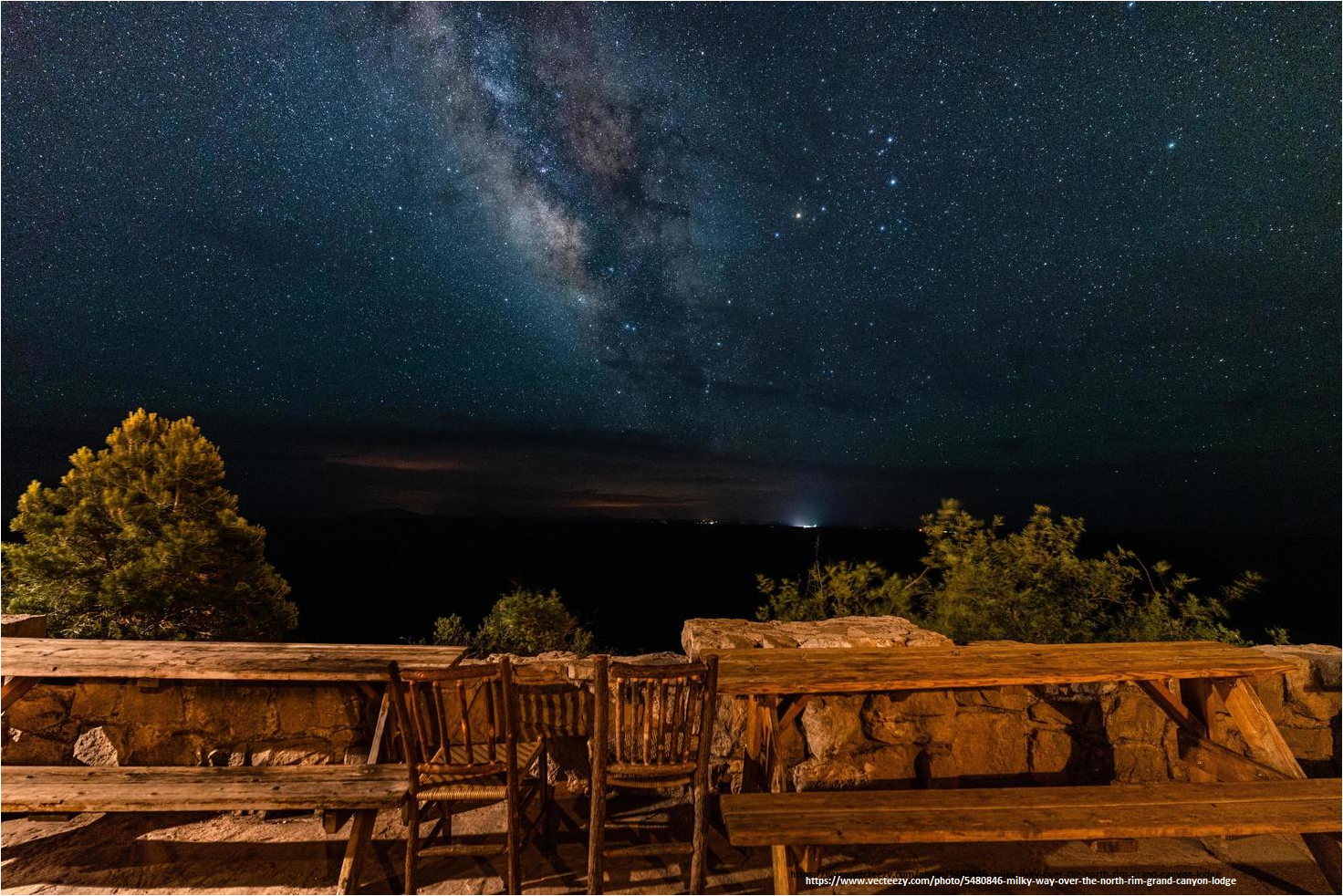 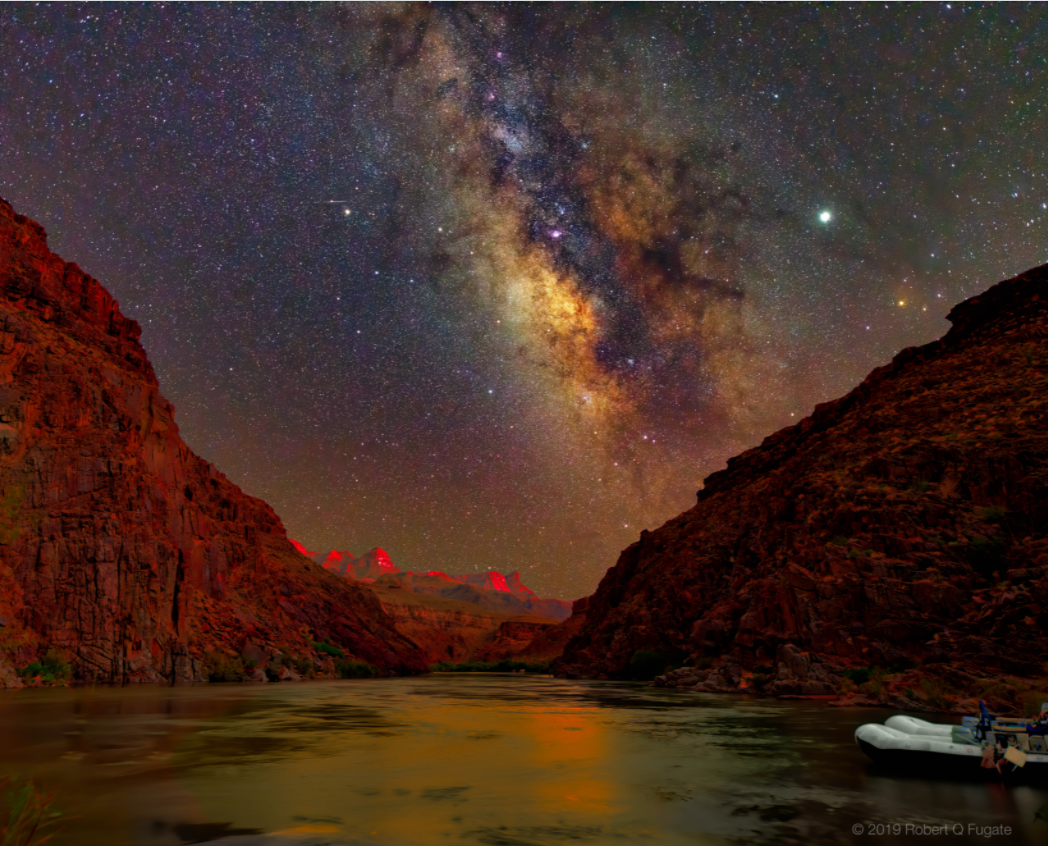 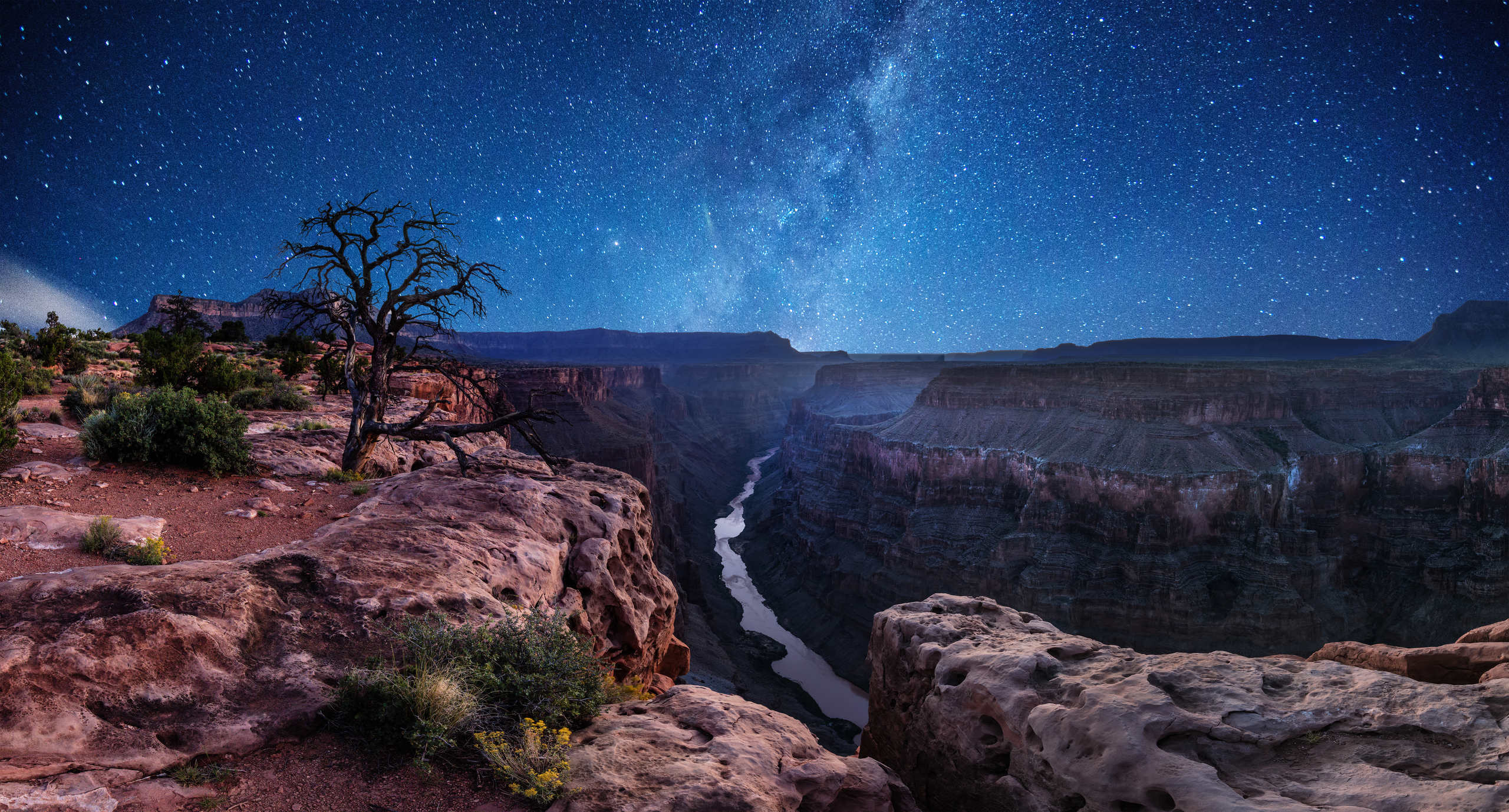 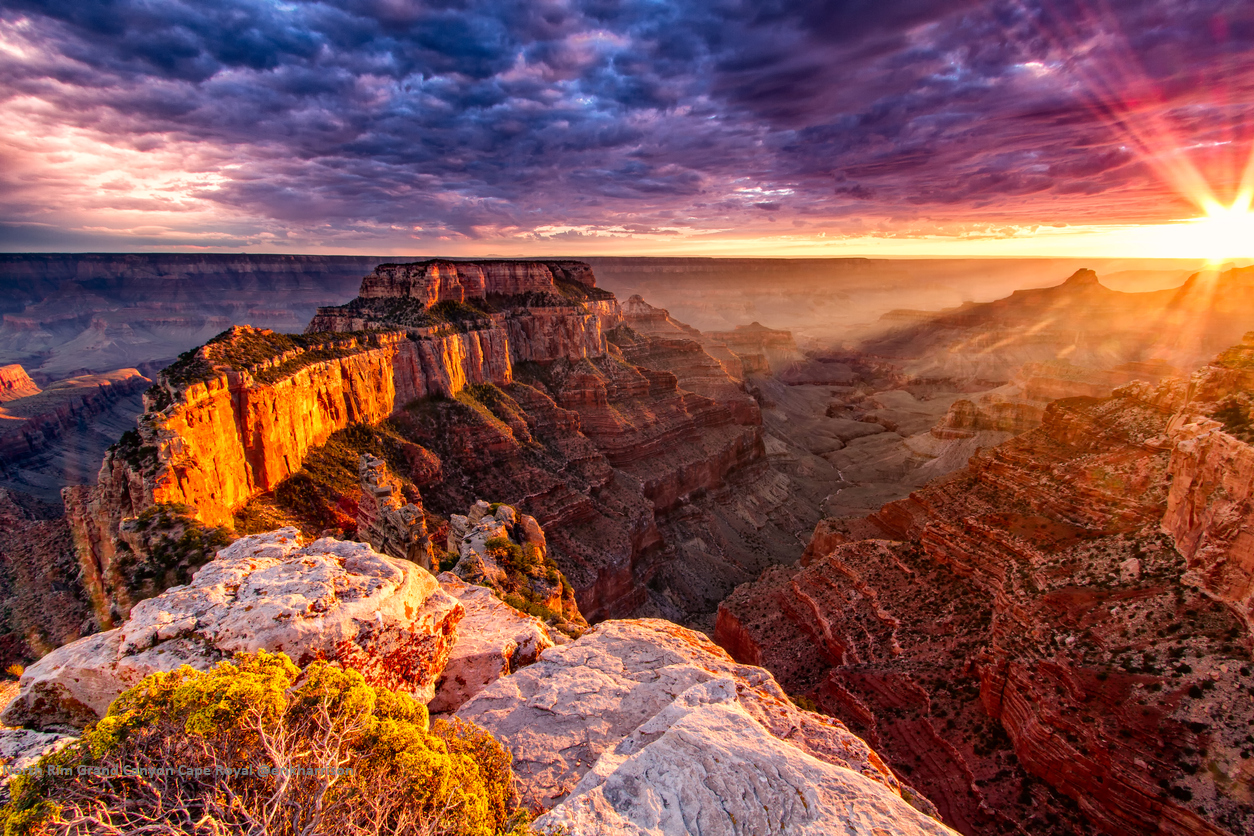 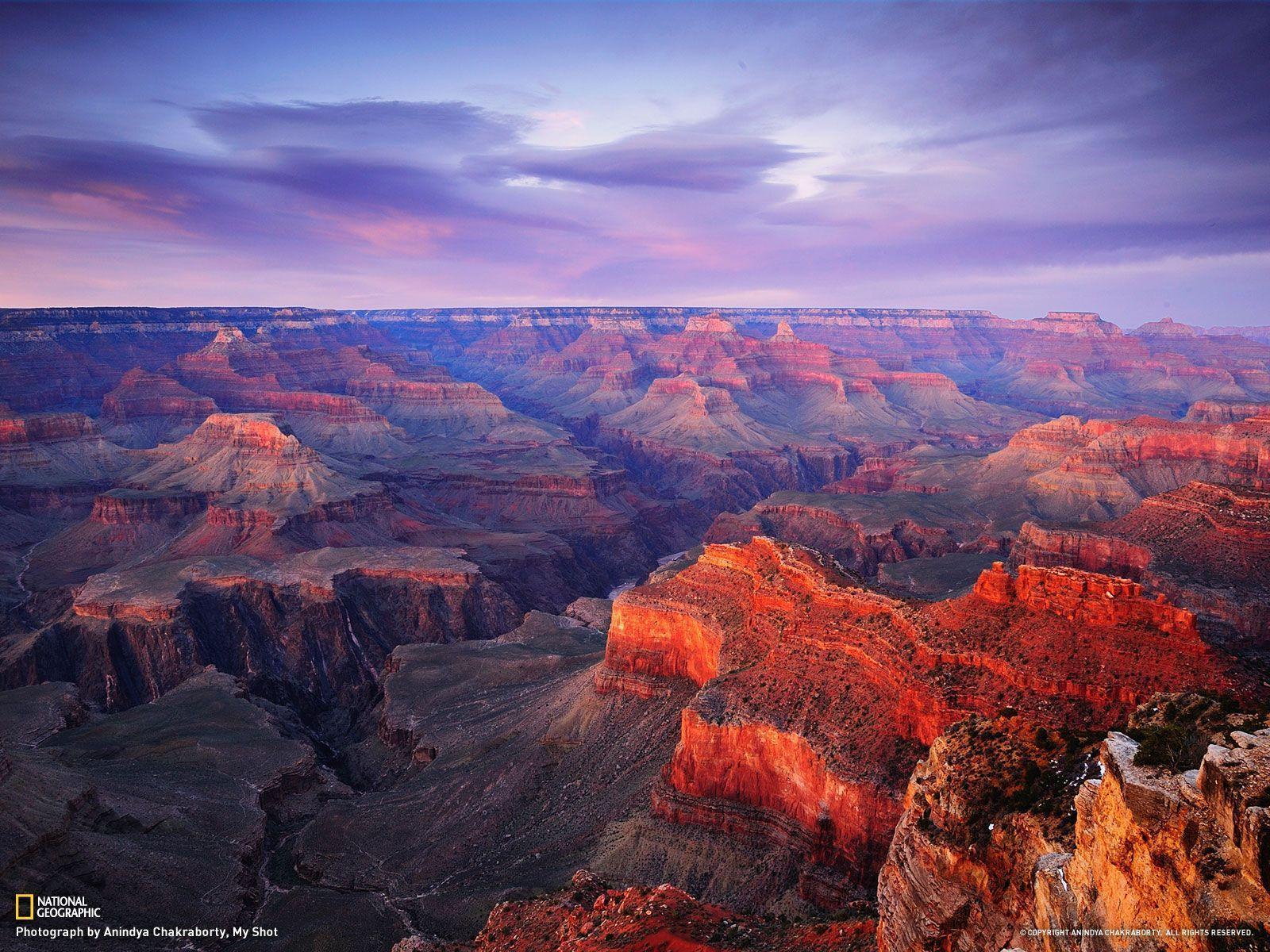 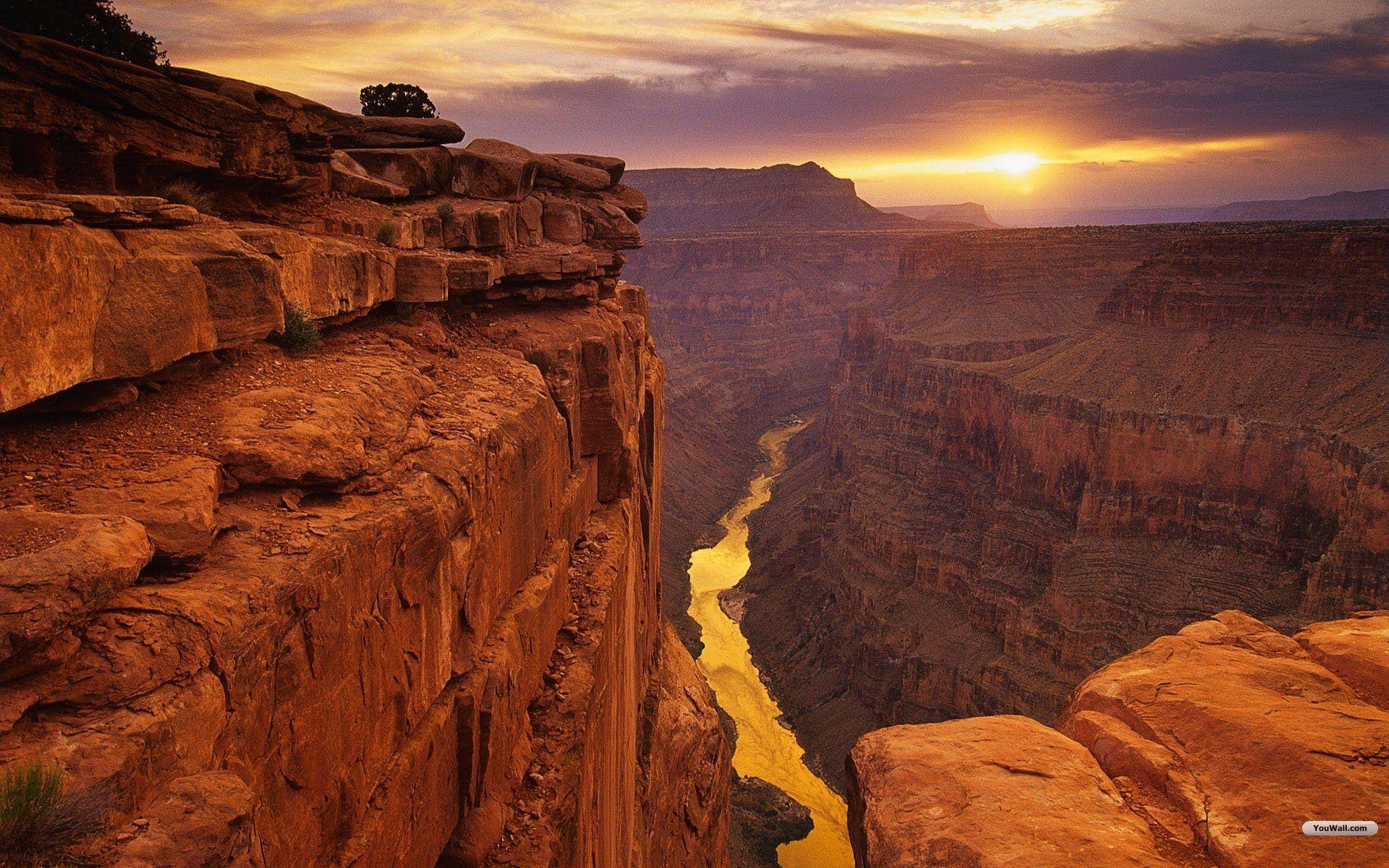 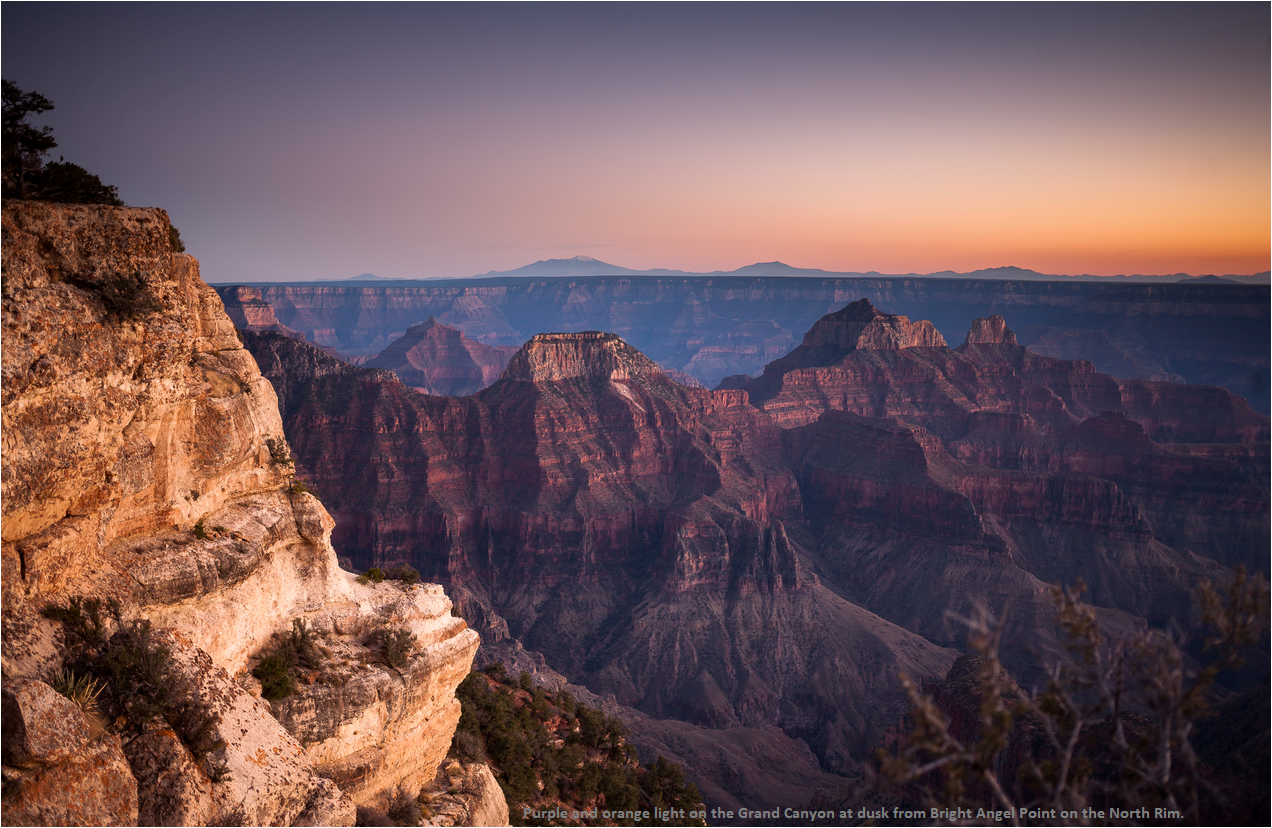 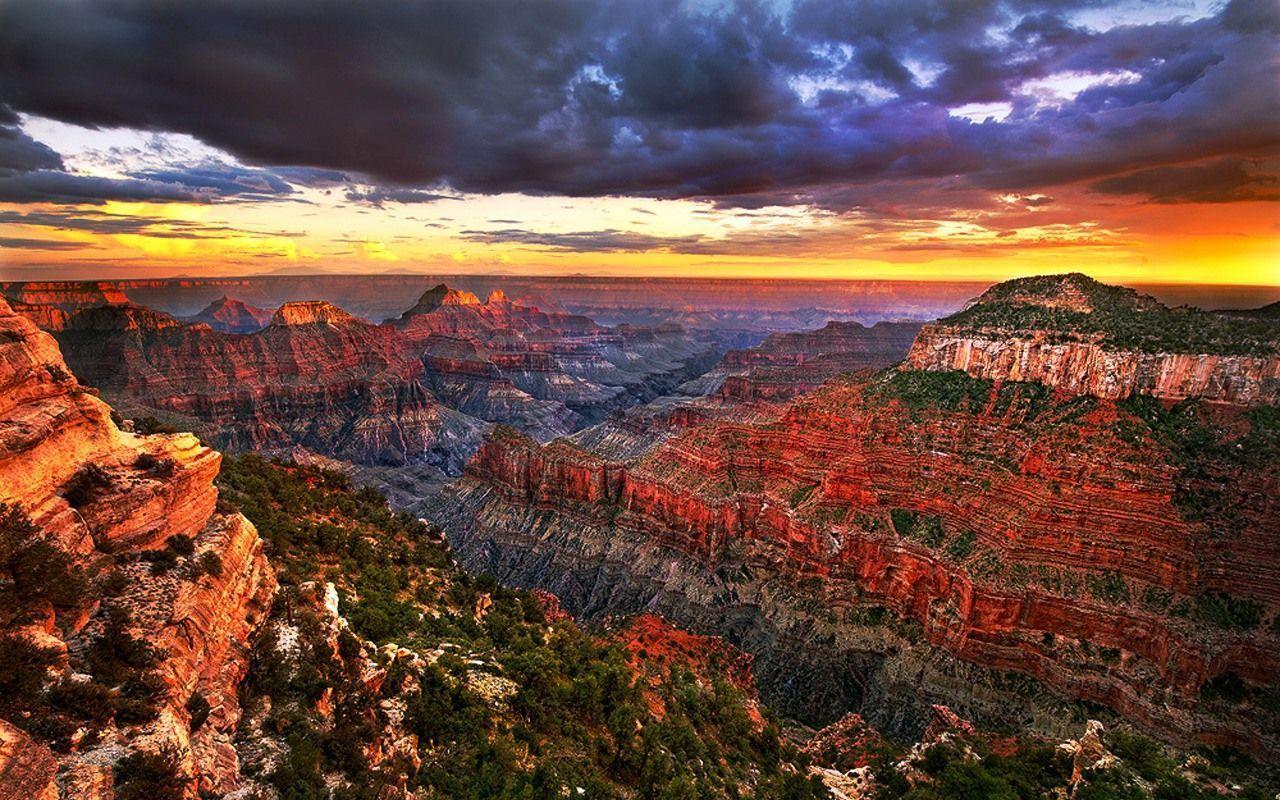 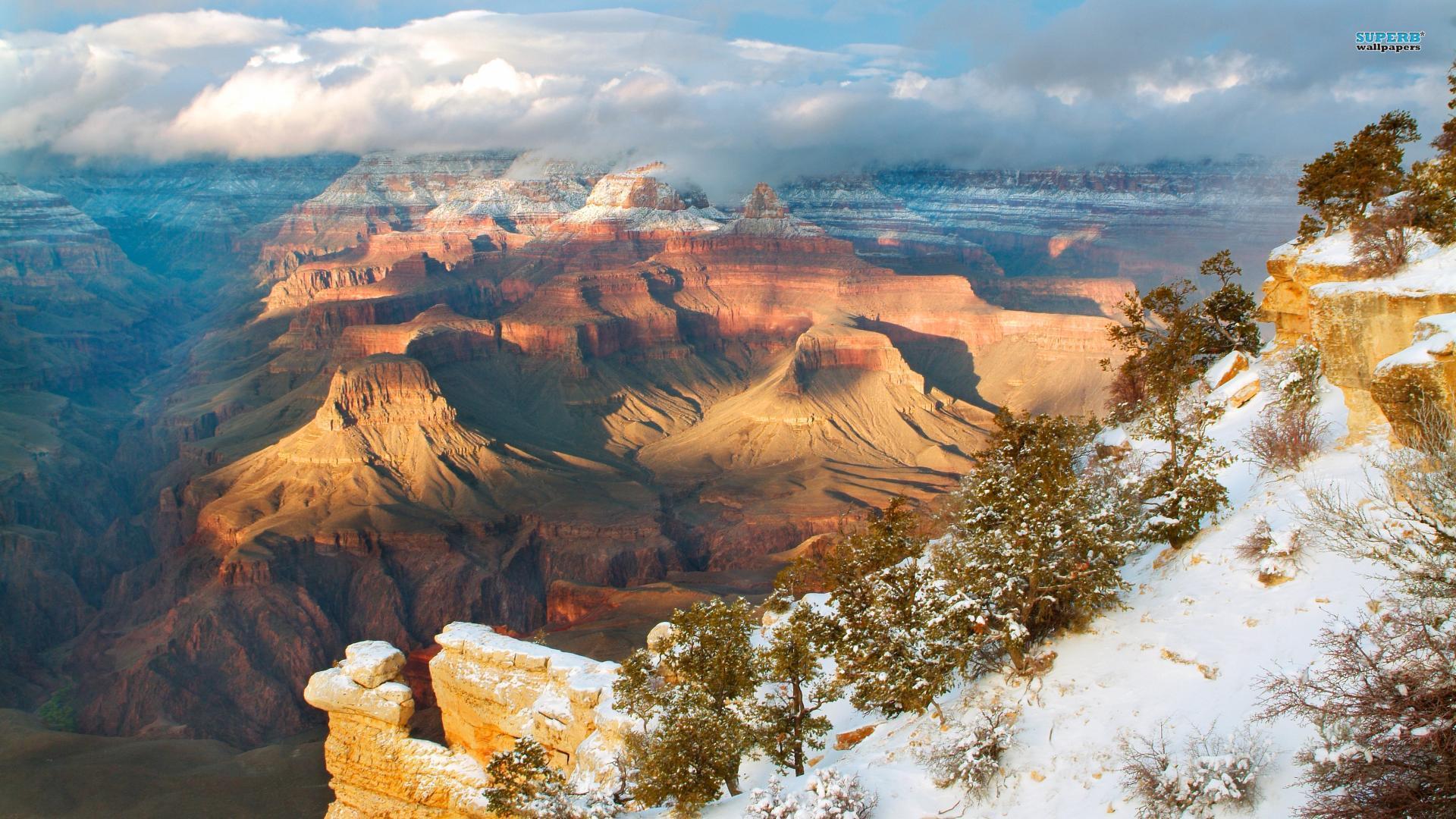 Say goodbye to
GRAND CANYON NP
next week…
The Colorado Plateau
NATIONAL TREASURES
Week  1 – Setting the Stage
       Week  2 – Escalante & 3 Archaeologic Sites
  			    Week  3 – Arches &
					     Canyonlands 
			         Week  4 – Bryce Canyon  
					        & Zion
			    Week  5 – Grand Canyon
	    Week  6 – Future of the Plateau
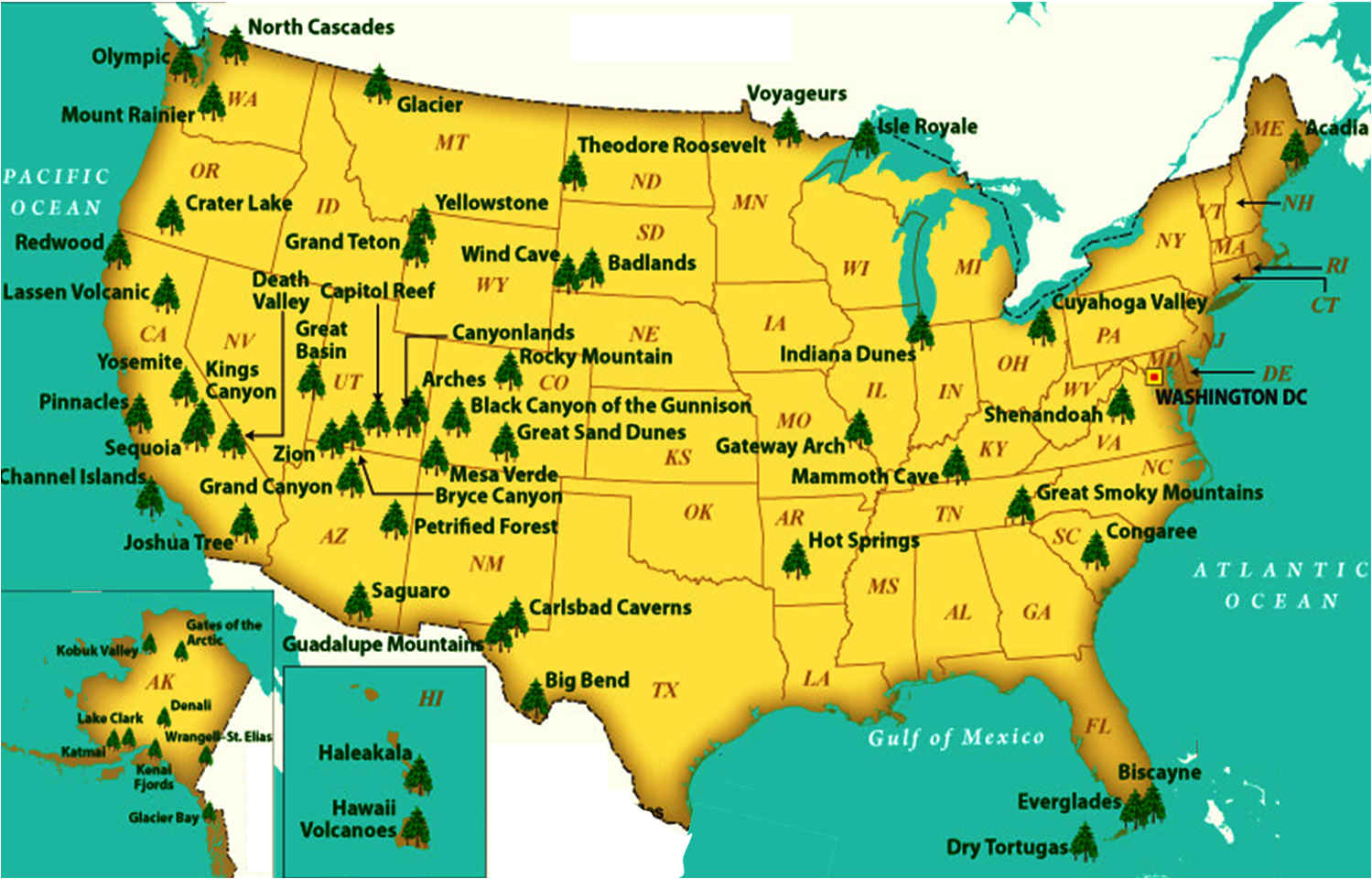 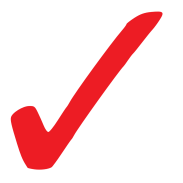 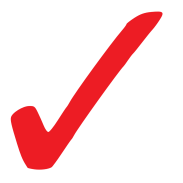 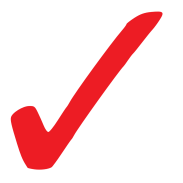 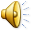 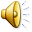 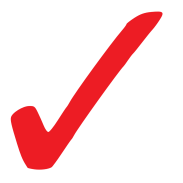 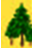 New River
White Sands
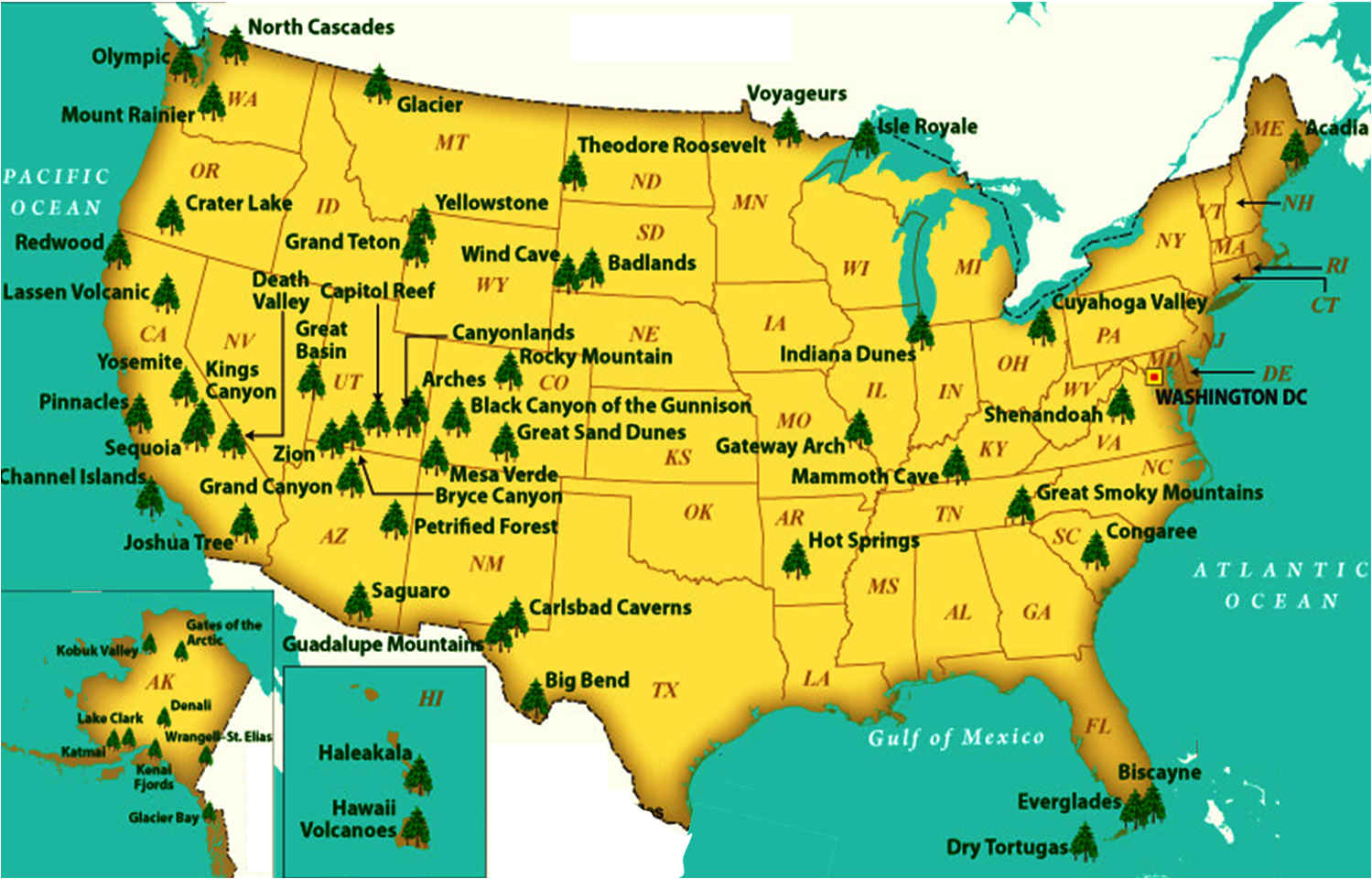 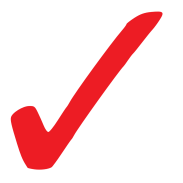 WEBSITE:  www.VagabondGeology.com
Sandi & Rocky
The Vagabonds
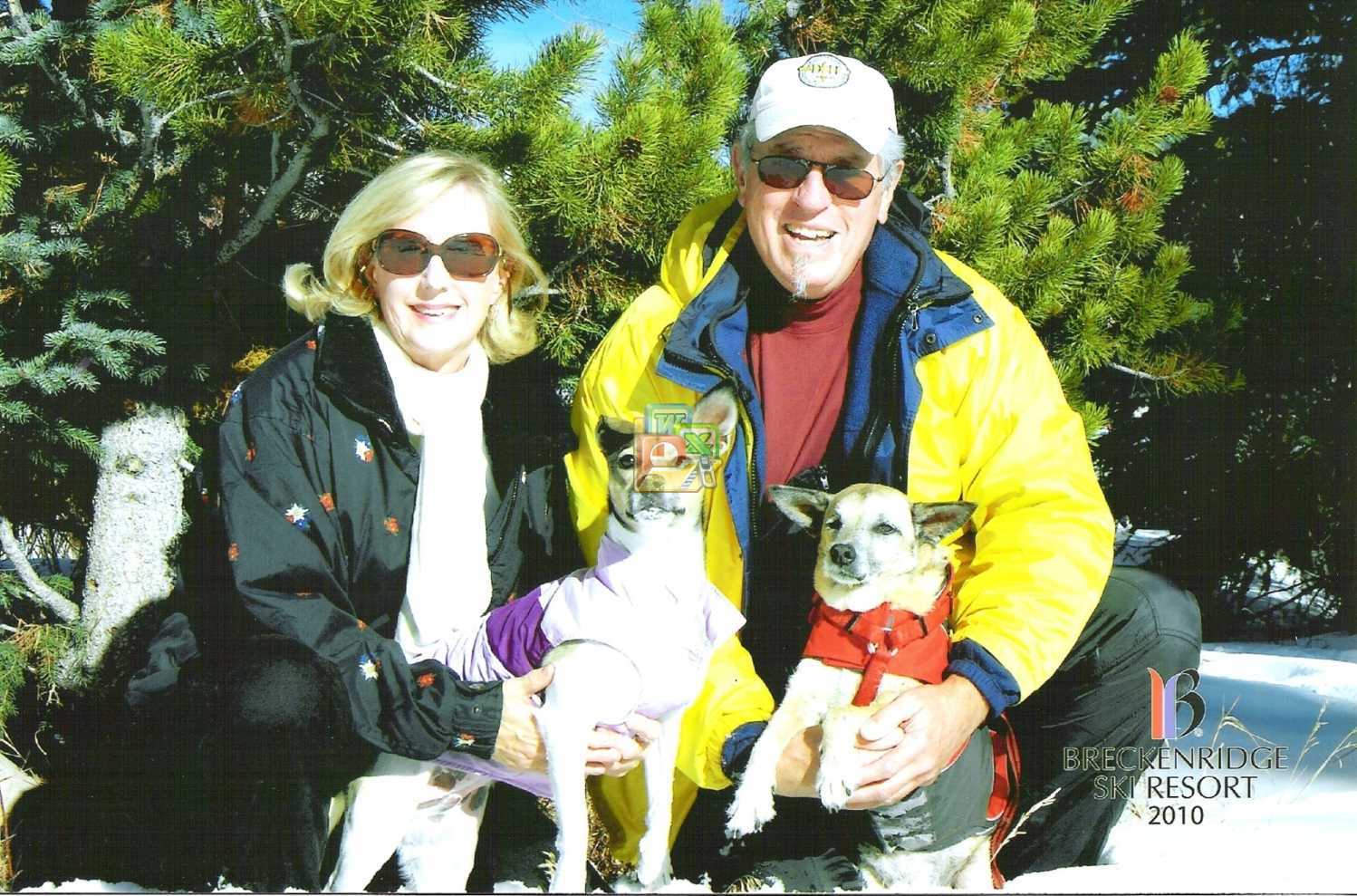 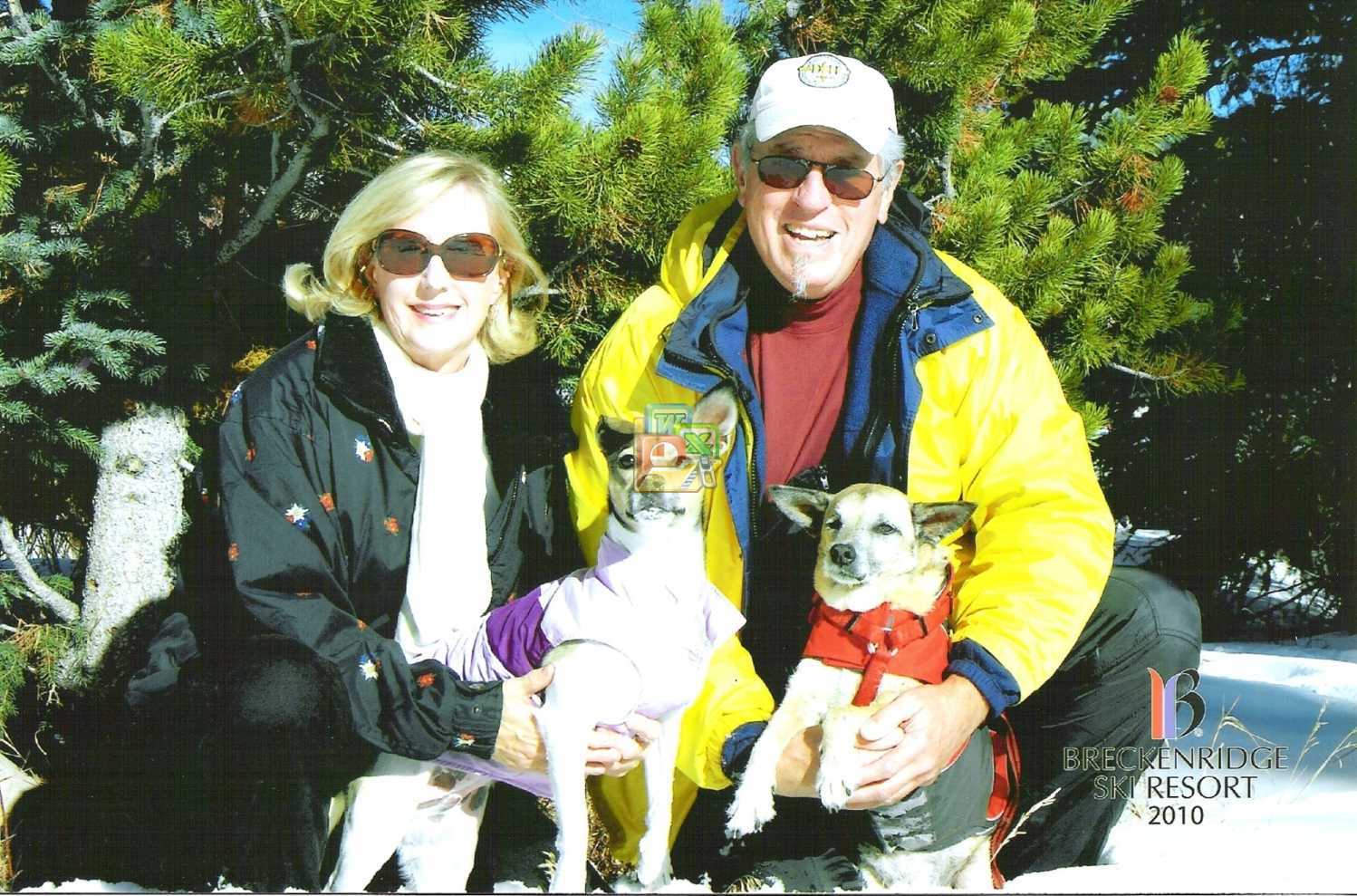 WANT TO SEE MORE…
All class material is on our website
WEBSITE:  www.VagabondGeology.com
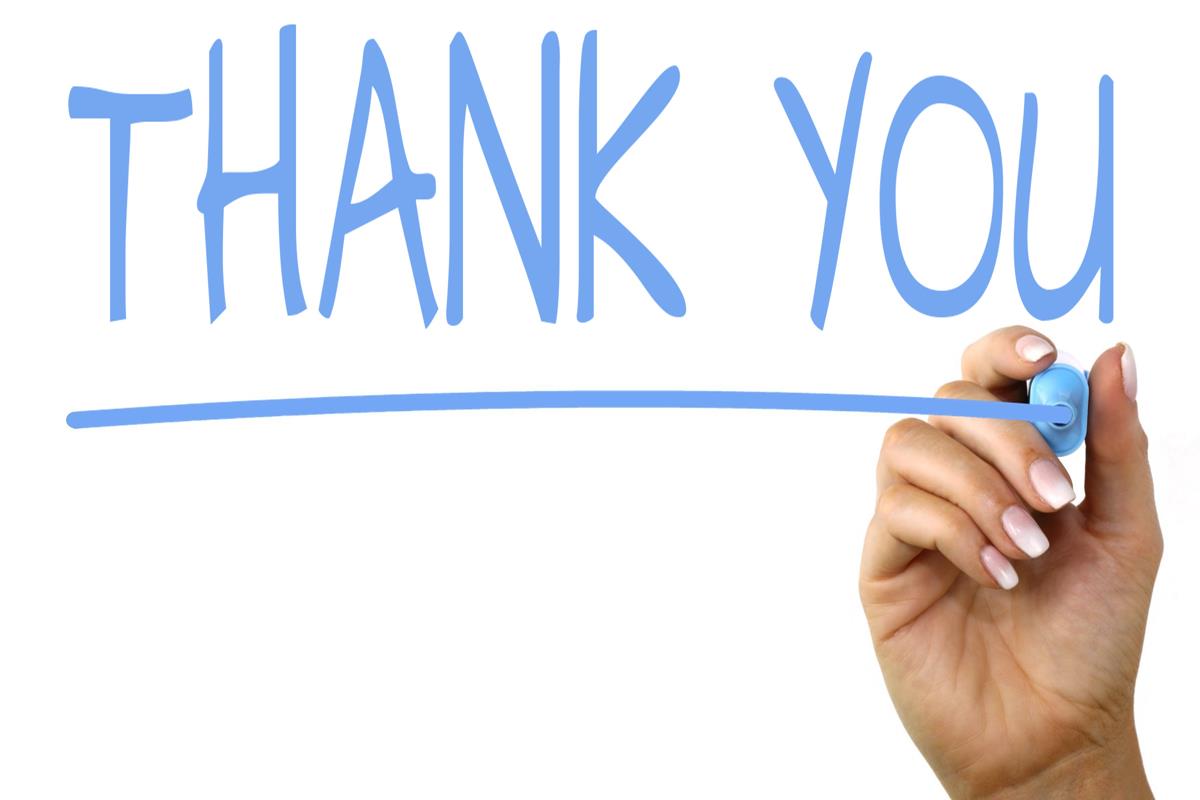 Thank you for your attention
WEBSITE:  www.VagabondGeology.com
QUESTIONS?
WEBSITE:  www.VagabondGeology.com
REFERENCES

BOOKS
Undaunted, The Miracle of the Hole in the Wall Pioneers,  by Gerald Lund, 2009, Anchor Point LLC
Official Guide to America’s National Parks, Fodor’s 12th Edition, 2004
Roadside Geology of New Mexico,  Halka Cronic, Mountain Press Publishing, 1987
Colorado Rockhounding, Stephen M. Voynick, Mountain Press Publishing, 9th printing, 2011
Colorado, A Four Seasons Guide 2nd Edition, Fodor’s, 1996
Tour Book: Colorado and Utah, AAA, 2014
Tour Book: Colorado and Utah, AAA, 2007
Arizona: Complete Guide, Fodor’s, 1994
Utah: Complete Guide 1st Edition, Fommer’s, 1996
Utah Handbook 4th Edition, Bill Weir & Robert Blake, 1996
Chaco: a Cultural Legacy, Michal Strutin, Western Nat’l Parks Assoc, 1994
Geology and America’s National Park Areas, Brooks B. Ellwood, Prentice Hall, 1996
The Evolution of North America, Phillips B. King, Princeton University Press, 1977

WEBSITES
https://ehillerman.unm.edu/node/3050#sthash.MiqpgxNP.dpbs
https://en.wikipedia.org/wiki/Geology_of_the_United_States- Geology of the Colorado Plateau
https://watershed.ucdavis.edu/education/classes/files/content/page/1%20Trexler%20-	%20Tectonic%20Evolution%20of%20the%20Colorado%20Plateau_0.pdf
http://www.riversimulator.org/Resources/NPS/FoosPlateauGeology.pdf	
https://www.outdoorproject.com/articles/history-stone-basic-geology-colorado-plateau 
volcanism in the Plateau
https://agupubs.onlinelibrary.wiley.com/doi/full/10.1002/2014GC005641
https://www.moabhappenings.com/Archives/Geology201803MoabAndTheColoradoPlateau.htm
https://en.wikipedia.org/wiki/Chaco_Culture_National_Historical_Park	
https://www.nps.gov/articles/coloradoplateaus.htm
https://www.nps.gov/common/uploads/photogallery/nri/park/geology/49177B13-1DD8-B71B-	0BF120CC77B24F45/49177B13-1DD8-B71B-0BF120CC77B24F45-large.jpg
https://www.outdoorproject.com/articles/history-stone-basic-geology-colorado-plateau
https://en.wikipedia.org/wiki/National_Conservation_Lands
https://en.wikipedia.org/wiki/Grand_Staircase%E2%80%93Escalante_National_Monument
https://www.nps.gov/grca/learn/education/human-history.htm
https://en.wikipedia.org/wiki/Canyons_of_the_Ancients_National_Monument
https://en.wikipedia.org/wiki/Grand_Staircase%E2%80%93Escalante_National_Monument
https://en.wikipedia.org/wiki/John_F._Asmus
https://www.nps.gov/articles/cany-rock-markings-photo.htm
https://www.legacy.com/us/obituaries/thereporter/name/bud-turner-obituary?id=20387615
http://archives.lib.byu.edu/agents/people/15686
https://en.wikipedia.org/wiki/Bryce_Canyon_National_Park
https://books.google.com/books?id=xZd9AgAAQBAJ&pg=PA236&lpg=PA236&dq=Chief+Tau-gu+history&source=bl&ots=opo1vz_8f&sig=ACfU3U27Ac5PTUBU6kfIUn9q6t9L69ayAw&hl=en&sa=X&ved=2ahUKEwj1mrCM7L70AhUMk2oFHROTBgkQ6AF6BAgIEAM#v=onepage&q=Chief%20Taugu%20history&f=false
https://www.azcentral.com/story/travel/arizona/grand-canyon/2019/02/22/grand-canyon-pioneers-powell-kolb-harvey-colter/2782343002/	
https://www.nps.gov/azru/learn/management/upload/Aztec-Chaco-Fact-Sheet-2021-508.pdf
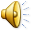 RRR Web References
REFERENCES – GRAND CANYON
https://en.wikipedia.org/wiki/Grand_Canyon_National_Park
https://en.wikipedia.org/wiki/Grand_Canyon  (good site)
https://www.nps.gov/grca/index.htm 
https://www.nps.gov/grca/learn/nature/grca-geology.htm 
https://irma.nps.gov/DataStore/Reference/Profile/2194454 
https://www.azquotes.com/quote/
https://www.doi.gov/blog/10-john-muir-quotes-that-ll-inspire-you-explore-america-s-great-outdoors 
https://www.thewanderlustwithin.com/best-john-muir-quotes/ 
https://www.pinterest.co.uk/pin/68742475530/ 
Wildly Colorful Geologic Maps of National Parks (And How to Read Them) | WIRED 
https://d9-wret.s3.us-west-2.amazonaws.com/assets/palladium/production/s3fs-public/atoms/files/GrandCanyonGeologicMap.pdf 
https://written-in-stone-seen-through-my-lens.blogspot.com/search/label/Grand%20Canyon 
https://en.wikipedia.org/wiki/Plate_tectonics 
http://snobear.colorado.edu/Markw/Mountains/03/week3.html 
https://www.slideserve.com/iren/plate-tectonics-a-scientific-revolution-unfolds-chapter-7
https://repositories.lib.utexas.edu/handle/2152/65419
http://www.livinglifefully.com/nature2.html 
https://www.us-parks.com/grand-canyon-national-park/inner-canyon.html
https://www.us-parks.com/grand-canyon-national-park/animals.html
https://www.e-education.psu.edu/marcellus/node/872
https://duckduckgo.com/?q=thickness+of+US+dollar+bill&atb=v1-1&ia=web 
http://photographyblogger.net/9-stunning-photos-of-grand-canyon-national-park/
https://en.wikipedia.org/wiki/John_Wesley_Powell 
https://www.durangoherald.com/articles/mancos-mapmaker-chronicles-john-wesley-powells-epic-1869-journey/ 
https://www.earthdate.org/node/108
http://www.ronwatters.com/OLNotes6.html 
https://mitchellarchives.com/jw-powell-explores-the-grand-canyon.htm
https://archive.org/details/explorationofcol00smitrich/page/n461/mode/2up?view=theater
https://storymaps.arcgis.com/stories/5d938df495b243469c84f18eba1b2ee5
https://www.mygrandcanyonpark.com/park/places/park-access-overview/
https://www.thepublicopinion.com/story/news/2019/03/28/ourist-falls-thousands-of-feet-into-grand-canyon-while-attempting-to-take-a-photo/44383735/
https://en.wikipedia.org/wiki/Mary_Colter
https://pom-static-national-park-trips.s3.amazonaws.com/public/GC-TP2022x.pdf
https://www.worldatlas.com/articles/grand-canyon-national-park-arizona-unique-places-around-the-world.html
https://www.mtdemocrat.com/prospecting/artist-appreciates-grand-canyon-national-park/
https://www.researchgate.net/publication/48925135_Unroofing_incision_and_uplift_history_of_the_southwestern_Colorado_Plateau_from_apatite_U-ThHe_thermochronometry 
https://www.youtube.com/watch?v=LjsV2F04slE&ab_channel=UltrarunningHistory
https://www.pbs.org/wgbh/americanexperience/films/canyon/ 
https://earthobservatory.nasa.gov/images/80948/exploring-the-grand-canyon
https://www.pbs.org/wgbh/americanexperience/features/canyon-john-wesley-powell-chronology/
https://www.pbs.org/wgbh/americanexperience/features/canyon-john-wesley-powells-first-expedition/ 
http://azgs.az.gov/Hazards_ocr/volcanos/Volcanic%20History%20of%20Arizona-1986.pdf
https://clarkscience8.weebly.com/hot-spots.html
http://geology.com/usgs/hawaiian-hot-spot/
https://en.wikipedia.org/wiki/Unconformity
https://pubs.usgs.gov/gip/dynamic/hotspots.html
http://www.mantleplumes.org/
https://volcanoandearthquakescience.weebly.com/volcano-and-lava-types.html
https://en.wikipedia.org/wiki/Uinkaret_volcanic_field
https://en.wikipedia.org/wiki/Navajo_Nation 
https://www.nps.gov/grca/learn/historyculture/miners.htm 
https://www.arcgis.com/apps/StorytellingTextLegend/index.html?appid=0d41baefd133497db0a10018af579b5a
https://www.bloomberg.com/news/articles/2015-05-26/this-grim-map-shows-how-people-have-died-at-the-grand-canyon 
https://wereintherockies.com/how-many-people-have-died-in-the-grand-canyon/ 
https://waterfallsofthegrandcanyon.com/grand-canyon-waterfalls/
https://www.thecanyon.com/havasupai-falls
http://doloreslibrary.org/event/burros-of-grand-canyon-national-park/
https://www.npca.org/articles/1409-the-burro-quandary
https://en.wikipedia.org/wiki/San_Francisco_volcanic_field 
https://en.wikipedia.org/wiki/Cinder_cone 
https://www.nps.gov/grca/planyourvisit/the-trail-of-time.htm
https://en.wikipedia.org/wiki/Grand_Canyon_Depot
http://repository.azgs.az.gov/sites/default/files/dlio/files/nid2003/leighty_grandcanyonstratigraphy14a1-sept3-pm-logo.pdf   (excellent Stratigraphy!)
https://en.wikipedia.org/wiki/Cardenas_Basalt
https://www.wbur.org/hereandnow/2019/08/12/grand-canyon-national-park-centennial
USE OF COPYRIGHTED MATERIALS
FAIR USE NOTICE

This lecture may make use of copyrighted material the use of which has not always been specifically authorized by the copyright owner.  This constitutes a “fair use” of any such copyrighted material as provided for in Section 107 of the US Copyright law.

In accordance with Title 17 U.S.C., Section 107, the material in this lecture is offered publicly and without profit, to our class attendees and to the public users of the internet for comment and nonprofit educational and informational purposes.

Copyright Disclaimer Under Section 107 of the Copyright Act 1976, allowance is made for “fair use” for purposes such as criticism, comment, news reporting, teaching, scholarship, and research. Fair use is a use permitted. No copyright(s) is/are claimed. The content is given for Study, Research, and Education purposes.

The lecturer(s) gains no profit from included content, so it falls under “Fair Use” guidelines: https://www.copyright.gov/title17/92chap1.html#107